ROADMAp
TÁMOP 7.2.1.  PROJEKT KERETÉBEN:

Kiemelt programok/projektek időbeni ütemezése

„A GINOP; KEHOP; RO-HU; TOP; VP és a PILOT Közmunkaprogramból finanszírozható az EFOP-hoz kapcsolódó programok/projektek”

című workshop.
Helyszín: Békéscsaba
Időpont: 2015.12.21.

Készítette: Projektfelügyelet Kft.
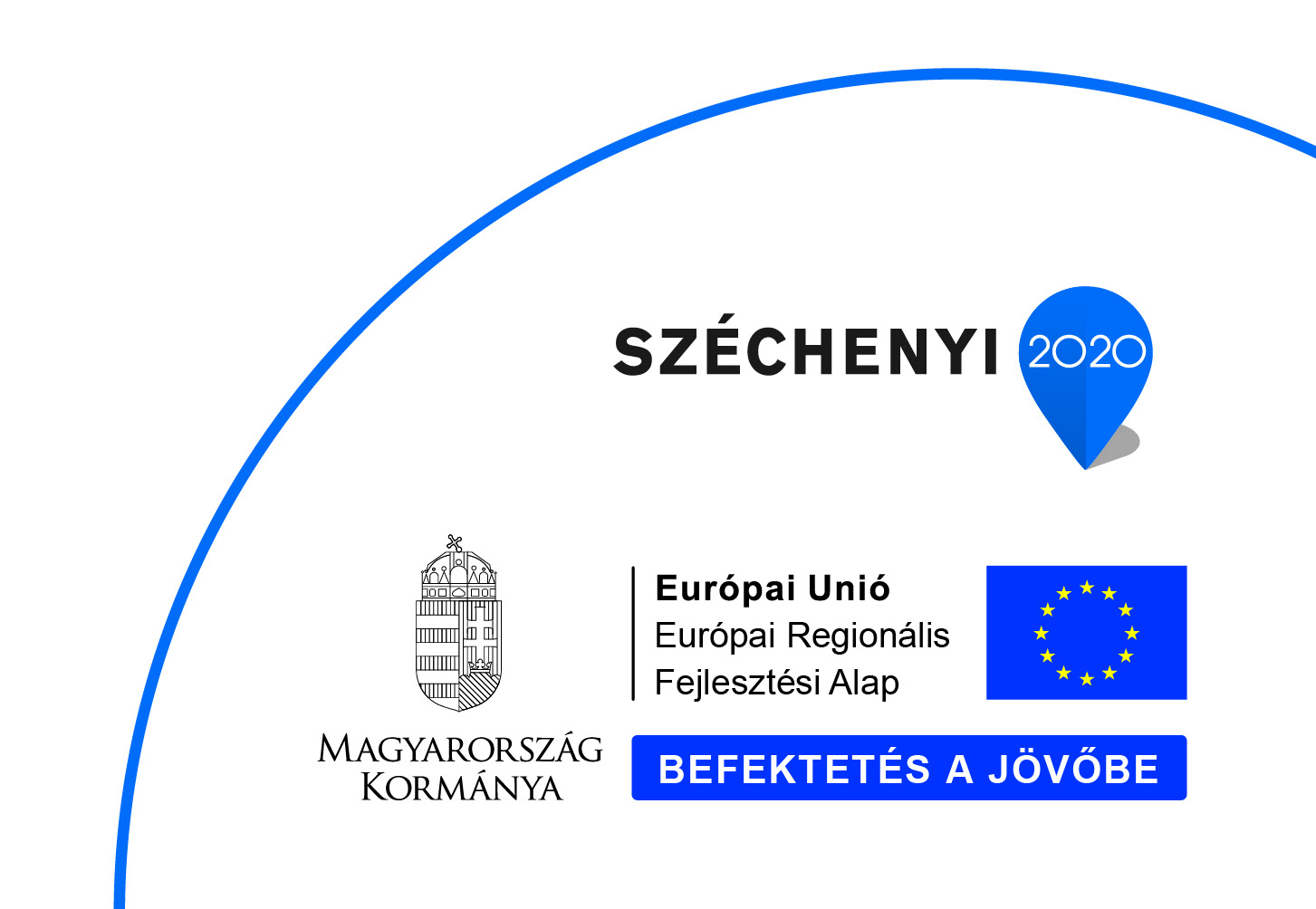 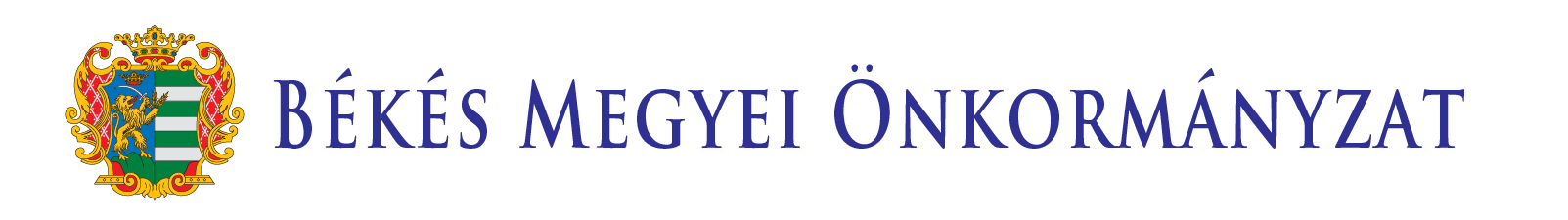 ROADMAp
A WORKSHOPNAK CÉLJA: Kiemelt programok/ projektek időbeni ütemezésének meghatározása.

MIRŐL FOG SZÓLNI EZ AZ ELŐADÁS?
Projektek általános „életciklusának” bemutatása
GINOP-hoz kapcsolódó programok/projektek
KEHOP-hoz kapcsolódó programok/projektek
RO-HU-hoz kapcsolódó programok/projektek
TOP-hoz kapcsolódó programok/projektek
VP-hoz kapcsolódó programok/projektek
GINOP-hoz kapcsolódó programok/projektek
PILOT-hoz kapcsolódó programok/projektek
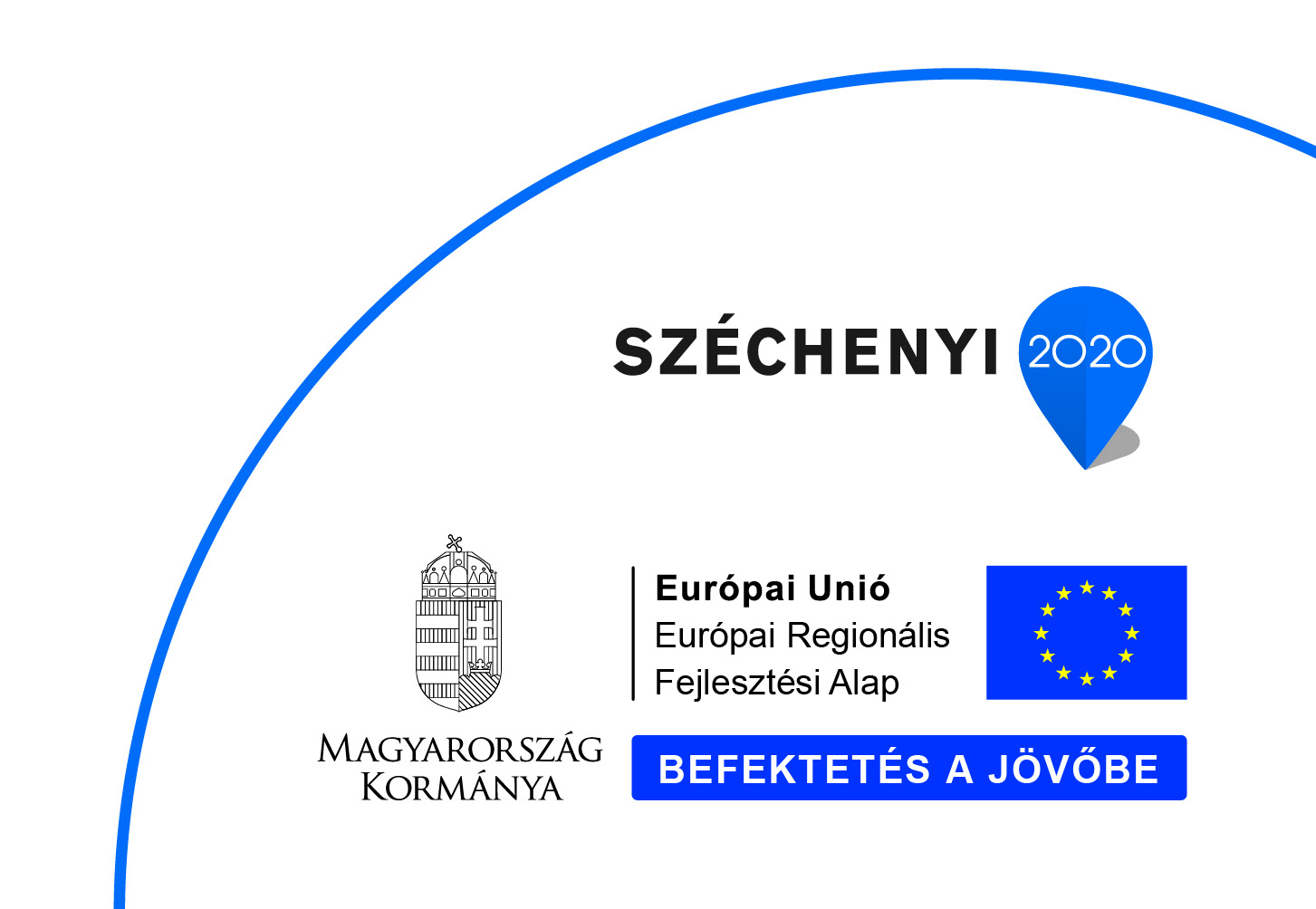 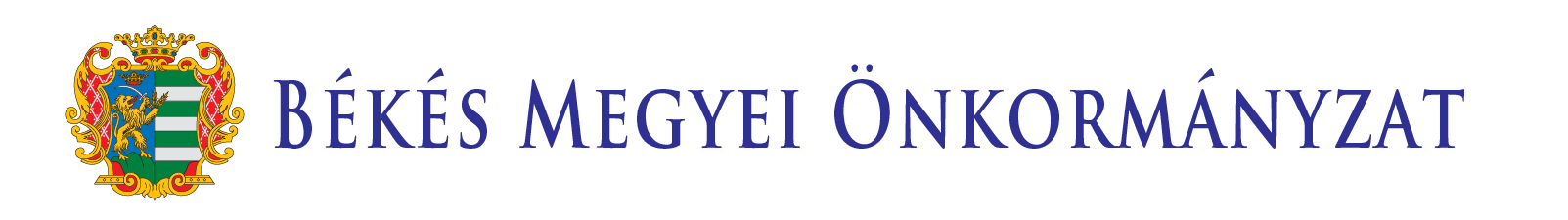 ROADMAp
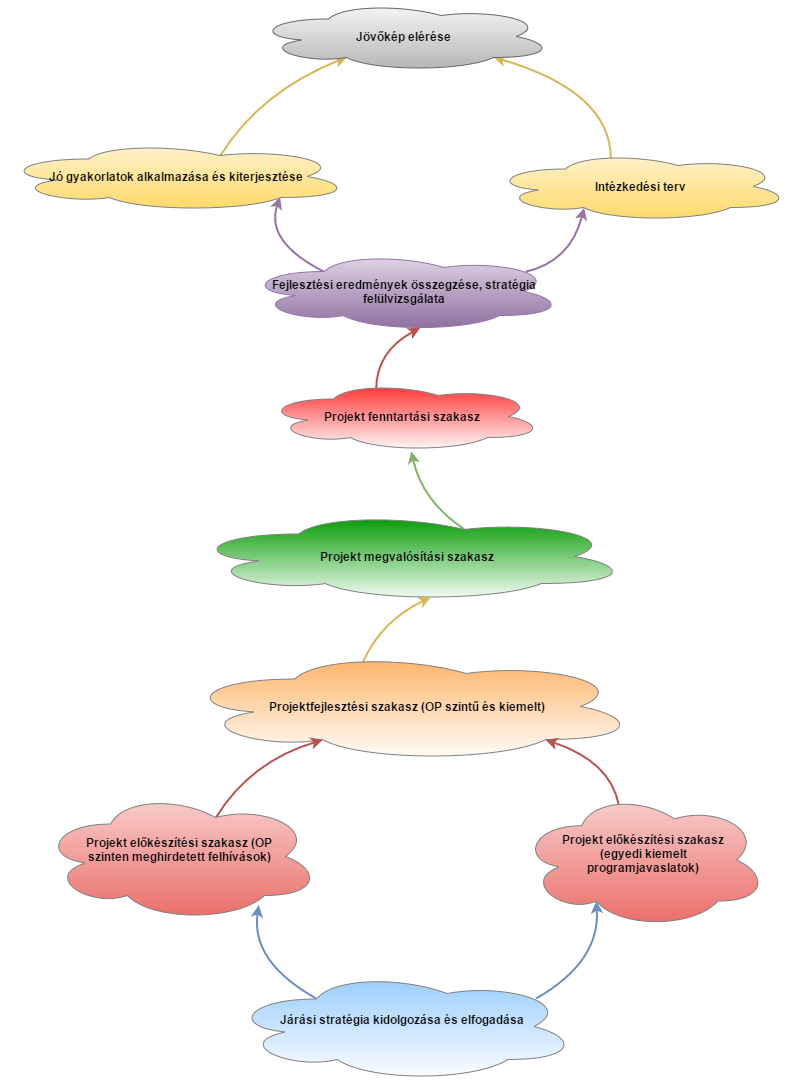 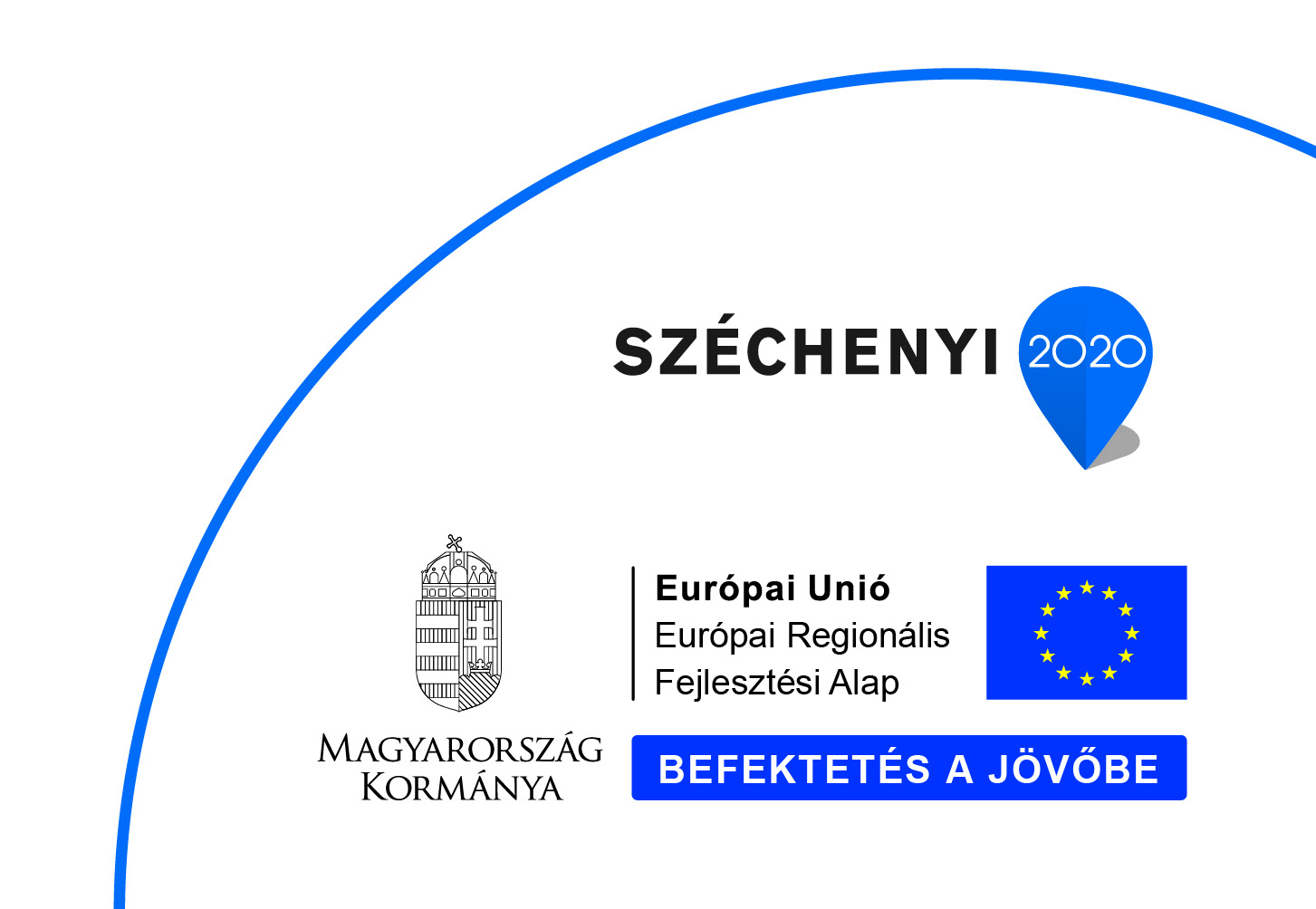 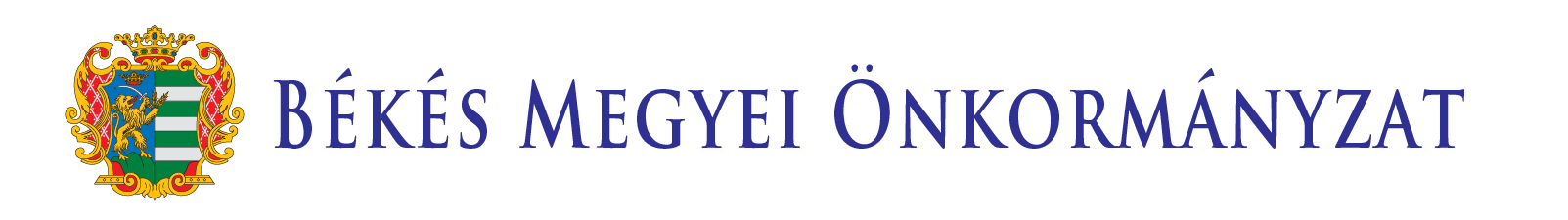 GINOP-ROADMAp 1.
CÍME: Tudás és tapasztalat Békés Megye szolgálatában
FORRÁS: GINOP 6. és 1. (TOP  5.)
KEDVEZMÉNYEZETT(EK): Munkaügyi Hivatalok, Vállalkozások, Civil szervezetek

KAPCSOLÓDÓ PROGRAM/OK:
 Együttműködés az oktatás és a munkaerőpiac fejlesztése céljából (RO-HU 3.8/B)
 Versenyképes munkaerő és vállalkozók Békés megye jövőjéért (TOP- 5.1)
 BM-PILOT: Nem mezőgazdasági tevékenységek fejlesztése a szociális szövetkezetek szintjén

PROJEKT LEÍRÁSA, ELEMEI:
Munkahelyi képzési programok, illetve a kiemelt ágazatok kapcsán felmerülő képzési igényeknek megfelelő általános, széleskörűen elérhető képzési és fejlesztési programok. A program keretében célzott, az egyes vállalkozások számára szükséges oktatás zajlik, valamint munkahelyen belüli képzések, képességfejlesztés. 
Ezt kiegészítve a program részei a vállalkozóvá válás inspirálása, támogatása, üzleti képzések, vállalkozói mentorálás és ösztöndíj program is.
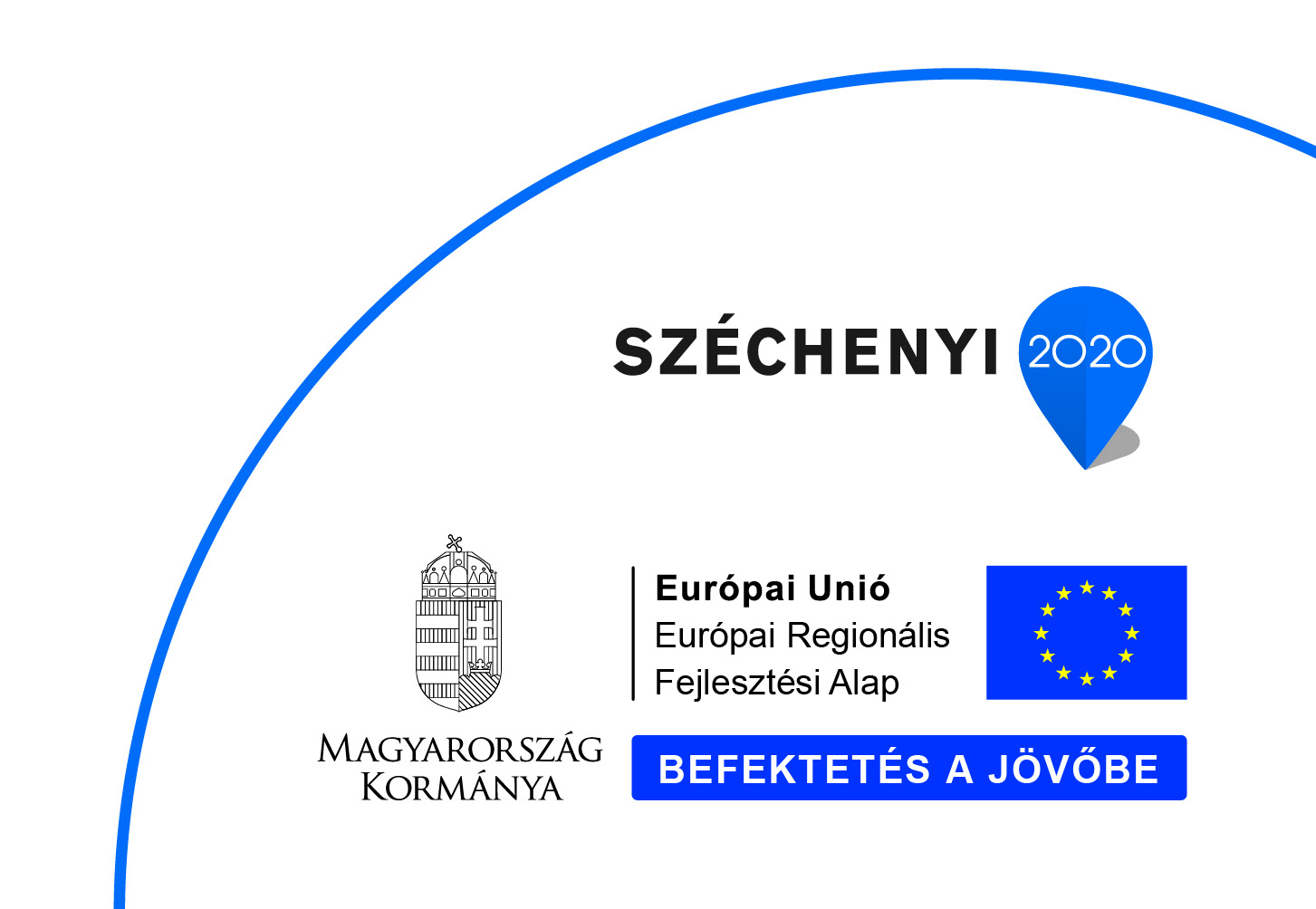 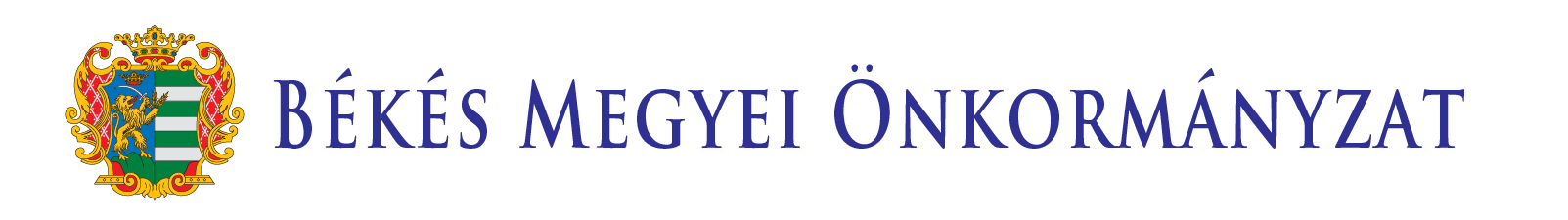 GINOP-ROADMAp 1.
Projekt ötlet megfogalmazása: (előkészítési szakasz) 2015 IV. negyedév.
Projekt előkészítési szakasz: 2016 I: negyedévtől folyamatosan a pályázati felhívás végleges megjelenéséig.
Projektfejlesztési szakasz: a pályázati felhívás megjelenésétől számított 3 hónapig.
Projekt megvalósítási szakasz: 2016 III. negyedévtől a konstrukciók 	szabályai szerinti időintervallumban (1-3 év)
Projekt fenntartási szakasz 2017 év végétől a konstrukciók szabályai szerinti 	időintervallumban (3-5 év) 
Jó gyakorlatok alkalmazása és kiterjesztése 2018-tól
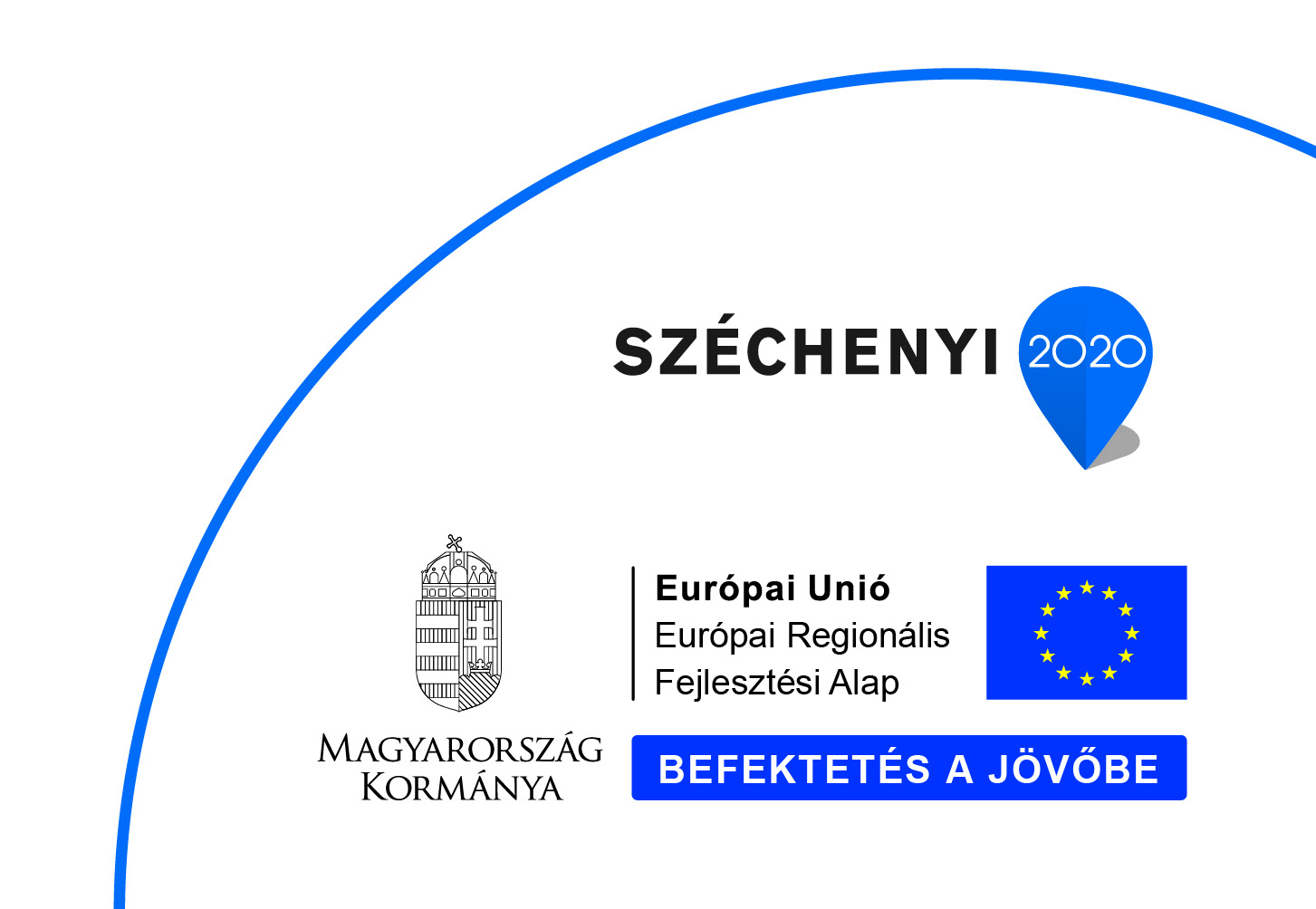 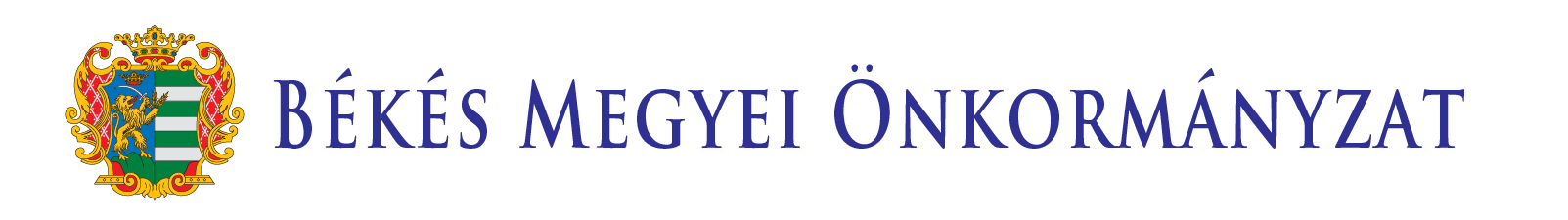 GINOP-ROADMAp 2.
CÍME: Békés megyei tranzitfoglalkoztatási program
FORRÁS: GINOP 5. 
KEDVEZMÉNYEZETT(EK): Képző szervezetek, civil szervezetek, vállalkozások
KAPCSOLÓDÓ PROGRAM/OK:
 Mezőgazdasági aktivitás erősítése a munkanélküliek középtávú önfoglalkozatóvá válásával, komplex programmal. (RO-HU 3.8/B)
 Munkavállalást segítő intézmények fejlesztése (TOP-1.4.1)

PROJEKT LEÍRÁSA, ELEMEI:
Az átmeneti foglalkoztatást támogató program egyrészt munkapiaci tapasztalat szerzését segíti elő a munkaerőpiacon helyüket keresők számára, másrészt bővíti azon vállalkozások lehetőségeit, akik bővítés, új piacok fejlesztése, K+F tevékenység vagy egyéb, jelentős kockázatú tevékenység kapcsán nem tudják pontosan tervezni munkaerőigényüket, a magasabb foglalkoztatotti létszám mellett való elköteleződés viszont nagyon nagy anyagi és egyéb terhet jelentene nekik, ha nem a legjobb szcenárió valósul meg üzleti terveik közül.
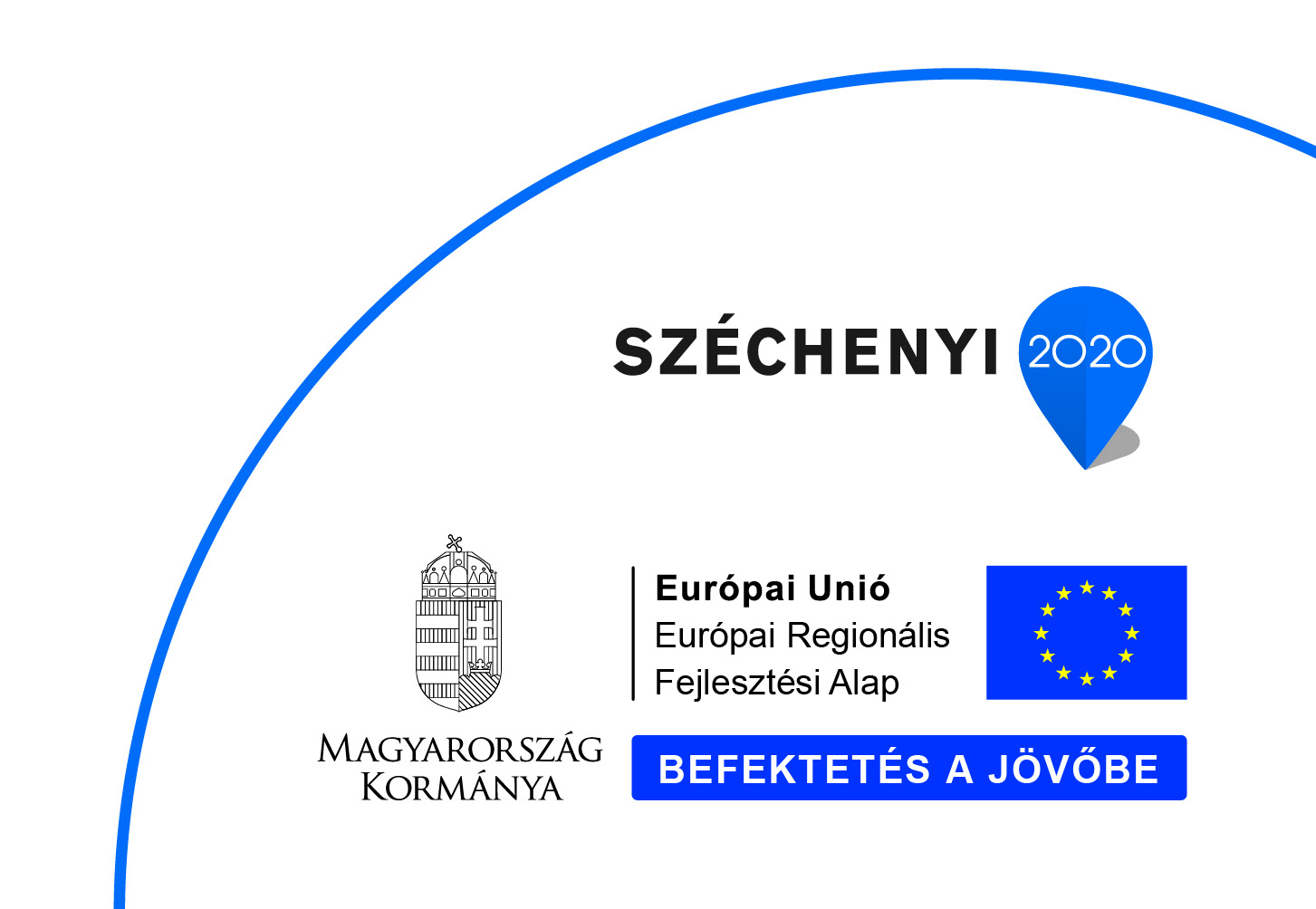 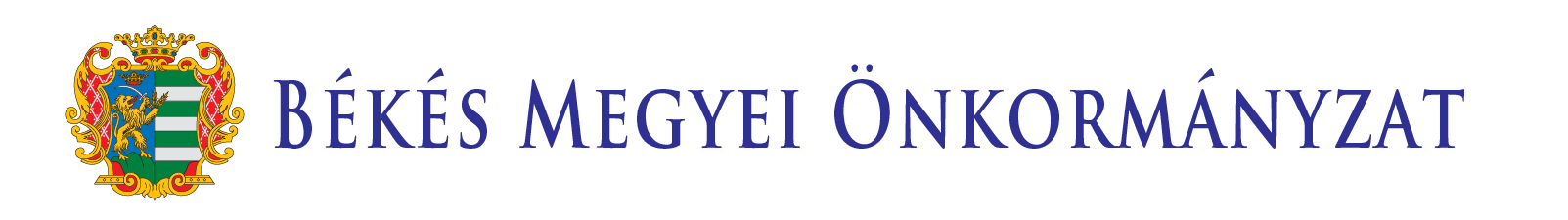 GINOP-ROADMAp 2.
Projekt ötlet megfogalmazása: (előkészítési szakasz) 2015 IV. negyedév.
Projekt előkészítési szakasz: 2016 I: negyedévtől folyamatosan a pályázati felhívás végleges megjelenéséig.
Projektfejlesztési szakasz: a pályázati felhívás megjelenésétől számított 3 hónapig.
Projekt megvalósítási szakasz: 2017 I. negyedévtől a konstrukciók 	szabályai szerinti időintervallumban (1-3 év)
Projekt fenntartási szakasz 2018 év II. negyedévtől a konstrukciók szabályai szerinti időintervallumban (3-5 év) 
Jó gyakorlatok alkalmazása és kiterjesztése 2021-tól
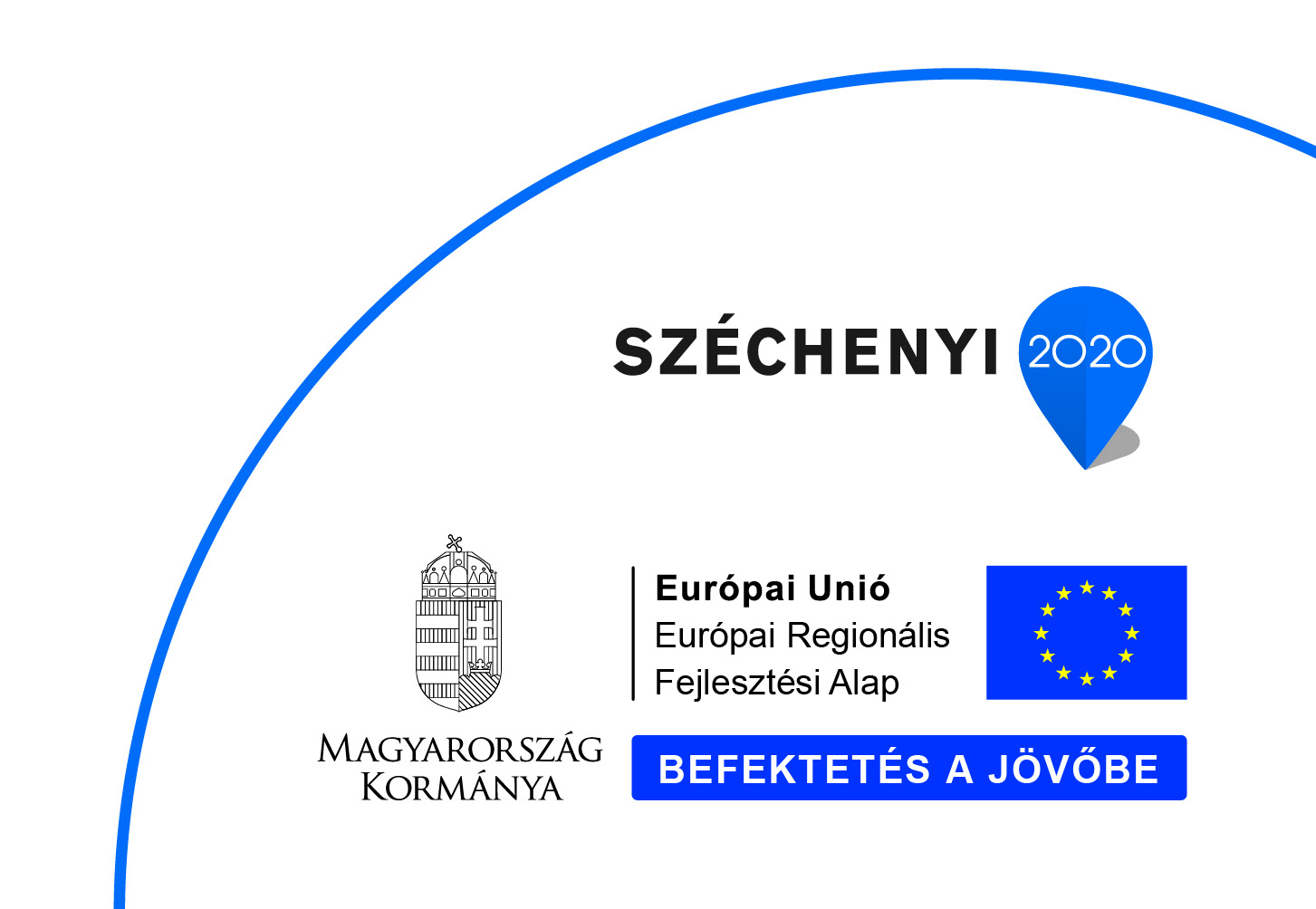 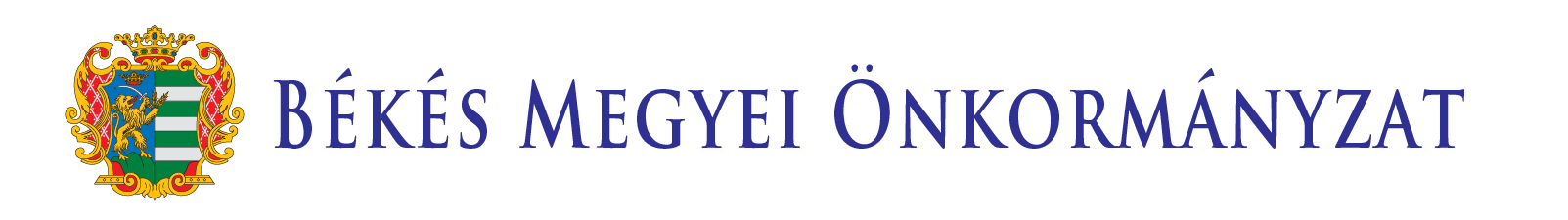 GINOP-ROADMAp 3.
CÍME: Üzleti infrastruktúra fejlesztése Békés megyében 
FORRÁS: GINOP 1. 
KEDVEZMÉNYEZETT(EK): Kis- és közepes vállalkozások
KAPCSOLÓDÓ PROGRAM/OK:
 Inkubátorház kialakítása (RO-HU 3.8/B)
 Üzleti infrastruktúra fejlesztése Békés megyében (TOP-1.1) 
 A megújuló energia termelésének növelése Békés Megyében geotermikus kutak létesítésével (KEHOP-5.1)
 Naperőművek telepítése Békés megyében (KEHOP-5.1)
PROJEKT LEÍRÁSA, ELEMEI:
Ipari parkok, 
iparterületek, 
inkubátorházak, 
üzleti szolgáltató központok (pl. logisztika) 
Mind új egységek létrehozása, mind a meglévők bővítése, fejlesztése támogatandó.
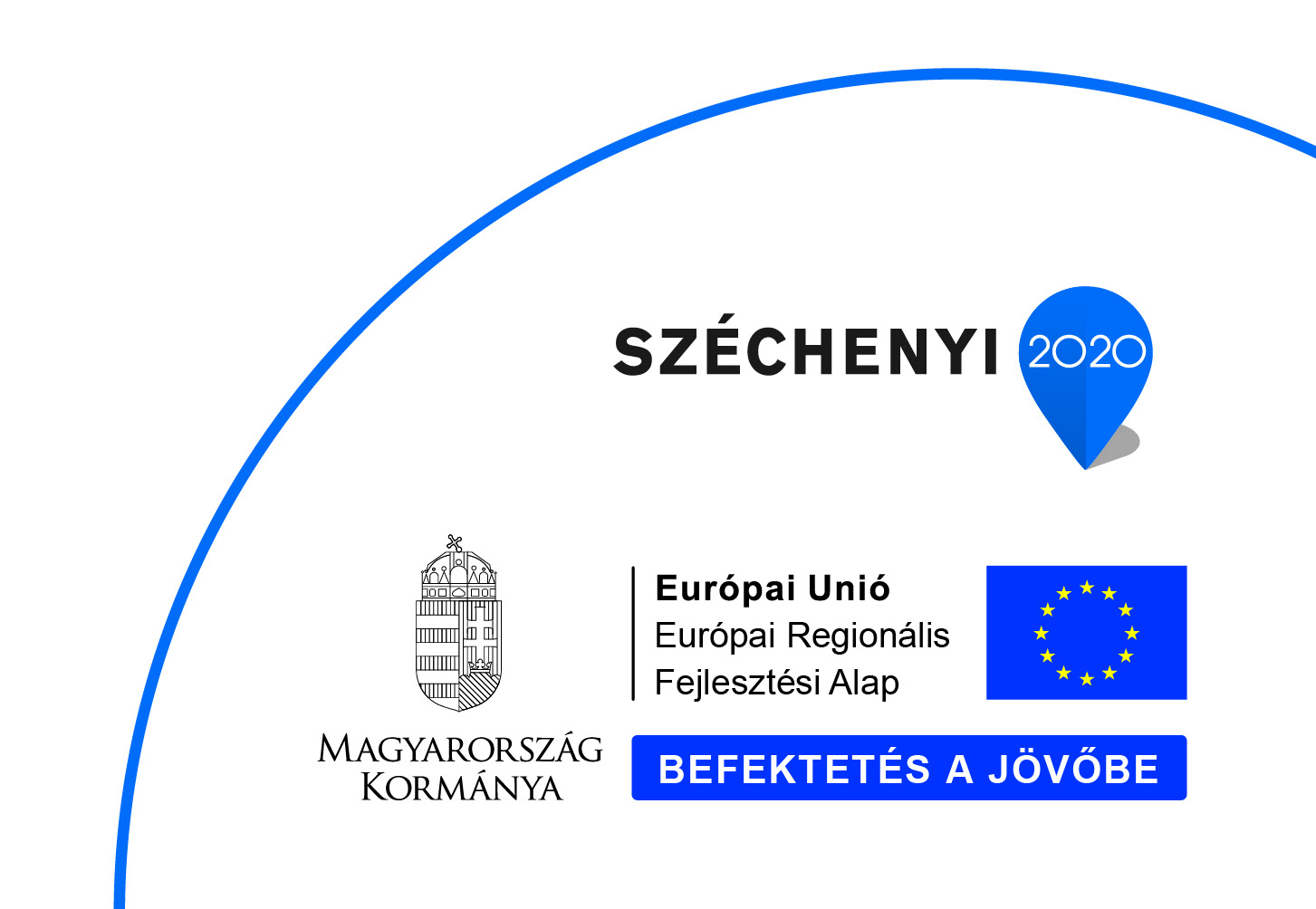 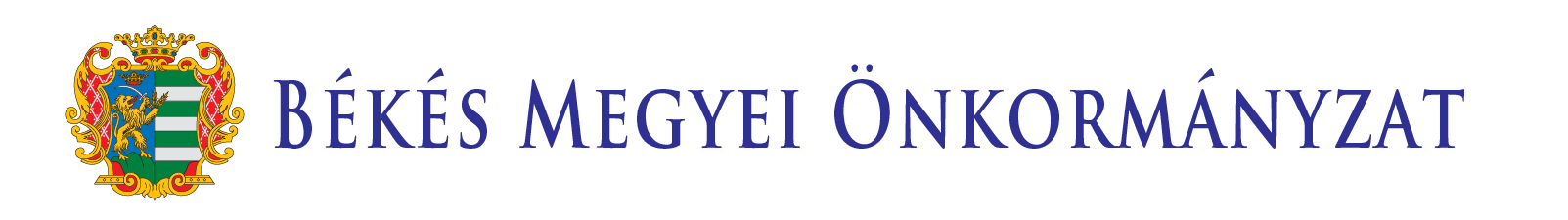 GINOP-ROADMAp 3.
Projekt ötlet megfogalmazása: (előkészítési szakasz) 2015 IV. negyedév.
Projekt előkészítési szakasz: 2016 I: negyedévtől folyamatosan a pályázati felhívás végleges megjelenéséig.
Projektfejlesztési szakasz: a pályázati felhívás megjelenésétől számított 3 hónapig.
Projekt megvalósítási szakasz: 2016 III. negyedévtől a konstrukciók 	szabályai szerinti időintervallumban (2 év)
Projekt fenntartási szakasz 2018 év IV. negyedévtől a konstrukciók szabályai szerinti időintervallumban (5 év) 
Jó gyakorlatok alkalmazása és kiterjesztése 2020-tól
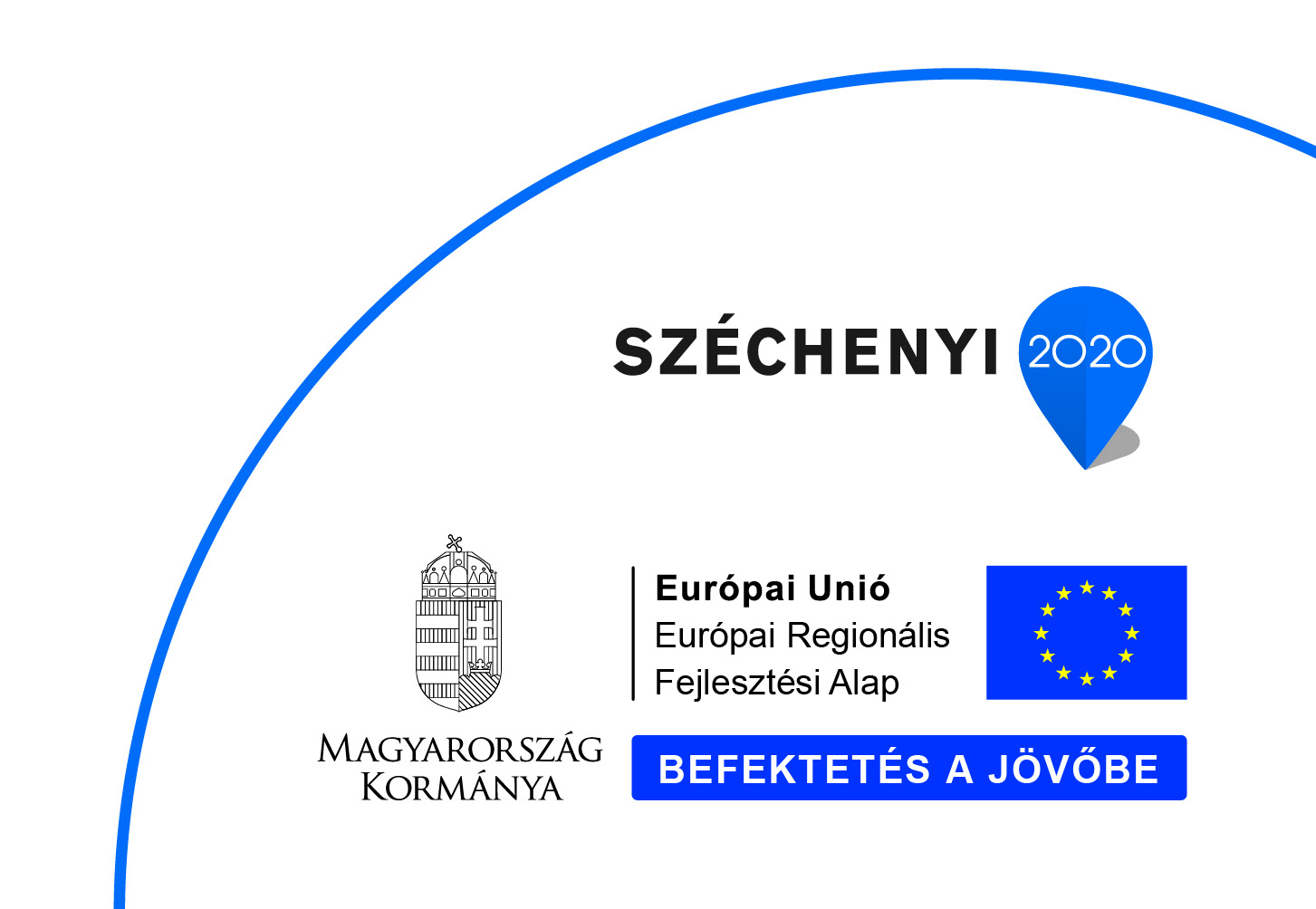 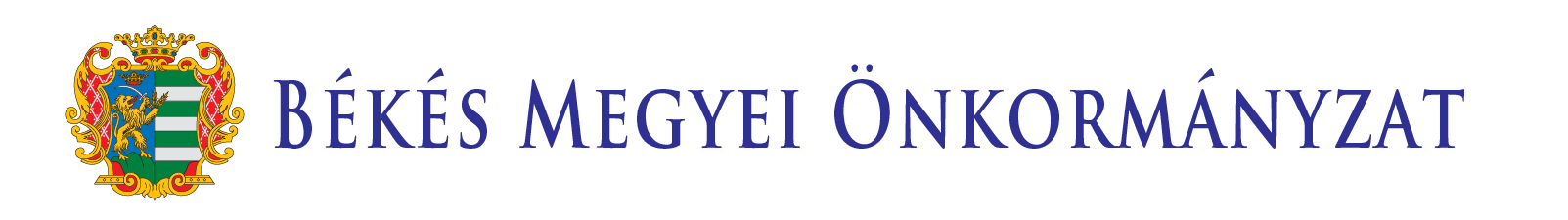 GINOP-ROADMAp 4.
CÍME: Innovatív Békés Megye Program
FORRÁS: GINOP 2. 
KEDVEZMÉNYEZETT(EK): Vállalkozások, szakmai és civil szervezetek, klaszterek, önkormányzatok
KAPCSOLÓDÓ PROGRAM/OK:
 Inkubátorház kialakítása (RO-HU 3.8/B)
 Üzleti infrastruktúra fejlesztése Békés megyében (TOP-1.1)

PROJEKT LEÍRÁSA, ELEMEI:
Tekintve, hogy megyei szinten kiépíteni egy komoly tudásbázist sok esetben nem finanszírozható, nem megtérülő beruházás, szükség van olyan kreatív, újszerű, a XXI. század lehetőségeit figyelembe vevő megoldásokra, melyek költséghatékonyan tudják a megfelelő K+F hátteret és alapokat biztosítani a megye vállalkozói számára.

Helyhez kötött vagy mozgó laboratórium, műhely (high-tech eszközökkel) biztosítása, mely igény esetén vagy rendszeresen elérhető a térség vállalkozásai számára, akár az egyes településeken, ipari parkokban, inkubátorházaknál. Használatához magasan képzett szakembereket biztosít a program.
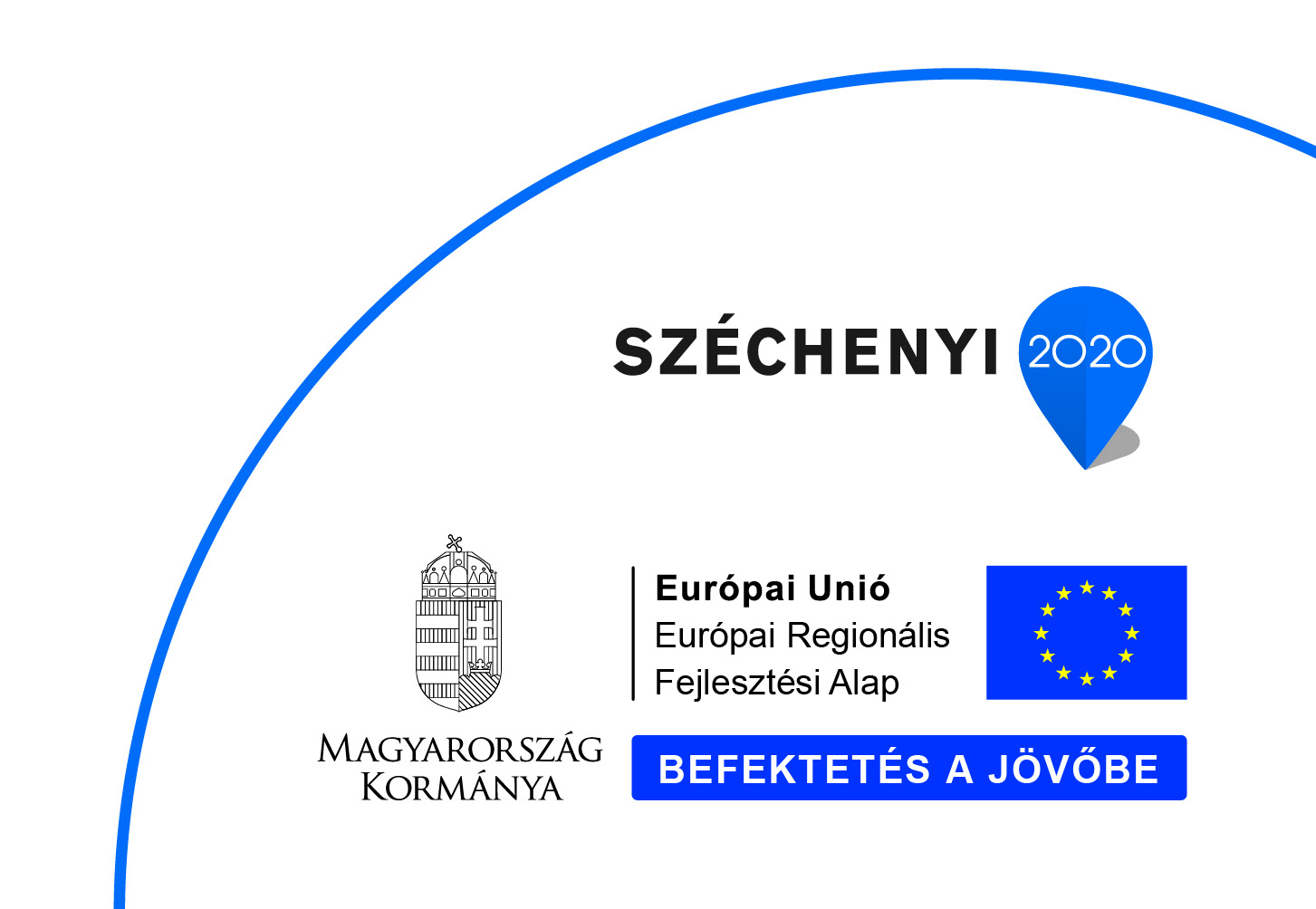 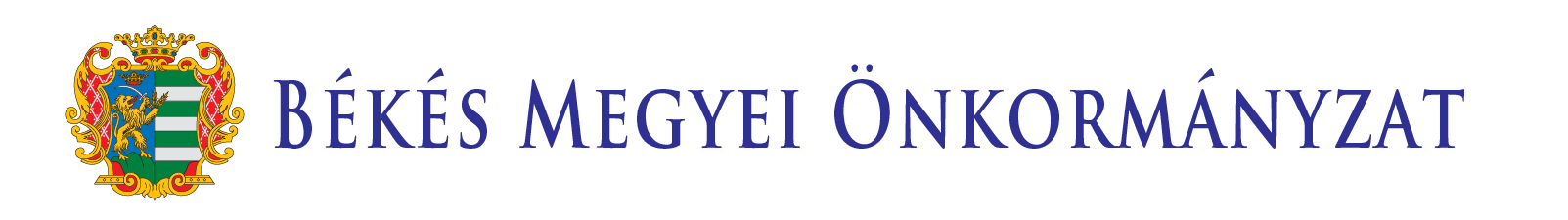 GINOP-ROADMAp 4.
Projekt ötlet megfogalmazása: (előkészítési szakasz) 2015 IV. negyedév.
Projekt előkészítési szakasz: 2016 I: negyedévtől folyamatosan a pályázati felhívás végleges megjelenéséig.
Projektfejlesztési szakasz: a pályázati felhívás megjelenésétől számított 3 hónapig.
Projekt megvalósítási szakasz: 2017 II. negyedévtől a konstrukciók 	szabályai szerinti időintervallumban (3 év)
Projekt fenntartási szakasz 2020 év III. negyedévtől a konstrukciók szabályai szerinti időintervallumban (5 év) 
Jó gyakorlatok alkalmazása és kiterjesztése 2021-tól
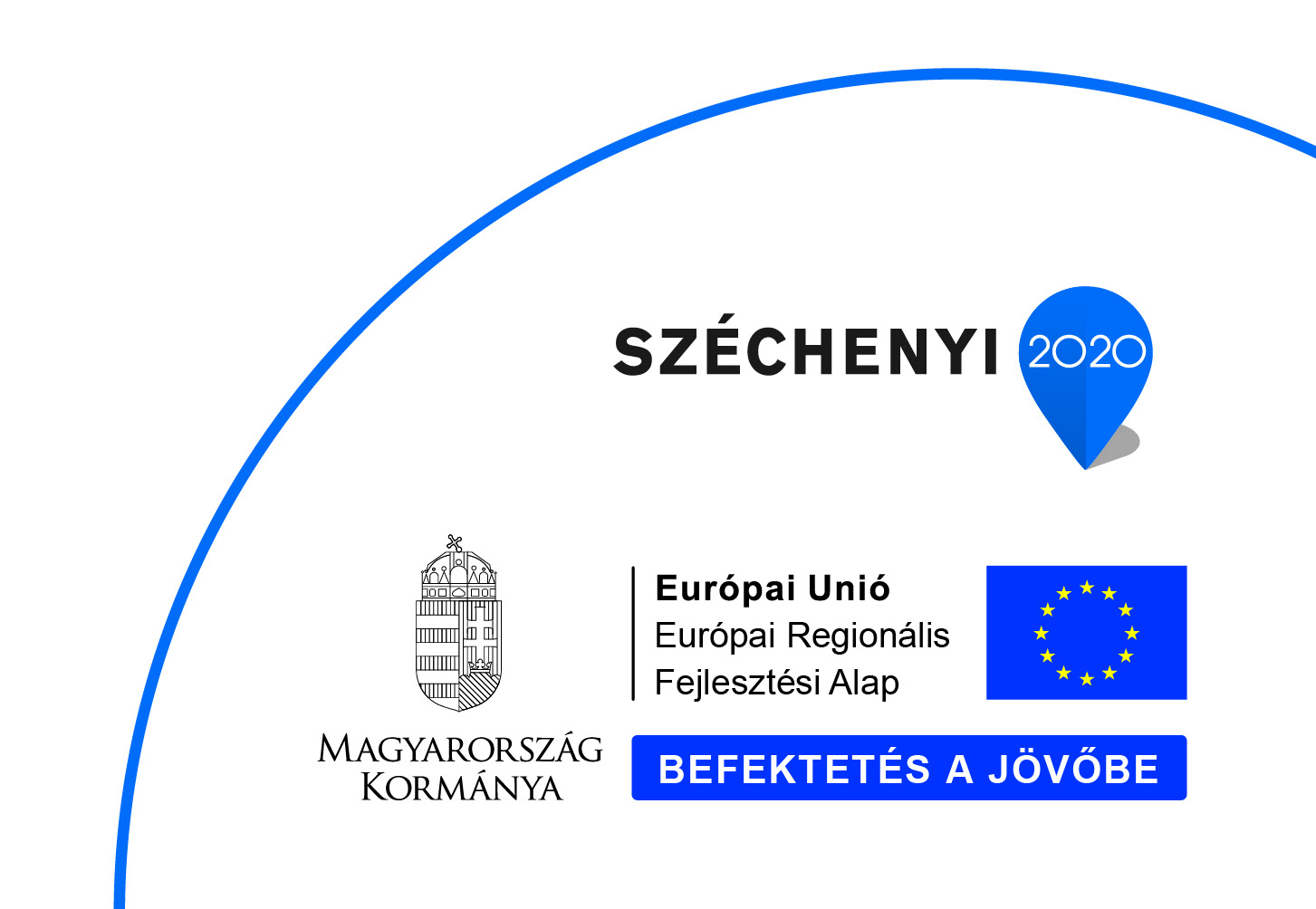 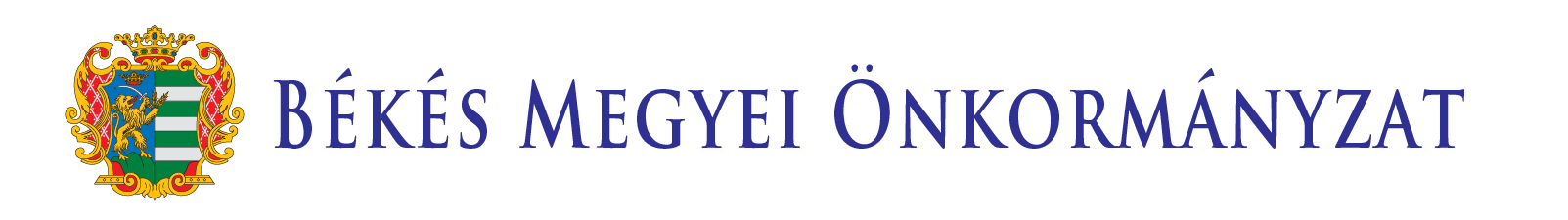 GINOP-ROADMAp 5.
CÍME: Lépjünk feljebb, vállalati piacbővítési program
FORRÁS: GINOP 1. 
KEDVEZMÉNYEZETT(EK): Kis- közepes vállalkozások, szakmai és civil szerveztek.
KAPCSOLÓDÓ PROGRAM/OK:
 Mezőgazdasági aktivitás erősítése a munkanélküliek középtávú önfoglalkozatóvá válásával, komplex programmal. (RO-HU 3.8/B); Az egyházakra épülő turizmus továbbfejlesztése Békés és Arad megyében (RO-HU 1. 6/C)
 Vendégváró Békés Megye Program (TOP 1.2)
 Békés megye, az ország éléskamrája ;Békés megye, az élelmiszeripar fellegvára; Békés megye, a természeti értékek tárháza (VP)
 BM-PILOT: A Pilot közmunkaprogramban dolgozók által felépített  gazdaságok kapacitásbővítéséért; A ’Pilot’ közmunkaprogramban dolgozók gazdasága által megtermelt kertészeti termékek piacra jutásának elősegítéséért;
PROJEKT LEÍRÁSA, ELEMEI:
A komplex program elemeként képzéseken, tanulmányutakon, vezetői ösztöndíjakon túl, KKV-k csoportos vásári megjelenése, a fejlődéshez szükséges tanácsadói és mentorálási segítség nyújtása mellett konkrét K+F és kapacitásfejlesztési, valamint foglalkoztatási támogatások is elérhetőek lennének. Mindezek egy programszerűen egymásra épülő támogatási eszköz portfóliót képeznének, melyek szervezését egy megfelelő civil/nonprofit szervezet végezné.
.
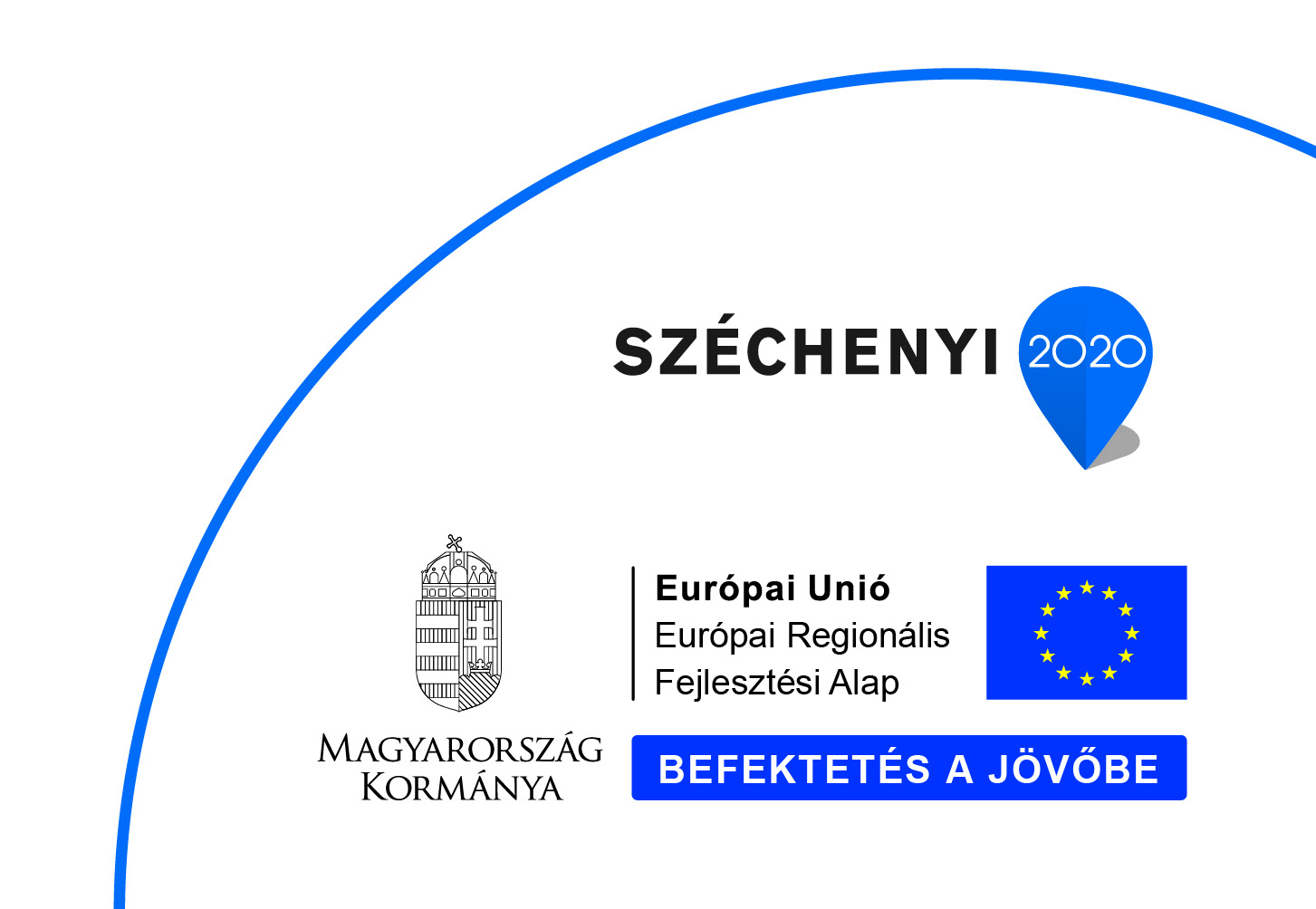 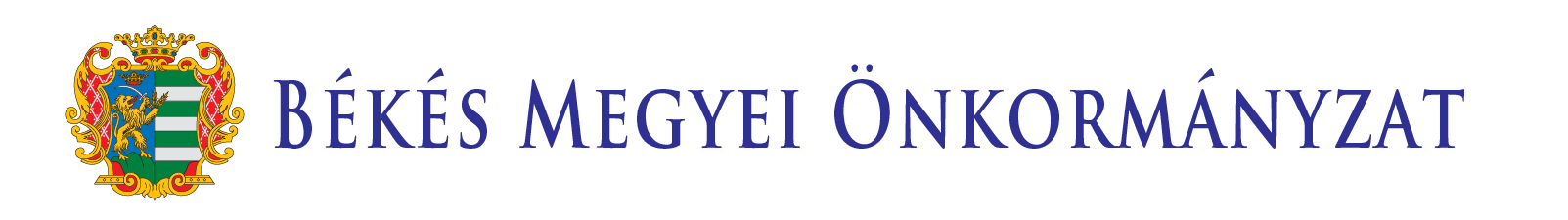 GINOP-ROADMAp 5.
Projekt ötlet megfogalmazása: (előkészítési szakasz) 2015 IV. negyedév.
Projekt előkészítési szakasz: 2016 I: negyedévtől folyamatosan a pályázati felhívás végleges megjelenéséig.
Projektfejlesztési szakasz: a pályázati felhívás megjelenésétől számított 3 hónapig.
Projekt megvalósítási szakasz: 2017 I. negyedévtől a konstrukciók 	szabályai szerinti időintervallumban (2 év)
Projekt fenntartási szakasz 2019 év II. negyedévtől a konstrukciók szabályai szerinti időintervallumban (3 év) 
Jó gyakorlatok alkalmazása és kiterjesztése 2020-tól
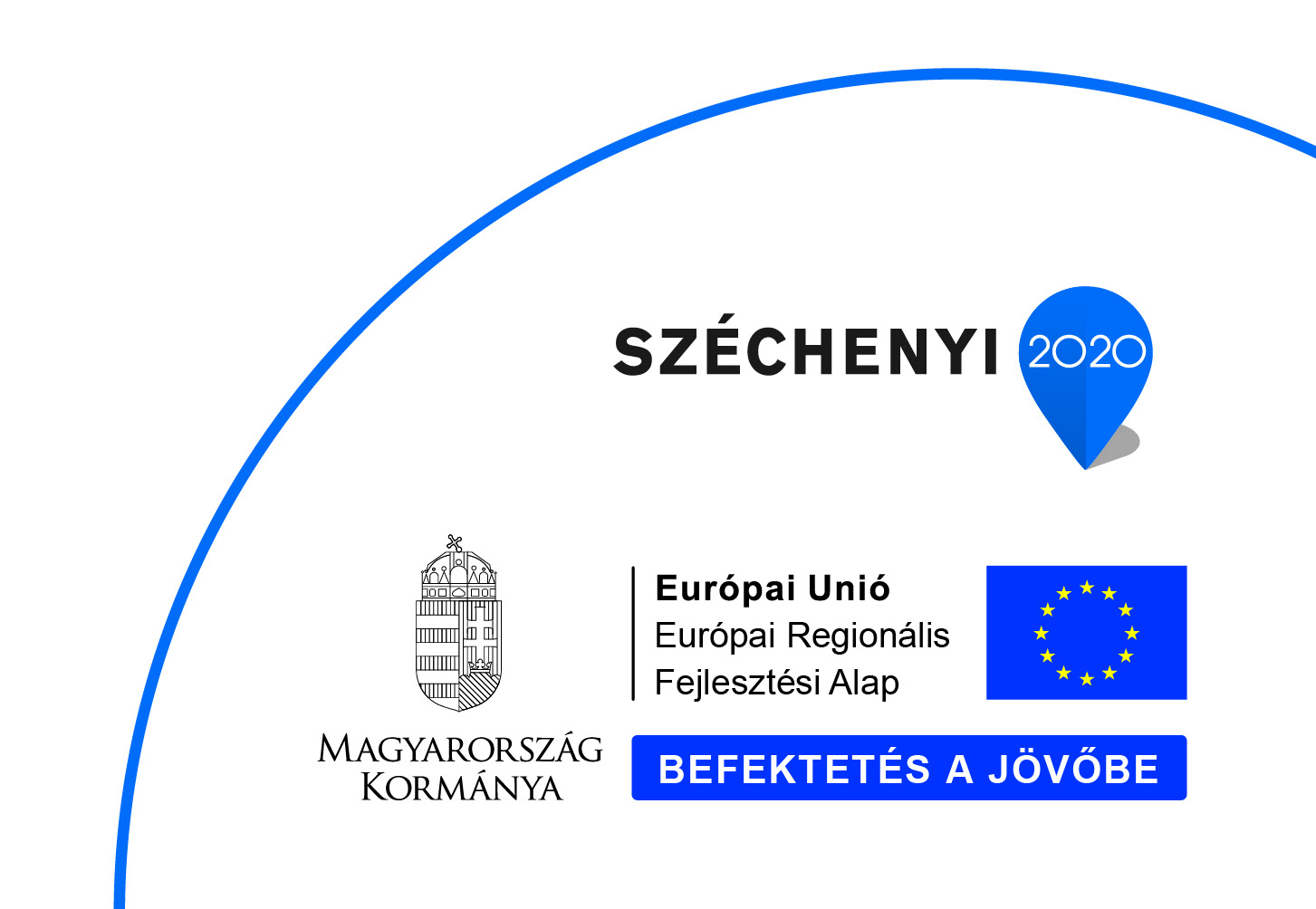 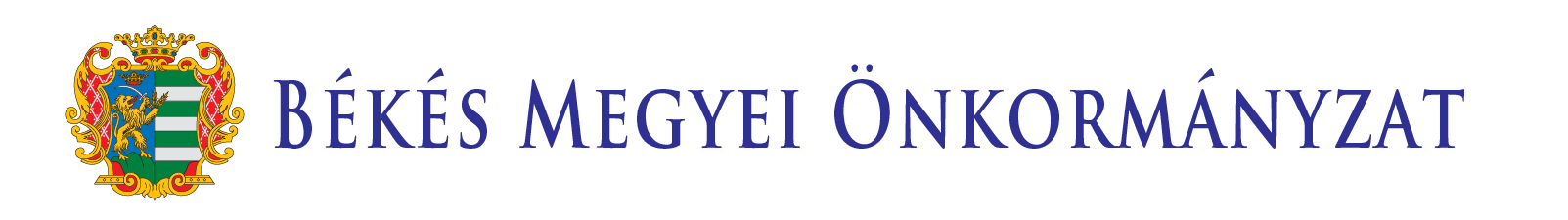 GINOP-ROADMAp 6.
CÍME: Iparosodott Békés Megyéért program
FORRÁS: GINOP 1. 
KEDVEZMÉNYEZETT(EK): Kis- közepes vállalkozások, megyei szintű gazdaságfejlesztési/ágazati szervezetek, egyesületek.
KAPCSOLÓDÓ PROGRAM/OK:
Üzleti infrastruktúra fejlesztése Békés megyében (TOP 1)
Békés megye, az élelmiszeripar fellegvára; (VP) 

PROJEKT LEÍRÁSA, ELEMEI:
A rendelkezésre álló források hatékony felhasználása érdekében ágazati fejlesztési programokat alakítunk ki. Első lépésként azonosítjuk a megye számára leginkább potens ágazatokat, majd a  rendelkezésre álló forrásokat komplex módon felhasználó ágazati programokat és akcióterveket alakítunk ki, a releváns szereplők bevonásával. A program keretében közvetlen vállalati telephely fejlesztést, kutatás-fejlesztést és vállalati képzéseket is támogatunk, miközben kiemelten kezeljük a vállalati együttműködések támogatását is.
.
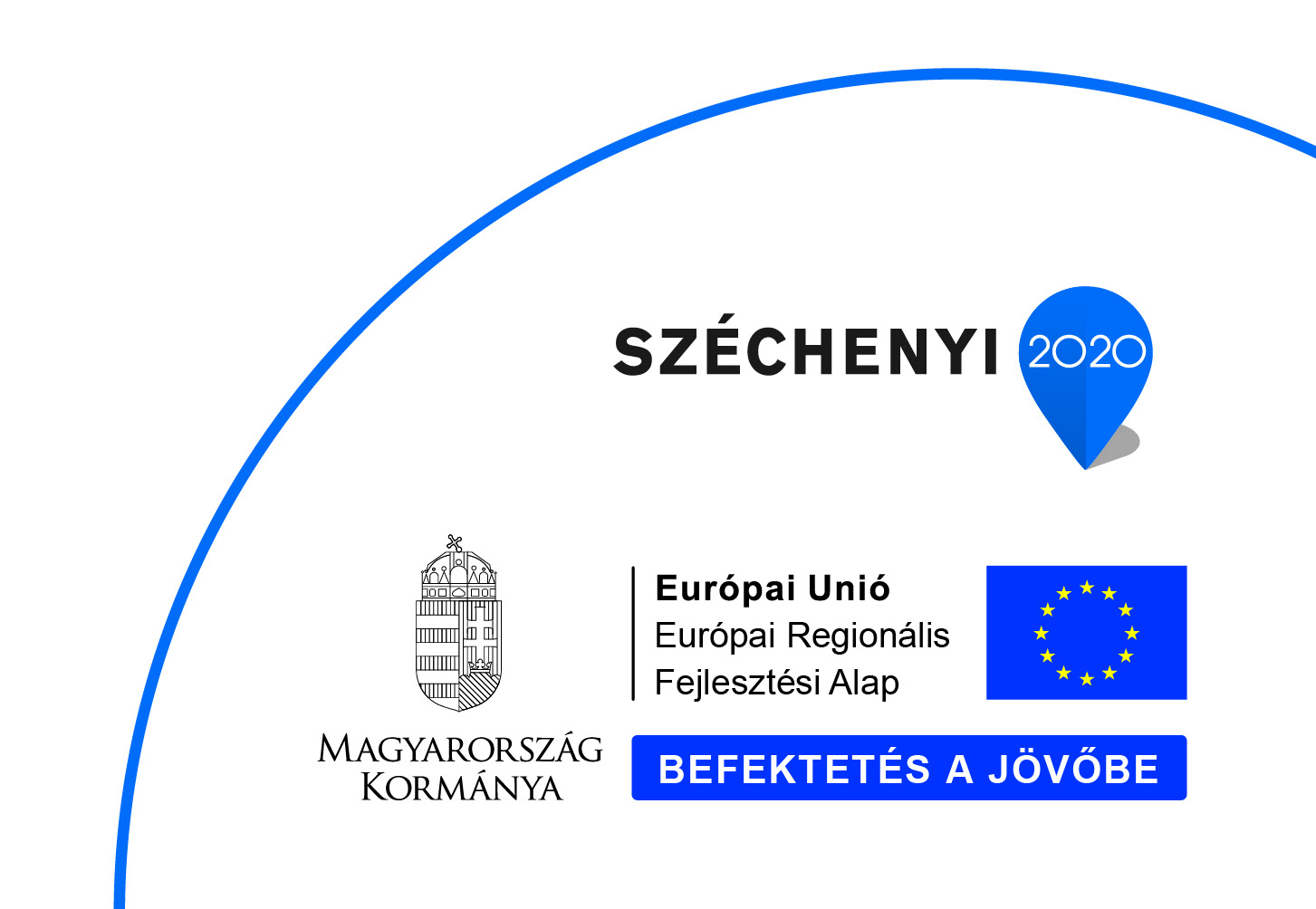 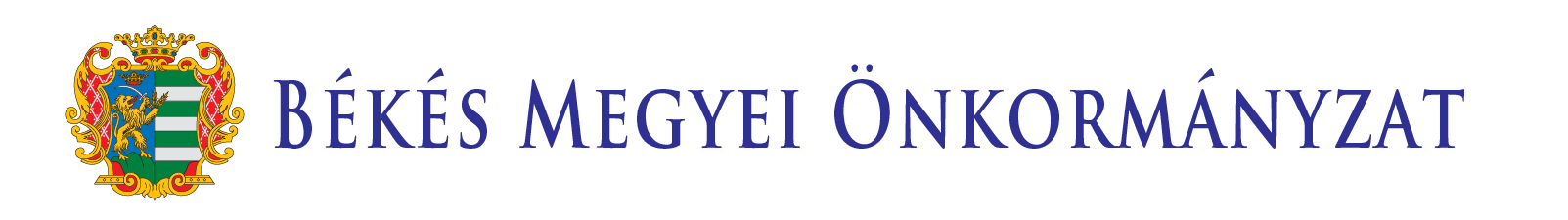 GINOP-ROADMAp 6.
Projekt ötlet megfogalmazása: (előkészítési szakasz) 2015 IV. negyedév.
Projekt előkészítési szakasz: 2016 I: negyedévtől folyamatosan a pályázati felhívás végleges megjelenéséig.
Projektfejlesztési szakasz: a pályázati felhívás megjelenésétől számított 3 hónapig.
Projekt megvalósítási szakasz: 2017 I. negyedévtől a konstrukciók 	szabályai szerinti időintervallumban (2 év)
Projekt fenntartási szakasz 2019 év II. negyedévtől a konstrukciók szabályai szerinti időintervallumban (3 év) 
Jó gyakorlatok alkalmazása és kiterjesztése 2020-tól
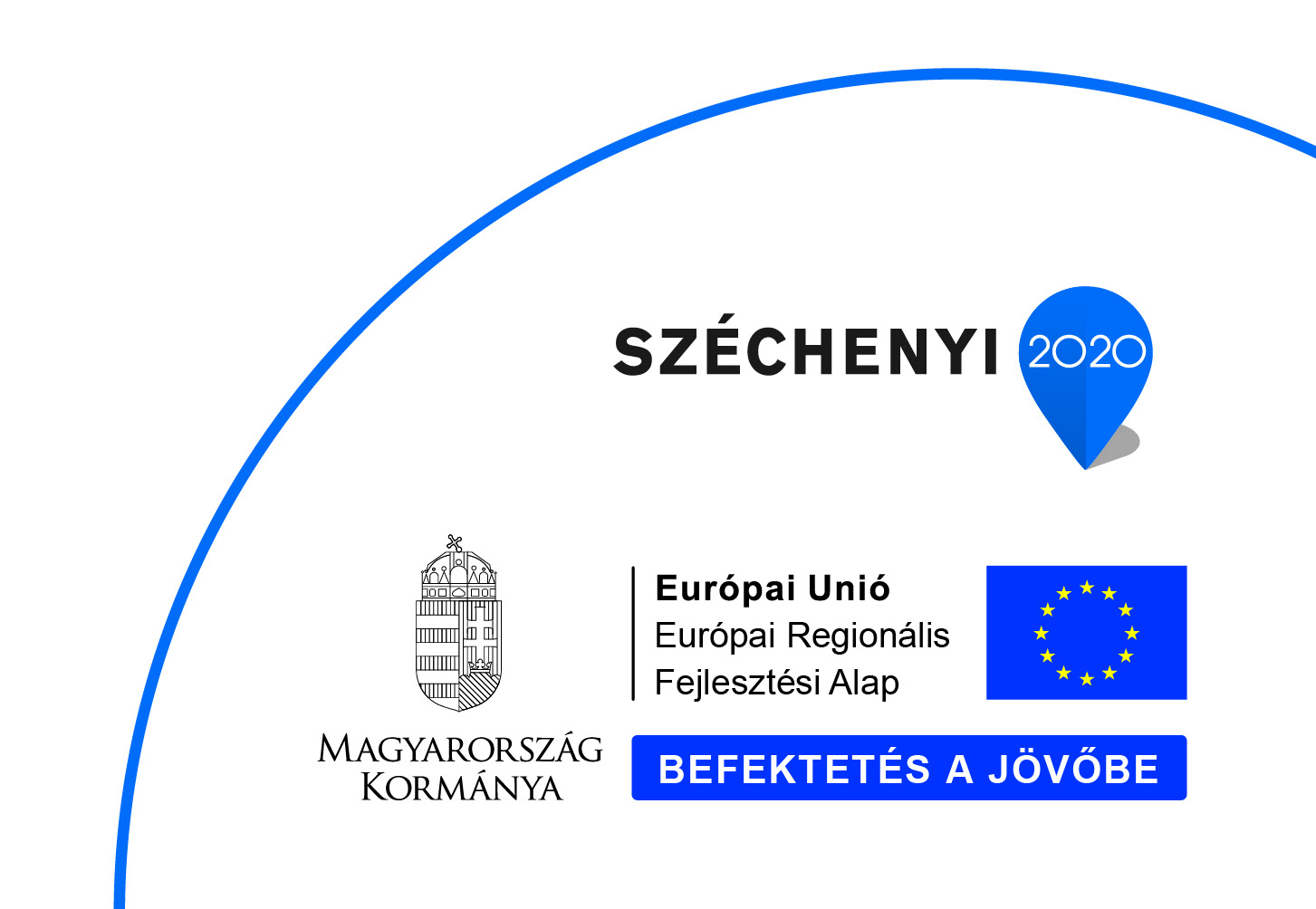 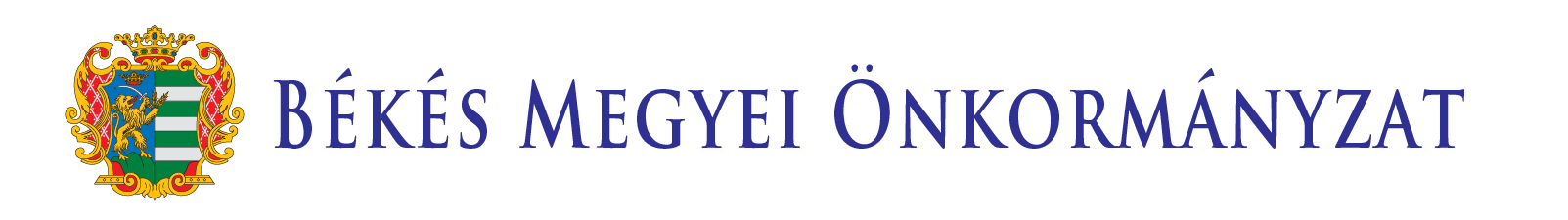 GINOP-ROADMAp 7.
CÍME: PET reciklálási program
FORRÁS: GINOP-1
KEDVEZMÉNYEZETT(EK): Kis- közepes vállalkozások;
KAPCSOLÓDÓ PROGRAM/OK:
 A szelektív hulladékgyűjtés népszerűsítését célzó megyei szemléletformáló kampány (KEHOP-3-2)

PROJEKT LEÍRÁSA, ELEMEI:
A szelektíven gyűjtött - ill. a TSZH-ból kiválogatott - a kommunális hulladék legértékesebb részének számító PET frakció kémiai eljárás során történő feldolgozása megyei szinten 1 db nagyteljesítményű reciklálómű építésével megteremthető a gyűjtőrendszerek fenntartását finanszírozó fedezet, és valamennyi hulladékfeldolgozáshoz, mint gazdaságfejlesztési akcióhoz kapcsolható fenntartható munkaerőigény.
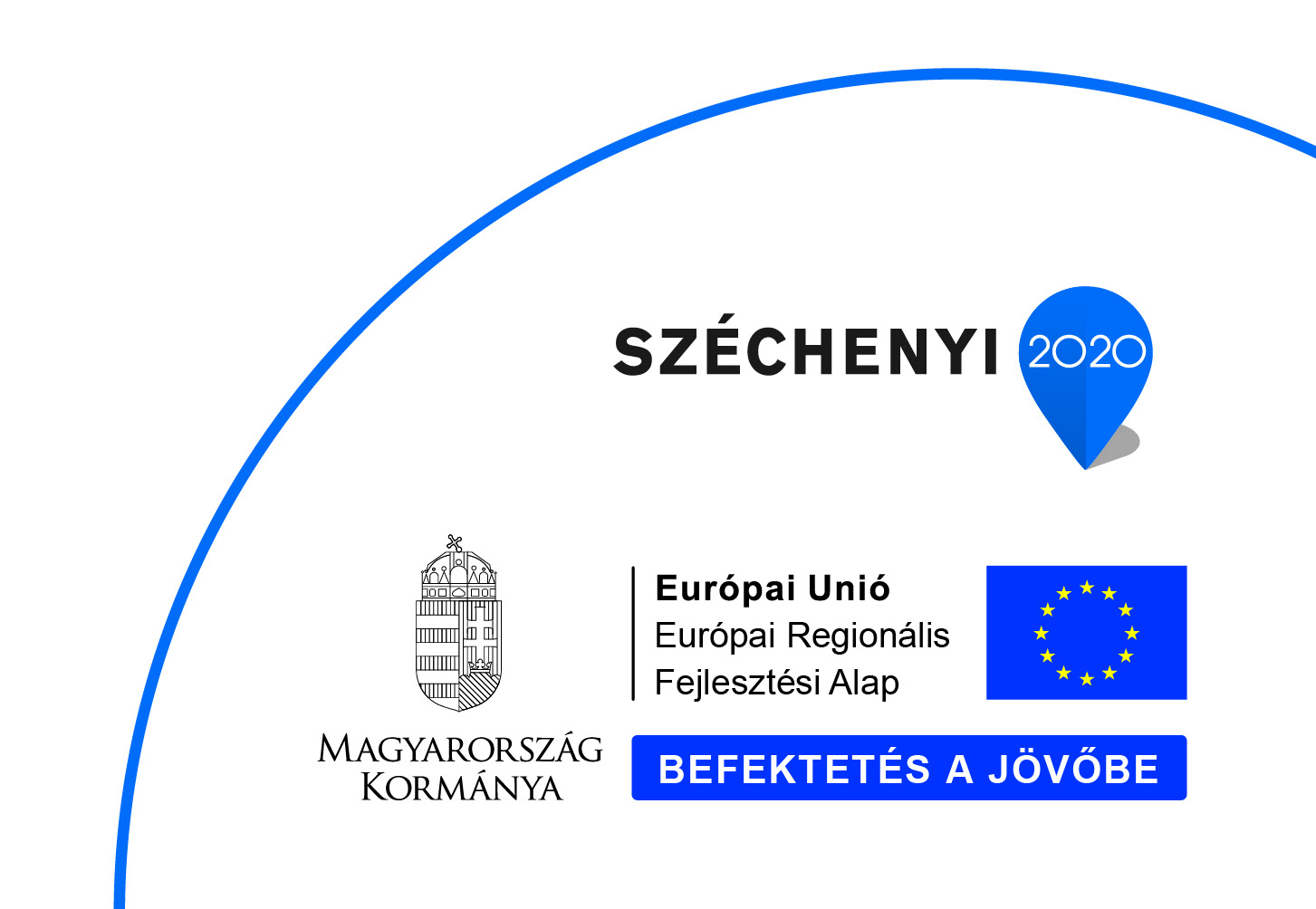 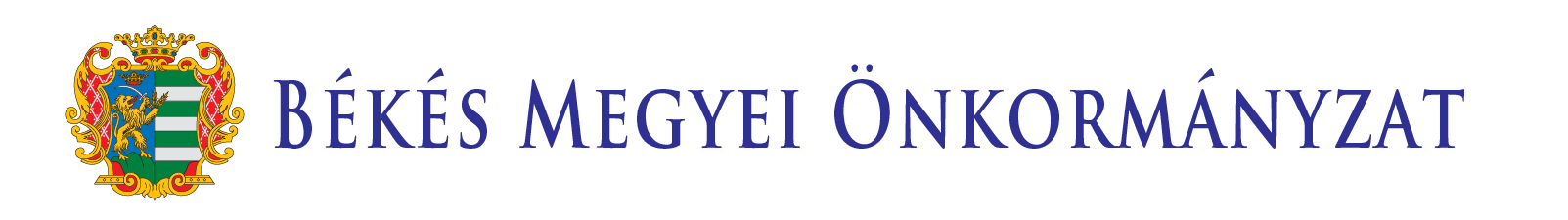 GINOP-ROADMAp 7.
Projekt ötlet megfogalmazása: (előkészítési szakasz) 2015 IV. negyedév.
Projekt előkészítési szakasz: 2016 I: negyedévtől folyamatosan a pályázati felhívás végleges megjelenéséig.
Projektfejlesztési szakasz: a pályázati felhívás megjelenésétől számított 3 hónapig.
Projekt megvalósítási szakasz: 2017 II. negyedévtől a konstrukciók 	szabályai szerinti időintervallumban (2 év)
Projekt fenntartási szakasz 2019 év III. negyedévtől a konstrukciók szabályai szerinti időintervallumban (5 év) 
Jó gyakorlatok alkalmazása és kiterjesztése 2021-tól
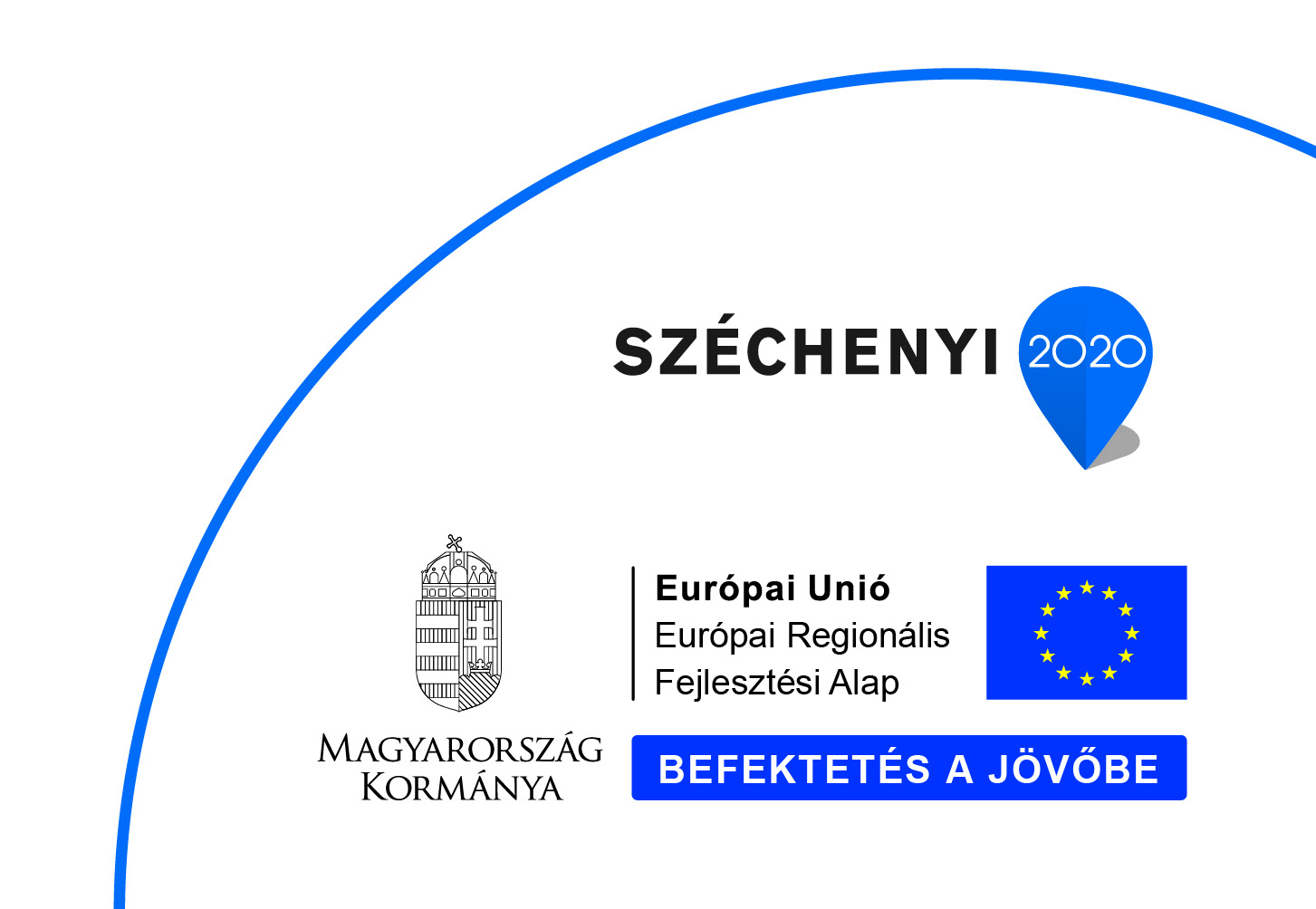 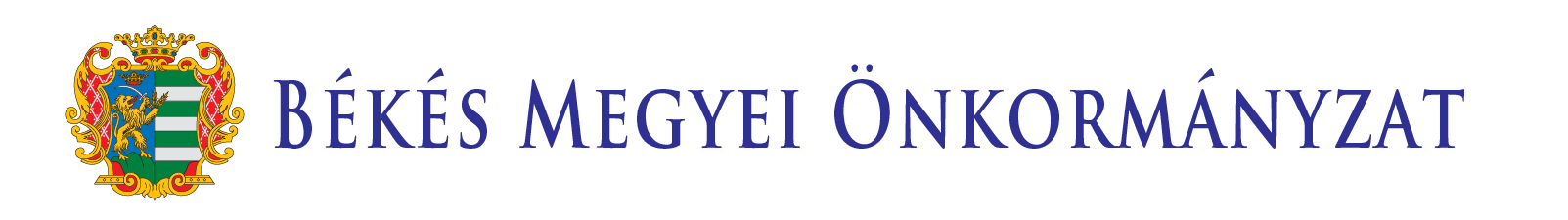 GINOP-ROADMAp 8.
CÍME: Gépjármű újrahasznosítási program
FORRÁS: GINOP-1
KEDVEZMÉNYEZETT(EK): szociális szövetkezetek, helyi KKV-k;
KAPCSOLÓDÓ PROGRAM/OK:
 A szelektív hulladékgyűjtés népszerűsítését célzó megyei szemléletformáló kampány (KEHOP-3.1)
 Üzleti infrastruktúra fejlesztése Békés megyében (TOP-1.1)
 BM-PILOT: Nem mezőgazdasági tevékenységek fejlesztése a szociális szövetkezetek szintjén

PROJEKT LEÍRÁSA, ELEMEI:
Roncstelepeken összegyűjtött gépjárművekből származó gumi, textil és műanyag hulladék válogató rendszer kiépítése.

Kézi válogatással valósul meg az újrahasznosítható és használható részek kinyerése, a hasznosíthatatlan részek kiválogatása, amely mint munkaerő intenzív termelési folyamat jelentősen támogatja a helyi munkanélküliség leszorítását, figyelembe véve, hogy könnyen betanítható a munkavállaló.
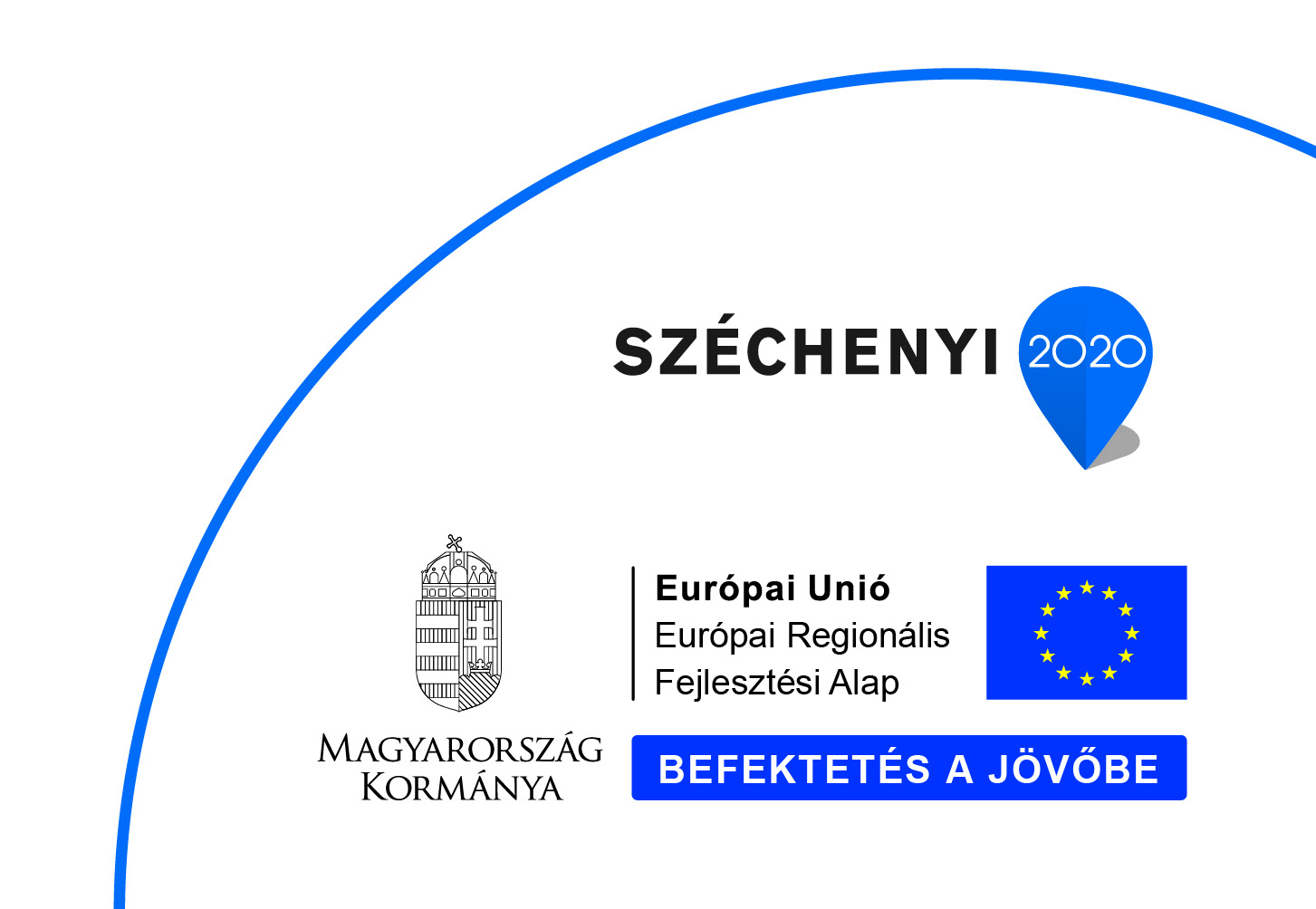 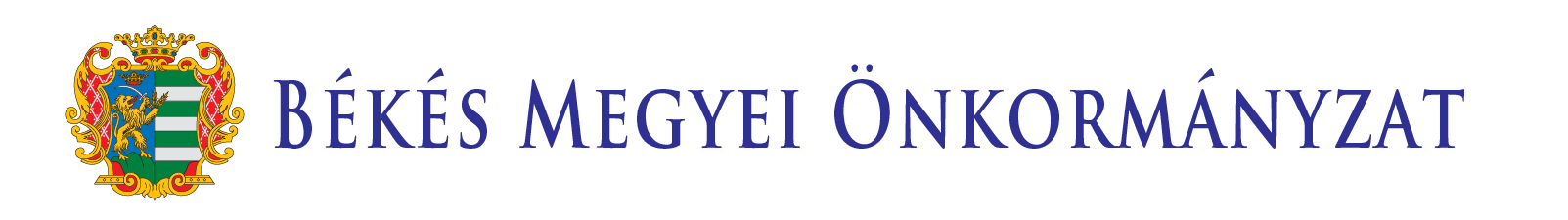 GINOP-ROADMAp 8.
Projekt ötlet megfogalmazása: (előkészítési szakasz) 2015 IV. negyedév.
Projekt előkészítési szakasz: 2016 I: negyedévtől folyamatosan a pályázati felhívás végleges megjelenéséig.
Projektfejlesztési szakasz: a pályázati felhívás megjelenésétől számított 3 hónapig.
Projekt megvalósítási szakasz: 2016 IV. negyedévtől a konstrukciók 	szabályai szerinti időintervallumban (2 év)
Projekt fenntartási szakasz 2018 év I. negyedévtől a konstrukciók szabályai szerinti időintervallumban (5 év) 
Jó gyakorlatok alkalmazása és kiterjesztése 2020-tól
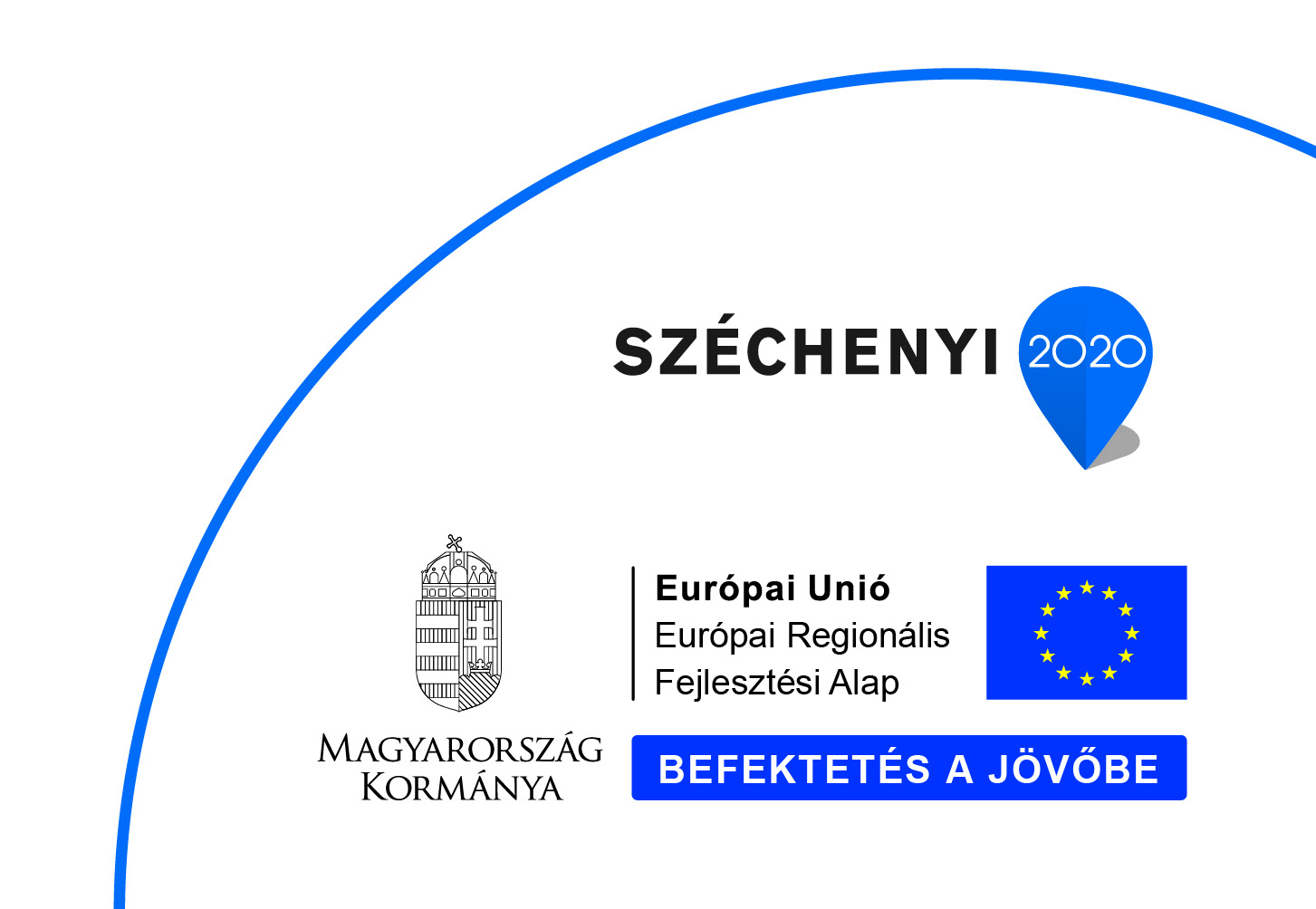 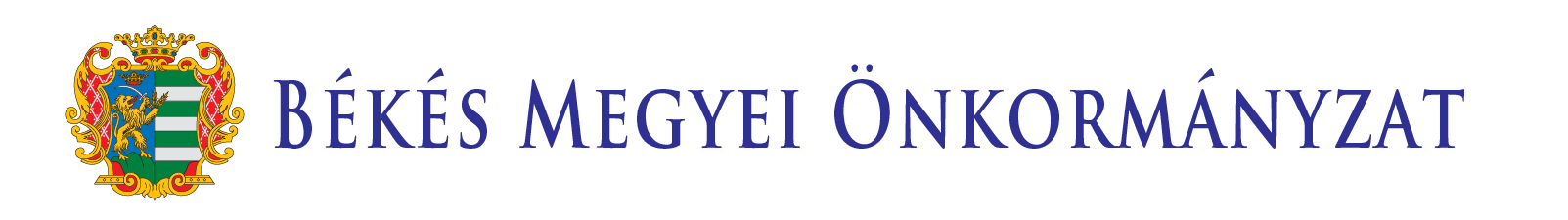 KEHOP-ROADMAp 1.
CÍME: A katasztrófavédelmi szolgáltatások komplex fejlesztése Békés megye egy kijelölt akcióterületén – mintaprogram
FORRÁS: KEHOP 1.6
KEDVEZMÉNYEZETT(EK): A katasztrófavédelemben dolgozó önkéntes, civil és non-profit szervezetek
KAPCSOLÓDÓ PROGRAM/OK:
 Minőségi alapellátás Békés Megyében (TOP- 4.1 és 4.2);
 Leszakadó társadalmi rétegek erősítése (TOP- 4.3 és 5.2);
PROJEKT LEÍRÁSA, ELEMEI:
A szolgáltatásfejlesztés három, egymásra épülő komponensből áll: 
Az első elem egy kockázati káresemény (havária+természeti) kataszter és előrejelző szoftver kidolgozása. 
A második komponensben a akcióterület elemzését követően célirányosan fejleszthető a mentési infrastruktúra (speciális gépjárművek, mentőszerek, kommunikációs eszközök, védőruházat stb.) 
A harmadik komponensben - a reagálóképesség fejlesztése érdekében - egy komplex kiképző központ felépítése történik meg, mely átmeneti szállásként és rekreációs intézményként is funkcionál egy-egy súlyosabb eseménnyel összefüggő kárenyhítés során.
.
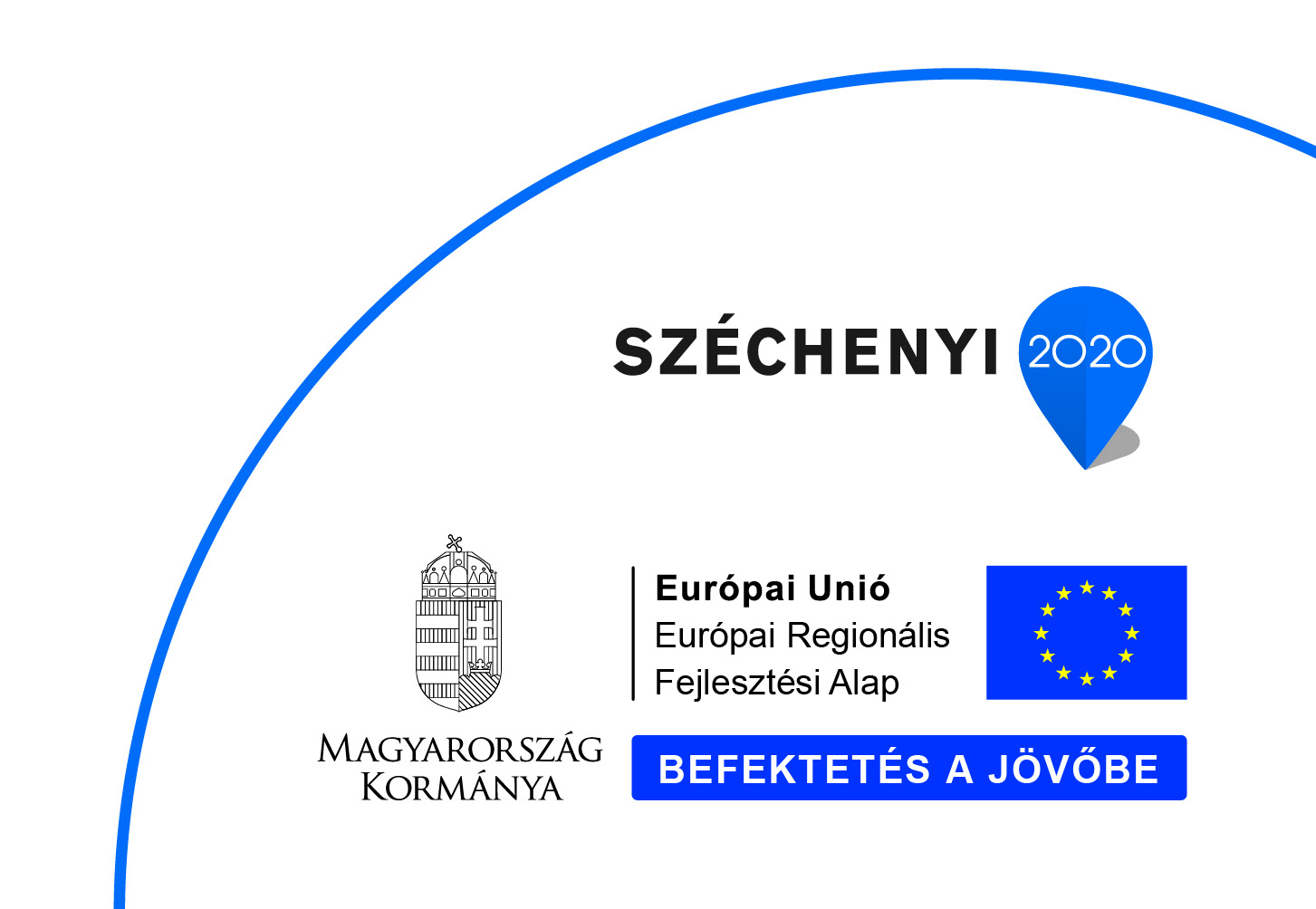 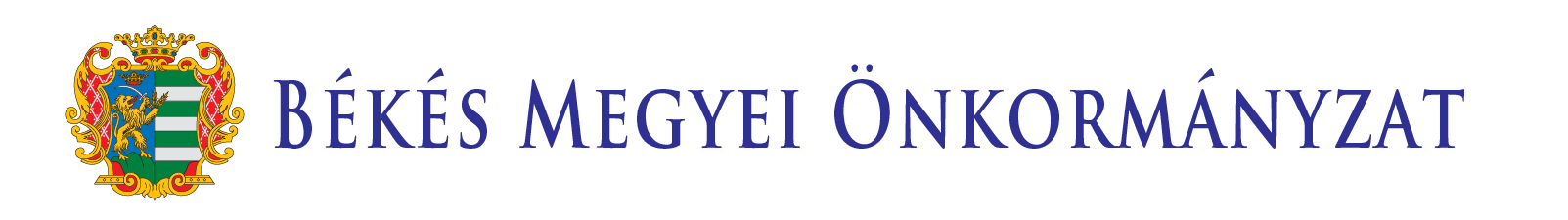 KEHOP-ROADMAp 1.
Projekt ötlet megfogalmazása: (előkészítési szakasz) 2015 IV. negyedév.
Projekt előkészítési szakasz: 2016 I: negyedévtől folyamatosan a pályázati felhívás végleges megjelenéséig.
Projektfejlesztési szakasz: a pályázati felhívás megjelenésétől számított 3 hónapig.
Projekt megvalósítási szakasz: 2016 IV. negyedévtől a konstrukciók 	szabályai szerinti időintervallumban (3 év)
Projekt fenntartási szakasz 2020 év I. negyedévtől a konstrukciók szabályai szerinti időintervallumban (5 év) 
Jó gyakorlatok alkalmazása és kiterjesztése 2021-tól
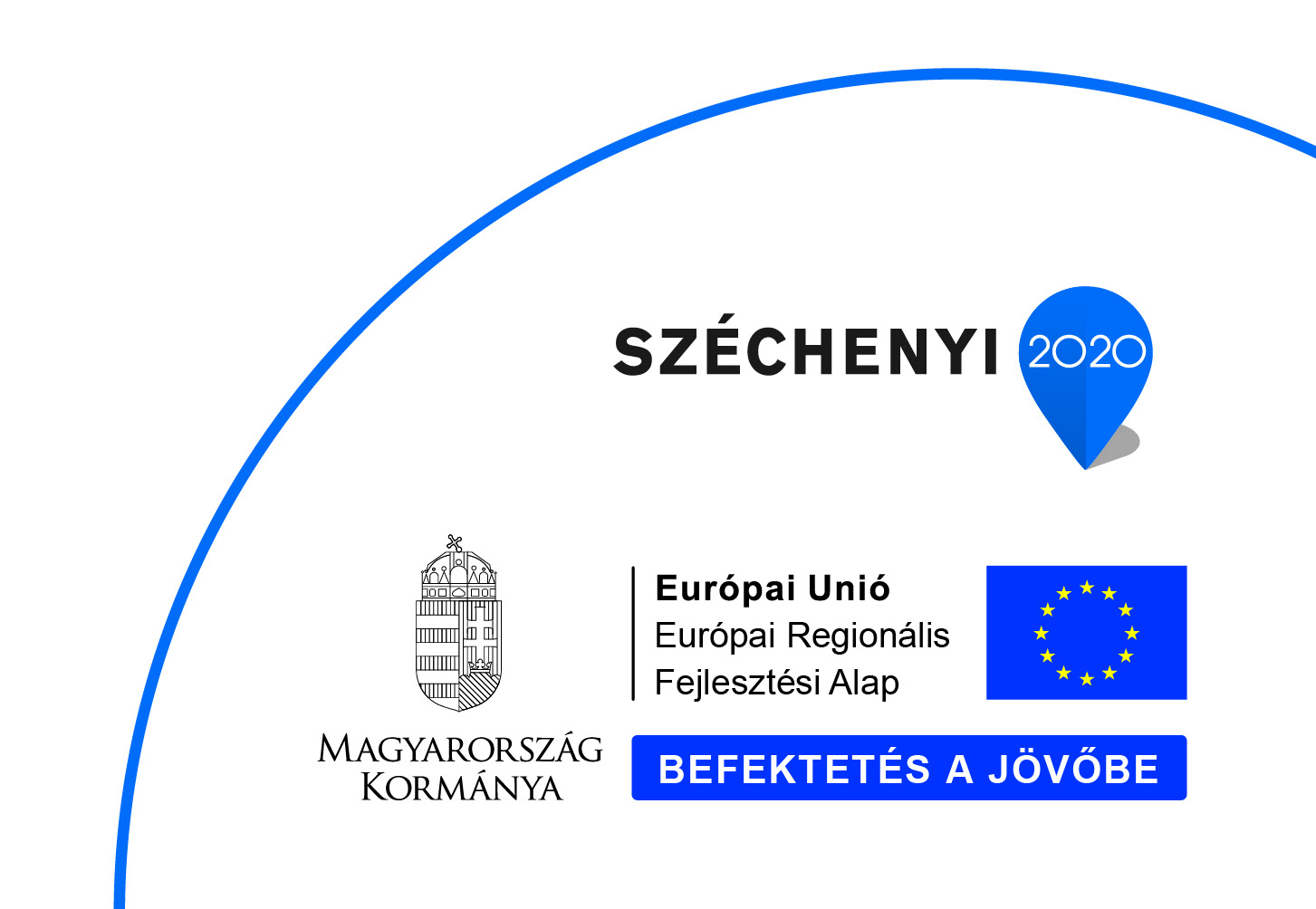 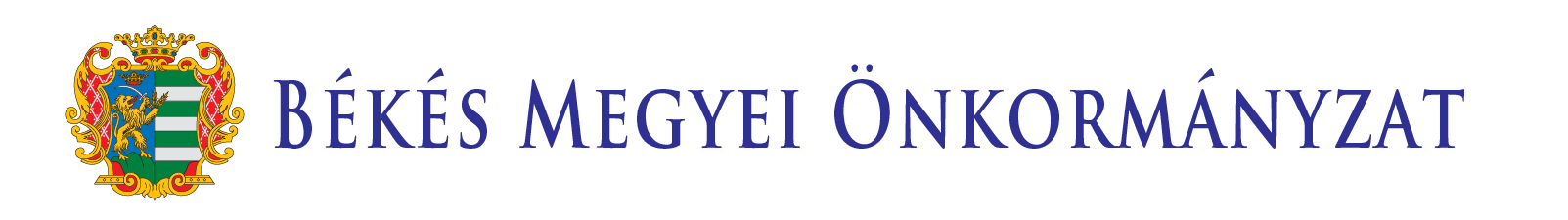 KEHOP-ROADMAp 2.
CÍME: PET részben-egészben inverzlogisztikai gyűjtésének fejlesztése Békés megyében 
FORRÁS: KEHOP 3.1
KEDVEZMÉNYEZETT(EK): önkormányzatok és társulásaik, többségi önkormányzati tulajdonú gazdasági társaságok; civil szervezetek
KAPCSOLÓDÓ PROGRAM/OK:
 PET reciklálási program (GINOP-1)
 Gépjármű újrahasznosítási program (GINOP-1)
 Üzleti infrastruktúra fejlesztése Békés megyében (TOP–1.1)
 Versenyképes munkaerő és vállalkozók Békés megye jövőjéért (TOP-5.1)
PROJEKT LEÍRÁSA, ELEMEI:
Magyarország hulladékgazdálkodással és szelektív hulladékgyűjtéssel kapcsolatos céljainak elérése érdekében elengedhetetlenül fontos a lakosság ezzel kapcsolatos szemlélet- és gondolkodásmódjának megváltoztatása, speciális a hátrányos helyzetűek közösségi szerepvállalását mozgósító akciókon keresztül.

Tájékoztató rendezvények (konferencia, fórum, workshop)

Kiadványok ( tájékoztató anyagok, kampányweboldal)
.
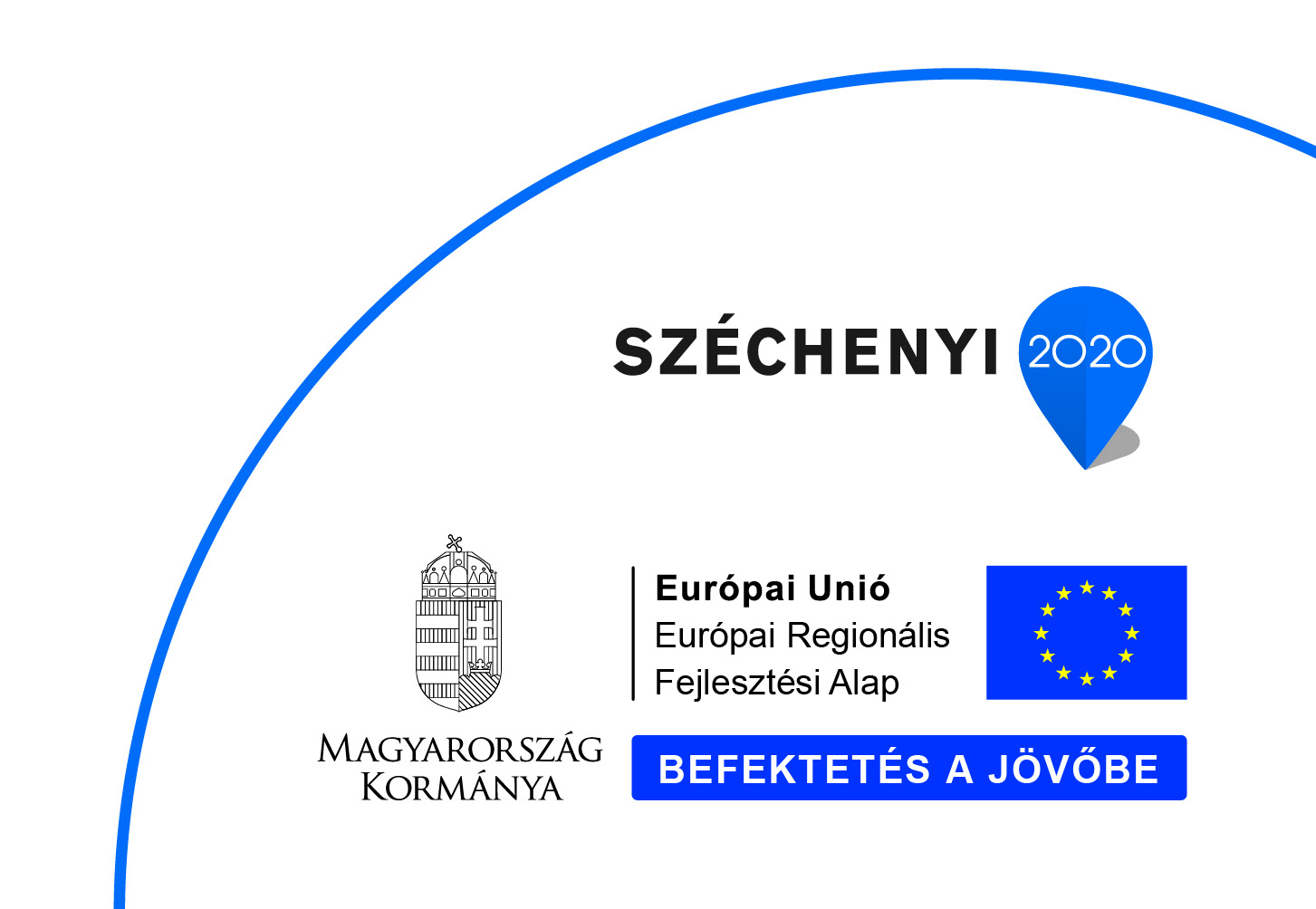 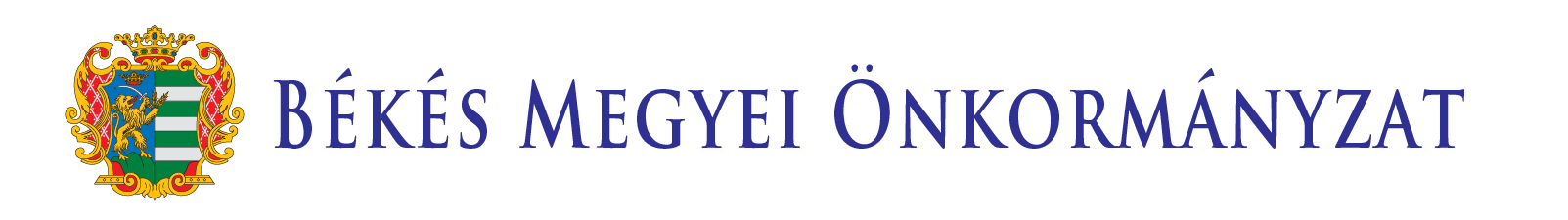 KEHOP-ROADMAp 2.
Projekt ötlet megfogalmazása: (előkészítési szakasz) 2015 IV. negyedév.
Projekt előkészítési szakasz: 2016 I: negyedévtől folyamatosan a pályázati felhívás végleges megjelenéséig.
Projektfejlesztési szakasz: a pályázati felhívás megjelenésétől számított 3 hónapig.
Projekt megvalósítási szakasz: 2016 IV. negyedévtől a konstrukciók 	szabályai szerinti időintervallumban (2 év)
Projekt fenntartási szakasz 2019 év I. negyedévtől a konstrukciók szabályai szerinti időintervallumban (3 év) 
Jó gyakorlatok alkalmazása és kiterjesztése 2020-tól
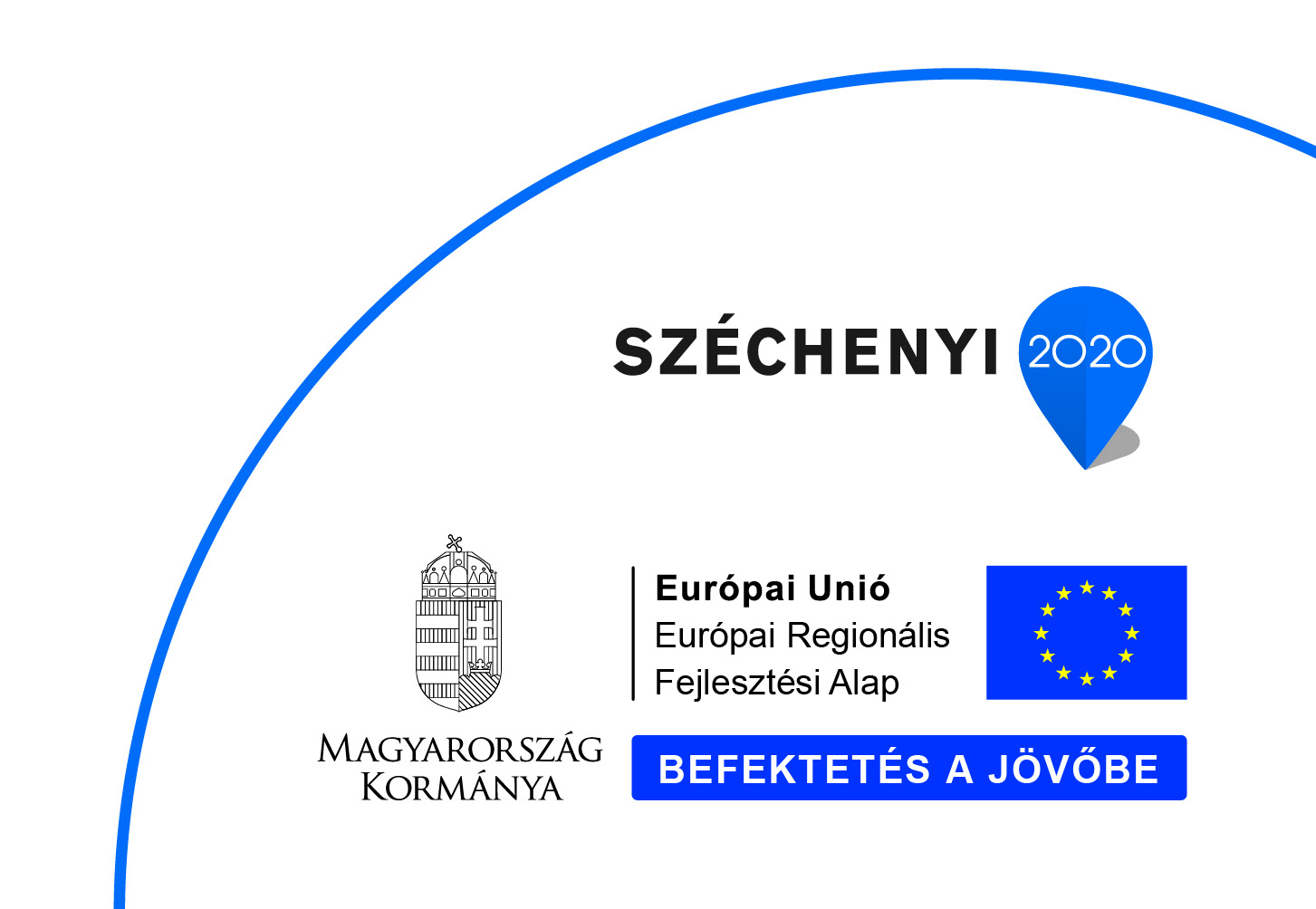 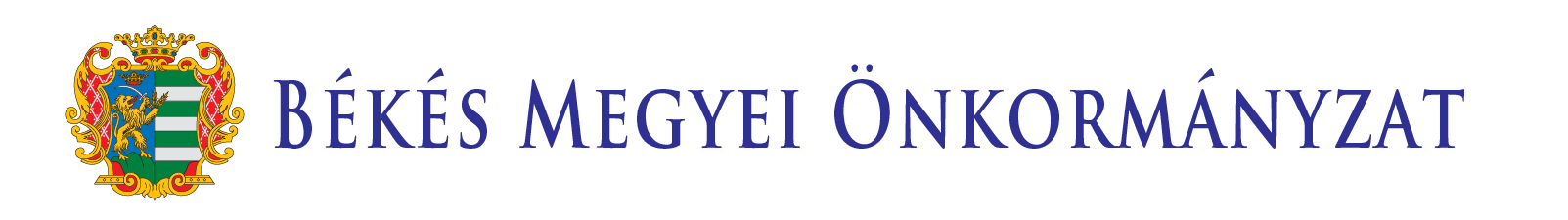 KEHOP-ROADMAp 3.
CÍME: A szelektív hulladékgyűjtés népszerűsítését célzó megyei szemléletformáló kampány 
FORRÁS: KEHOP 3.1
KEDVEZMÉNYEZETT(EK): önkormányzatok és társulásaik, többségi önkormányzati tulajdonú gazdasági társaságok; civil szervezetek
KAPCSOLÓDÓ PROGRAM/OK:
 PET reciklálási program (GINOP-1)
 Gépjármű újrahasznosítási program (GINOP-1)
PROJEKT LEÍRÁSA, ELEMEI:
Magyarország hulladékgazdálkodással és szelektív hulladékgyűjtéssel kapcsolatos céljainak elérése érdekében elengedhetetlenül fontos a lakosság ezzel kapcsolatos szemlélet- és gondolkodásmódjának megváltoztatása, speciális a hátrányos helyzetűek közösségi szerepvállalását mozgósító akciókon keresztül.

Tájékoztató rendezvények (konferencia, fórum, workshop)

Kiadványok ( tájékoztató anyagok, kampányweboldal)
.
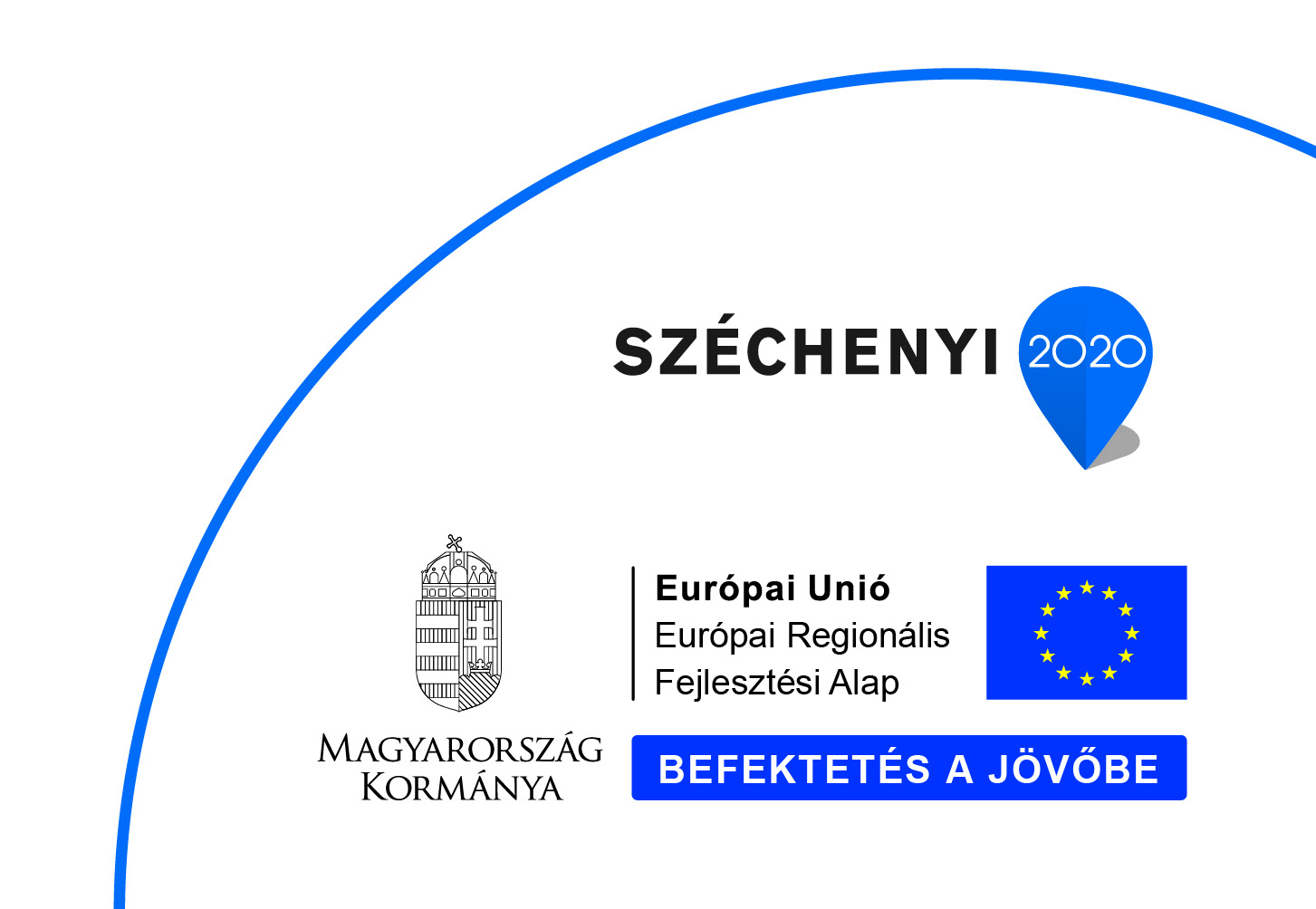 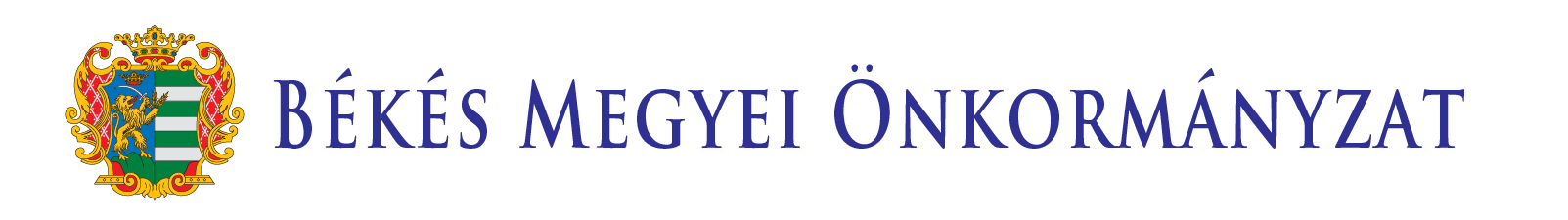 KEHOP-ROADMAp 3.
Projekt ötlet megfogalmazása: (előkészítési szakasz) 2015 IV. negyedév.
Projekt előkészítési szakasz: 2016 I: negyedévtől folyamatosan a pályázati felhívás végleges megjelenéséig.
Projektfejlesztési szakasz: a pályázati felhívás megjelenésétől számított 3 hónapig.
Projekt megvalósítási szakasz: 2016 IV. negyedévtől a konstrukciók 	szabályai szerinti időintervallumban (2 év)
Projekt fenntartási szakasz 2019 év I. negyedévtől a konstrukciók szabályai szerinti időintervallumban (3 év) 
Jó gyakorlatok alkalmazása és kiterjesztése 2020-tól
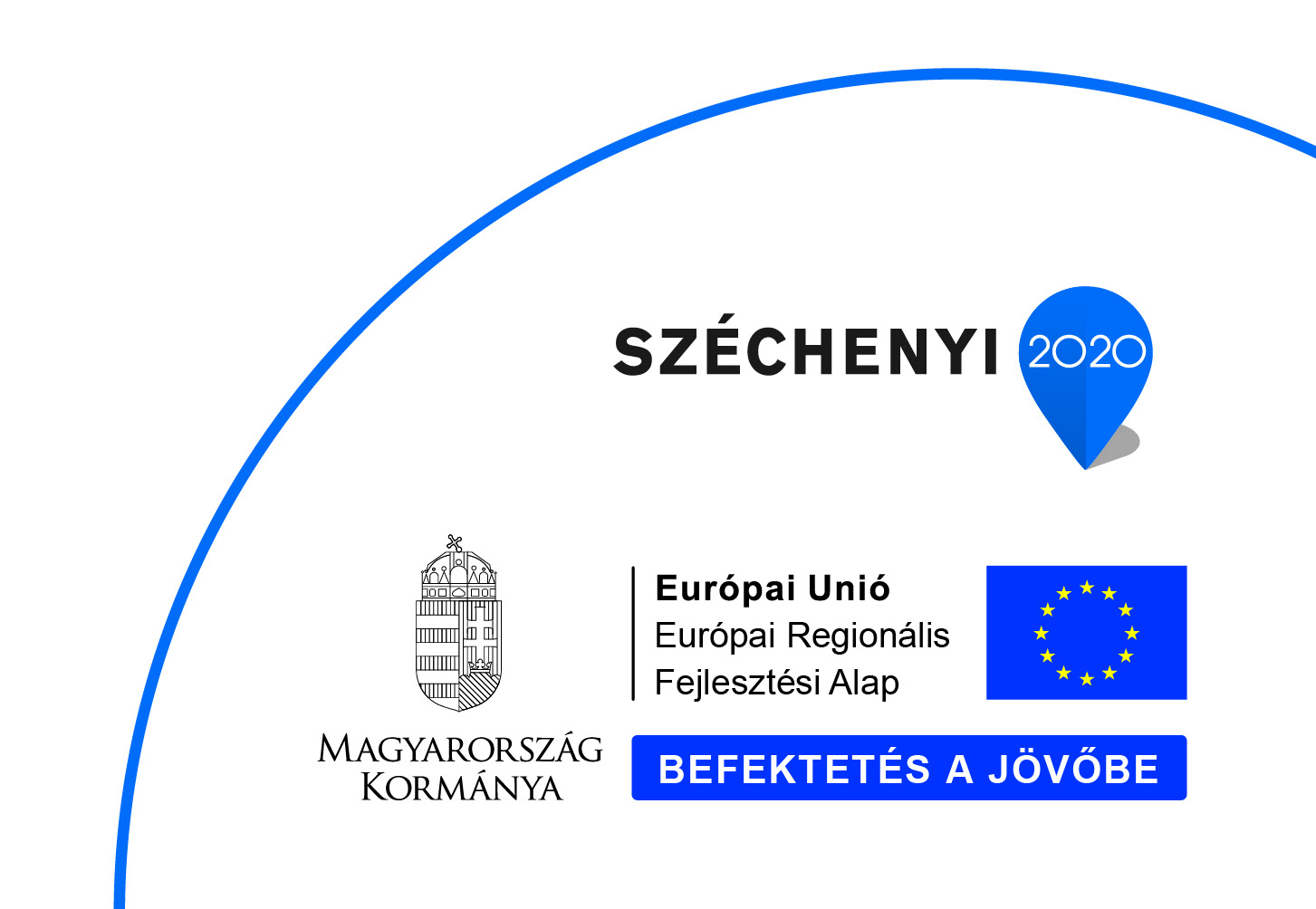 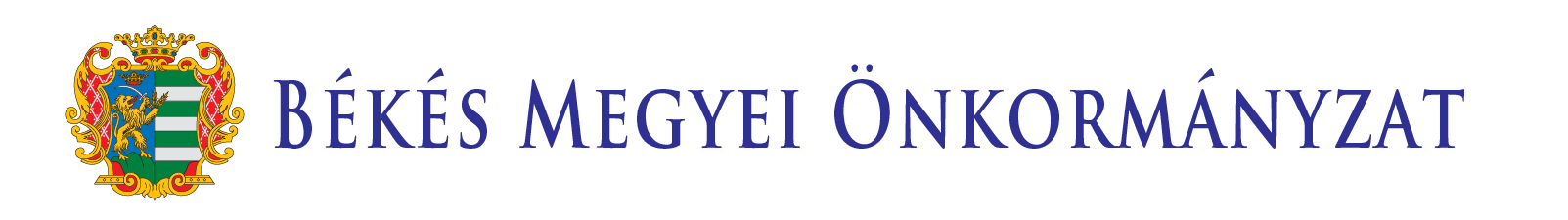 KEHOP-ROADMAp 4.
CÍME: A háztartási szelektíven gyűjtött, ill. TSZH-ból válogatott PET hulladék anyagában történő újrahasznosításának előkészítése Békés megyében  
FORRÁS: KEHOP 2.3.3
KEDVEZMÉNYEZETT(EK): önkormányzatok és társulásaik, többségi önkormányzati tulajdonú gazdasági társaságok; 
KAPCSOLÓDÓ PROGRAM/OK:
 PET reciklálási program (GINOP-1)
 Gépjármű újrahasznosítási program (GINOP-1)
 Üzleti infrastruktúra fejlesztése Békés megyében (TOP–1.1)
 Versenyképes munkaerő és vállalkozók Békés megye jövőjéért (TOP-5.1)
 BM-PILOT: Nem mezőgazdasági tevékenységek fejlesztése a szociális szövetkezetek szintjén
PROJEKT LEÍRÁSA, ELEMEI:
Roncstelepeken összegyűjtött gépjárművekből származó gumi, textil és műanyag hulladék válogató rendszer kiépítése.
Kézi válogatással valósul meg az újrahasznosítható és használható részek kinyerése, a hasznosíthatatlan részek kiválogatása, amely mint munkaerő intenzív termelési folyamat jelentősen támogatja a helyi munkanélküliség leszorítását, figyelembe véve, hogy könnyen betanítható a munkavállaló.
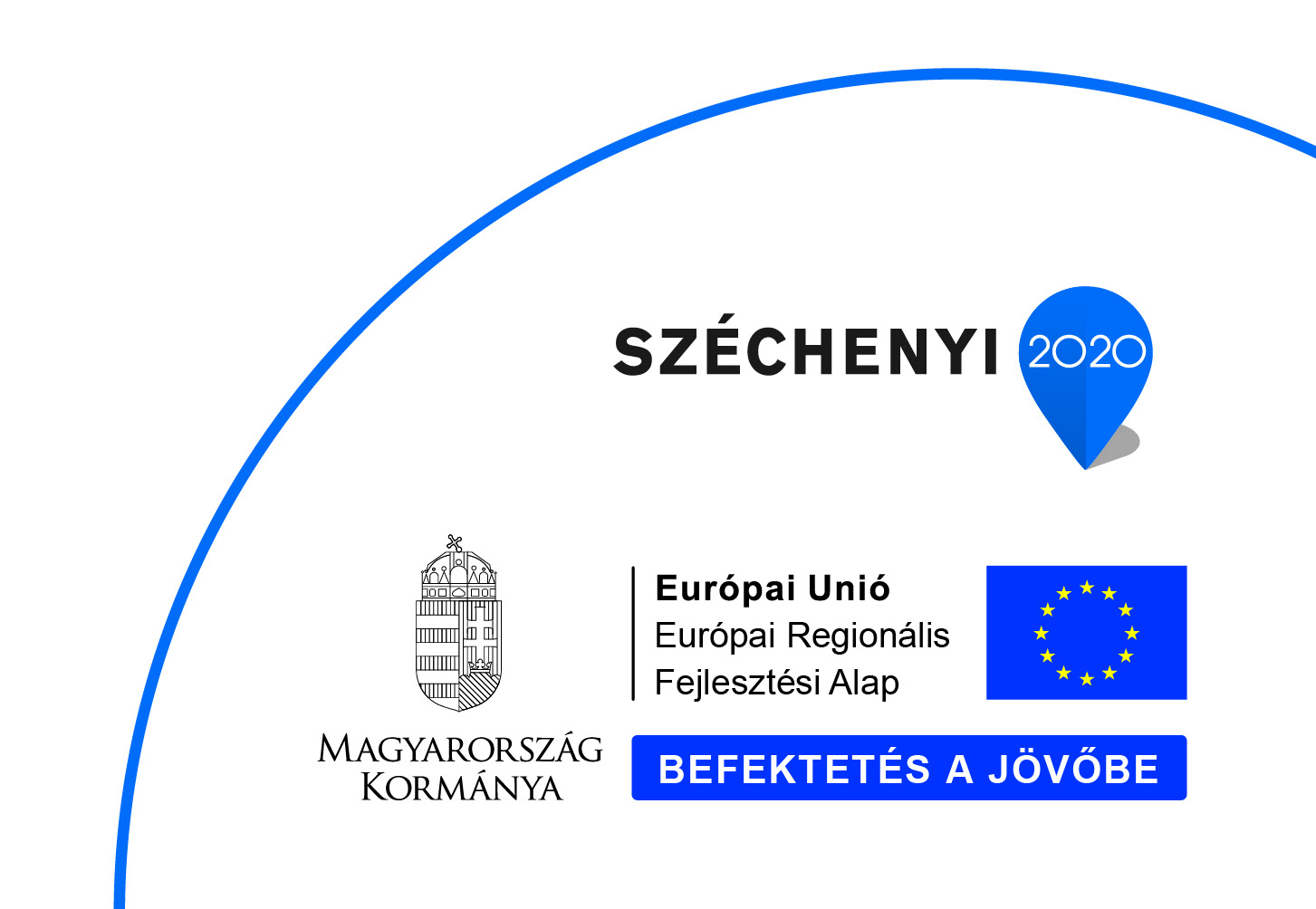 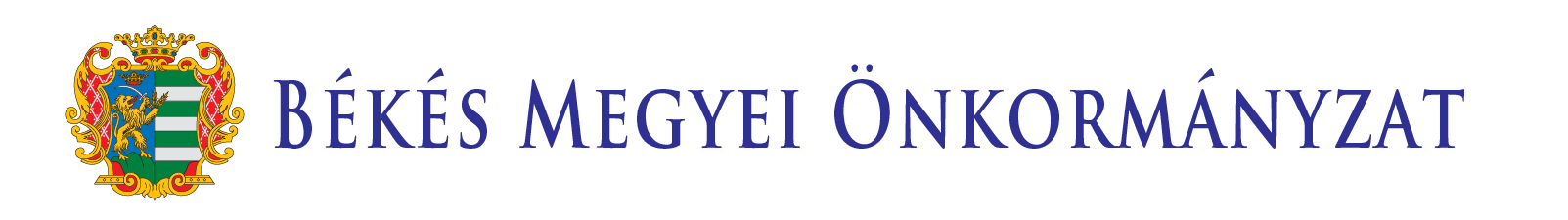 KEHOP-ROADMAp 4.
Projekt ötlet megfogalmazása: (előkészítési szakasz) 2015 IV. negyedév.
Projekt előkészítési szakasz: 2016 I: negyedévtől folyamatosan a pályázati felhívás végleges megjelenéséig.
Projektfejlesztési szakasz: a pályázati felhívás megjelenésétől számított 3 hónapig.
Projekt megvalósítási szakasz: 2016 IV. negyedévtől a konstrukciók 	szabályai szerinti időintervallumban (2 év)
Projekt fenntartási szakasz 2018 év I. negyedévtől a konstrukciók szabályai szerinti időintervallumban (5 év) 
Jó gyakorlatok alkalmazása és kiterjesztése 2020-tól
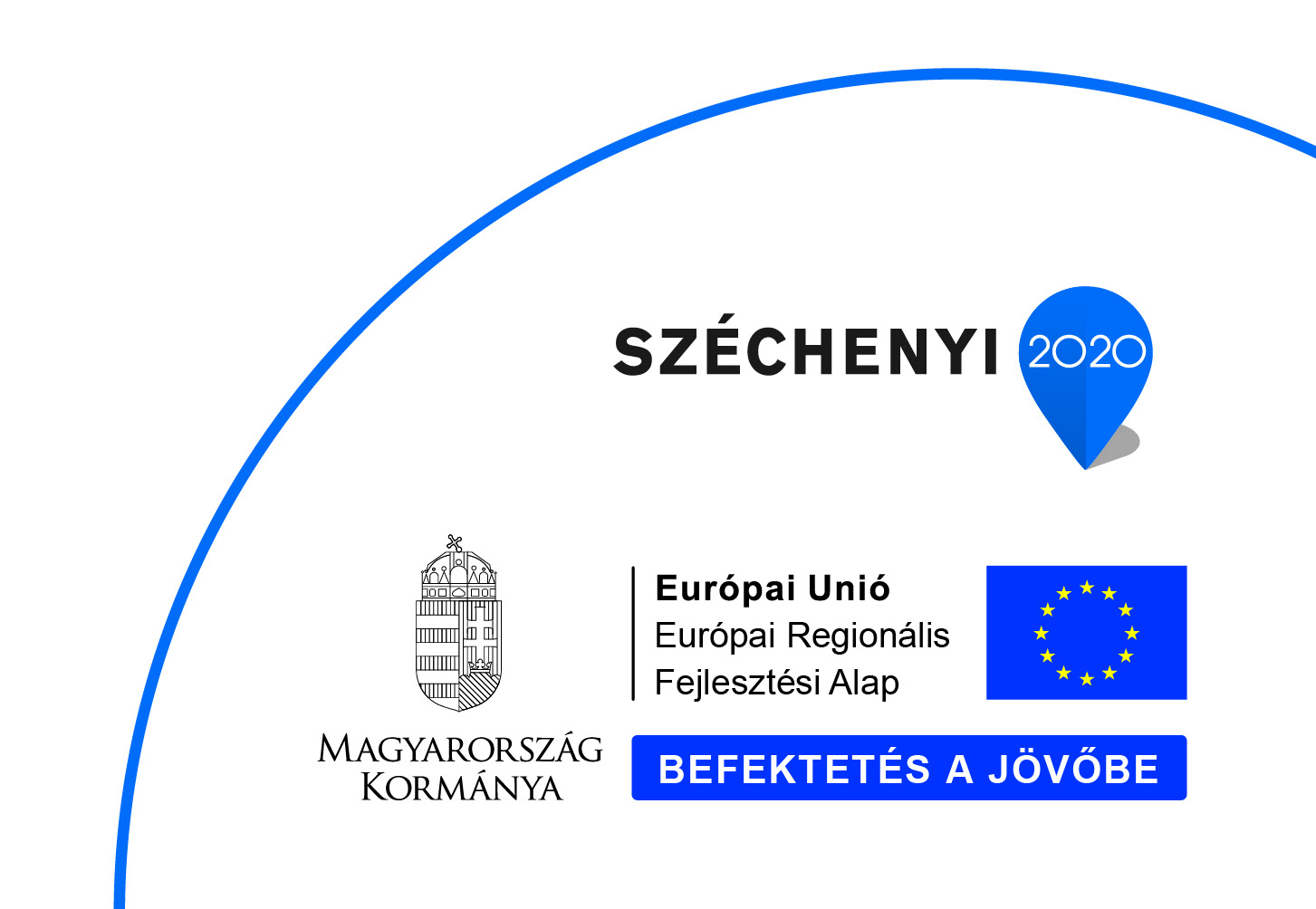 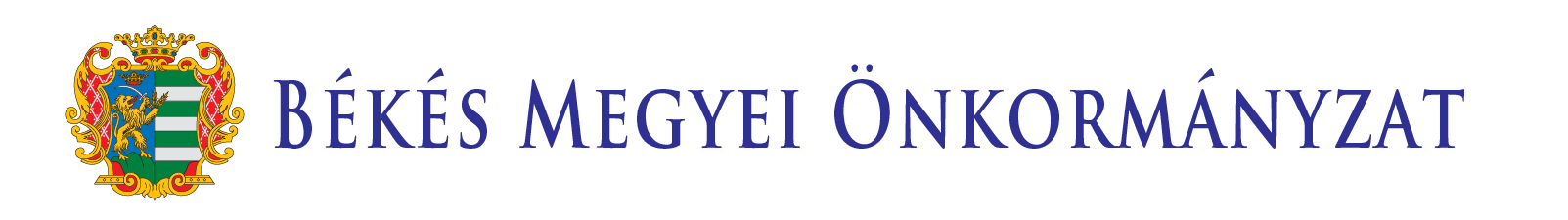 KEHOP-ROADMAp 5.
CÍME: A megújuló energia termelésének növelése Békés Megyében geotermikus kutak létesítésével
FORRÁS: KEHOP 5.1
KEDVEZMÉNYEZETT(EK): Gazdasági társaságok mezőgazdasági üzemen kívüli, megújuló energetikai projektjei, hálózatra termelő, nem épülethez kötött módon 
KAPCSOLÓDÓ PROGRAM/OK:
 Üzleti infrastruktúra fejlesztése Békés megyében (GINOP-1)
 Üzleti infrastruktúra fejlesztése Békés megyében (TOP-1.1)

PROJEKT LEÍRÁSA, ELEMEI:
A ma Magyarországon legismertebb és legnagyobb kiterjedésű konduktív fűtésű geotermikus tároló az Alföld felső-pannon homokos-homokköves üledéksoraiban található. Ez mintegy 40 000 km2 kiterjedésű, átlagos vastagsága kb. 200 m. A program kapcsán kiépítésre kerülnek az 1 mWat feletti üzemek, amelyek alkalmasak lesznek az energia termelésre.
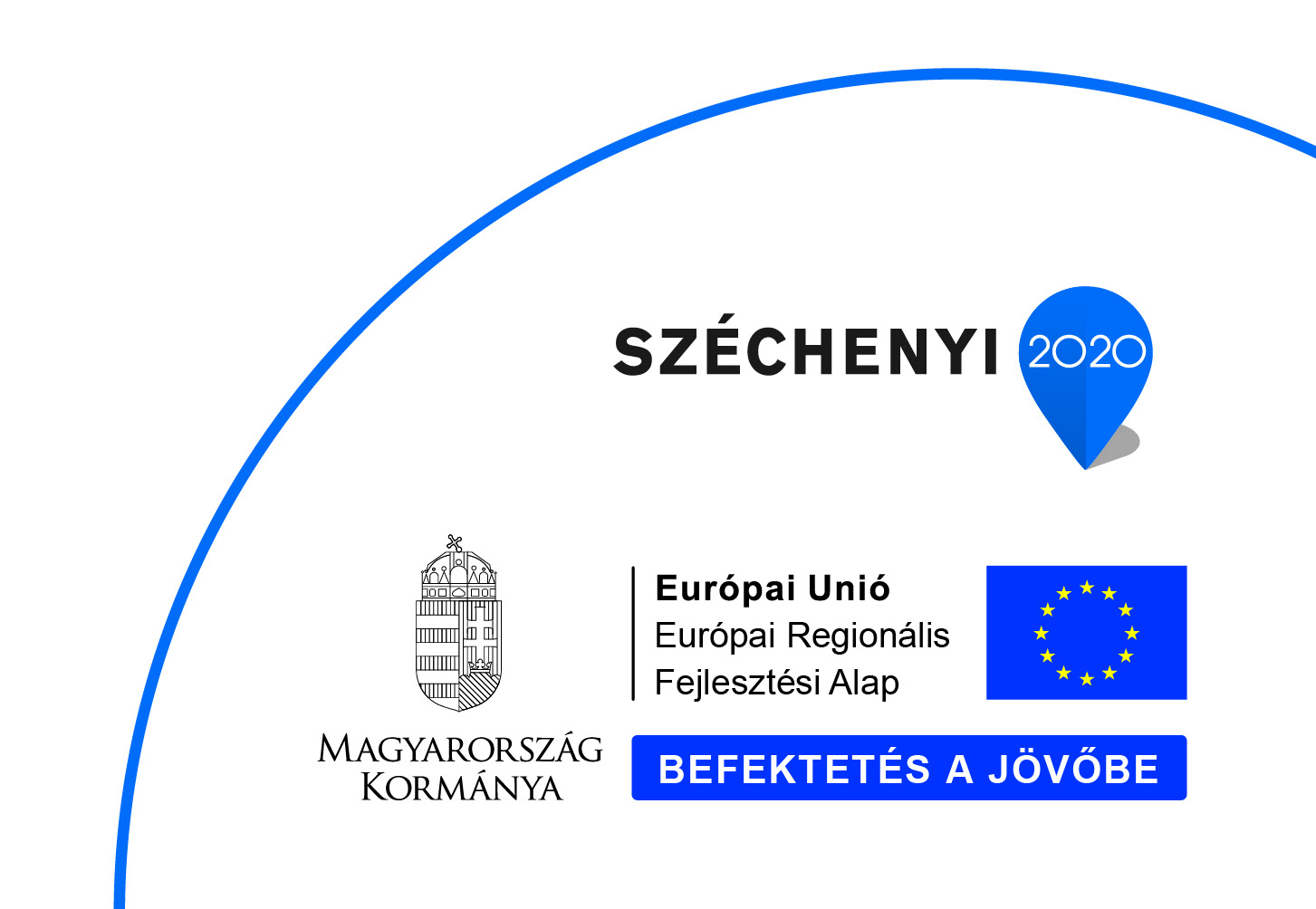 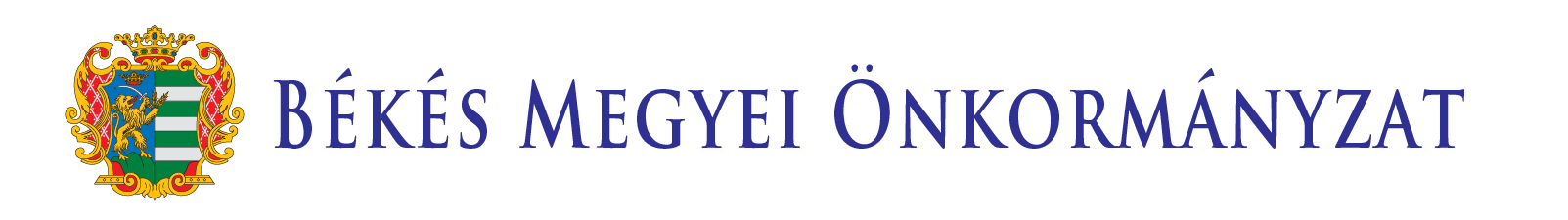 KEHOP-ROADMAp 5.
Projekt ötlet megfogalmazása: (előkészítési szakasz) 2015 IV. negyedév.
Projekt előkészítési szakasz: 2016 I: negyedévtől folyamatosan a pályázati felhívás végleges megjelenéséig.
Projektfejlesztési szakasz: a pályázati felhívás megjelenésétől számított 3 hónapig.
Projekt megvalósítási szakasz: 2017 I. negyedévtől a konstrukciók 	szabályai szerinti időintervallumban (2 év)
Projekt fenntartási szakasz 2019 év II. negyedévtől a konstrukciók szabályai szerinti időintervallumban (5 év) 
Jó gyakorlatok alkalmazása és kiterjesztése 2020-tól
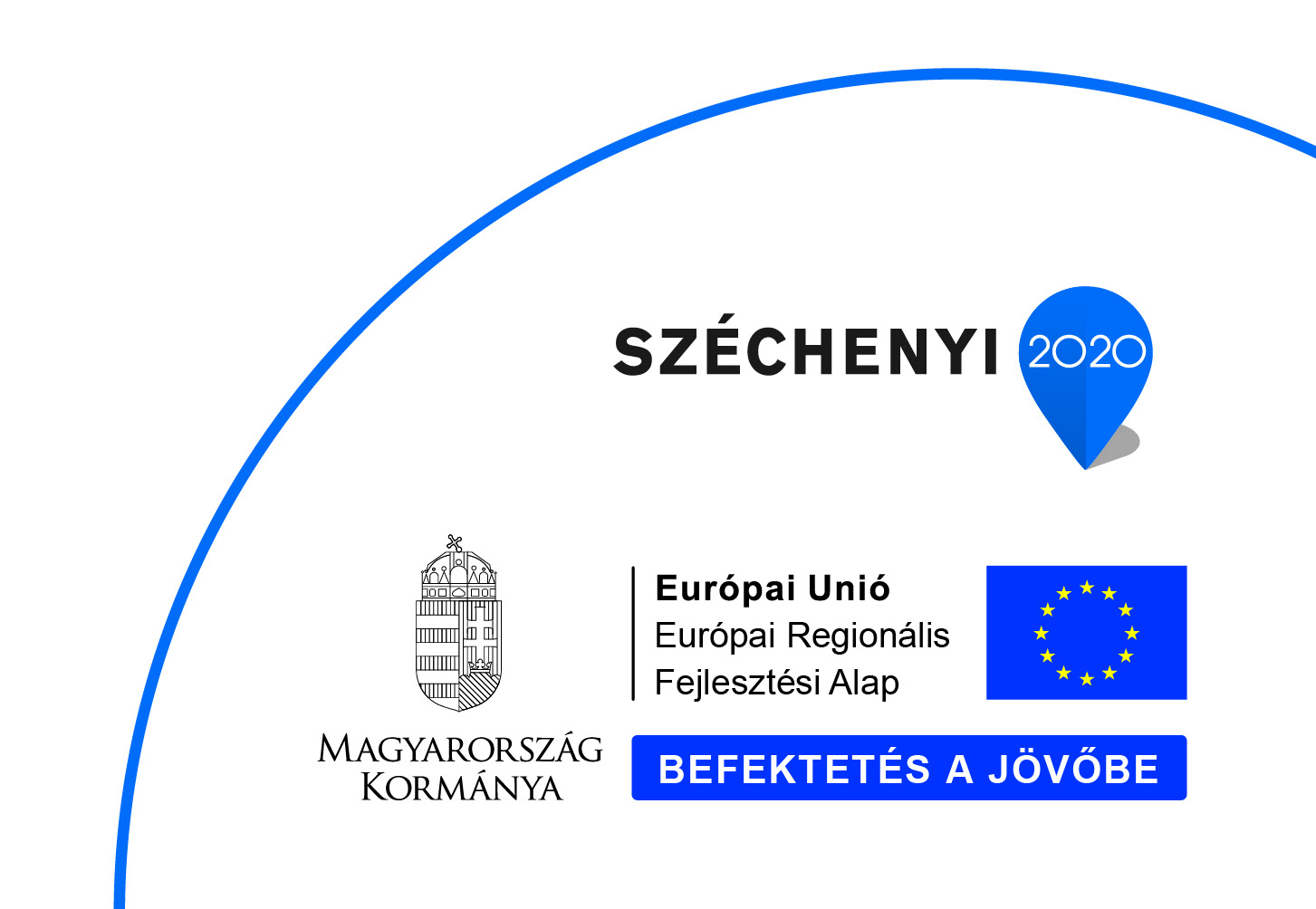 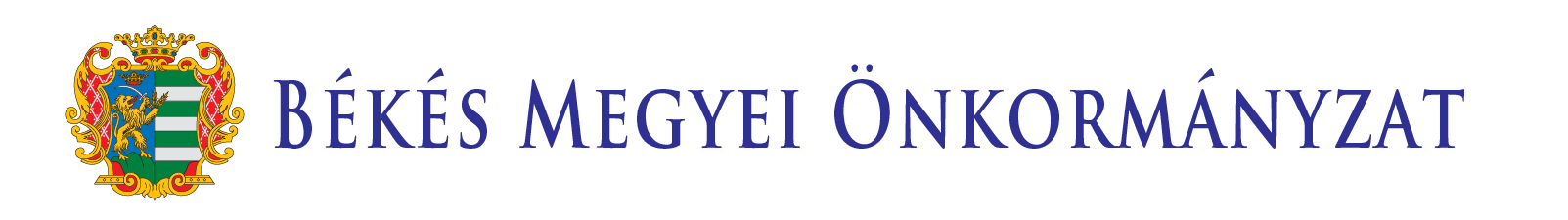 KEHOP-ROADMAp 6.
CÍME: Képzési és foglalkoztatási elemet tartalmazó felújítási pilot program Békés megye lehatárolt akcióterületén az ingatlanállomány hőtechnikai adottságainak javítására, és energiahatékonysági megújítására
FORRÁS: KEHOP 5.2
KEDVEZMÉNYEZETT(EK): lakosság , állami közintézmények, az állami közfeladat-ellátásban résztvevők köre, állami közfeladatot ellátó nonprofit szektor (kivéve önkormányzat), egyházak, valamint többségi állami tulajdonú gazdasági társaságok.
KAPCSOLÓDÓ PROGRAM/OK:
 Energetikai fejlesztések egy zöldebb Békés megyéért (TOP-3.2)
 Versenyképes munkaerő és vállalkozók Békés megye jövőjéért (TOP-5.1)
PROJEKT LEÍRÁSA, ELEMEI:
A projekt komplex módon, két egymásra szervesen épülő komponensből áll, melyek a következőek:
A komponens: építőipari fókuszú képzési és foglalkoztatási elem (forrása: EFOP, TOP).
B komponens: az A komponens által elért célcsoport foglalkoztatását biztosító célzott hőtechnikai adottságok javítására és energiahatékonysági korszerűsítésre irányuló építőipari beruházások finanszírozása (forrása: KEHOP).
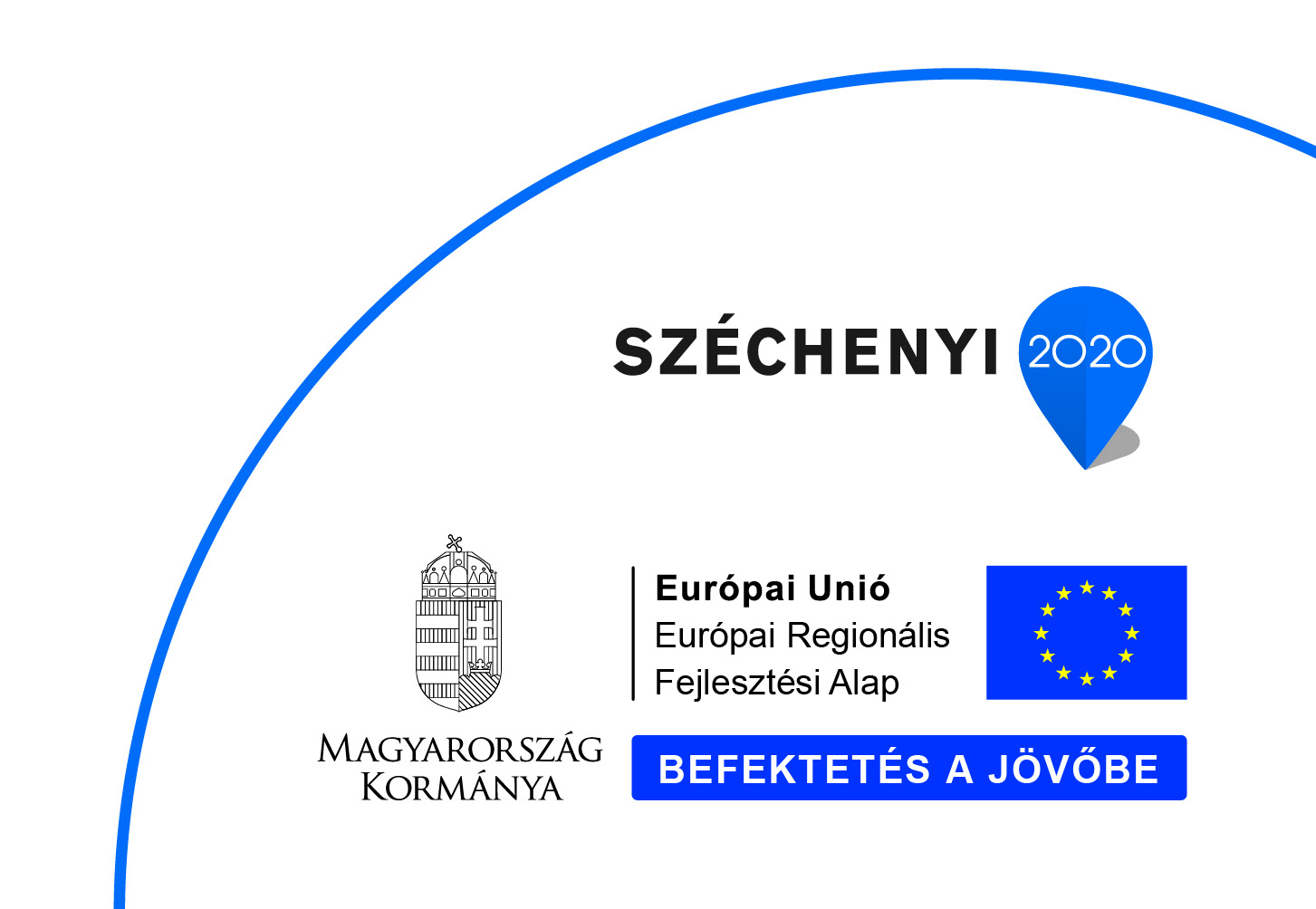 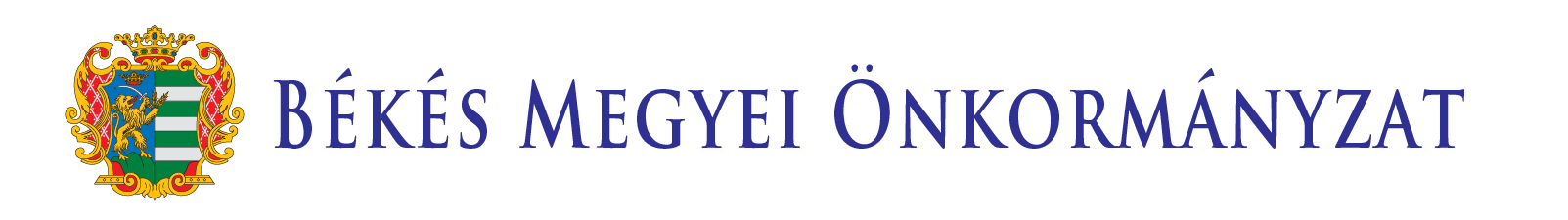 KEHOP-ROADMAp 6.
Projekt ötlet megfogalmazása: (előkészítési szakasz) 2015 IV. negyedév.
Projekt előkészítési szakasz: 2016 I: negyedévtől folyamatosan a pályázati felhívás végleges megjelenéséig.
Projektfejlesztési szakasz: a pályázati felhívás megjelenésétől számított 3 hónapig.
Projekt megvalósítási szakasz: 2016 IV. negyedévtől a konstrukciók 	szabályai szerinti időintervallumban (2 év)
Projekt fenntartási szakasz 2019 év I. negyedévtől a konstrukciók szabályai szerinti időintervallumban (2 év) 
Jó gyakorlatok alkalmazása és kiterjesztése 2020-tól
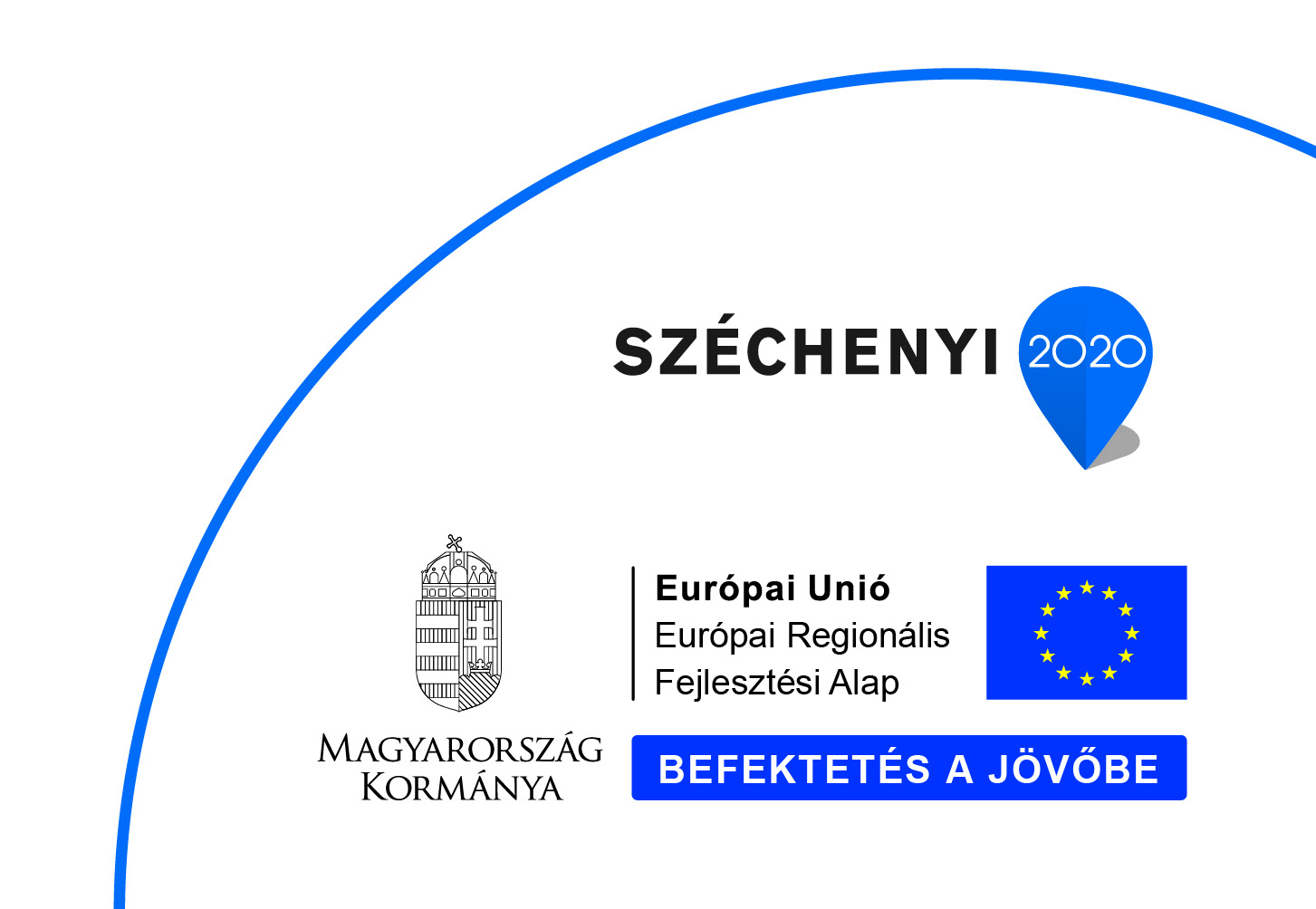 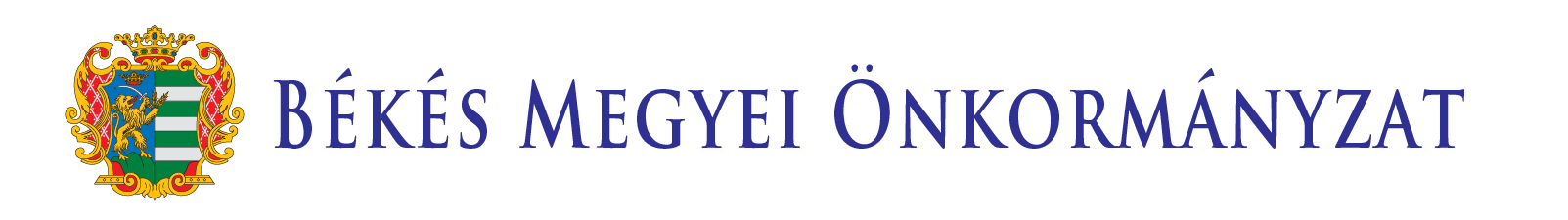 KEHOP-ROADMAp 7.
CÍME: Komplex biomassza program a hőellátó rendszerek fejlesztésére és épületenergetikai korszerűsítést követő felhasználásra
FORRÁS: KEHOP 5.3
KEDVEZMÉNYEZETT(EK): Távhő-szolgáltatók, valamint a távhőtermelő gazdasági társaságok, gazdasági társaságok.
KAPCSOLÓDÓ PROGRAM/OK:
 Energetikai fejlesztések egy zöldebb Békés megyéért (TOP-3.2)
 Versenyképes munkaerő és vállalkozók Békés megye jövőjéért (TOP-5.1)
PROJEKT LEÍRÁSA, ELEMEI:
A projekt komplex módon, két egymásra szervesen épülő komponensből áll, melyek a következőek:

A komponens: biomassza termelési elem, képzéssel és alacsony fokú feldolgozással kombinálva (forrása: EFOP, GINOP, TOP, VP).
B komponens: az A komponensben megtermelt biomassza folyamatos felhasználását biztosító hőellátó-rendszeri korszerűsítések (forrása: KEHOP).
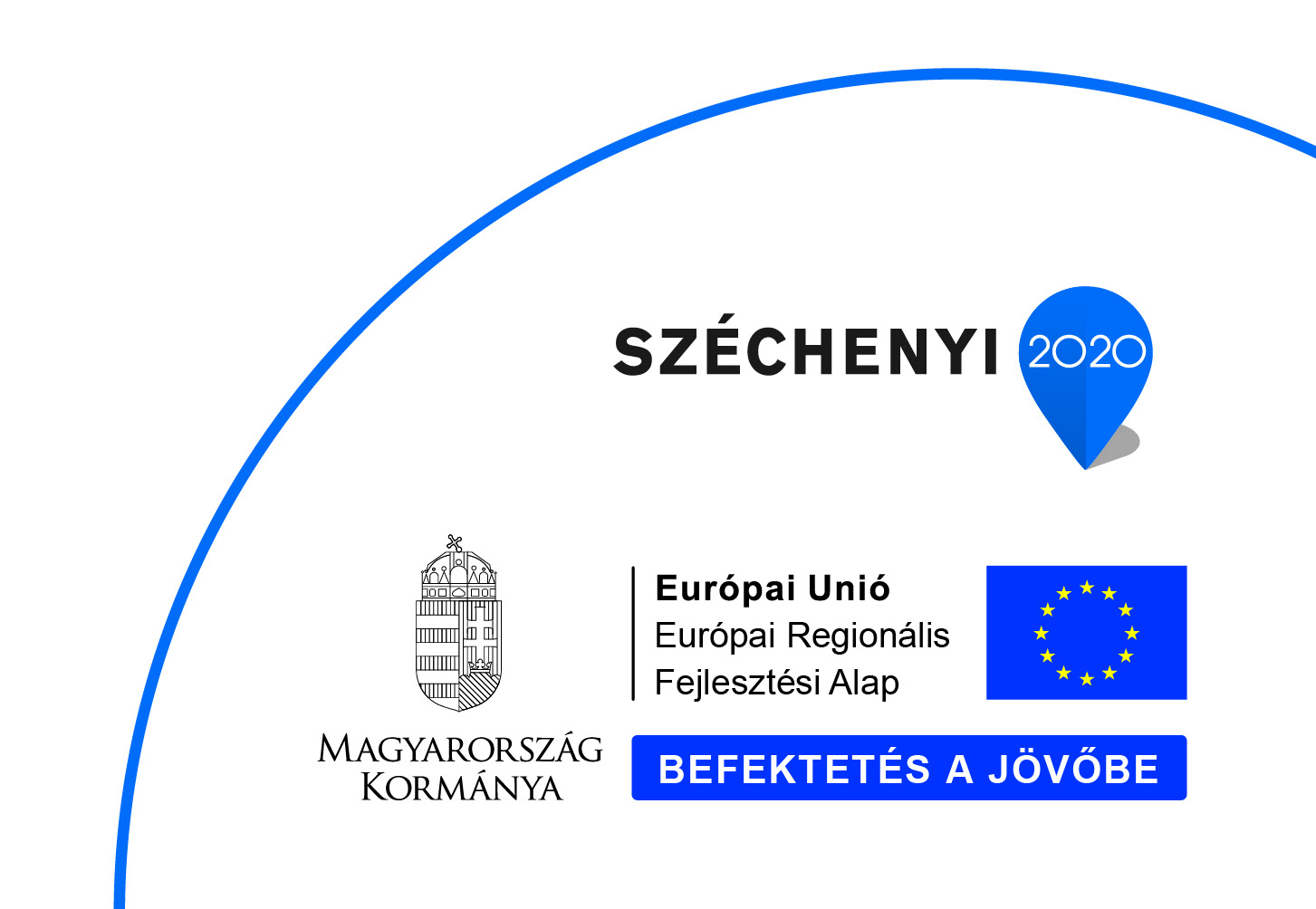 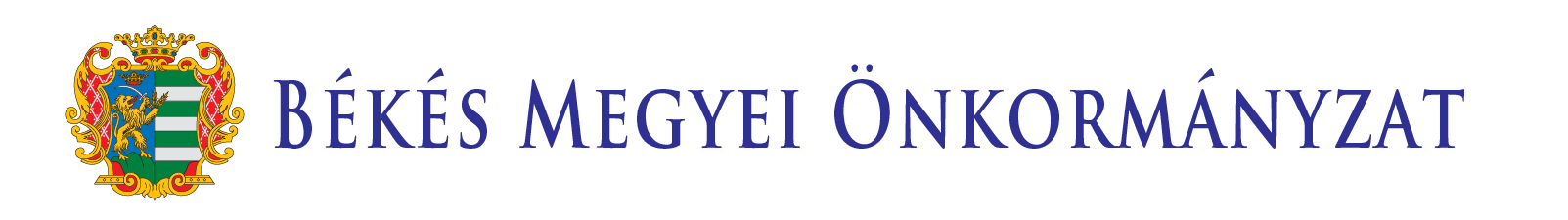 KEHOP-ROADMAp 7.
Projekt ötlet megfogalmazása: (előkészítési szakasz) 2015 IV. negyedév.
Projekt előkészítési szakasz: 2016 I: negyedévtől folyamatosan a pályázati felhívás végleges megjelenéséig.
Projektfejlesztési szakasz: a pályázati felhívás megjelenésétől számított 3 hónapig.
Projekt megvalósítási szakasz: 2016 IV. negyedévtől a konstrukciók 	szabályai szerinti időintervallumban (2 év)
Projekt fenntartási szakasz 2019 év I. negyedévtől a konstrukciók szabályai szerinti időintervallumban (2 év) 
Jó gyakorlatok alkalmazása és kiterjesztése 2020-tól
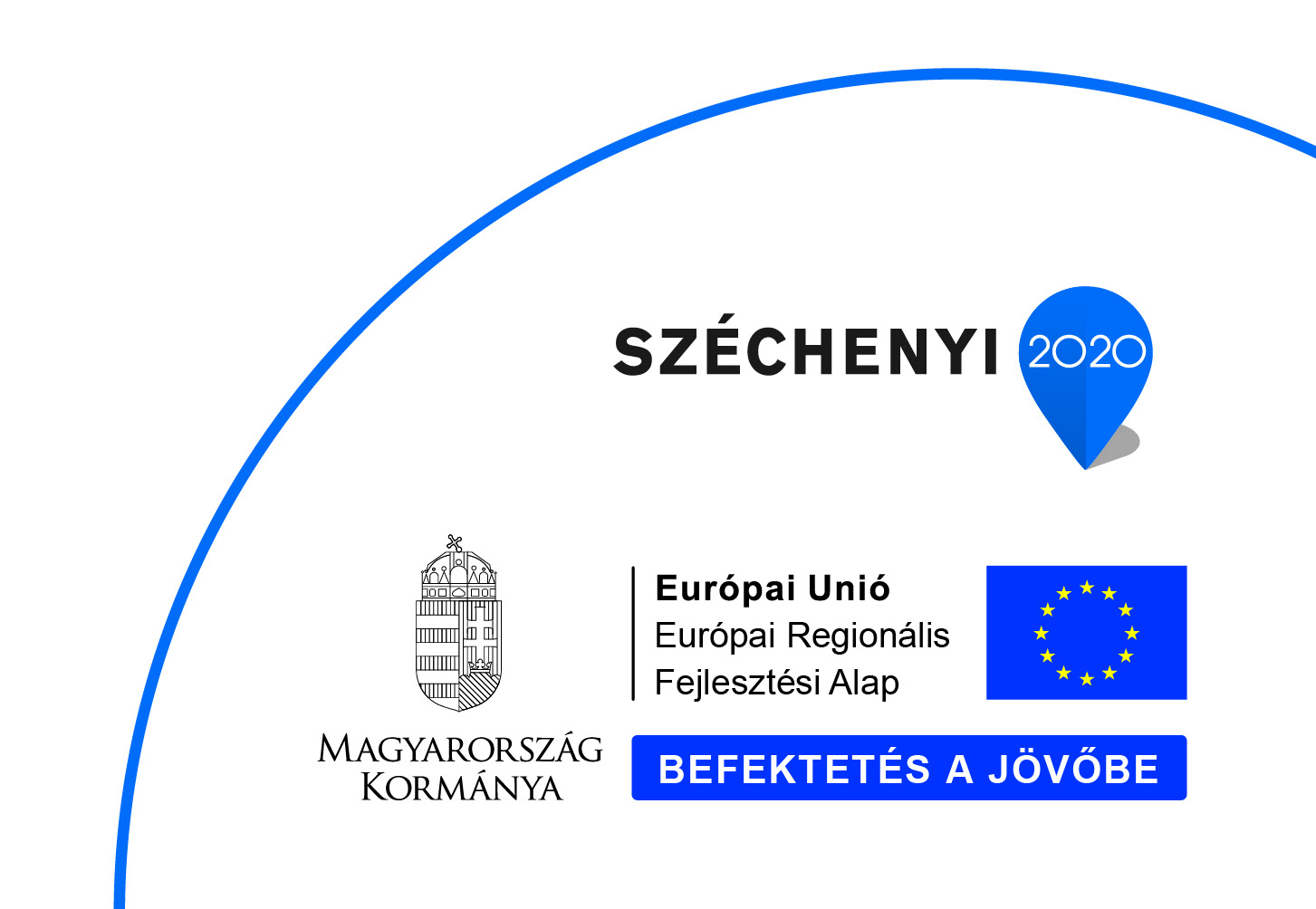 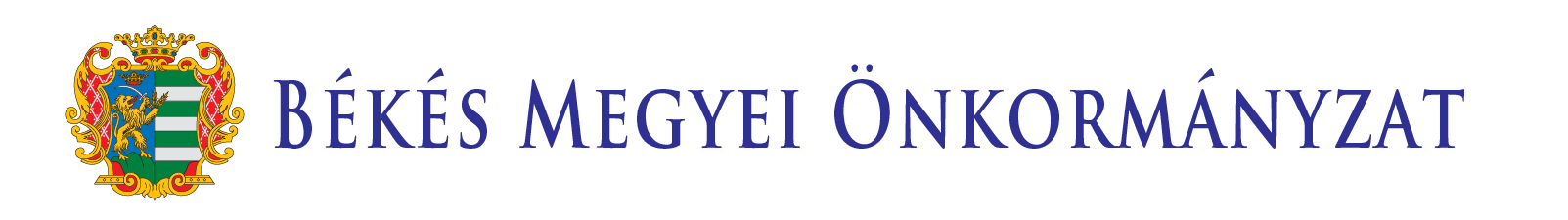 KEHOP-ROADMAp 8.
CÍME: Békés megye energetikai szempontú szemléletformálása 
FORRÁS: KEHOP 5.4
KEDVEZMÉNYEZETT(EK): Civil szervezetek, egyházak, önkormányzatok, oktatási intézmények, központi költségvetési szervek.
KAPCSOLÓDÓ PROGRAM/OK:
 Energetikai fejlesztések egy zöldebb Békés megyéért (TOP-3.2)
 Versenyképes munkaerő és vállalkozók Békés megye jövőjéért (TOP-5.1)
PROJEKT LEÍRÁSA, ELEMEI:
A Projekt a „Nemzeti Energiastratégia 2030” - közösségi célkitűzésekkel is összhangban - egyik fontos célja a társadalmi szemléletváltás elérése, a lakosság legszélesebb körének tudatos fogyasztóvá tételén keresztül. A fenti dokumentum a szemléletformálás kulcselemeiként a következőeket jelöli meg:
az energiahatékonyság növelése
az energiatakarékosság növelése
és a megújuló energiaforrások alkalmazásának támogatása.
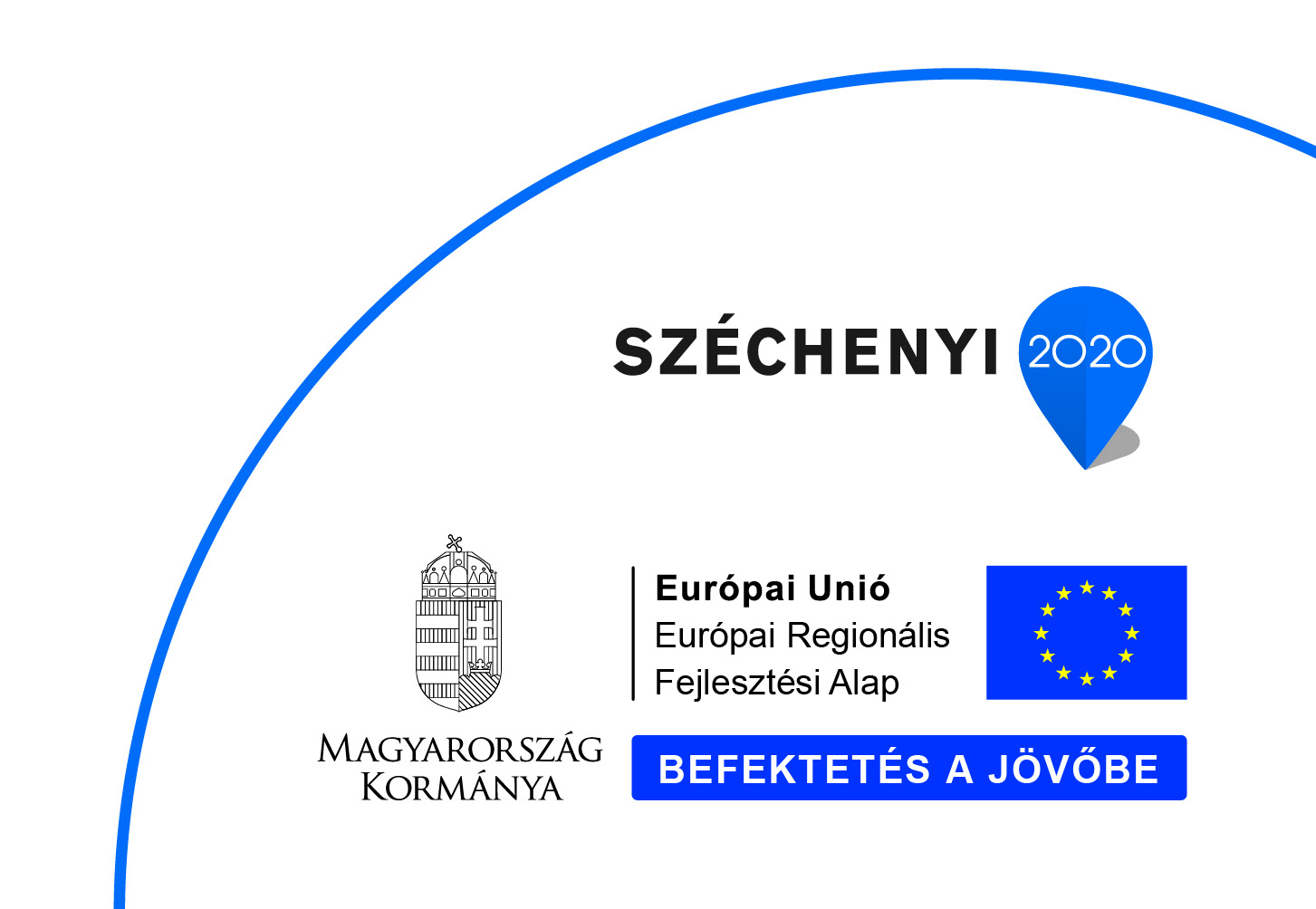 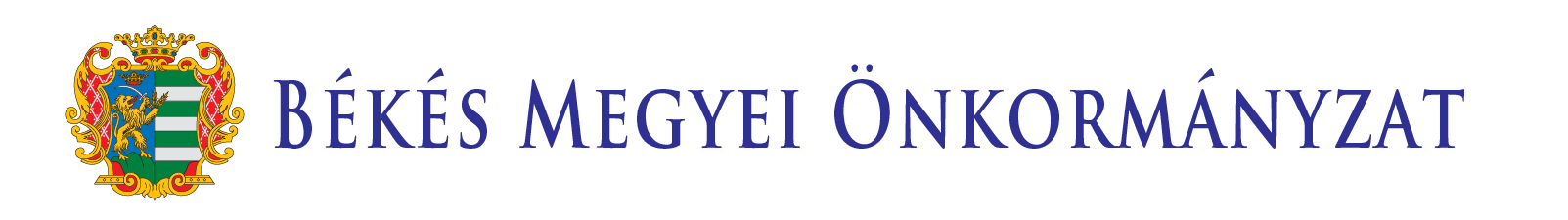 KEHOP-ROADMAp 8.
Projekt ötlet megfogalmazása: (előkészítési szakasz) 2015 IV. negyedév.
Projekt előkészítési szakasz: 2016 I: negyedévtől folyamatosan a pályázati felhívás végleges megjelenéséig.
Projektfejlesztési szakasz: a pályázati felhívás megjelenésétől számított 3 hónapig.
Projekt megvalósítási szakasz: 2017 I. negyedévtől a konstrukciók 	szabályai szerinti időintervallumban (2 év)
Projekt fenntartási szakasz 2019 év II. negyedévtől a konstrukciók szabályai szerinti időintervallumban (5 év) 
Jó gyakorlatok alkalmazása és kiterjesztése 2020-tól
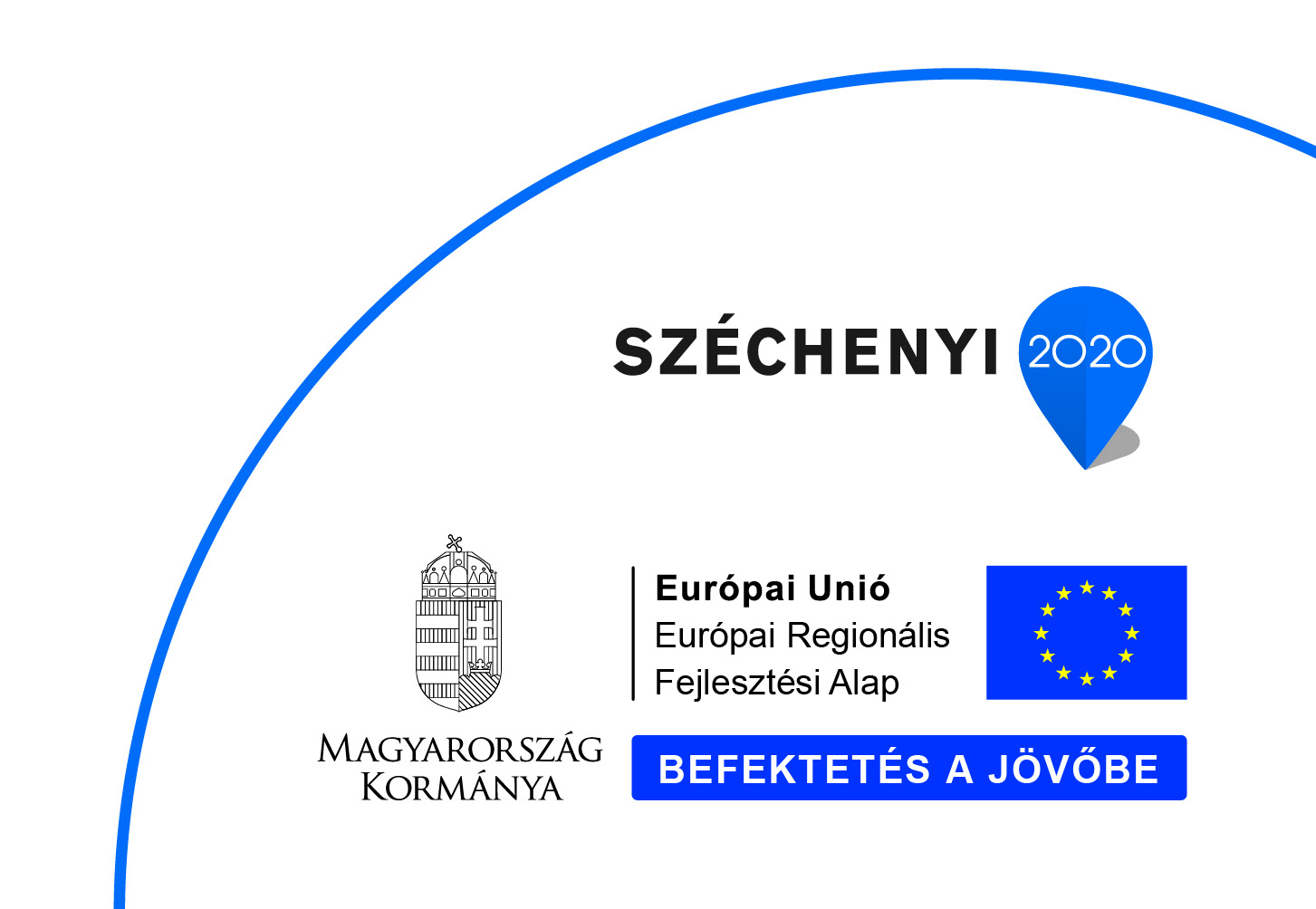 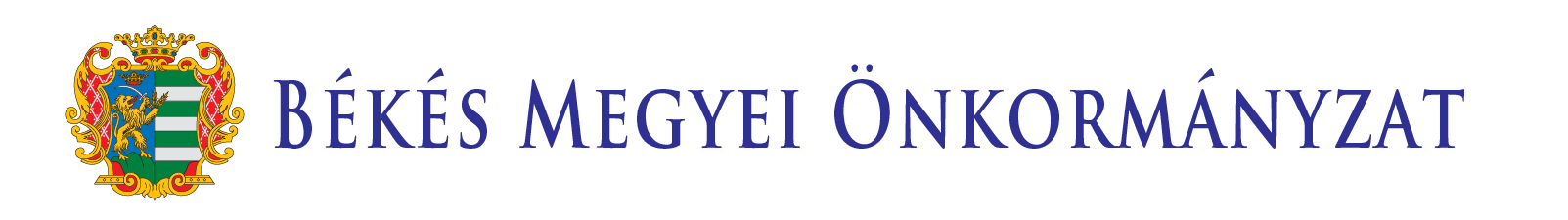 KEHOP-ROADMAp 9.
CÍME: Naperőművek telepítése Békés megyében 
FORRÁS: KEHOP 5.1
KEDVEZMÉNYEZETT(EK): Gazdasági társaságok   GINOP/TOP lehatárolással
KAPCSOLÓDÓ PROGRAM/OK:
 Üzleti infrastruktúra fejlesztése Békés megyében (GINOP-1)
 Üzleti infrastruktúra fejlesztése Békés megyében (TOP-1.1)

PROJEKT LEÍRÁSA, ELEMEI:

Olyan 1 mWatt feletti projektek megvalósulása, amely helyileg a meglevő trafóközpontok közelében kerülnek felépítésre. A nappal termelt „Zöld áram” jelentősen csökkentheti Magyarország import kitettségét, továbbá hozzájárul Békés Megye GDP növekedéséhez.
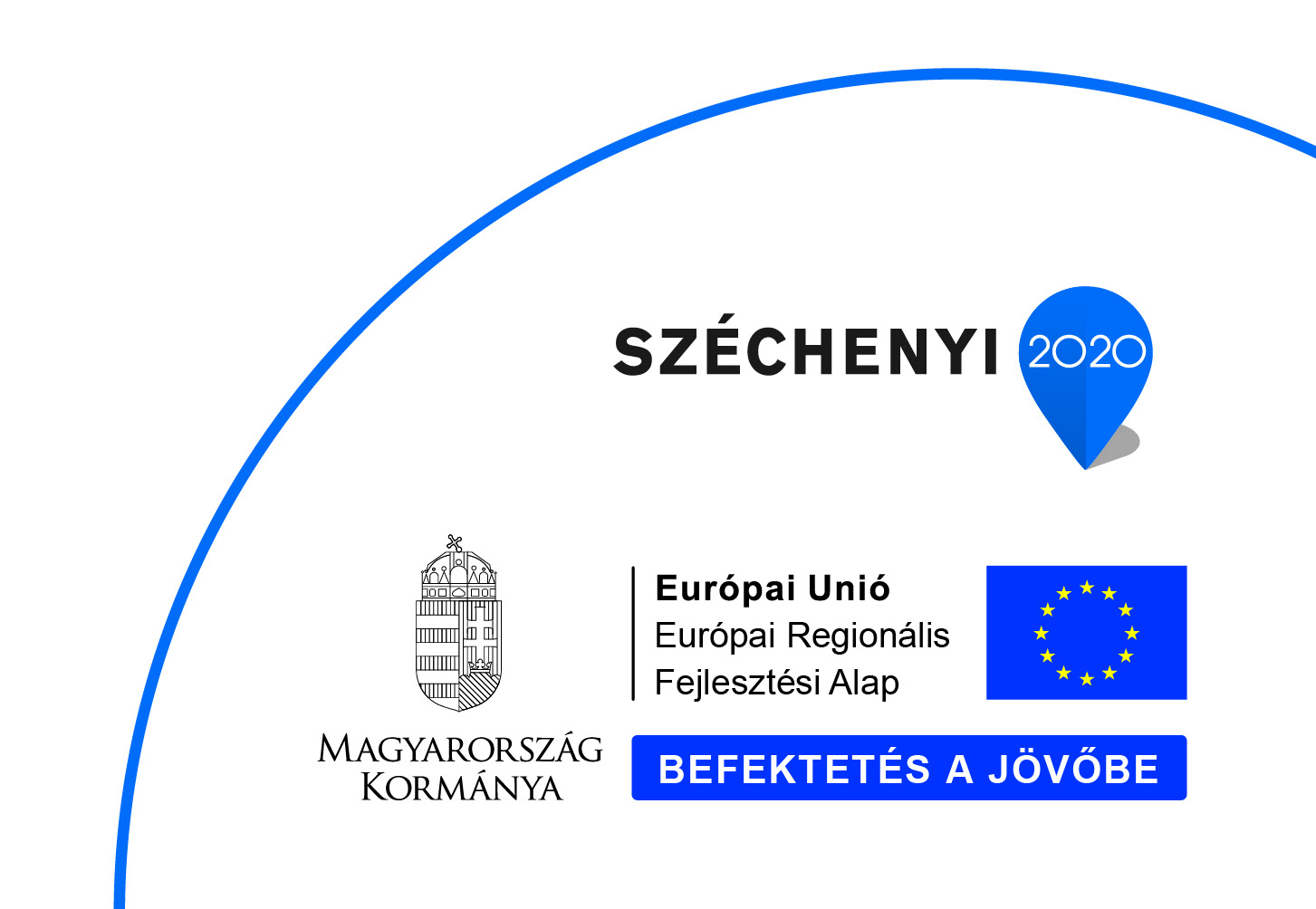 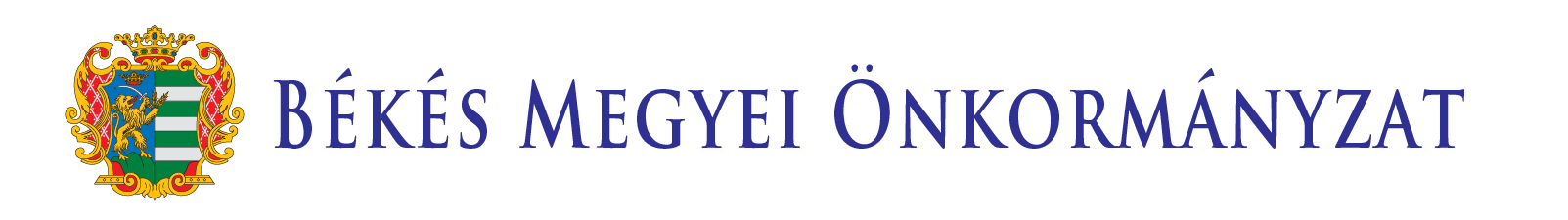 KEHOP-ROADMAp 9.
Projekt ötlet megfogalmazása: (előkészítési szakasz) 2015 IV. negyedév.
Projekt előkészítési szakasz: 2016 I: negyedévtől folyamatosan a pályázati felhívás végleges megjelenéséig.
Projektfejlesztési szakasz: a pályázati felhívás megjelenésétől számított 3 hónapig.
Projekt megvalósítási szakasz: 2016 IV. negyedévtől a konstrukciók 	szabályai szerinti időintervallumban (2 év)
Projekt fenntartási szakasz 2019 év I. negyedévtől a konstrukciók szabályai szerinti időintervallumban (2 év) 
Jó gyakorlatok alkalmazása és kiterjesztése 2020-tól
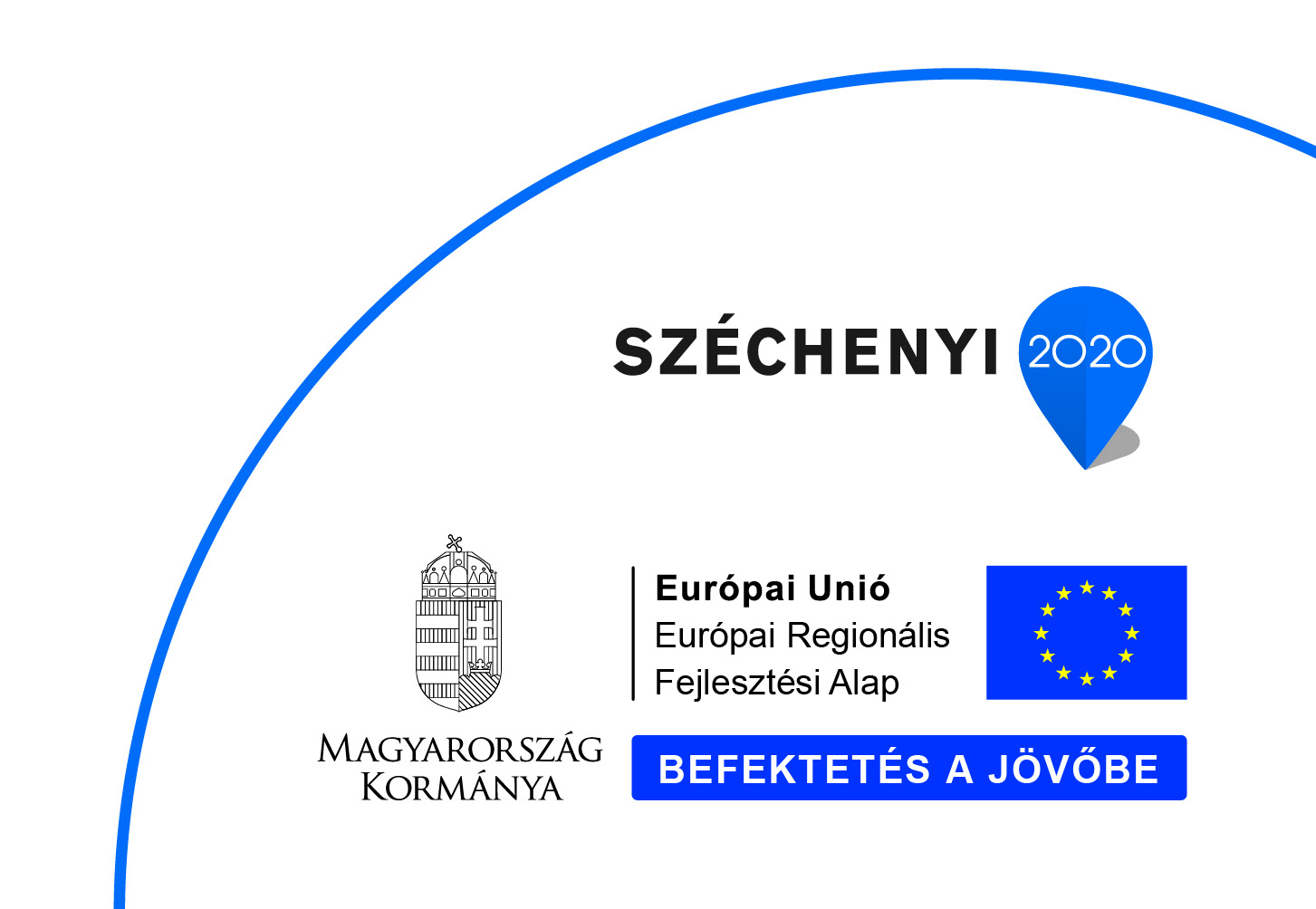 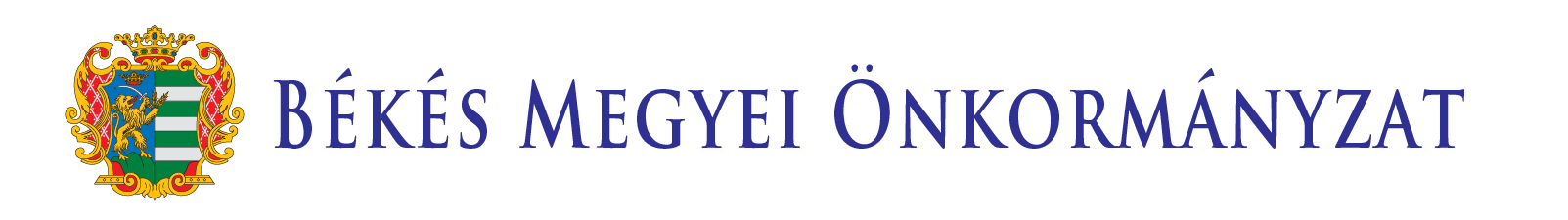 RO-HU - ROADMAp 1.
CÍME: „Az egyházakra épülő turizmus továbbfejlesztése Békés és Arad megyében.”
FORRÁS: RO-HU 1. 6/C
KEDVEZMÉNYEZETT(EK): Civil szervezetek, egyházak, önkormányzatok, 
KAPCSOLÓDÓ PROGRAM/OK:
 Békés megyei KKV Növekedési Program (GINOP-1)
 Békés megye, a természeti értékek tárháza (VP)
PROJEKT LEÍRÁSA, ELEMEI:
A projekt célja az egyházak értékeinek megismertetése, valamint ezáltal a turizmus fejlesztése és a közösségépítés. Az egyházak bevonásával olyan turisztikai programok kidolgozása (tematikus útvonalak és programsorozatok kialakítása, közösségi találkozók), amelyek bemutatják az egyházi értékeket valamennyi érdeklődő számára és növelik a társadalmi aktivitást.
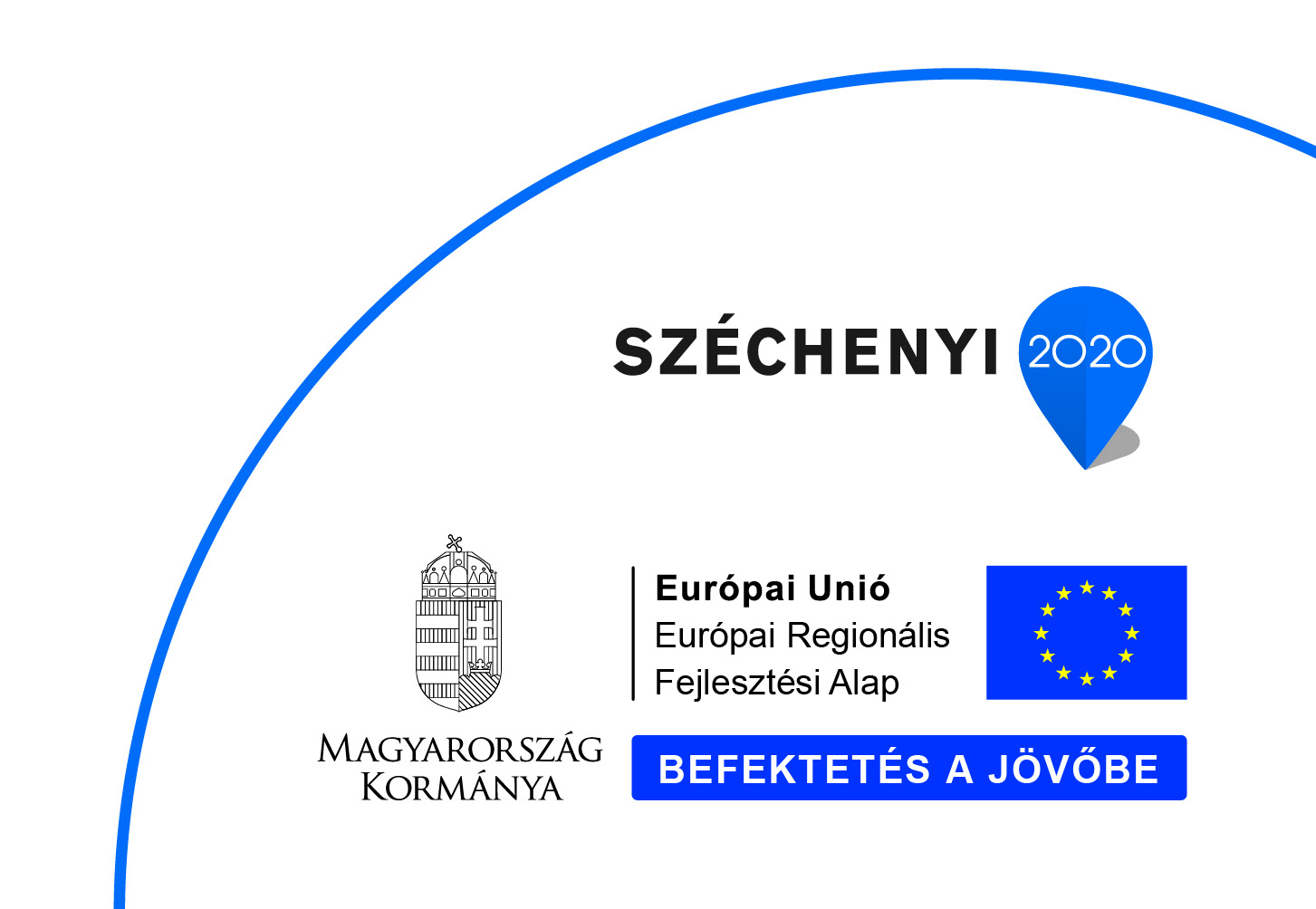 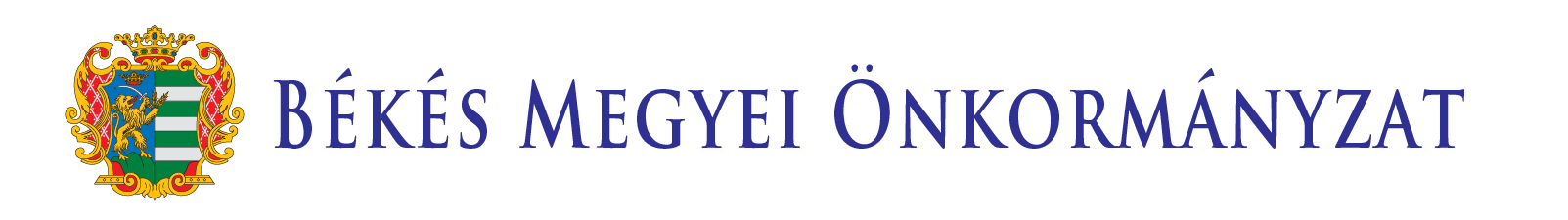 RO-HU - ROADMAp 1.
Projekt ötlet megfogalmazása: (előkészítési szakasz) 2015 IV. negyedév.
Projekt előkészítési szakasz: 2016 I: negyedévtől folyamatosan a pályázati felhívás végleges megjelenéséig.
Projektfejlesztési szakasz: a pályázati felhívás megjelenésétől számított 3 hónapig.
Projekt megvalósítási szakasz: 2017 I. negyedévtől a konstrukciók 	szabályai szerinti időintervallumban (2 év)
Projekt fenntartási szakasz 2019 év II. negyedévtől a konstrukciók szabályai szerinti időintervallumban (5 év) 
Jó gyakorlatok alkalmazása és kiterjesztése 2020-tól
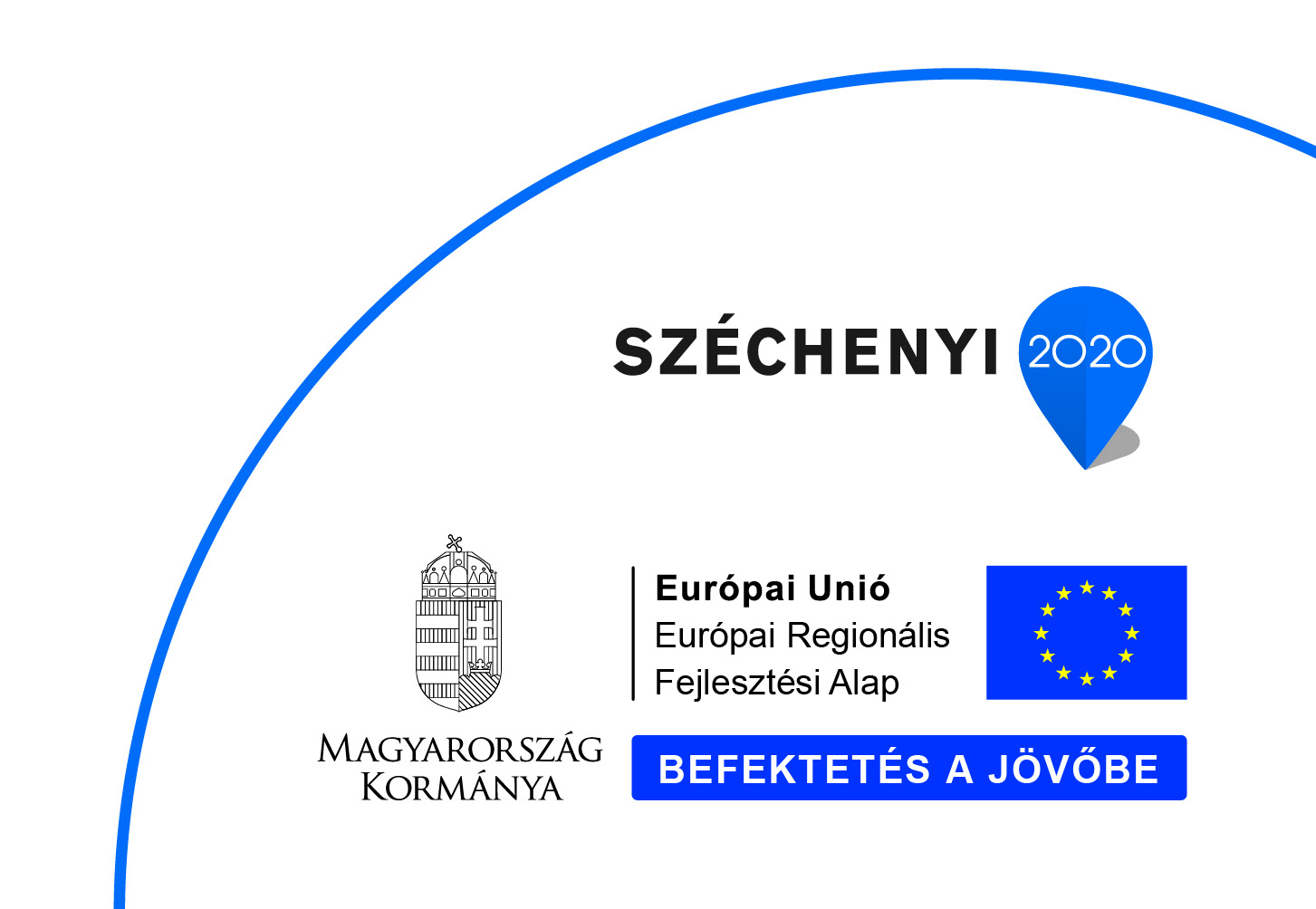 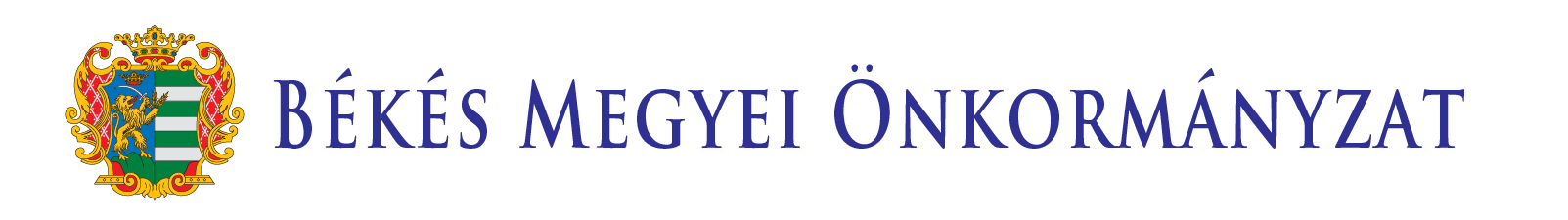 RO-HU - ROADMAp 2.
CÍME: „Kerékpáros oktató és szemléletformáló központ és tanpálya kialakítása”
FORRÁS: RO-HU 2. 7/C
KEDVEZMÉNYEZETT(EK): Civil szervezetek, önkormányzatok, 
KAPCSOLÓDÓ PROGRAM/OK:
 Vendégváró Békés Megye Program (TOP 1.2)
 Békés megye, az élhető vidék (VP)
PROJEKT LEÍRÁSA, ELEMEI:
A projekt a kerékpár használatával kapcsolatos oktatási, képzési és részben infrastrukturális fejlesztési tevékenységet kíván megvalósítani, a környezettudatosságra való nevelés, a biztonságos közlekedés és az egészséges életmód fejlesztése céljából. Az elméleti és gyakorlati oktatás mellett egy kerékpár tanpálya kiépítése is része a projektnek, amely platformot biztosíthat a rutin megszerzésére, főként a gyermekek részére. A tanpályán az oktatás mellett versenyek és technikai képzések is megvalósíthatóak, keretet adva ezáltal mind iskolai közösségi, mind pedig a családi közösségek találkozására. A gyermekeken kívül természetesen minden más érdeklődő számára biztosított lenne a hozzáférés.
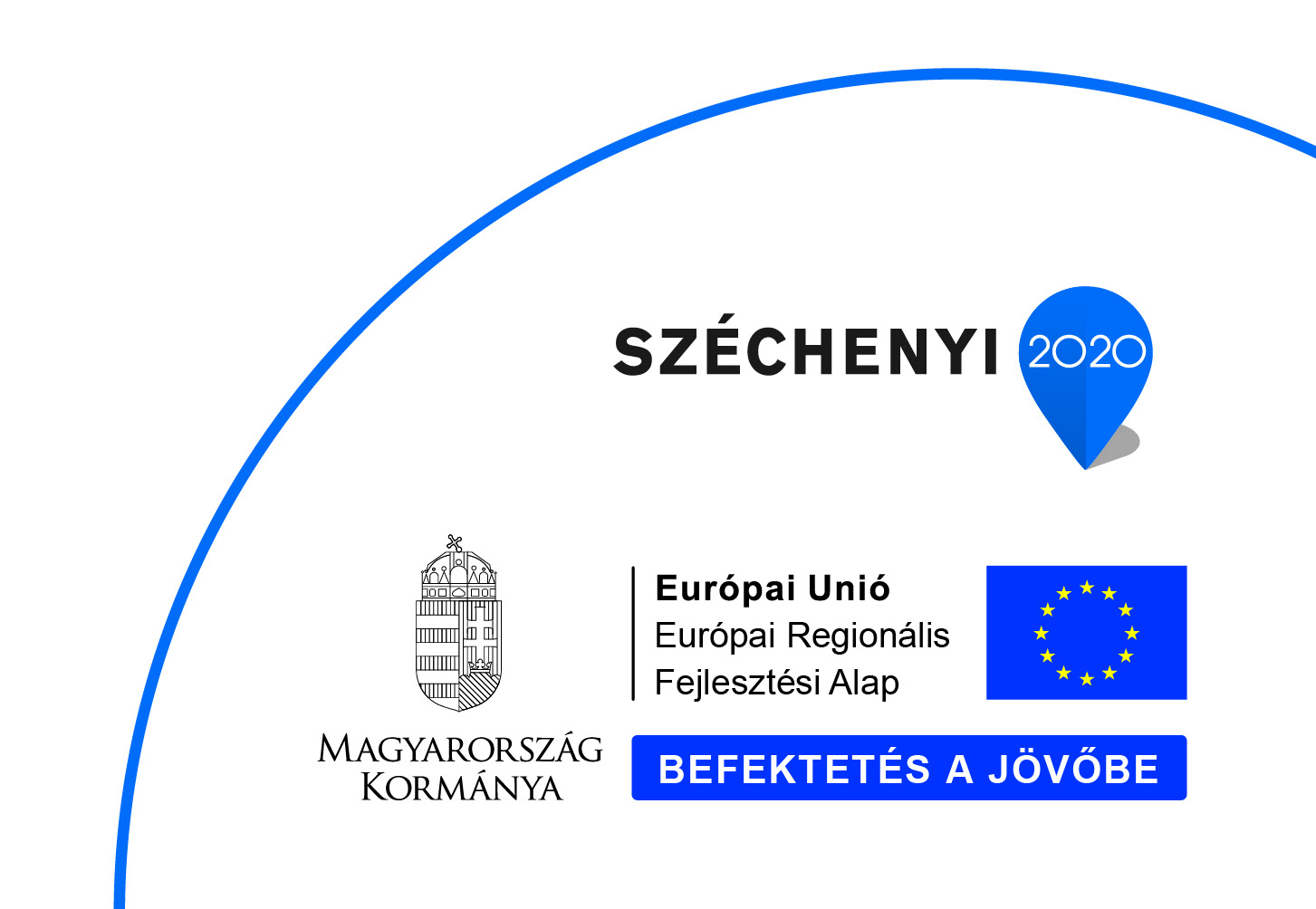 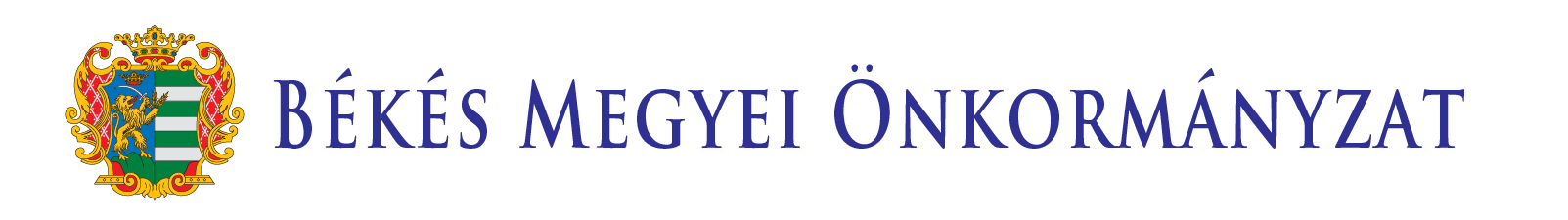 RO-HU - ROADMAp 2.
Projekt ötlet megfogalmazása: (előkészítési szakasz) 2015 IV. negyedév.
Projekt előkészítési szakasz: 2016 I: negyedévtől folyamatosan a pályázati felhívás végleges megjelenéséig.
Projektfejlesztési szakasz: a pályázati felhívás megjelenésétől számított 3 hónapig.
Projekt megvalósítási szakasz: 2017 I. negyedévtől a konstrukciók 	szabályai szerinti időintervallumban (3 év)
Projekt fenntartási szakasz 2020 év II. negyedévtől a konstrukciók szabályai szerinti időintervallumban (5 év) 
Jó gyakorlatok alkalmazása és kiterjesztése 2021-tól
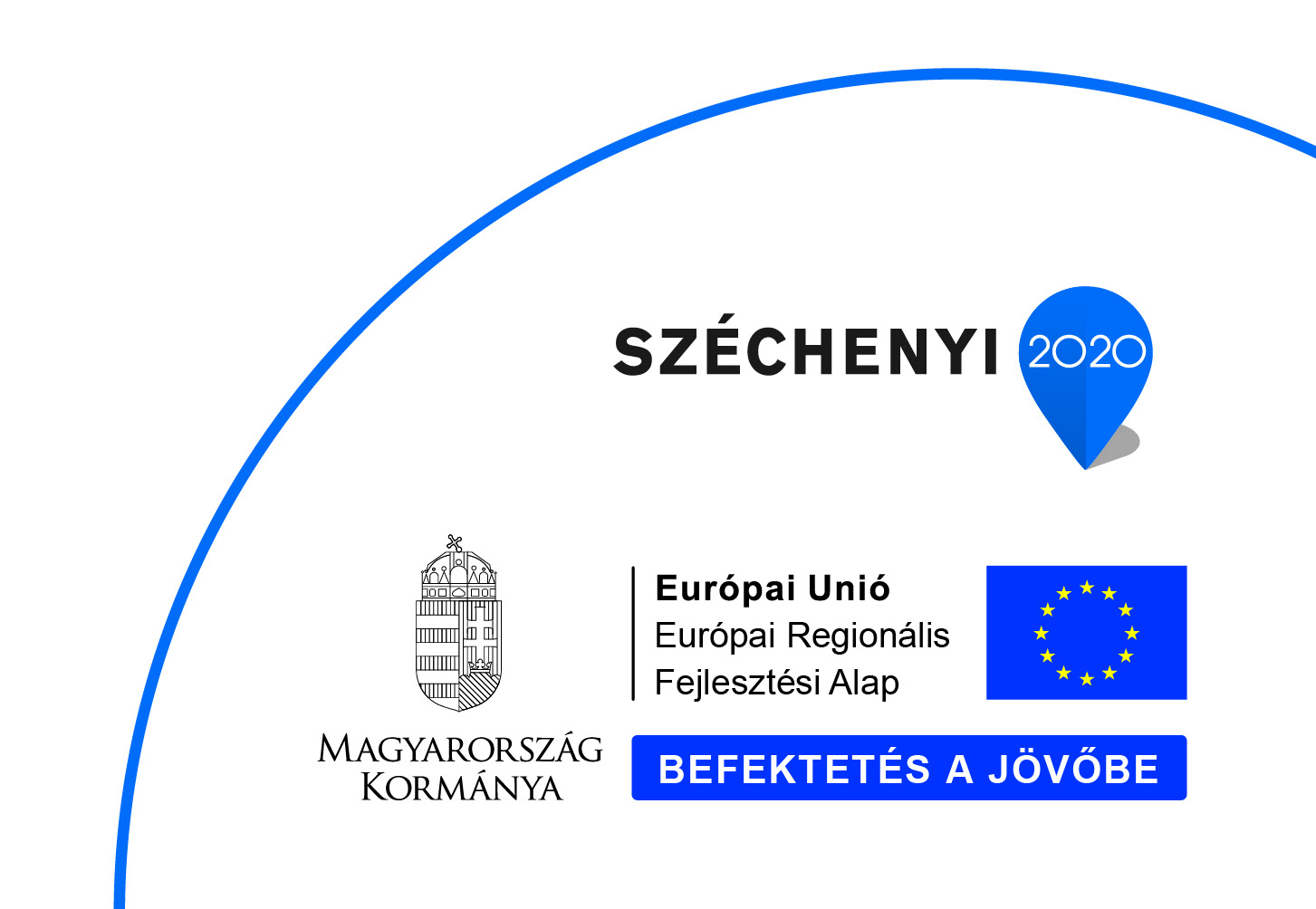 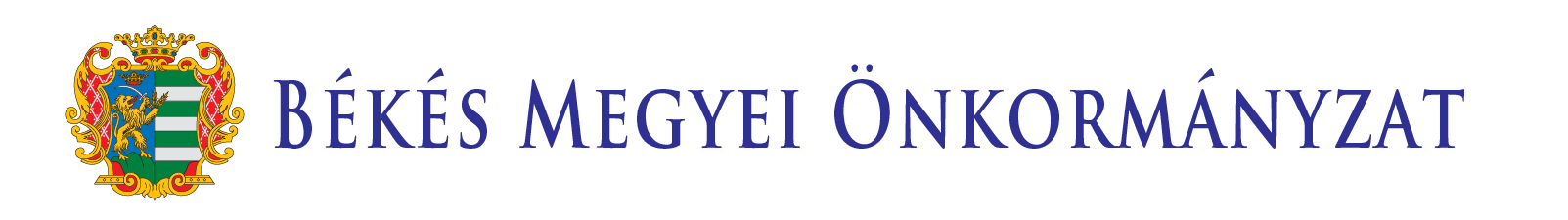 RO-HU - ROADMAp 3.
CÍME: Szemléletformálás, tapasztalatcserét segítő rendezvények, programok a magyar-román határtérségben
FORRÁS: RO-HU 3.8/B
KEDVEZMÉNYEZETT(EK): Mikro és KKV-k, és azok munkavállalói.
KAPCSOLÓDÓ PROGRAM/OK:
 Vendégváró Békés Megye Program (TOP 1.2)
 Békés megye, az élhető vidék (VP)
PROJEKT LEÍRÁSA, ELEMEI:
A projekt a helyi társadalomban szükséges folyamatok beindítását célozza meg: a szemléletformálást és tapasztalatcserét, amelyekhez különböző tematikájú rendezvények és programok biztosítanának a megyei lakosság számára elérhető fórumot. A belső potenciál fejlesztését célzó rendezvények információnyújtással, a helyi lehetőségek feltérképezésével, kompetenciafejlesztéssel, illetve közösség- és kapcsolatépítéssel kívánnak hozzájárulni valamennyi foglalkoztatási szektor aktuális problémáinak javításához.
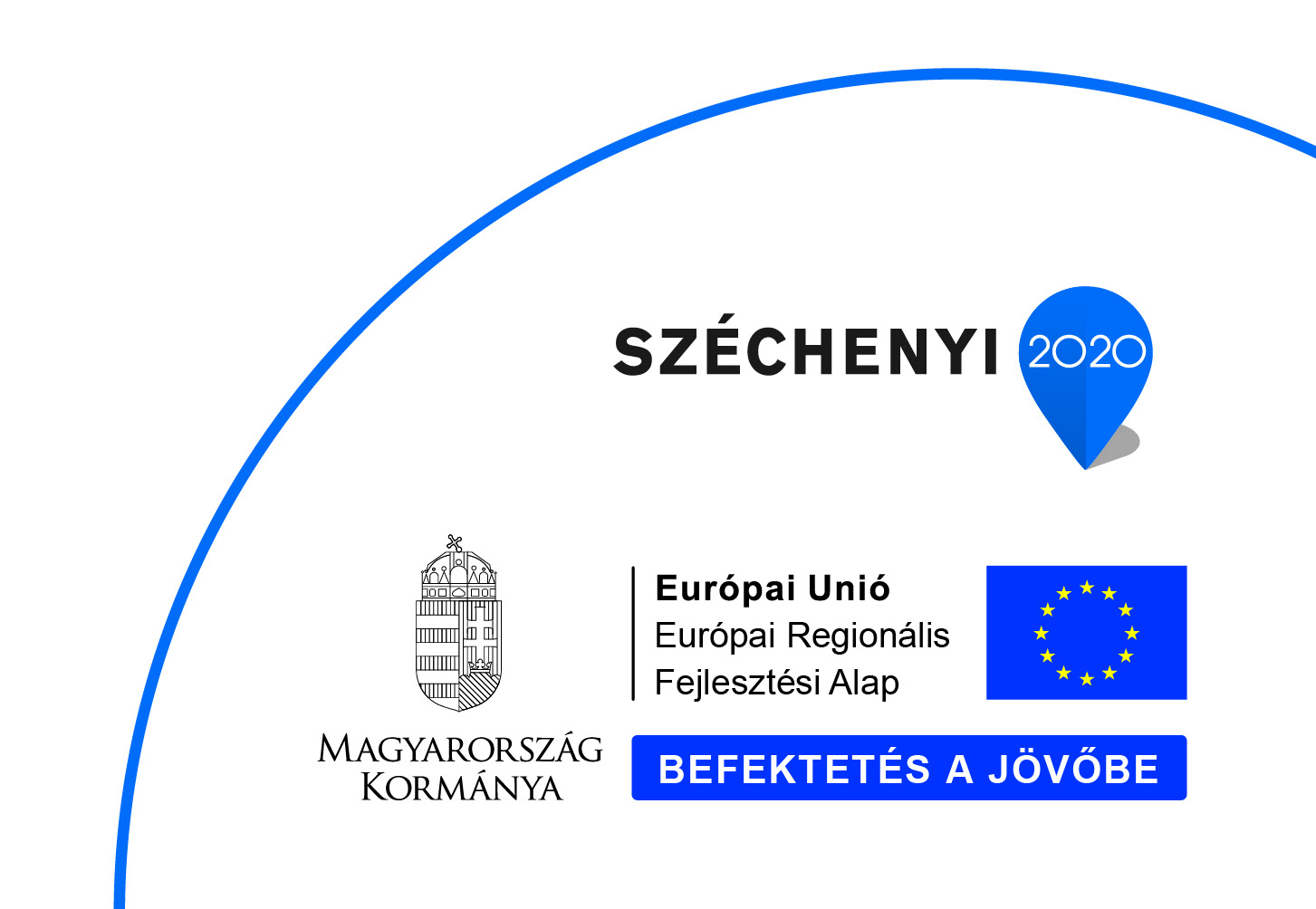 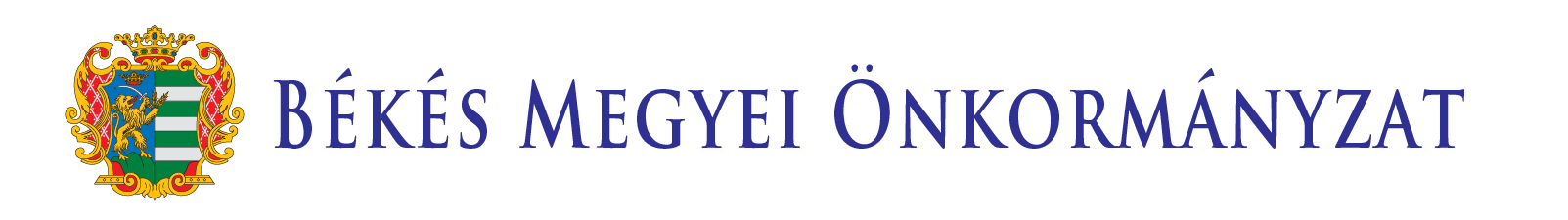 RO-HU - ROADMAp 3.
Projekt ötlet megfogalmazása: (előkészítési szakasz) 2015 IV. negyedév.
Projekt előkészítési szakasz: 2016 I: negyedévtől folyamatosan a pályázati felhívás végleges megjelenéséig.
Projektfejlesztési szakasz: a pályázati felhívás megjelenésétől számított 3 hónapig.
Projekt megvalósítási szakasz: 2017 I. negyedévtől a konstrukciók 	szabályai szerinti időintervallumban (2 év)
Projekt fenntartási szakasz 2019 év II. negyedévtől a konstrukciók szabályai szerinti időintervallumban (3 év) 
Jó gyakorlatok alkalmazása és kiterjesztése 2020-tól
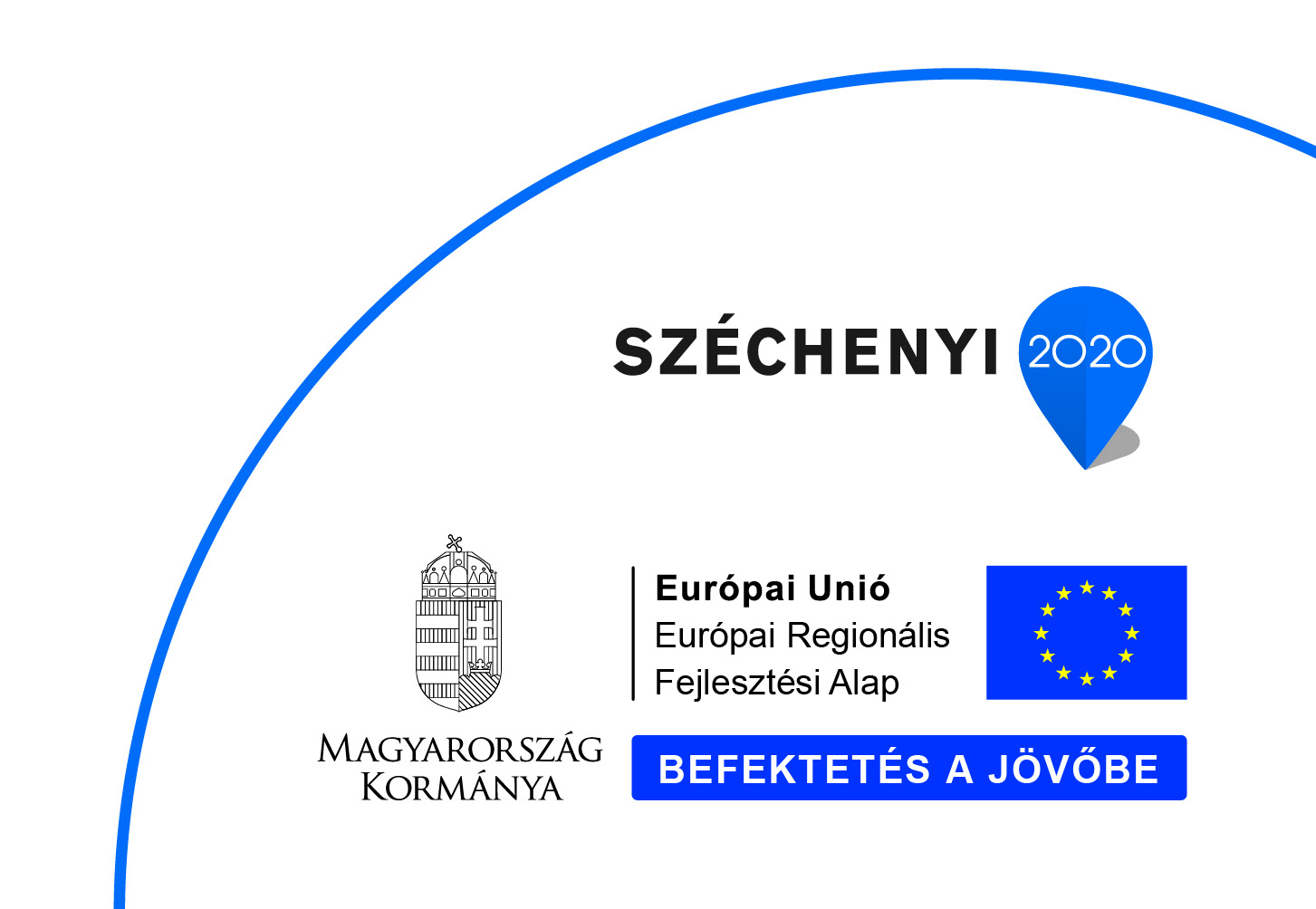 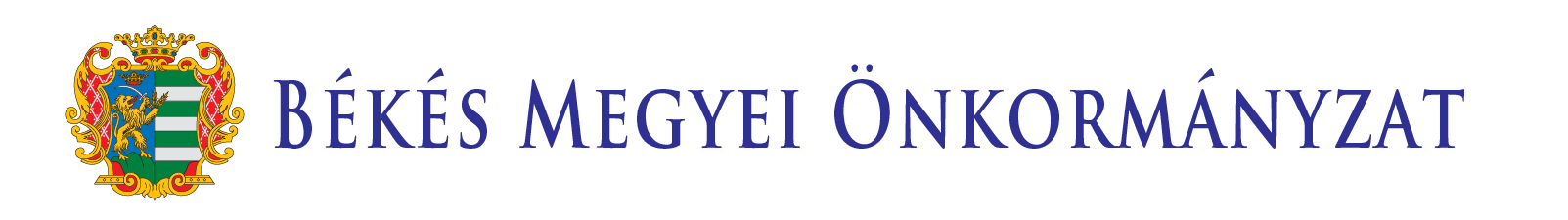 RO-HU - ROADMAp 4.
CÍME: Inkubátorház kialakítása.
FORRÁS: RO-HU 3.8/B
KEDVEZMÉNYEZETT(EK): Kis- és közép-vállalkozások köre mind a határ romániai, mind pedig magyarországi oldalán.
KAPCSOLÓDÓ PROGRAM/OK:
 Üzleti infrastruktúra fejlesztése Békés megyében (GINOP-1); 
 Innovatív Békés Megye Program (GINOP–2)
 Üzleti infrastruktúra fejlesztése Békés megyében (TOP-1.1)
 BM-PILOT: A ’Pilot’ közmunkaprogramban dolgozók gazdasága által megtermelt kertészeti termékek piacra jutásának elősegítéséért.
PROJEKT LEÍRÁSA, ELEMEI: Jelen projekttervezet keretein belül egy inkubátorház kialakítása valósulna meg, melynek célja olyan támogató környezet megteremtése, amely megyeszerte segíti a vállalkozó szellemű egyéneket, ösztönözni és támogatni új vállalkozások beindítását, segíteni a KKV-k működését, teret, információt és szolgáltatásokat nyújtani a növekedésükhöz. Az elérni kívánt célértékek alapján az inkubátorház legalább 100 vállalkozást részesítene az általa nyújtott támogatási opciók egyikében (vagy többen is), valamint a segítségben részesült vállalkozások körén belül 100 együttműködési megállapodás kötődne (a határ mindkét oldaláról bevont vállalkozások vonatkozásában).
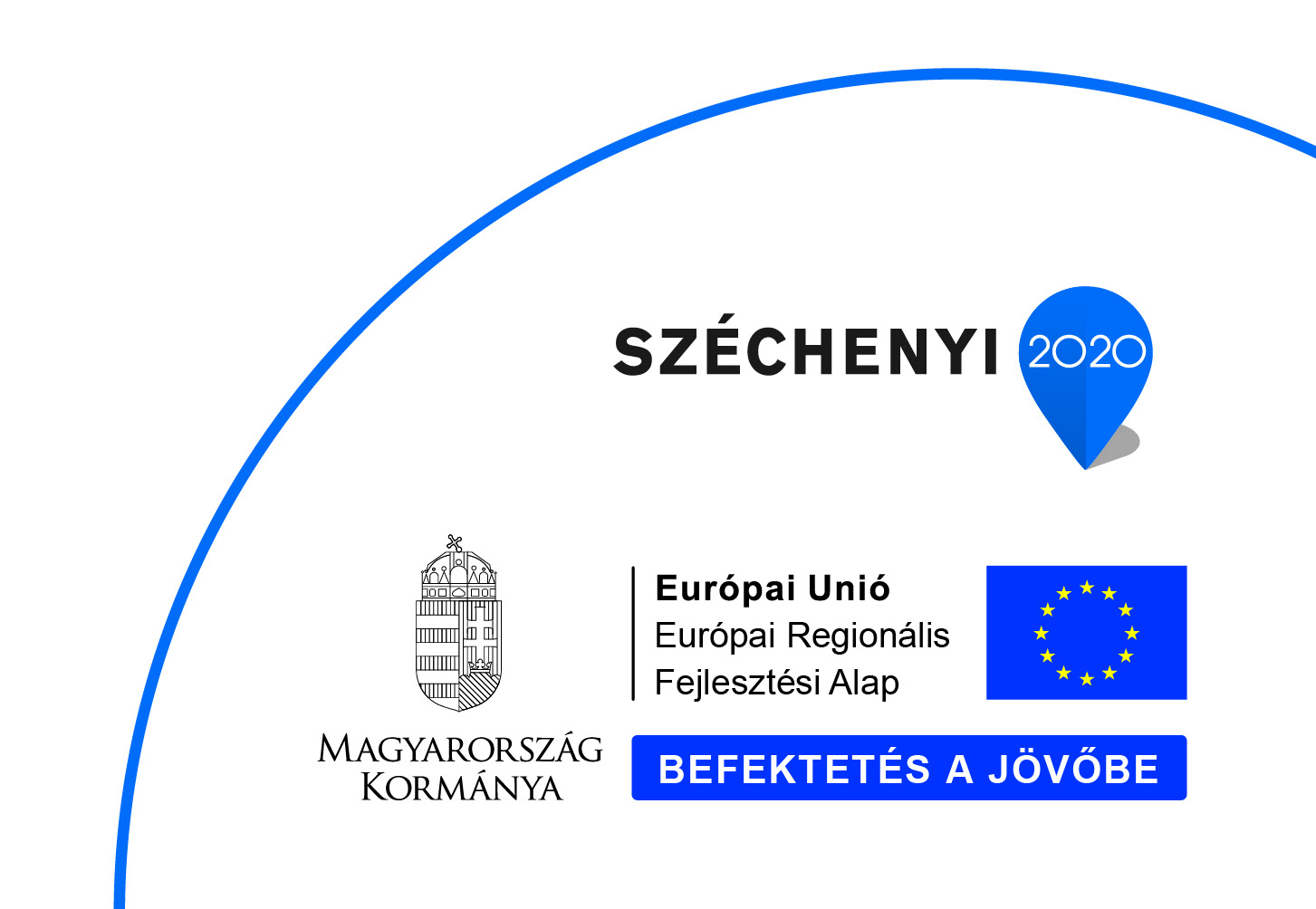 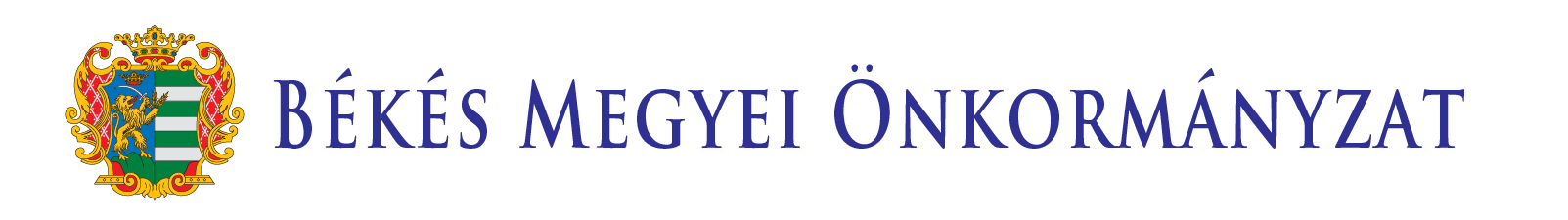 RO-HU - ROADMAp 4.
Projekt ötlet megfogalmazása: (előkészítési szakasz) 2015 IV. negyedév.
Projekt előkészítési szakasz: 2016 I: negyedévtől folyamatosan a pályázati felhívás végleges megjelenéséig.
Projektfejlesztési szakasz: a pályázati felhívás megjelenésétől számított 3 hónapig.
Projekt megvalósítási szakasz: 2017 I. negyedévtől a konstrukciók 	szabályai szerinti időintervallumban (2 év)
Projekt fenntartási szakasz 2019 év II. negyedévtől a konstrukciók szabályai szerinti időintervallumban (3 év) 
Jó gyakorlatok alkalmazása és kiterjesztése 2020-tól
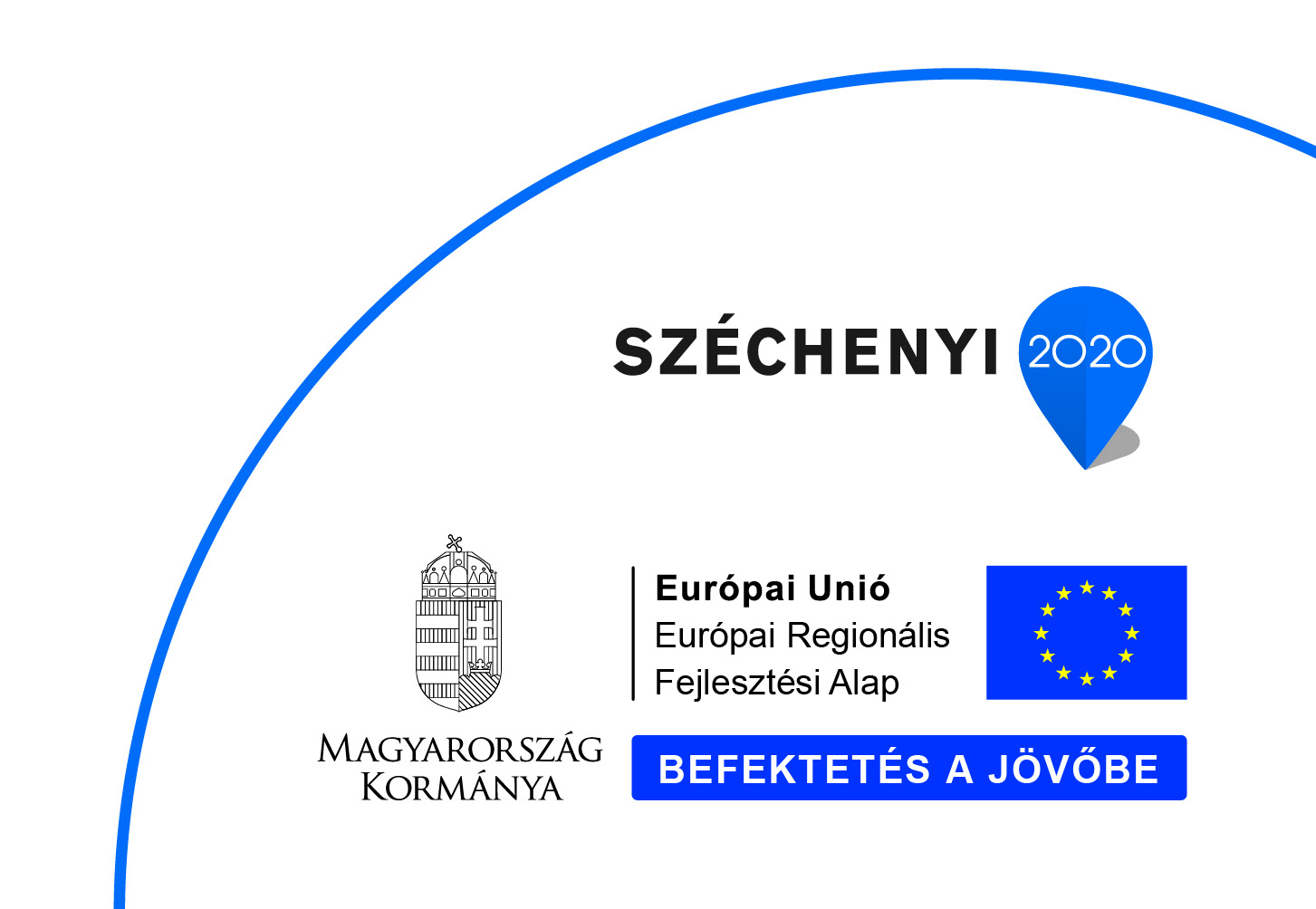 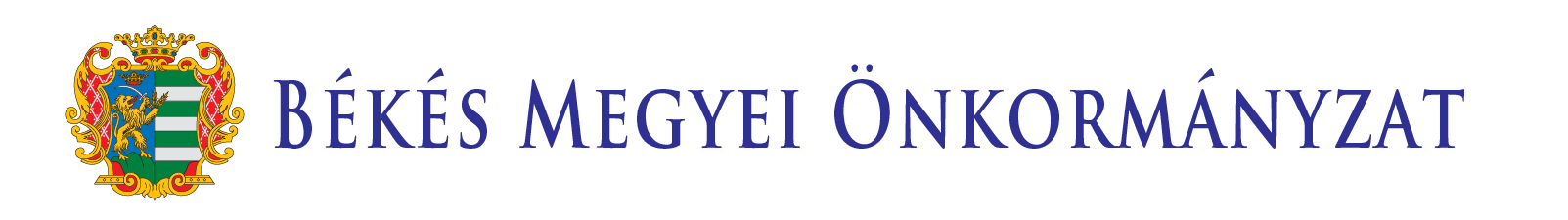 RO-HU - ROADMAp 5.
CÍME: „Békés és Arad megye határon átnyúló regionális egészségügyi színvonalának emelése”
FORRÁS: RO-HU 4.9/A
KEDVEZMÉNYEZETT(EK): Állami intézmények, civil szervezetek.
KAPCSOLÓDÓ PROGRAM/OK:
 Minőségi alapellátás Békés Megyében (TOP- 4.1 és 4.2);
 Leszakadó társadalmi rétegek erősítése (TOP- 4.3 és 5.2);
PROJEKT LEÍRÁSA, ELEMEI: Az egészségkultúra átfogó fejlesztése, az egészségtudatos életmód és szemléletmód promotálása, a prevenció támogatása, az egészségügyi szolgáltatásokhoz való jobb hozzáférés biztosítása és egyéb egészségügyi intézkedések fejlesztése (például az egészségmegőrzés). Az egészségtudatosságot erősítő programok és szolgáltatások az életmódot meghatározó 3 területre fókuszálva valósulnának meg: a testi (szomatikus), a lelki (pszichés) és az értelemi (mentális) állapotokra. Az optimális egészségi állapot fenntartásához és eléréséhez szükséges egyensúlyi helyzet kialakításához életmódbeli tanácsadások, interaktív programok és rendezvények szolgálnának a végső kedvezményezettek javára.
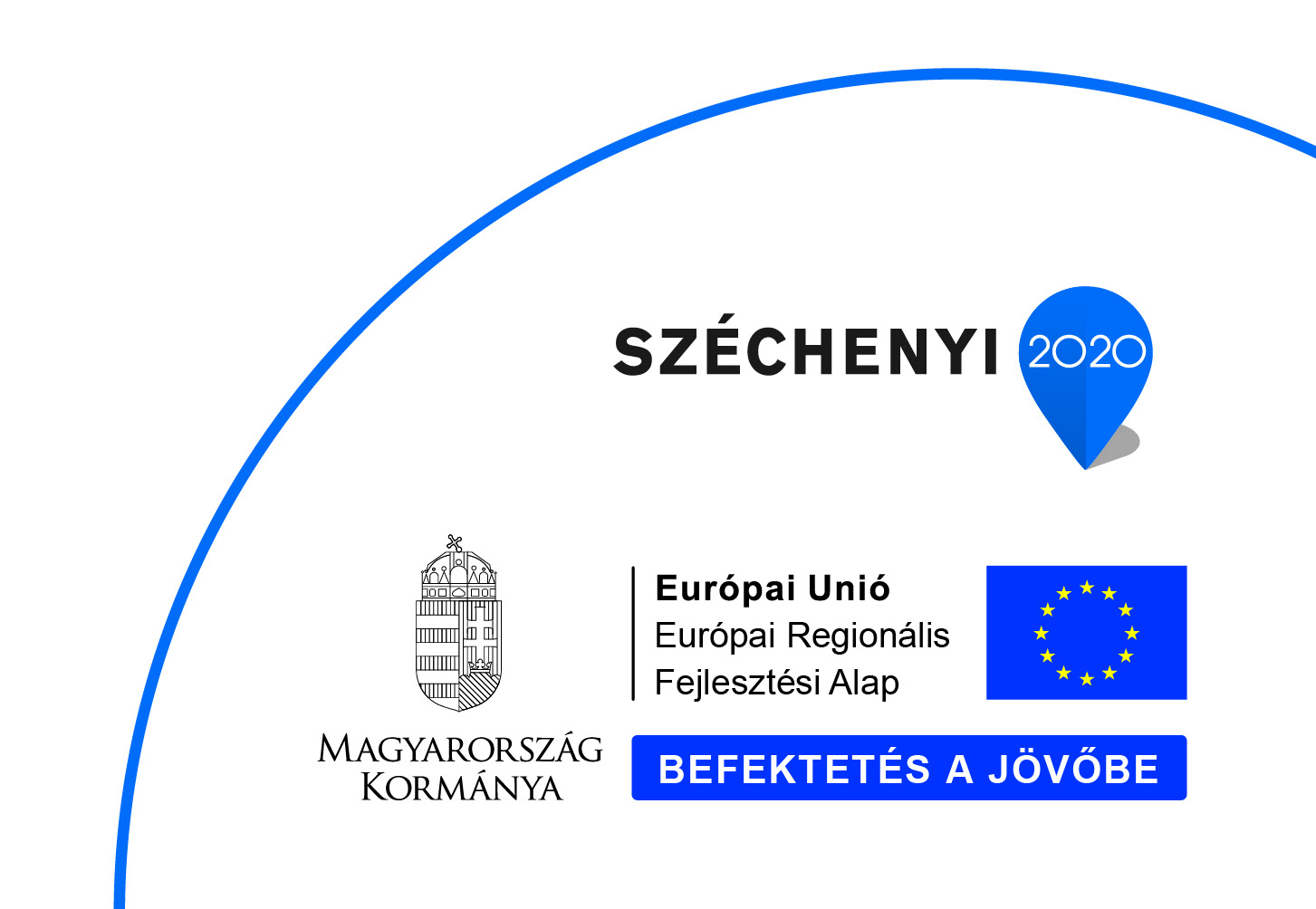 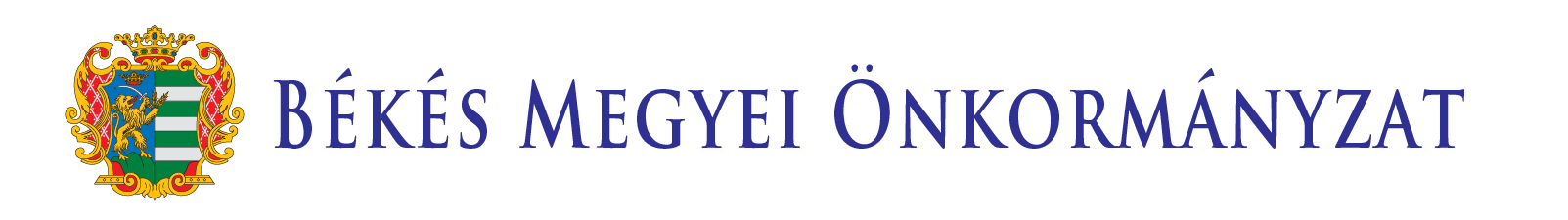 RO-HU - ROADMAp 5.
Projekt ötlet megfogalmazása: (előkészítési szakasz) 2015 IV. negyedév.
Projekt előkészítési szakasz: 2016 I: negyedévtől folyamatosan a pályázati felhívás végleges megjelenéséig.
Projektfejlesztési szakasz: a pályázati felhívás megjelenésétől számított 3 hónapig.
Projekt megvalósítási szakasz: 2017 I. negyedévtől a konstrukciók 	szabályai szerinti időintervallumban (2 év)
Projekt fenntartási szakasz 2019 év II. negyedévtől a konstrukciók szabályai szerinti időintervallumban (3 év) 
Jó gyakorlatok alkalmazása és kiterjesztése 2020-tól
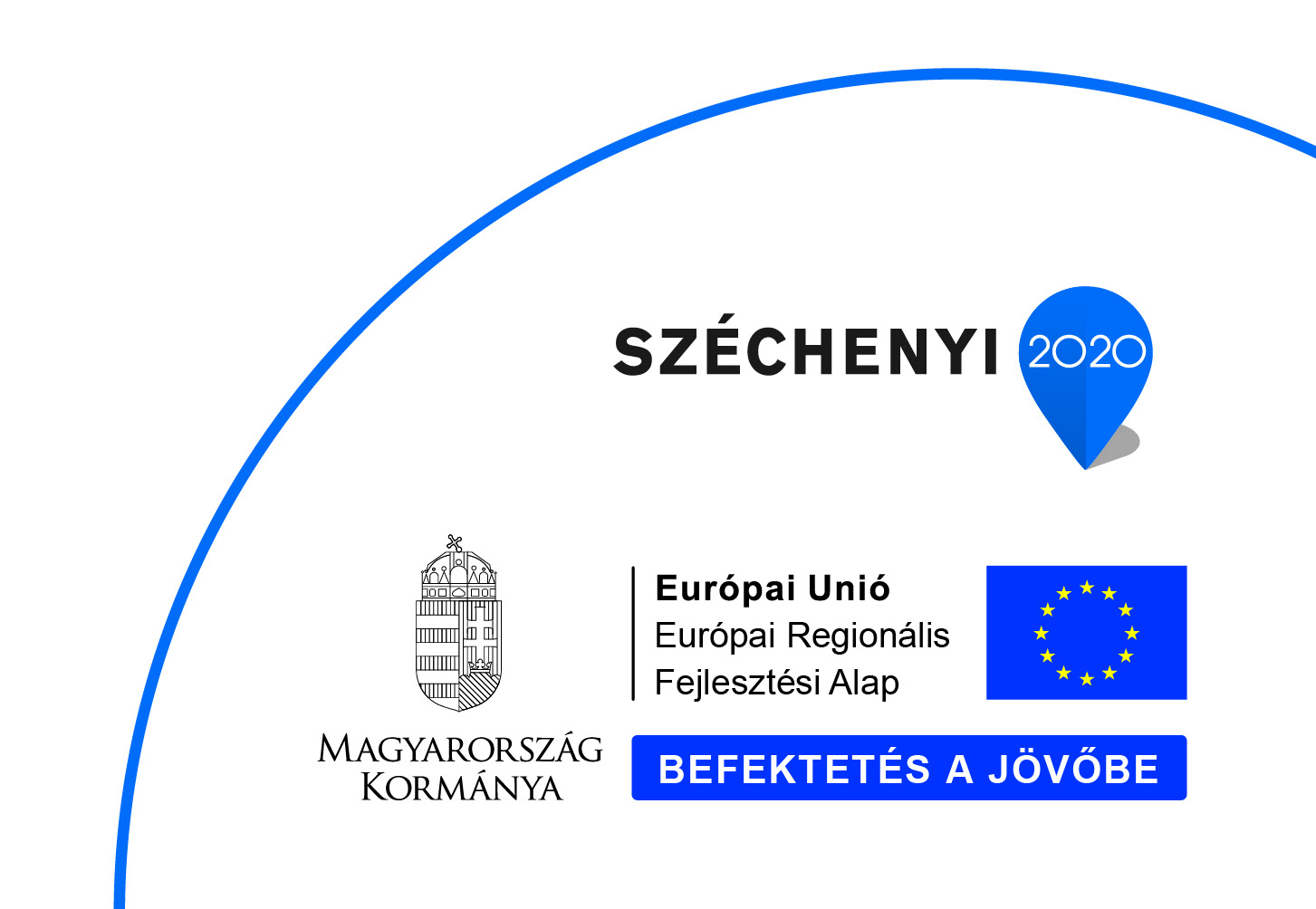 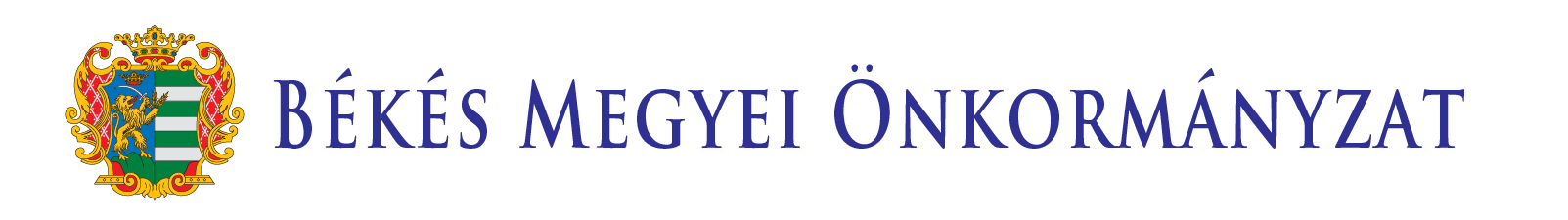 RO-HU - ROADMAp 6.
CÍME: „Mezőgazdasági aktivitás erősítése a munkanélküliek középtávú önfoglalkozatóvá válásával, komplex programmal”
FORRÁS: RO-HU 3.8/B
KEDVEZMÉNYEZETT(EK): Szociális szövetkezetek, civil szervezetek
KAPCSOLÓDÓ PROGRAM/OK:
 Lépjünk feljebb, vállalati piacbővítési program (GINOP-1)
Leszakadó társadalmi rétegek erősítése (TOP-4.1); Versenyképes  munkaerő és vállalkozók Békés megye jövőjéért (TOP - 5.2)
 BM-PILOT: A ’Pilot’ közmunkaprogramban dolgozók képzése a gazdaságosan működő szociális szövetkezetek érdekében;  A Pilot közmunkaprogramban dolgozók által felépített  gazdaságok kapacitásbővítéséért; A ’Pilot’ közmunkaprogramban dolgozók gazdasága által megtermelt kertészeti termékek piacra jutásának elősegítéséért;
 Békés megye, az ország éléskamrája; Békés megye, az összefogás mintája (VP)
PROJEKT LEÍRÁSA, ELEMEI: A projekttevékenység a fenntarthatóság elveivel párhuzamban a reálgazdasági folyamatokba illeszthetően zajlik,  olyan termékek kerülnek előállításra, amelyek nagy mennyiségben, egységes, jó minőségben, és folyamatosan beszállíthatóak az állami partnerek (konyhák,feldolgozók) számára. Az állami intézmények ellátásának javítása társadalmi célú szervezetek által előállított, helyi termékekkel, a duális képzés által, szakképzett feldolgozóipari munkavállalók képzése és a fogyasztói szemléletformálással a helyi termékek felhasználásának, fogyasztásának népszerűsítése.
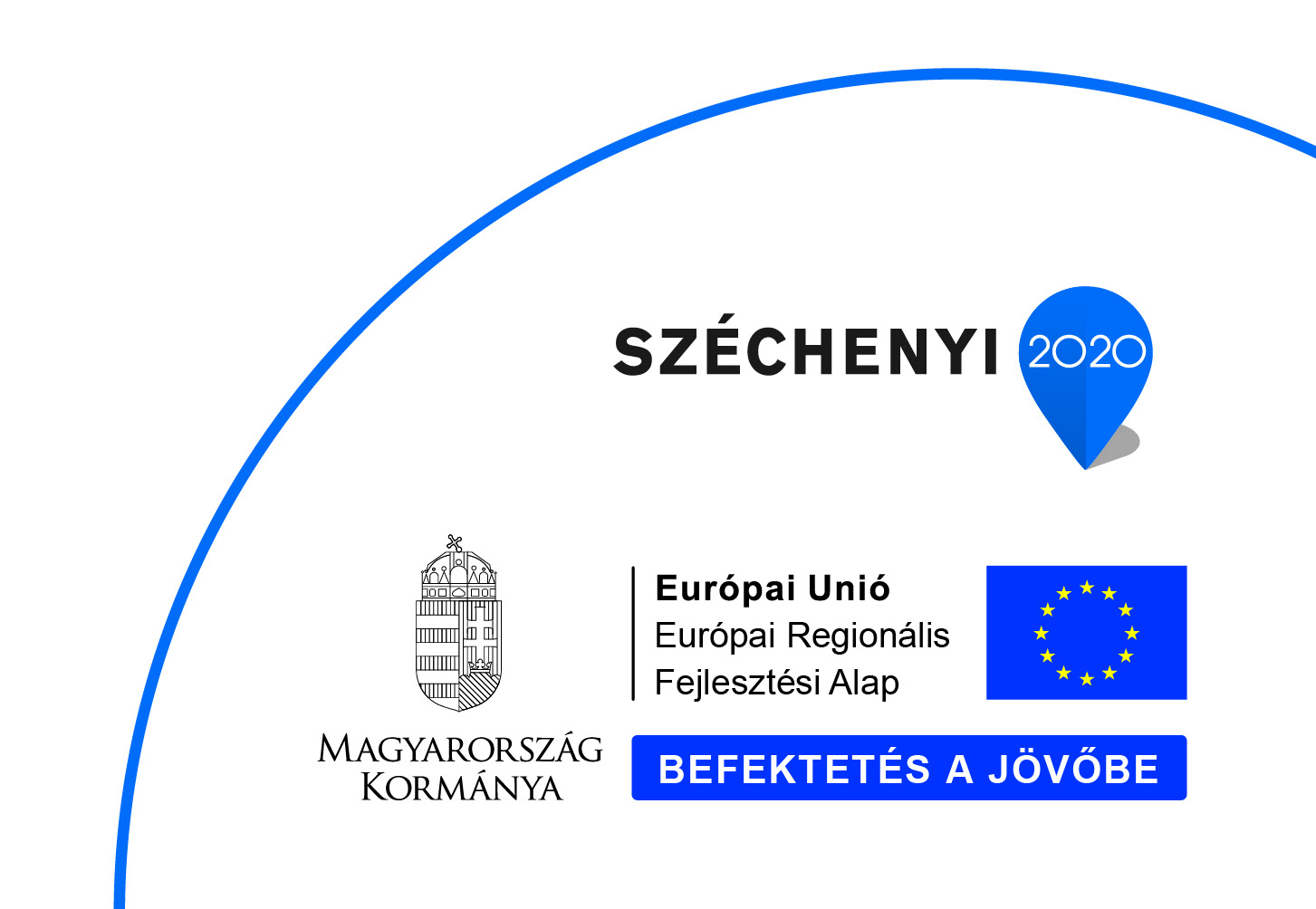 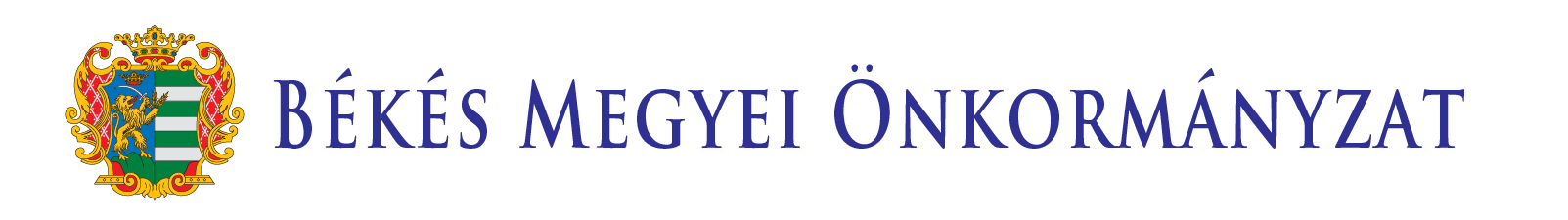 RO-HU - ROADMAp 6.
Projekt ötlet megfogalmazása: (előkészítési szakasz) 2015 IV. negyedév.
Projekt előkészítési szakasz: 2016 I: negyedévtől folyamatosan a pályázati felhívás végleges megjelenéséig.
Projektfejlesztési szakasz: a pályázati felhívás megjelenésétől számított 3 hónapig.
Projekt megvalósítási szakasz: 2017 I. negyedévtől a konstrukciók 	szabályai szerinti időintervallumban (2 év)
Projekt fenntartási szakasz 2019 év II. negyedévtől a konstrukciók szabályai szerinti időintervallumban (3 év) 
Jó gyakorlatok alkalmazása és kiterjesztése 2020-tól
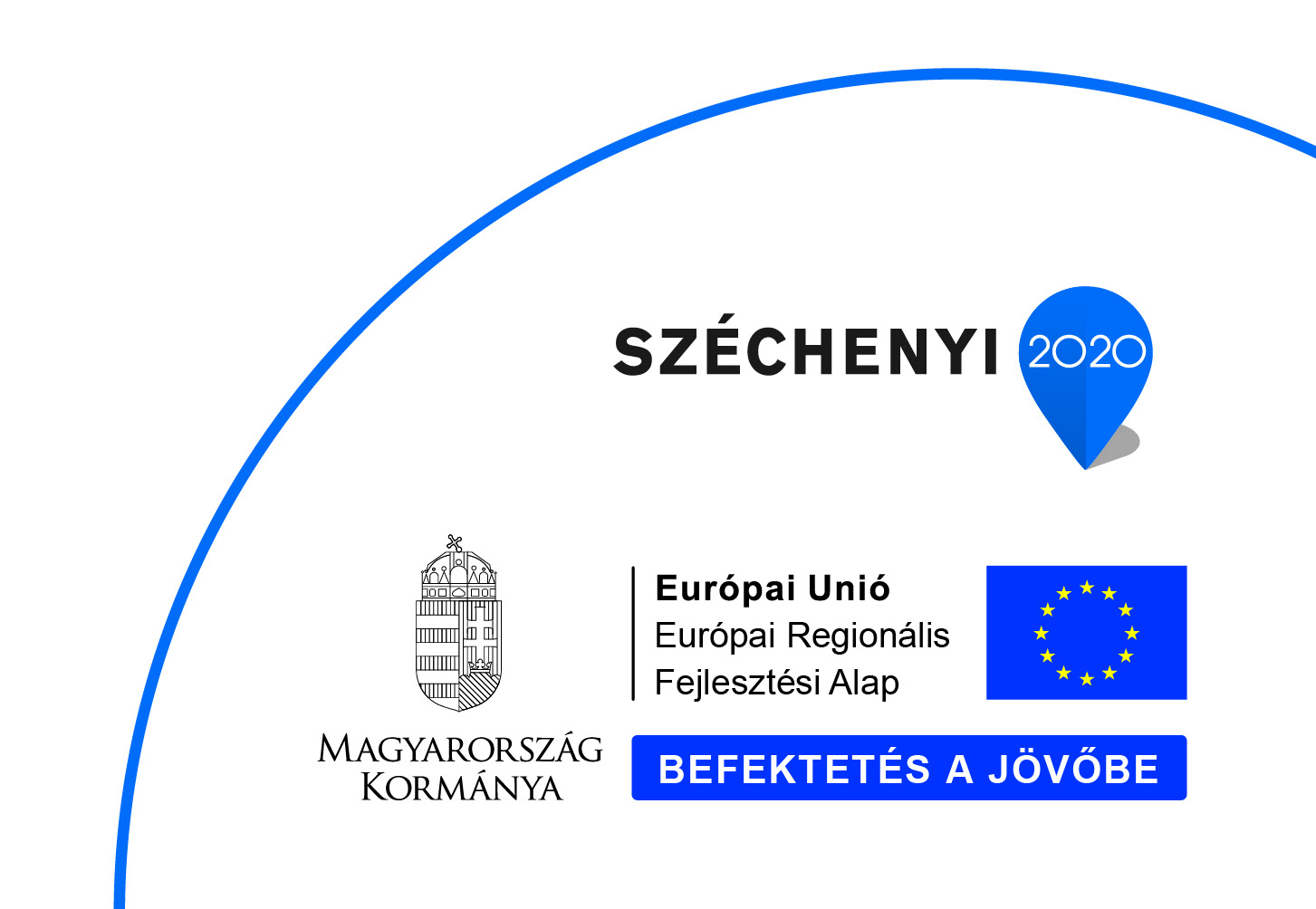 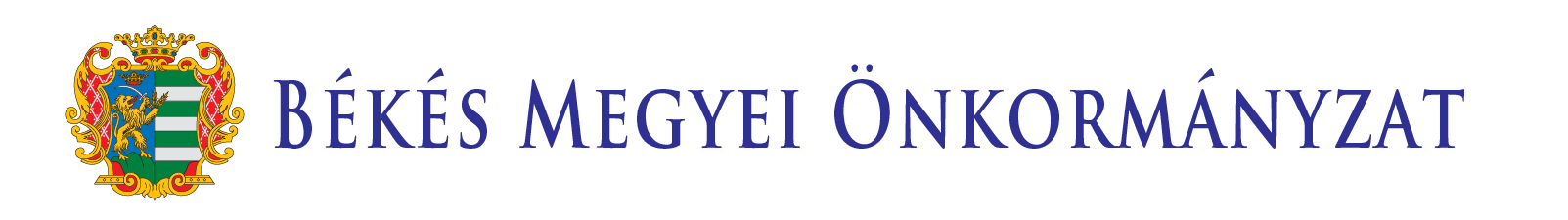 RO-HU - ROADMAp 7.
CÍME: Együttműködés az oktatás és a munkaerőpiac fejlesztése céljából
FORRÁS: RO-HU 3.8/B
KEDVEZMÉNYEZETT(EK): Oktatási, kutatási intézmények, vállalkozások, önkormányzatok, érdekképviseleti szervezetek.
KAPCSOLÓDÓ PROGRAM/OK:
 Tudás és tapasztalat Békés Megye szolgálatában (GINOP - 6) 
 Leszakadó társadalmi rétegek erősítése (TOP - 4.1); Versenyképes  munkaerő és vállalkozók Békés megye jövőjéért (TOP - 5.2)
 BM-PILOT: A ’Pilot’ közmunkaprogramban dolgozók képzése a gazdaságosan működő szociális szövetkezetek érdekében
PROJEKT LEÍRÁSA, ELEMEI: A hátrányos helyzetű fiatalokkal foglalkozó iskolák és a civil szervezetek között hálózati együttműködés kialakítása szükséges, a tervek szerint legalább 15 együttműködési kapcsolat vonatkozásában. Projekttalálkozókon, munkacsoportokban közös módszertani elemek kidolgozásával valósulna meg a hálózati együttműködés. A módszertani elemek magukba foglalnák a gyakorlati képzést, a munkaerőpiacra való felkészítést, a pszichológiai fejlesztést, a helyes tanulásmódszertan elsajátítását, a motiváció ösztönzését, illetve szabadidős tevékenységeket is.
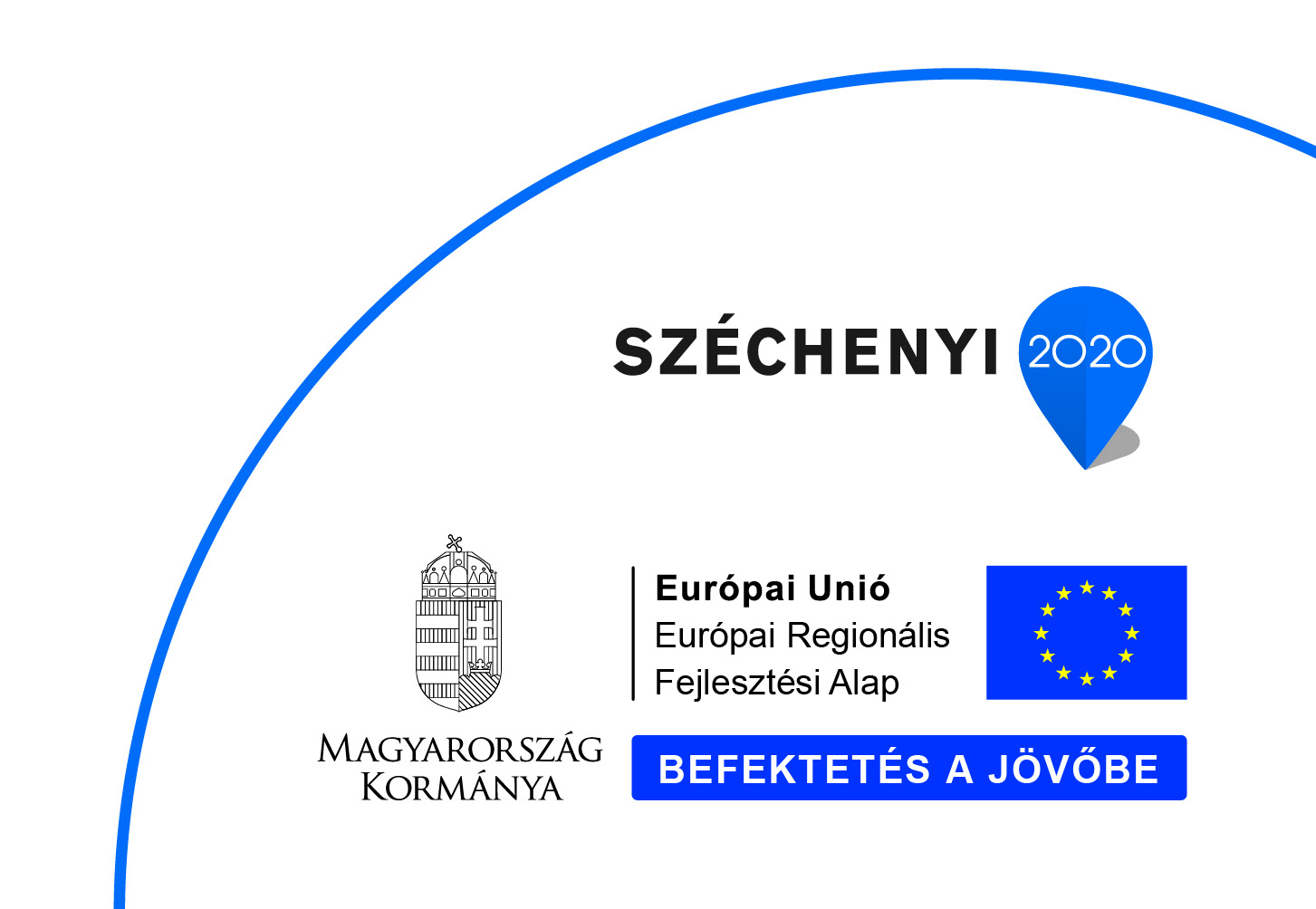 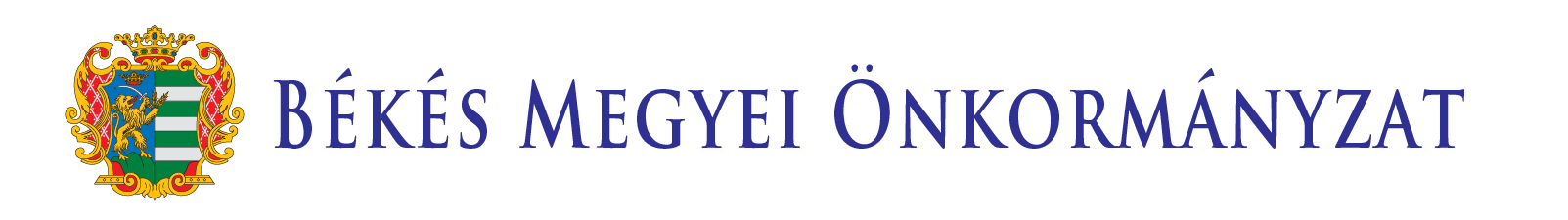 RO-HU - ROADMAp 7.
Projekt ötlet megfogalmazása: (előkészítési szakasz) 2015 IV. negyedév.
Projekt előkészítési szakasz: 2016 I: negyedévtől folyamatosan a pályázati felhívás végleges megjelenéséig.
Projektfejlesztési szakasz: a pályázati felhívás megjelenésétől számított 3 hónapig.
Projekt megvalósítási szakasz: 2017 I. negyedévtől a konstrukciók 	szabályai szerinti időintervallumban (2 év)
Projekt fenntartási szakasz 2019 év II. negyedévtől a konstrukciók szabályai szerinti időintervallumban (3 év) 
Jó gyakorlatok alkalmazása és kiterjesztése 2020-tól
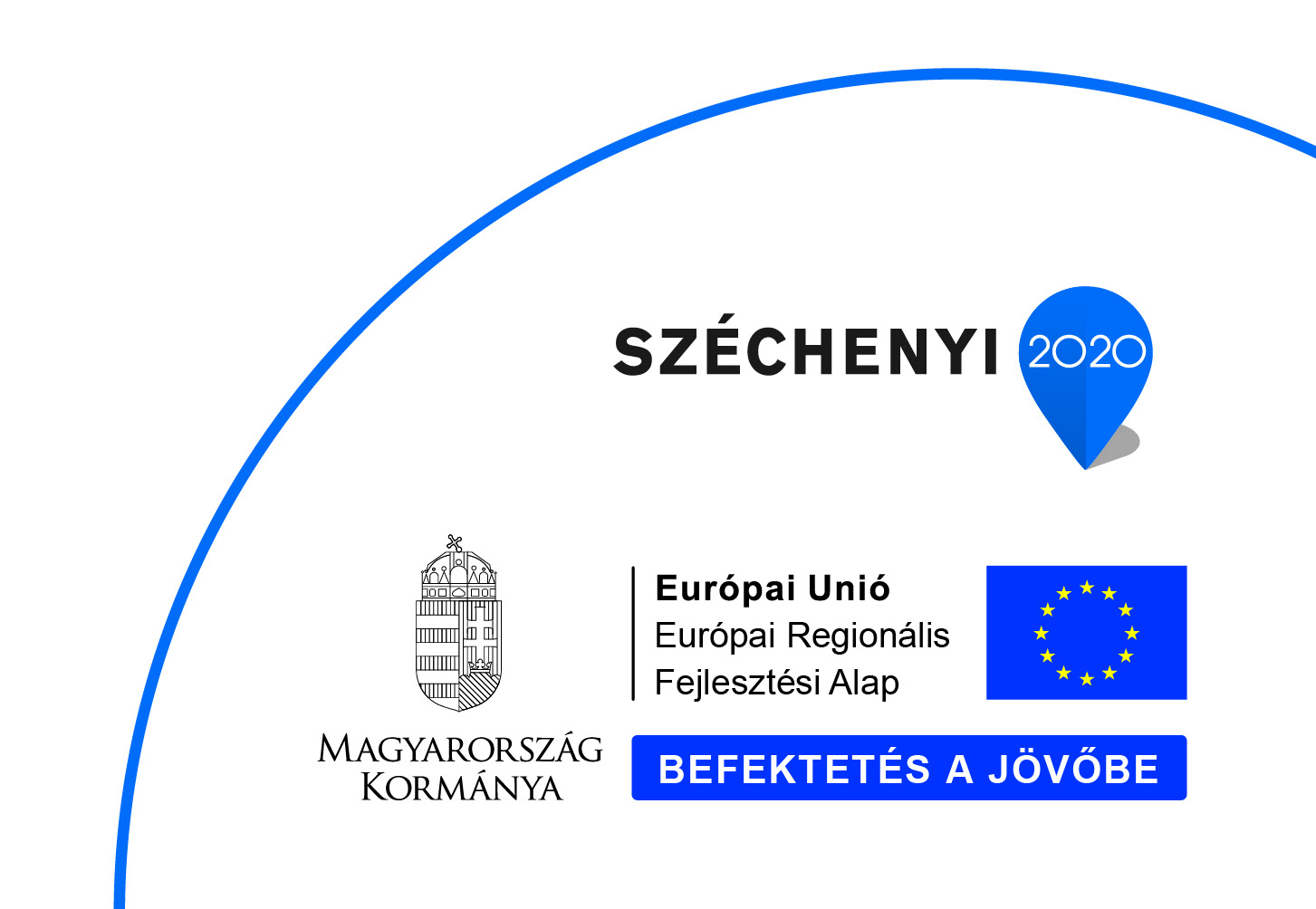 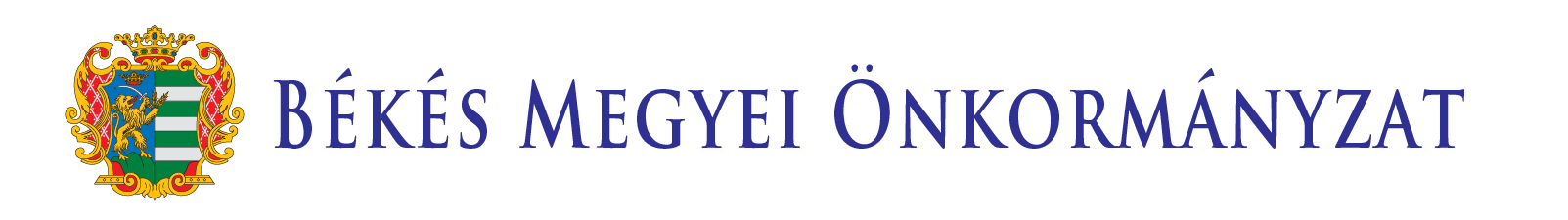 TOP - ROADMAp 1.
CÍME: Munkavállalást segítő intézmények fejlesztése
FORRÁS: TOP-1.4

KEDVEZMÉNYEZETT(EK): Önkormányzatok, egyéb fenntartó szervezetek

KAPCSOLÓDÓ PROGRAM/OK:
 Békés megyei tranzitfoglalkoztatási program (GINOP-5)
 Mezőgazdasági aktivitás erősítése a munkanélküliek középtávú önfoglalkozatóvá válásával, komplex programmal. (RO-HU 3.8/B)

PROJEKT LEÍRÁSA, ELEMEI: 
A megye területén lévő óvodák és bölcsődék felújítása, fejlesztése, ahol erre szükség van kapacitásnövelés biztosítása. A fejlesztések során az épületek felújítása és bővítése mellett új eszközök beszerzése is szükséges, hogy korszerű, megújult környezetben tudják fogadni az intézmények a gyermekeket.
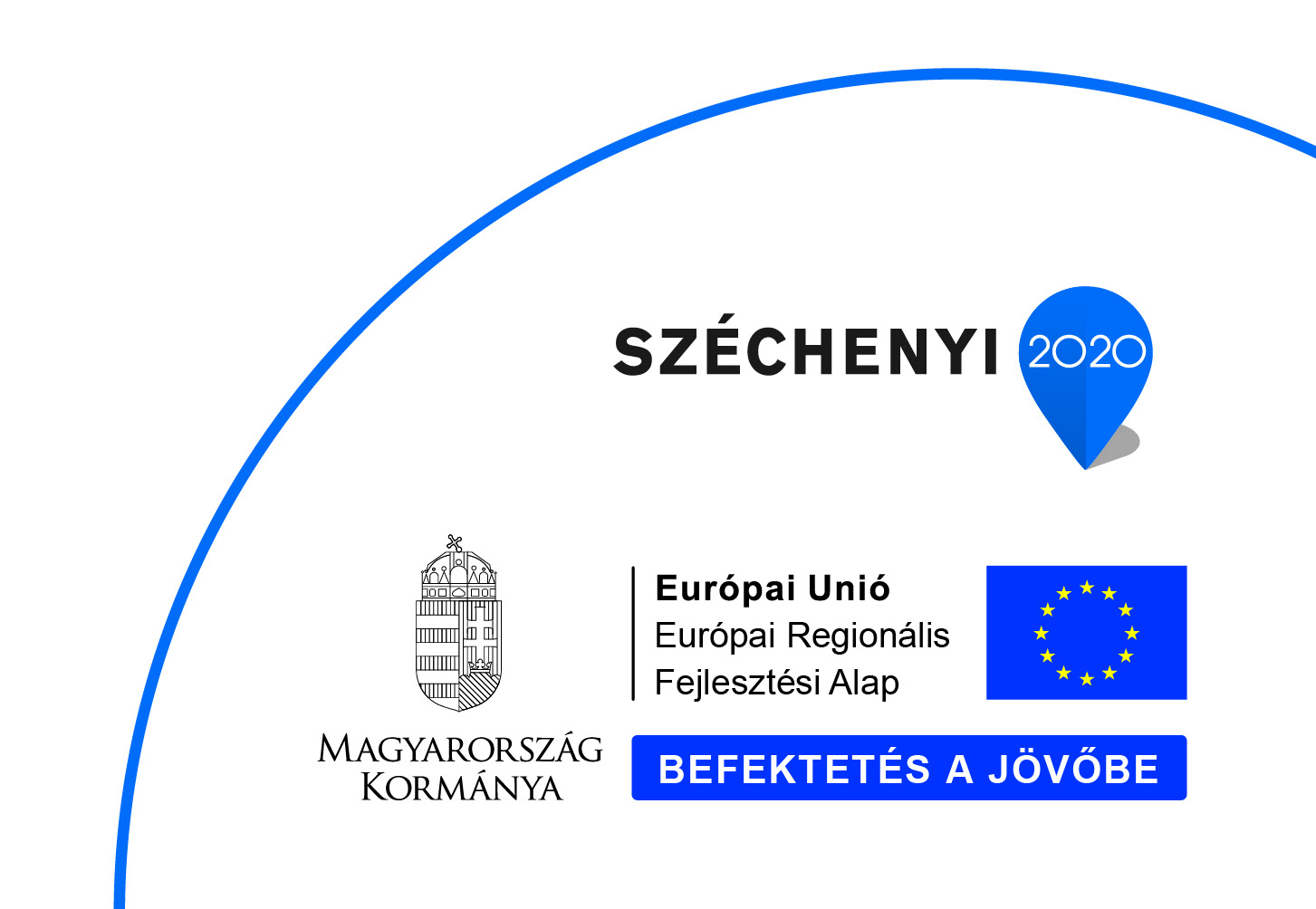 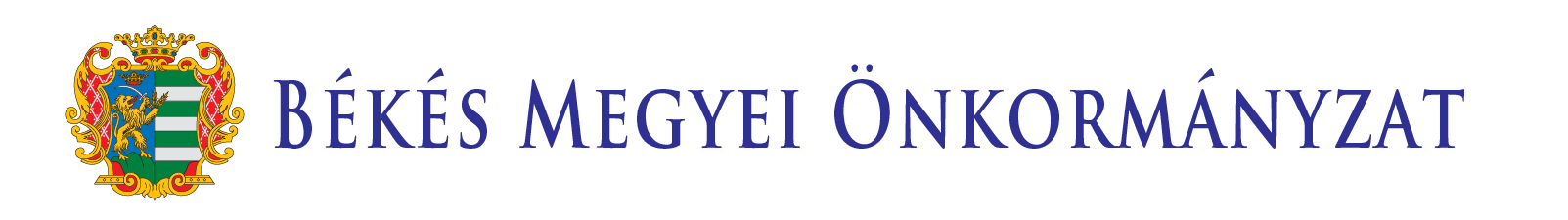 TOP - ROADMAp 1.
Projekt ötlet megfogalmazása: (előkészítési szakasz) 2015 IV. negyedév.
Projekt előkészítési szakasz: 2016 I: negyedévtől folyamatosan a pályázati felhívás végleges megjelenéséig.
Projektfejlesztési szakasz: a pályázati felhívás megjelenésétől számított 3 hónapig.
Projekt megvalósítási szakasz: 2016 IV. negyedévtől a konstrukciók 	szabályai szerinti időintervallumban (2 év)
Projekt fenntartási szakasz 2019 év I. negyedévtől a konstrukciók szabályai szerinti időintervallumban (5 év) 
Jó gyakorlatok alkalmazása és kiterjesztése 2020-tól
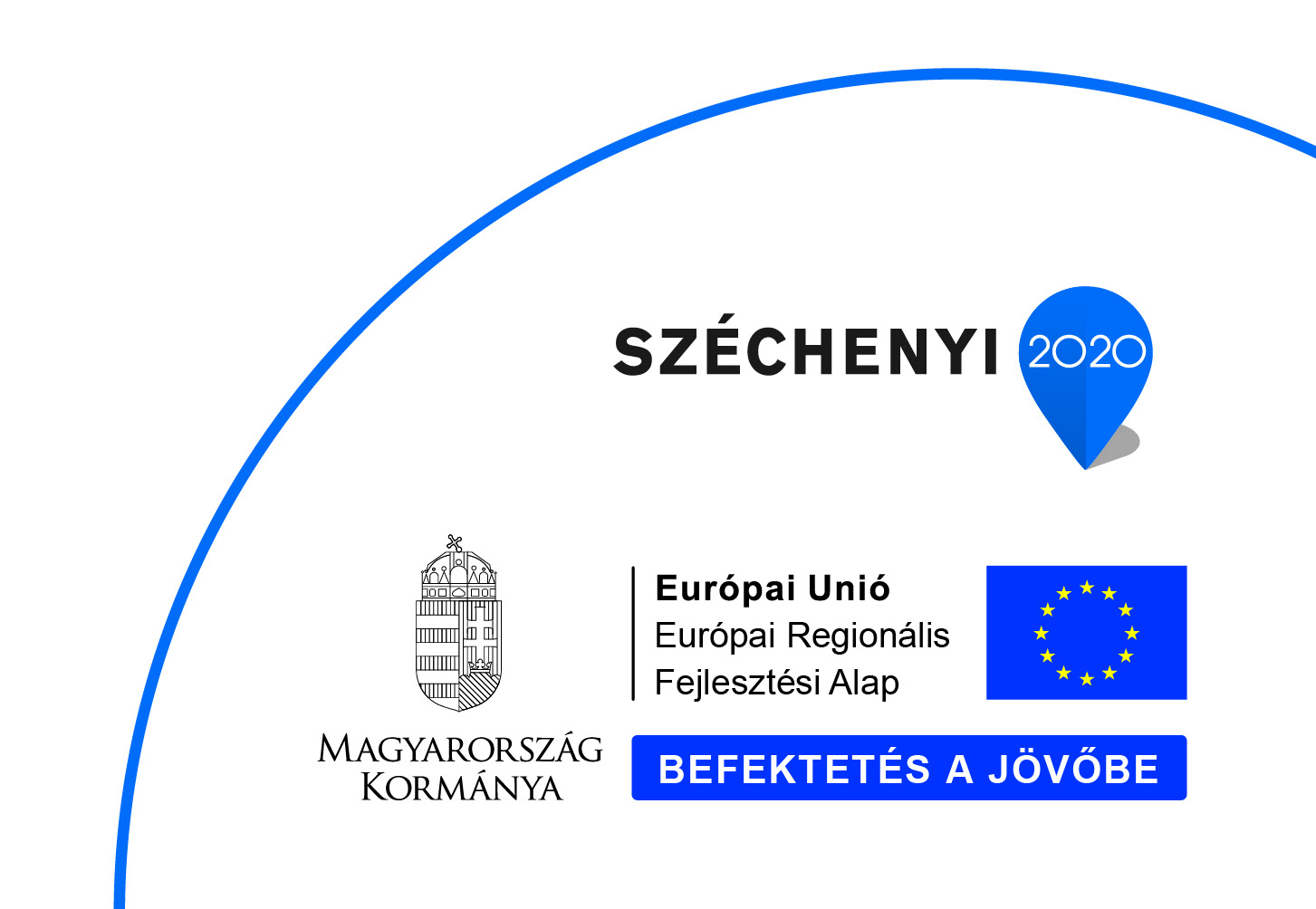 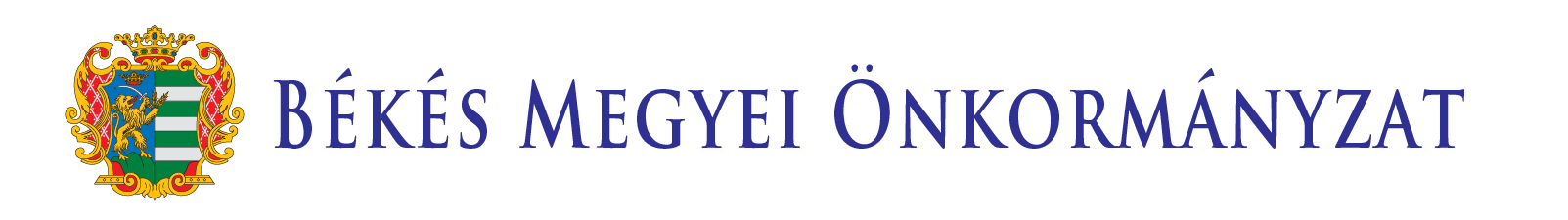 TOP - ROADMAp 2.
CÍME: Üzleti infrastruktúra fejlesztése Békés megyében
FORRÁS: TOP-1.1

KEDVEZMÉNYEZETT(EK): Önkormányzatok, többségi önkormányzati tulajdonú gazdasági társaságok,
KAPCSOLÓDÓ PROGRAM/OK: 
 Üzleti infrastruktúra fejlesztése Békés megyében (GINOP-1.1) 
 Gépjármű újrahasznosítási program (GINOP-1)
 A megújuló energia termelésének növelése Békés Megyében geotermikus kutak létesítésével (KEHOP-5.1
 Naperőművek telepítése Békés megyében (KEHOP-5.1)
 Inkubátorház kialakítása (RO-HU 3.8/B)
PROJEKT LEÍRÁSA, ELEMEI:
Ipari parkok, 
iparterületek, 
inkubátorházak, 
üzleti szolgáltató központok (pl. logisztika) 
Mind új egységek létrehozása, mind a meglévők bővítése, fejlesztése támogatandó.
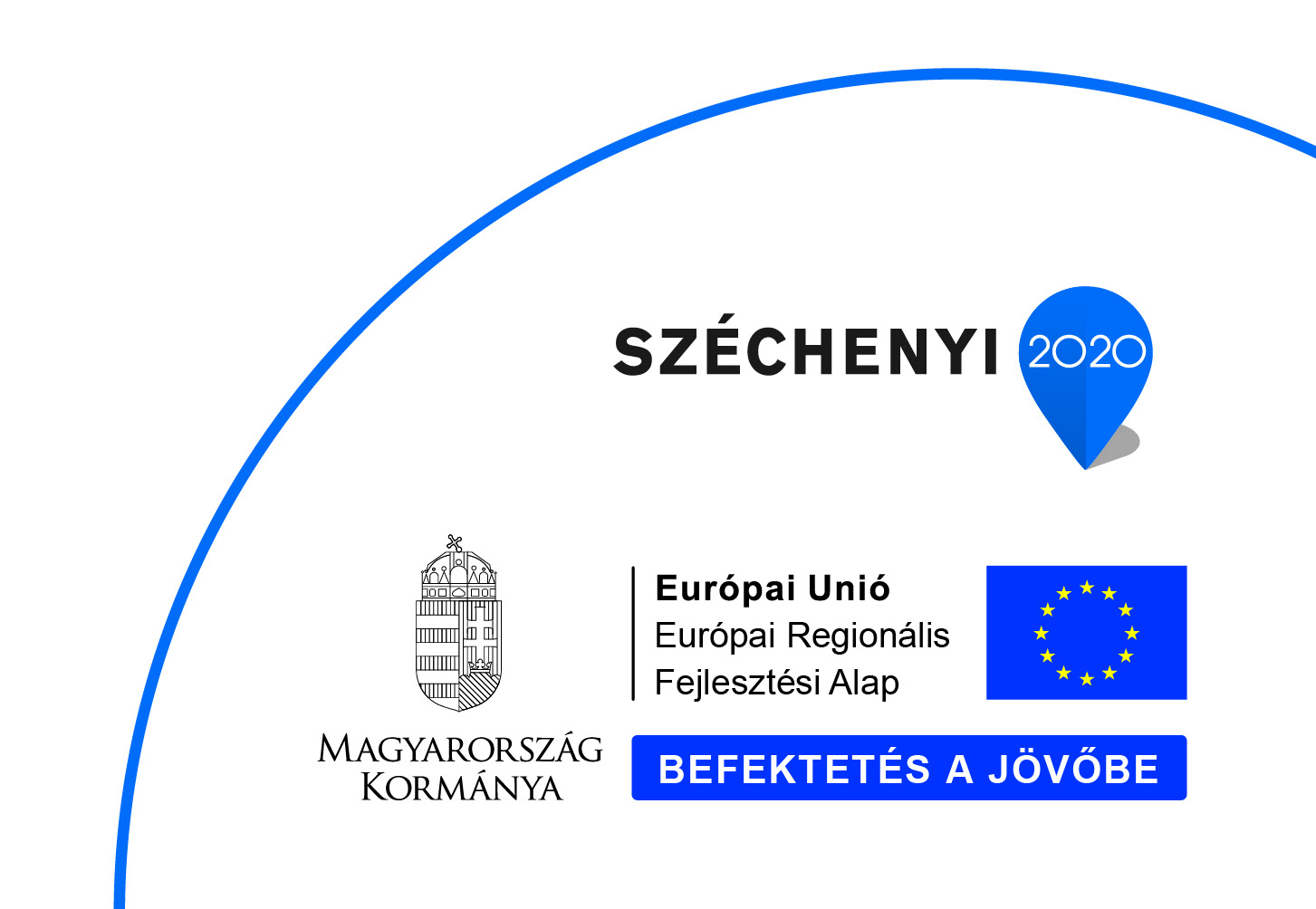 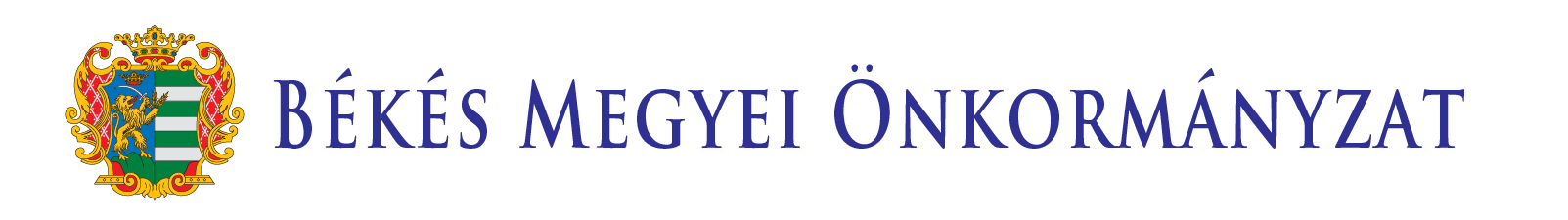 TOP - ROADMAp 2.
Projekt ötlet megfogalmazása: (előkészítési szakasz) 2015 IV. negyedév.
Projekt előkészítési szakasz: 2016 I: negyedévtől folyamatosan a pályázati felhívás végleges megjelenéséig.
Projektfejlesztési szakasz: a pályázati felhívás megjelenésétől számított 3 hónapig.
Projekt megvalósítási szakasz: 2016 III. negyedévtől a konstrukciók 	szabályai szerinti időintervallumban (2 év)
Projekt fenntartási szakasz 2018 év IV. negyedévtől a konstrukciók szabályai szerinti időintervallumban (5 év) 
Jó gyakorlatok alkalmazása és kiterjesztése 2020-tól
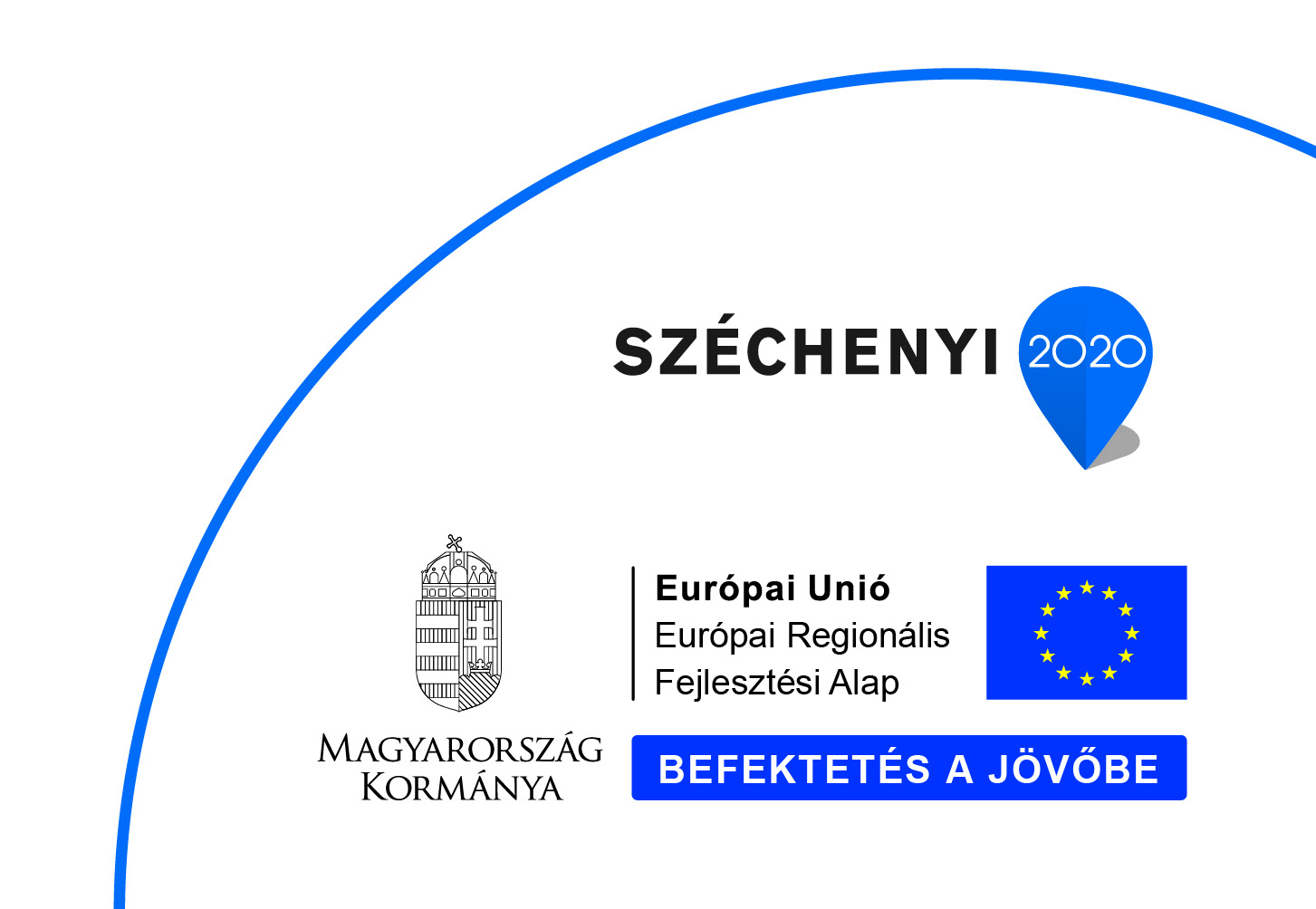 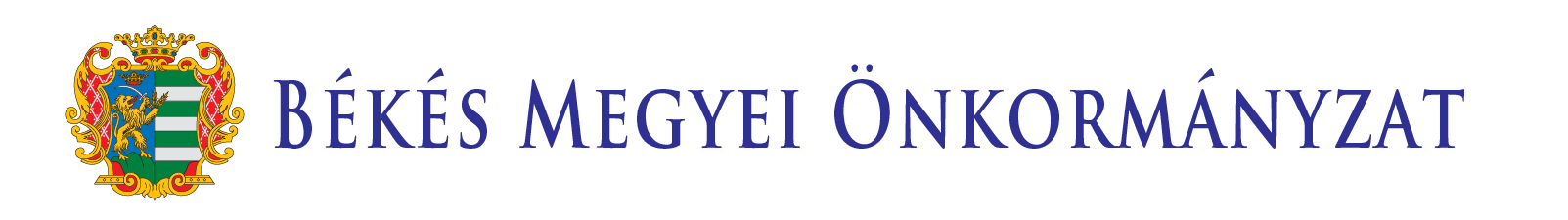 TOP - ROADMAp 3.
CÍME: Helyi gazdaság erősítése
FORRÁS: TOP-1.1

KEDVEZMÉNYEZETT(EK): Önkormányzatok, többségi önkormányzati tulajdonú gazdasági társaságok,
KAPCSOLÓDÓ PROGRAM/OK:
 Lépjünk feljebb, vállalati piacbővítési program (GINOP-1)
 Mezőgazdasági aktivitás erősítése a munkanélküliek középtávú önfoglalkozatóvá válásával, komplex programmal. (RO-HU 3.8/B)
 Békés megye, az élelmiszeripar fellegvára (VP)
 BM - PILOT program kiterjesztése Békés megyére
PROJEKT LEÍRÁSA, ELEMEI:
A program keretében helyi piacok létrehozására, fejlesztésére lesz lehetőség, valamint olyan agrárlogisztikai központok létrehozására, melyek lehetővé teszik, hogy a helyi termelők termékeiket megfelelő minőségben, mennyiségben és legalább részben feldolgozva juttathassák el a helyi vásárlókhoz.
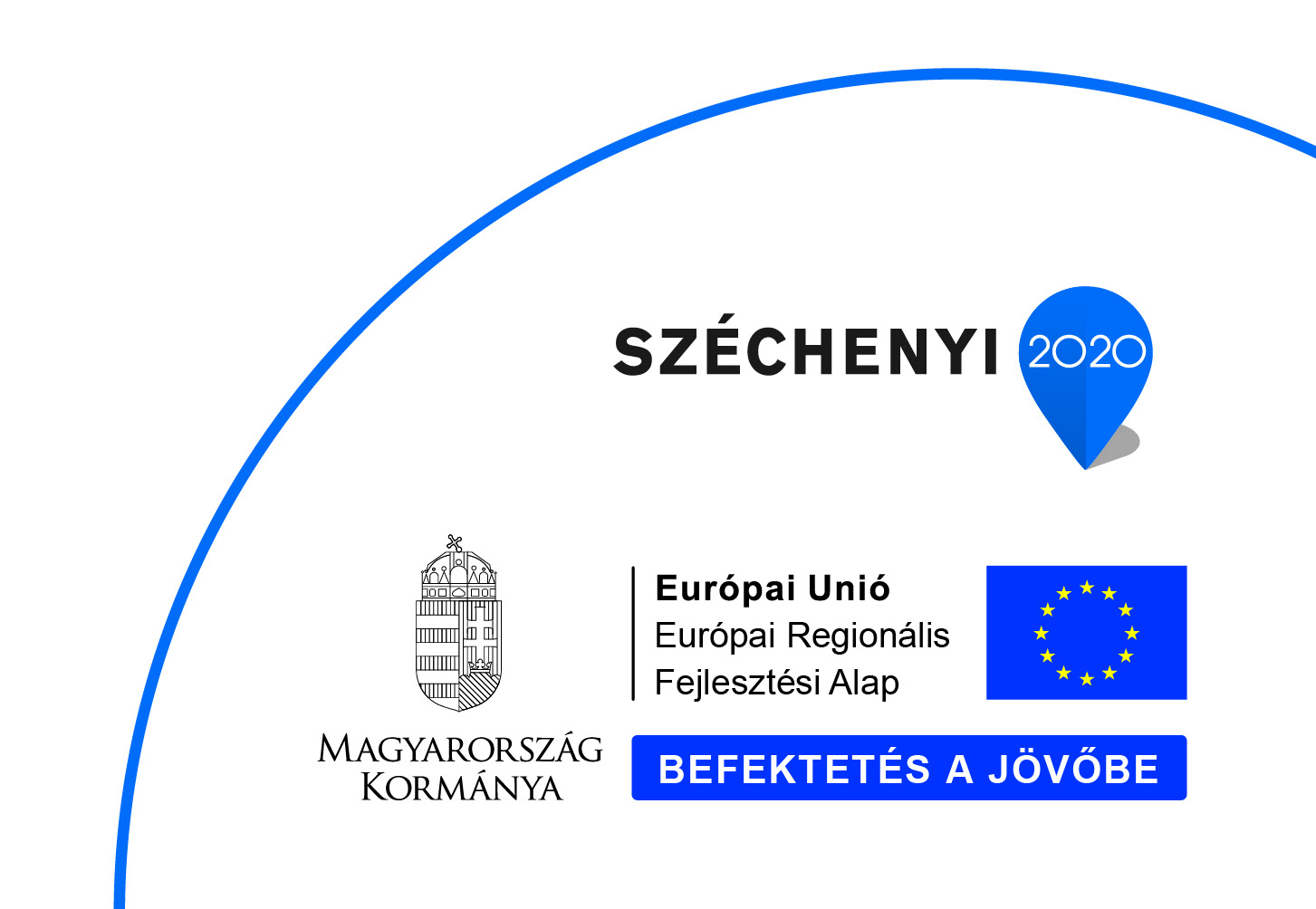 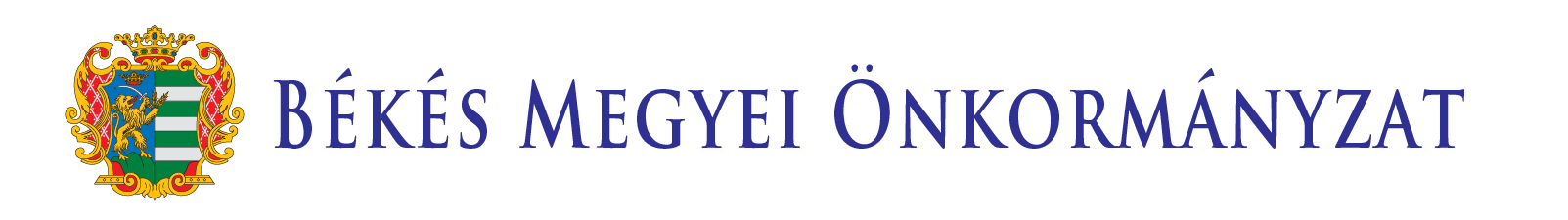 TOP - ROADMAp 3.
Projekt ötlet megfogalmazása: (előkészítési szakasz) 2015 IV. negyedév.
Projekt előkészítési szakasz: 2016 I: negyedévtől folyamatosan a pályázati felhívás végleges megjelenéséig.
Projektfejlesztési szakasz: a pályázati felhívás megjelenésétől számított 3 hónapig.
Projekt megvalósítási szakasz: 2016 III. negyedévtől a konstrukciók 	szabályai szerinti időintervallumban (2 év)
Projekt fenntartási szakasz 2018 év IV. negyedévtől a konstrukciók szabályai szerinti időintervallumban (5 év) 
Jó gyakorlatok alkalmazása és kiterjesztése 2020-tól
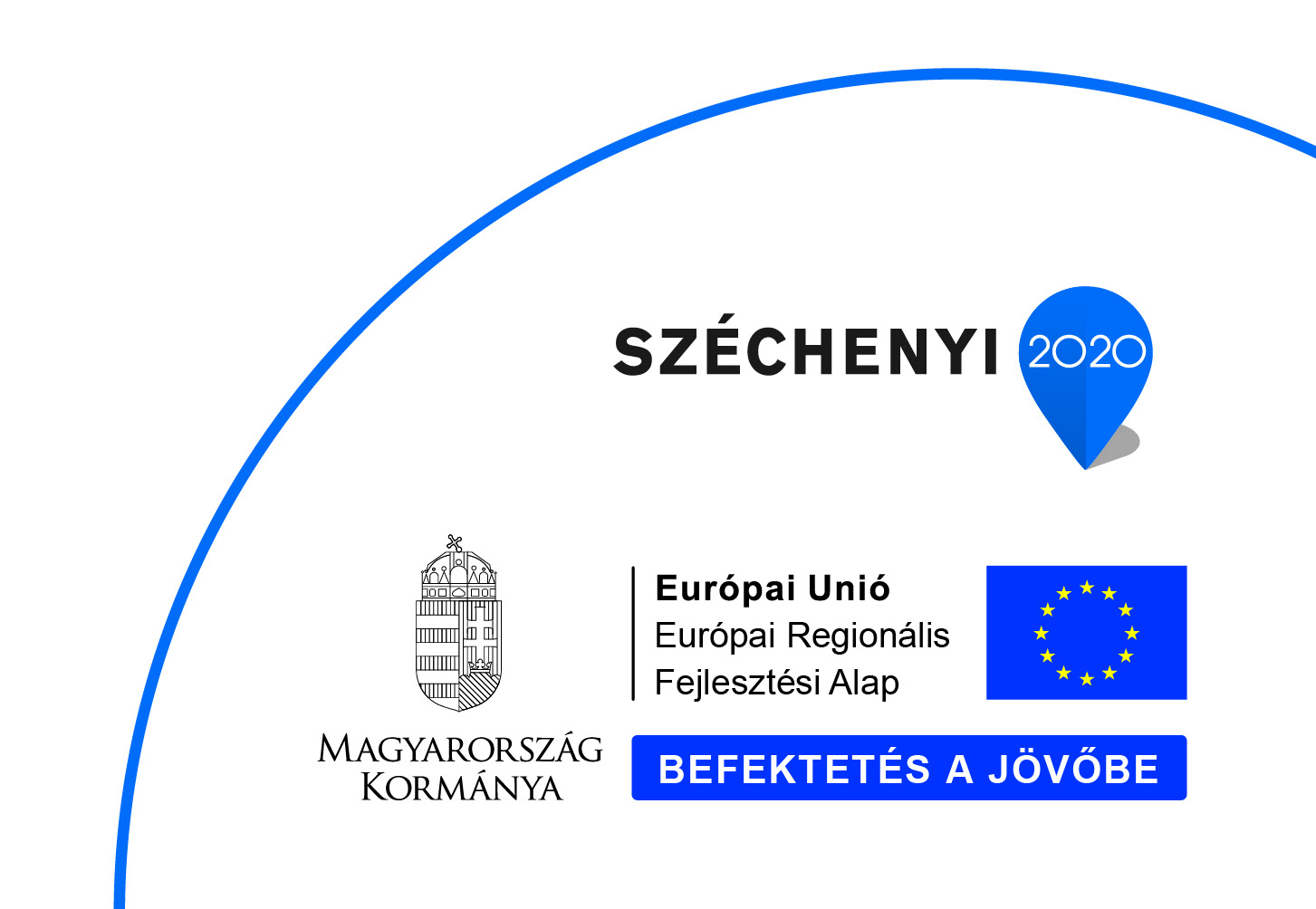 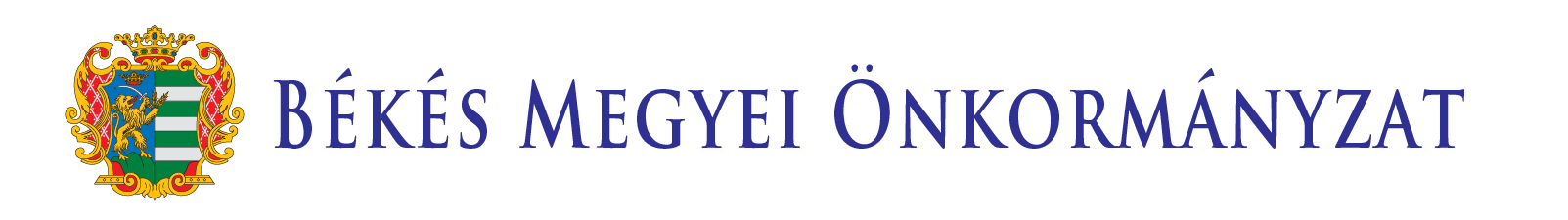 TOP - ROADMAp 4.
CÍME: Vendégváró Békés Megye Program
FORRÁS: TOP 1.2 (és GINOP 7.)
KEDVEZMÉNYEZETT(EK): Önkormányzatok, többségi önkormányzati tulajdonú gazdasági társaságok, egyházak és civil szervezetek.
KAPCSOLÓDÓ PROGRAM/OK:
 Lépjünk feljebb, vállalati piacbővítési program (GINOP-1)
 Az egyházakra épülő turizmus továbbfejlesztése Békés és Arad    megyében (RO-HU 1. 6/C)
 Kerékpáros oktató és szemléletformáló központ és tanpálya kialakítása                       (RO-HU 2. 7/C)
 Szemléletformálás, tapasztalatcserét segítő rendezvények, programok a magyar-román határtérségben (RO-HU 3. 8/B)
 Békés megye, a természeti értékek tárháza (VP)
PROJEKT LEÍRÁSA, ELEMEI:
A projekt keretében a békés megyében megtalálható potenciális turisztikai attrakciók, vonzerők fejlesztése történik meg, de figyelembe véve a helyi adottságokat és az igényeket, a fejlesztések minden esetben összefüggő, hálózatos jelleggel kerülnek végrehajtásra, annak érdekében, hogy vonzó és komplex látogató útvonalak jöjjenek létre, melyek több napra jelentenek programot az ide látogató turistáknak. A program szükségszerű része a komplex turisztikai-marketing tevékenység is.
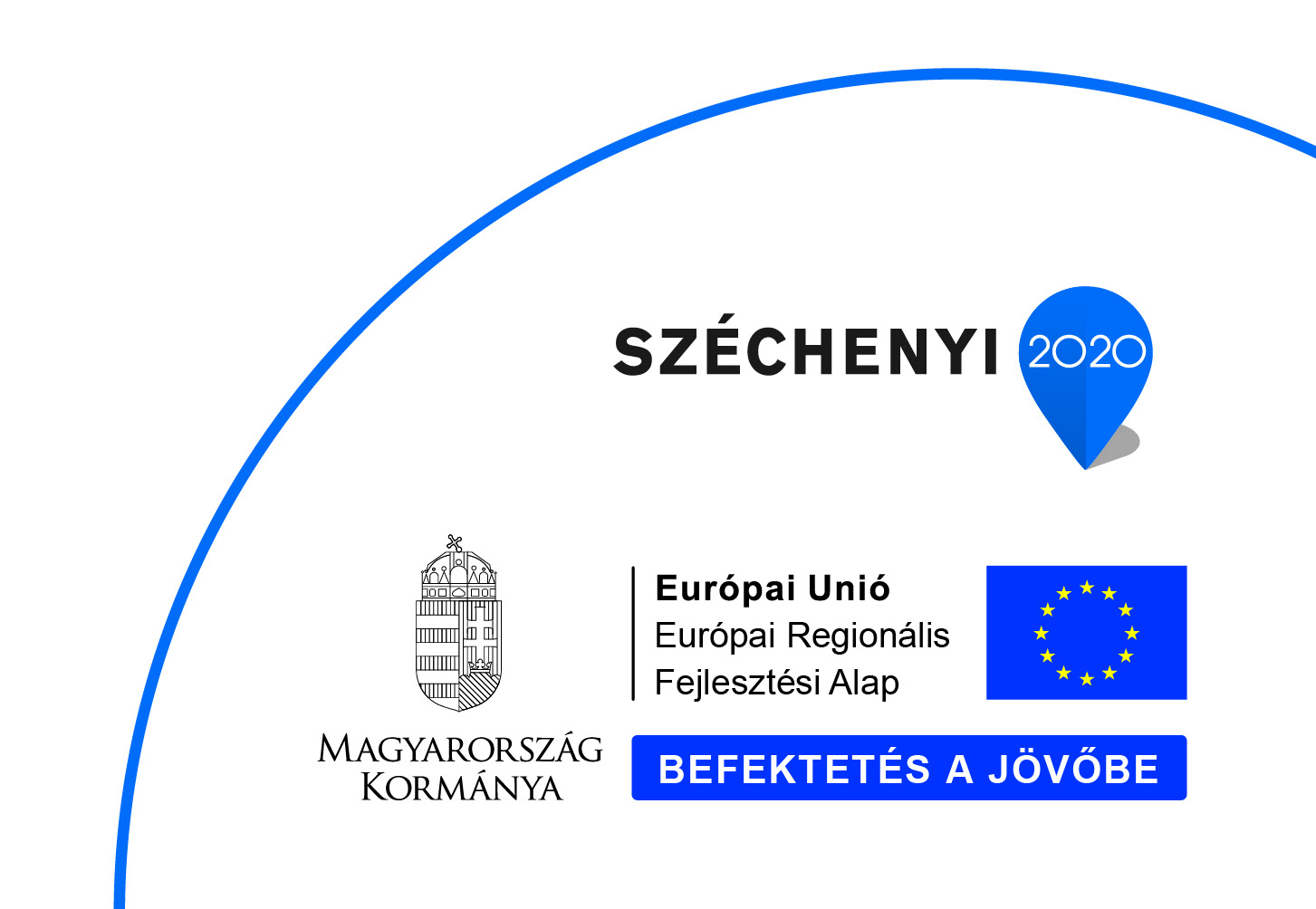 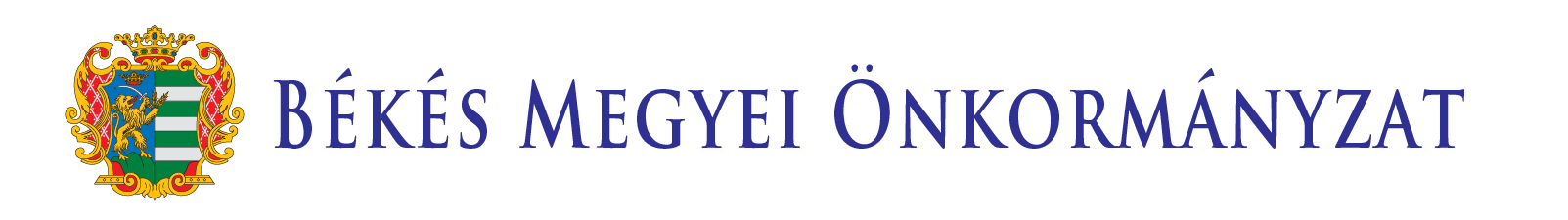 TOP - ROADMAp 4.
Projekt ötlet megfogalmazása: (előkészítési szakasz) 2015 IV. negyedév.
Projekt előkészítési szakasz: 2016 I: negyedévtől folyamatosan a pályázati felhívás végleges megjelenéséig.
Projektfejlesztési szakasz: a pályázati felhívás megjelenésétől számított 3 hónapig.
Projekt megvalósítási szakasz: 2016 III. negyedévtől a konstrukciók 	szabályai szerinti időintervallumban (2 év)
Projekt fenntartási szakasz 2018 év IV. negyedévtől a konstrukciók szabályai szerinti időintervallumban (5 év) 
Jó gyakorlatok alkalmazása és kiterjesztése 2020-tól
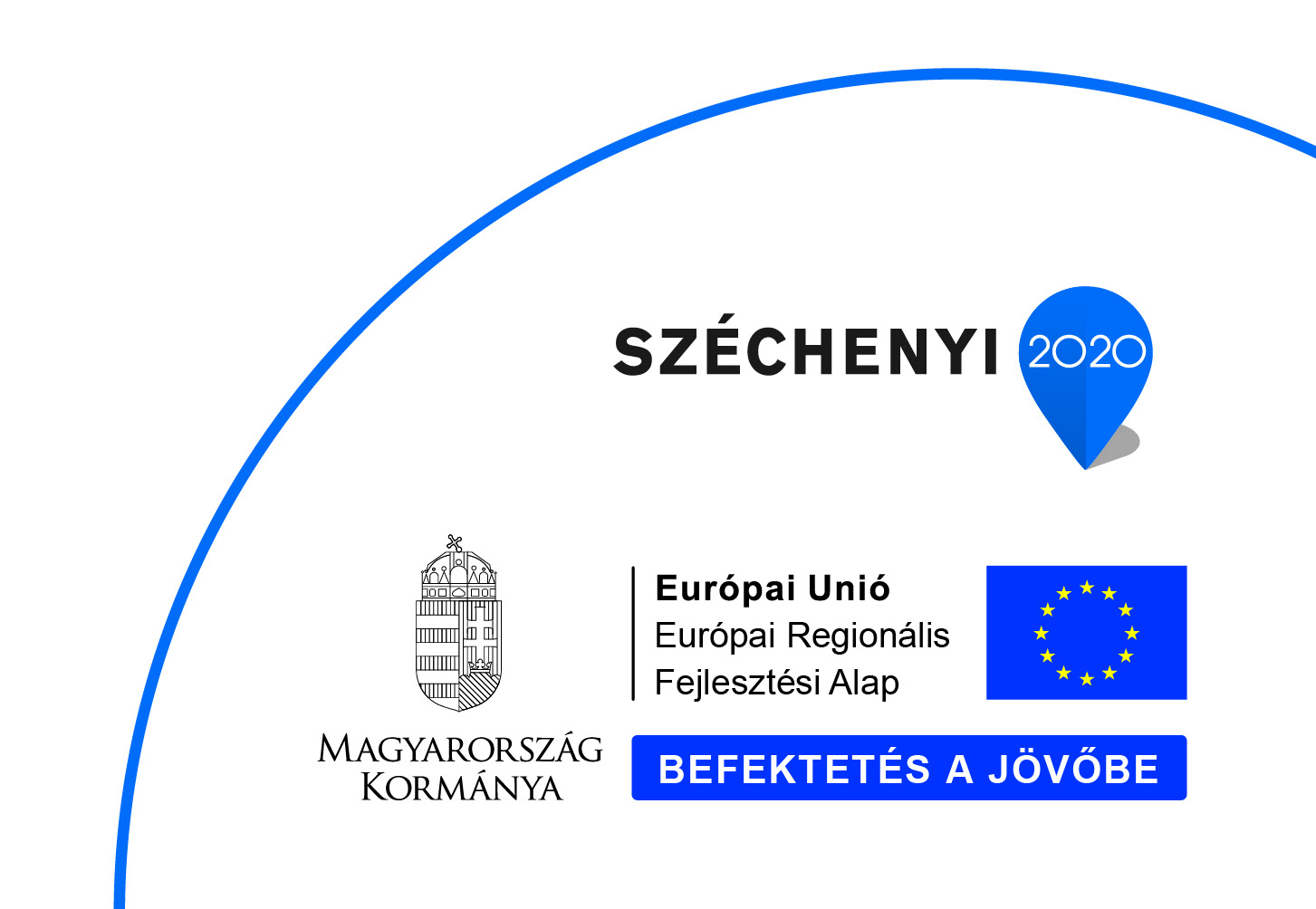 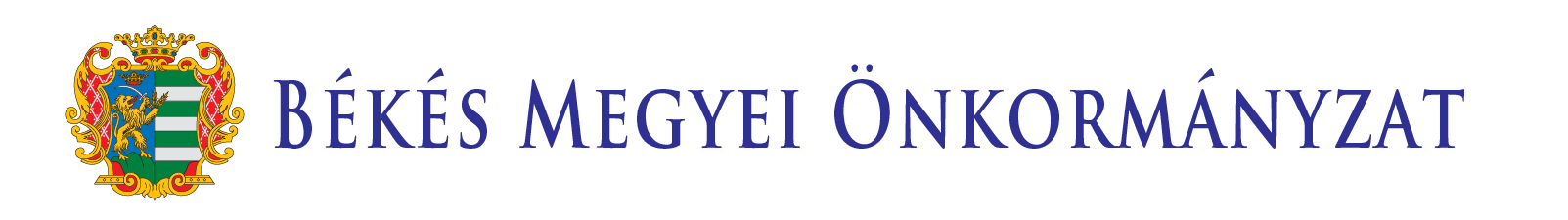 TOP - ROADMAp 5.
CÍME: Leszakadó társadalmi rétegek erősítése
FORRÁS: TOP 4.3 és 5.2
KEDVEZMÉNYEZETT(EK): Önkormányzatok, többségi önkormányzati tulajdonú gazdasági társaságok, egyházak és civil szervezetek.
KAPCSOLÓDÓ PROGRAM/OK:
 A katasztrófavédelmi szolgáltatások komplex fejlesztése Békés megye egy kijelölt akcióterületén – mintaprogram (KEHOP-1.6)
 Együttműködés az oktatás és a munkaerőpiac fejlesztése céljából  (RO-HU 3.8/B)
 BM-PILOT: ’Pilot’ közmunkaprogramban dolgozók képzése a gazdaságosan működő szociális szövetkezetek érdekében
PROJEKT LEÍRÁSA, ELEMEI:
A program keretében többek között az alábbiak lesznek támogathatóak:
közösségfejlesztést társadalmi integrációját célzó programok,
különböző témákban tanácsadás szolgáltatás, 
munkaerő-piaci beilleszkedést segítő programok, 
családsegítő és gyermekjóléti szolgáltatás kiterjesztése,
egészségügyi programok, 
bűnmegelőzés és közbiztonság erősítésével,
lakófunkciót erősítő tevékenységek
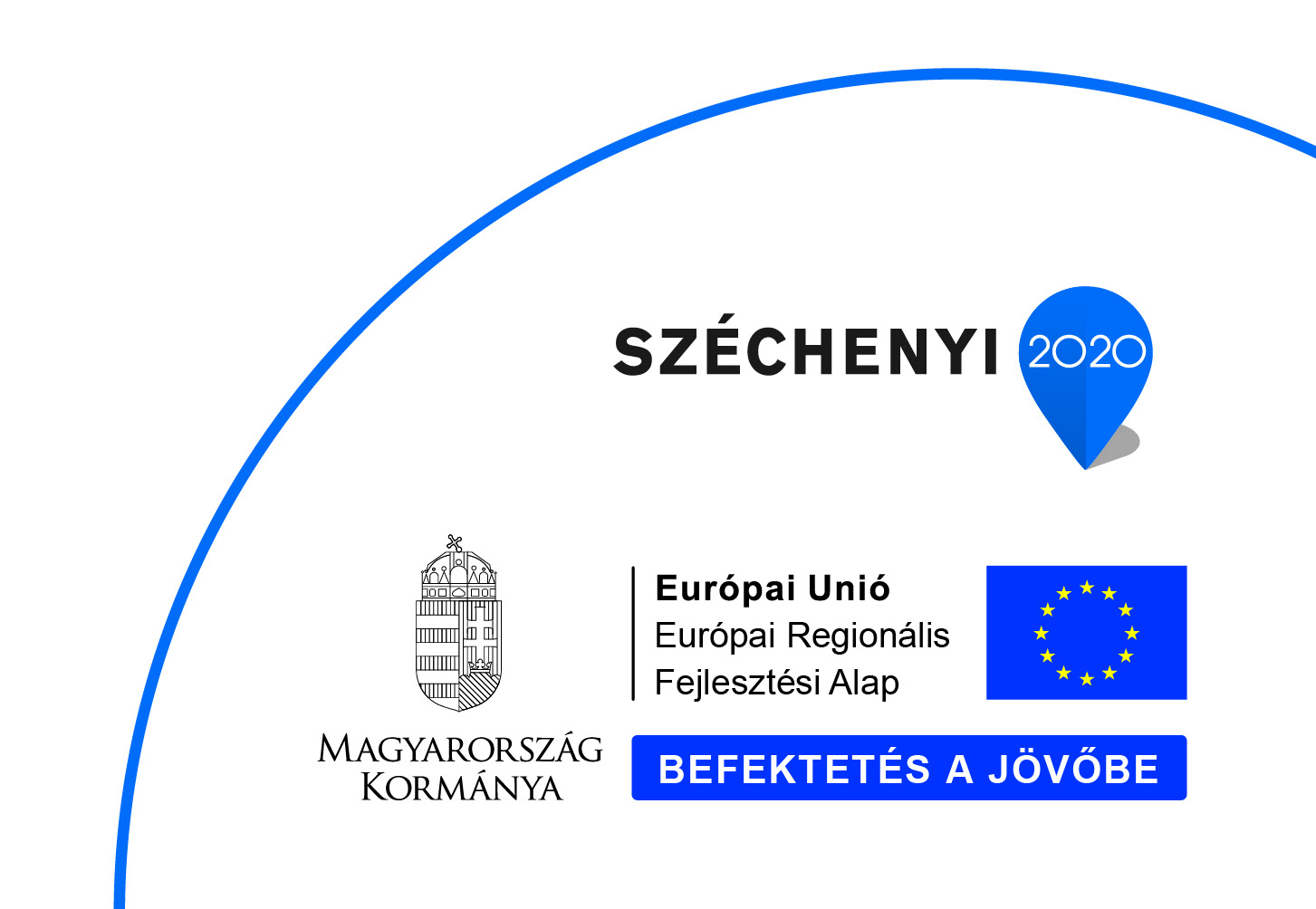 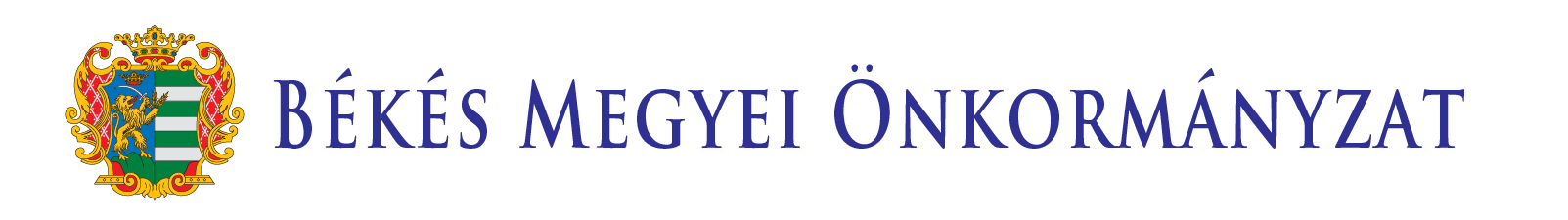 TOP - ROADMAp 5.
Projekt ötlet megfogalmazása: (előkészítési szakasz) 2015 IV. negyedév.
Projekt előkészítési szakasz: 2016 I: negyedévtől folyamatosan a pályázati felhívás végleges megjelenéséig.
Projektfejlesztési szakasz: a pályázati felhívás megjelenésétől számított 3 hónapig.
Projekt megvalósítási szakasz: 2017 I. negyedévtől a konstrukciók 	szabályai szerinti időintervallumban (2 év)
Projekt fenntartási szakasz 2019 év II. negyedévtől a konstrukciók szabályai szerinti időintervallumban (5 év) 
Jó gyakorlatok alkalmazása és kiterjesztése 2021-tól
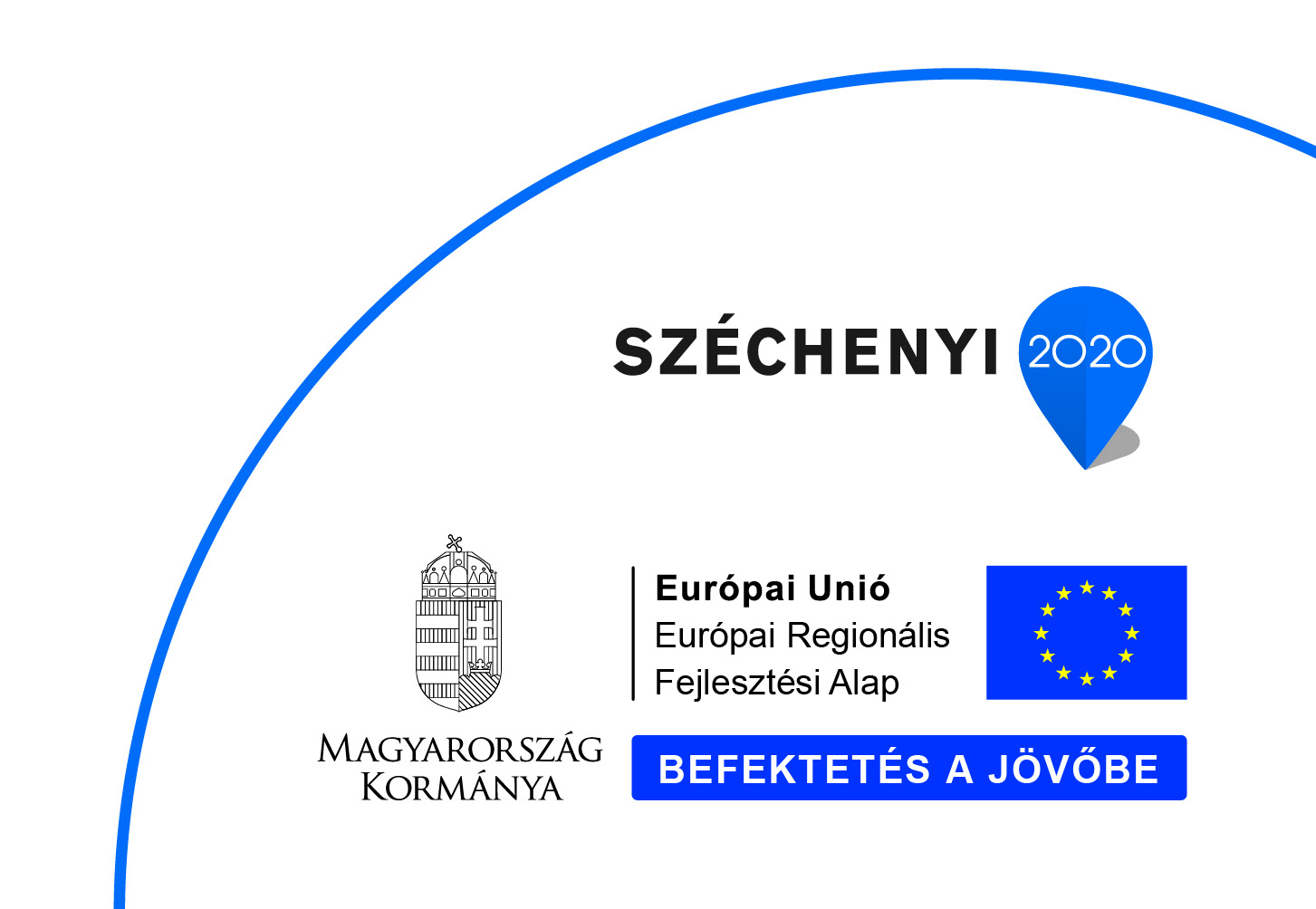 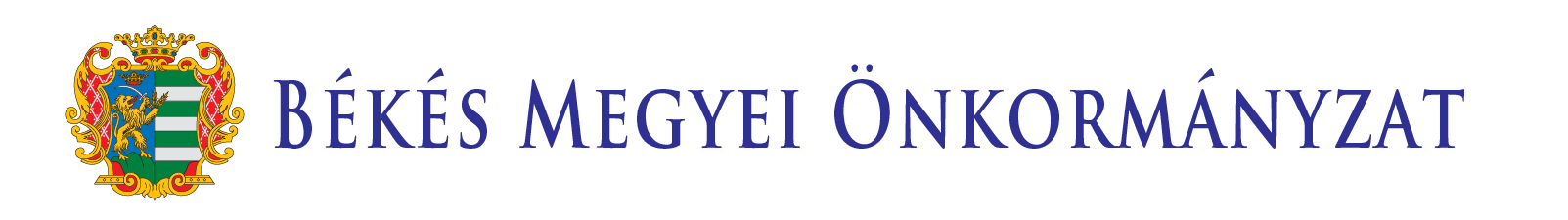 TOP - ROADMAp 6.
CÍME: Energetikai fejlesztések egy zöldebb Békés megyéért
FORRÁS: TOP 3.2
KEDVEZMÉNYEZETT(EK): Önkormányzatok, többségi önkormányzati tulajdonú gazdasági társaságok, egyházak és civil szervezetek.
KAPCSOLÓDÓ PROGRAM/OK:
Képzési és foglalkoztatási elemet tartalmazó felújítási pilot program Békés megye lehatárolt akcióterületén az ingatlanállomány hőtechnikai adottságainak javítására, és energiahatékonysági megújítására (KEHOP-5.2)
 Komplex biomassza program a hőellátó rendszerek fejlesztésére és épületenergetikai korszerűsítést követő felhasználásra (KEHOP-5.3) 
 Békés megye energetikai szempontú szemléletformálása (KEHOP-5.4)
PROJEKT LEÍRÁSA, ELEMEI:
A program keretében az önkormányzati tulajdonú ingatlanok energetikai szempontú korszerűsítése történne meg, mely magában foglalja a hőszigetelést, nyílászáró cseréket valamint a fűtési rendszer korszerűsítését.
A program másik eleme a megújuló energiaforrások hasznosításának támogatása a megyében. Ennek keretében elsősorban napenergia hasznosításával összefüggő fejlesztések valamint a termálhő hasznosításához kapcsolódó fejlesztések támogatása szükséges.
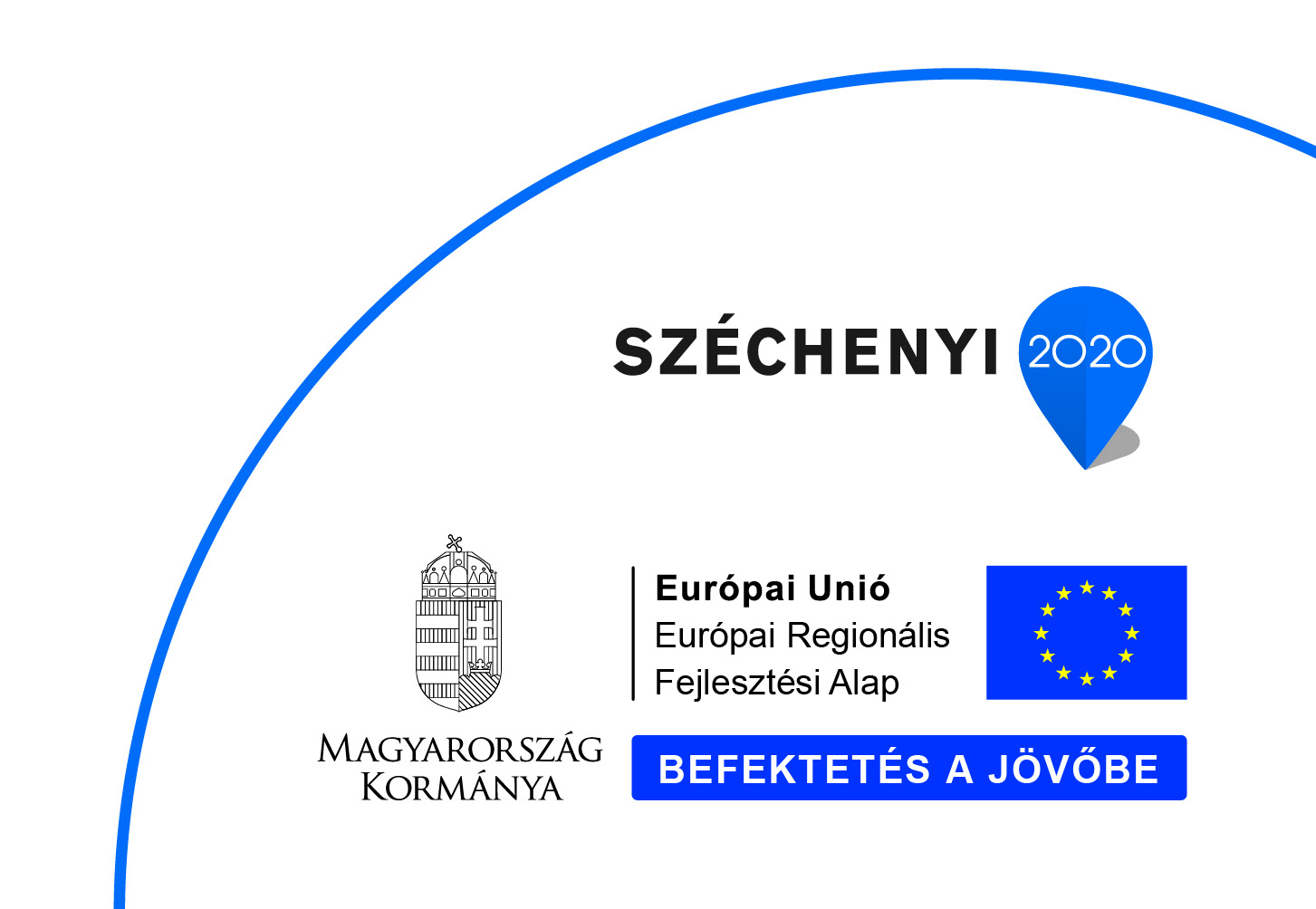 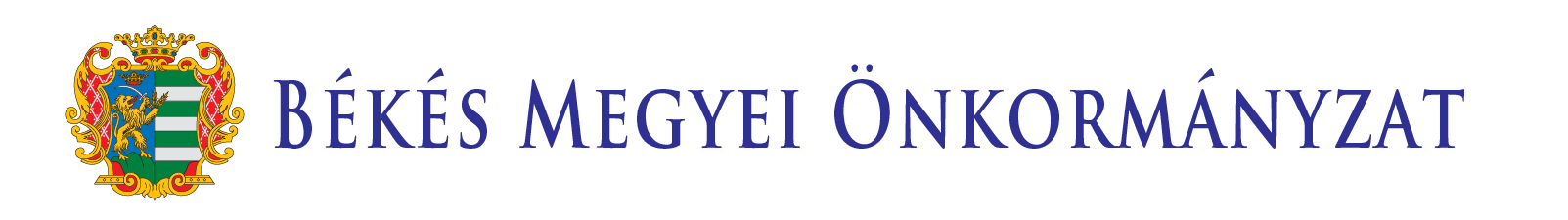 TOP - ROADMAp 6.
Projekt ötlet megfogalmazása: (előkészítési szakasz) 2015 IV. negyedév.
Projekt előkészítési szakasz: 2016 I: negyedévtől folyamatosan a pályázati felhívás végleges megjelenéséig.
Projektfejlesztési szakasz: a pályázati felhívás megjelenésétől számított 3 hónapig.
Projekt megvalósítási szakasz: 2016 III. negyedévtől a konstrukciók 	szabályai szerinti időintervallumban (2 év)
Projekt fenntartási szakasz 2018 év IV. negyedévtől a konstrukciók szabályai szerinti időintervallumban (5 év) 
Jó gyakorlatok alkalmazása és kiterjesztése 2020-tól
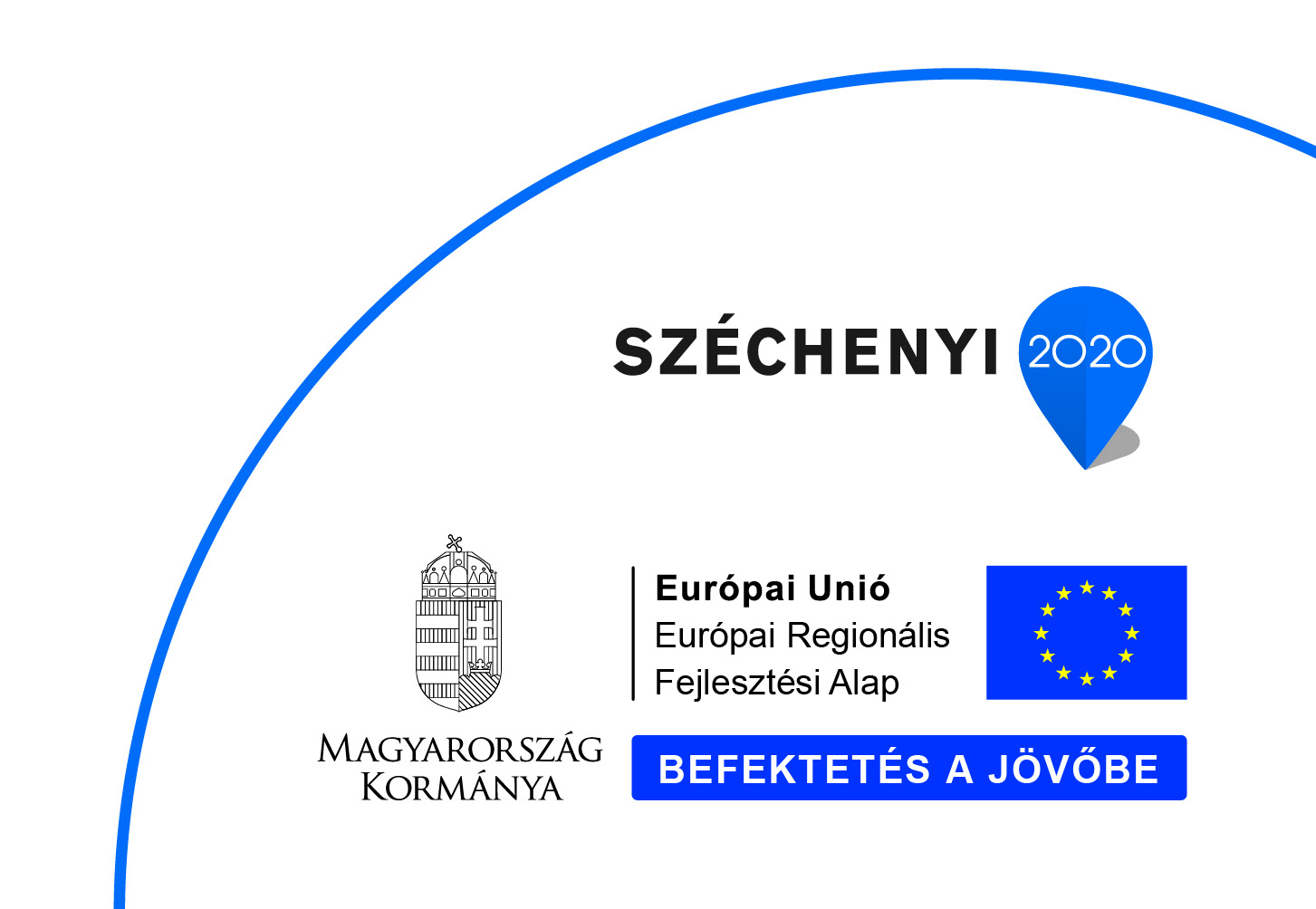 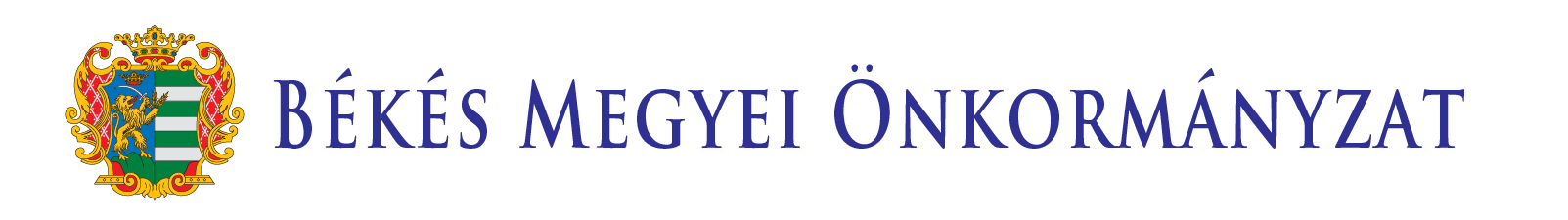 TOP - ROADMAp 7.
CÍME: Minőségi alapellátás Békés Megyében
FORRÁS: TOP 4.1 és 4.2
KEDVEZMÉNYEZETT(EK): Önkormányzatok, többségi önkormányzati tulajdonú gazdasági társaságok, egyházak és civil szervezetek.
KAPCSOLÓDÓ PROGRAM/OK:
 A katasztrófavédelmi szolgáltatások komplex fejlesztése Békés megye egy kijelölt akcióterületén – mintaprogram (KEHOP-1.6)
 Képzési és foglalkoztatási elemet tartalmazó felújítási pilot program Békés megye lehatárolt akcióterületén az ingatlanállomány hőtechnikai adottságainak javítására, és energiahatékonysági megújítására (KEHOP-5.2)

PROJEKT LEÍRÁSA, ELEMEI:
A megye területén működő:egészségügyi (háziorvosi és házi gyermekorvosi rendelőnek, fogorvosi rendelőnek, védőnői tanácsadónak, alapellátáshoz kapcsolódó háziorvosi, házi gyermekorvosi és fogorvosi ügyeleti ellátásnak), szociális és gyermekjóléti alapellátásnak (étkeztetés, közösségi ellátások, házi segítésnyújtás, támogató szolgáltatás, utcai szociális munka, nappali ellátás, család-és gyermekjóléti szolgálat/központ), helyet adó épületek/helyiségek felújítása, bővítése, építése, beleértve az eszközpark fejlesztését, korszerűsítését is.
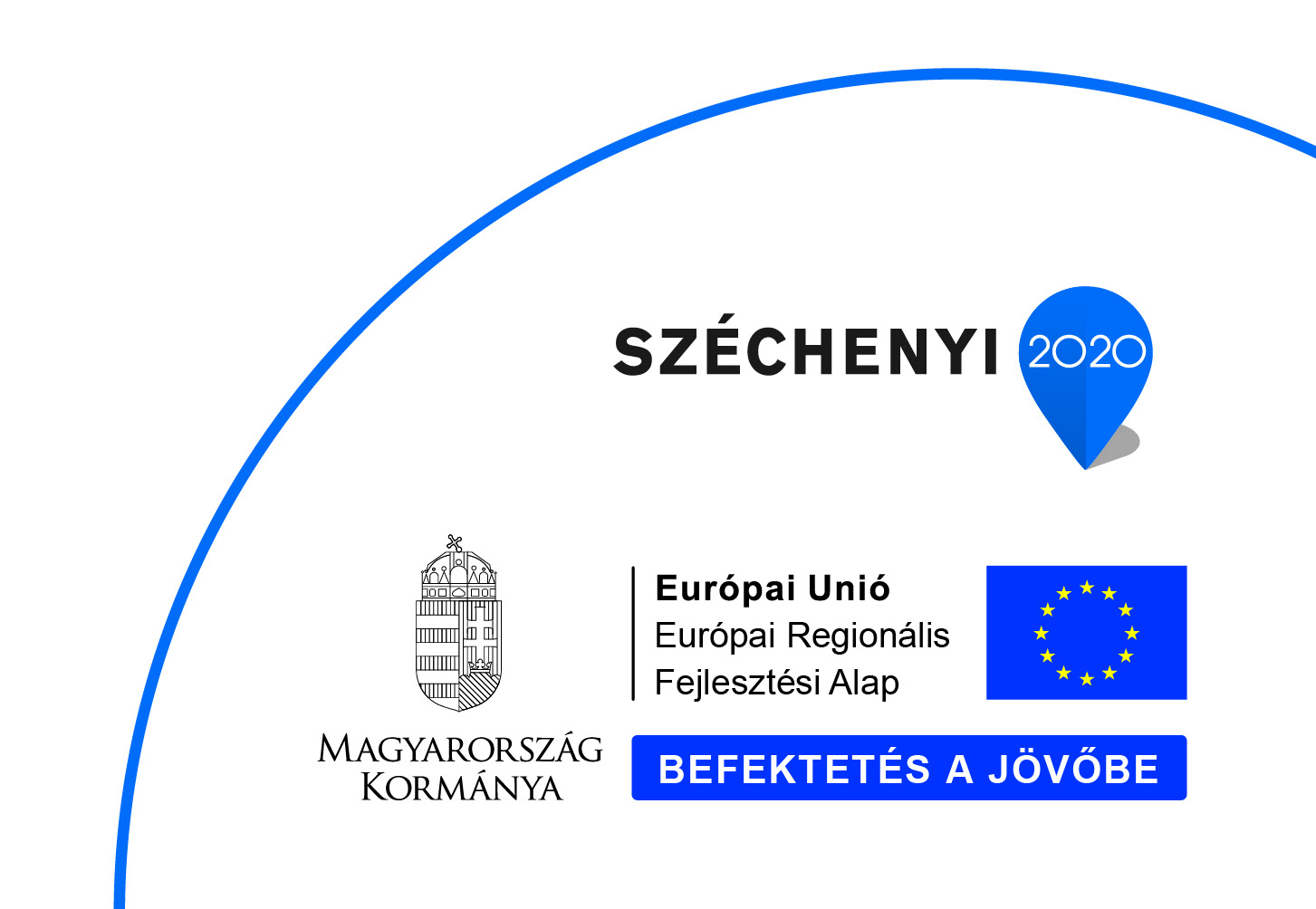 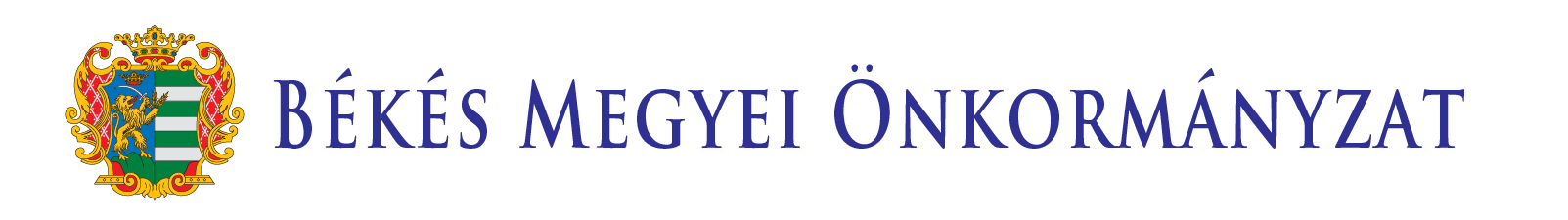 TOP - ROADMAp 7.
Projekt ötlet megfogalmazása: (előkészítési szakasz) 2015 IV. negyedév.
Projekt előkészítési szakasz: 2016 I: negyedévtől folyamatosan a pályázati felhívás végleges megjelenéséig.
Projektfejlesztési szakasz: a pályázati felhívás megjelenésétől számított 3 hónapig.
Projekt megvalósítási szakasz: 2016 III. negyedévtől a konstrukciók 	szabályai szerinti időintervallumban (2 év)
Projekt fenntartási szakasz 2018 év IV. negyedévtől a konstrukciók szabályai szerinti időintervallumban (5 év) 
Jó gyakorlatok alkalmazása és kiterjesztése 2020-tól
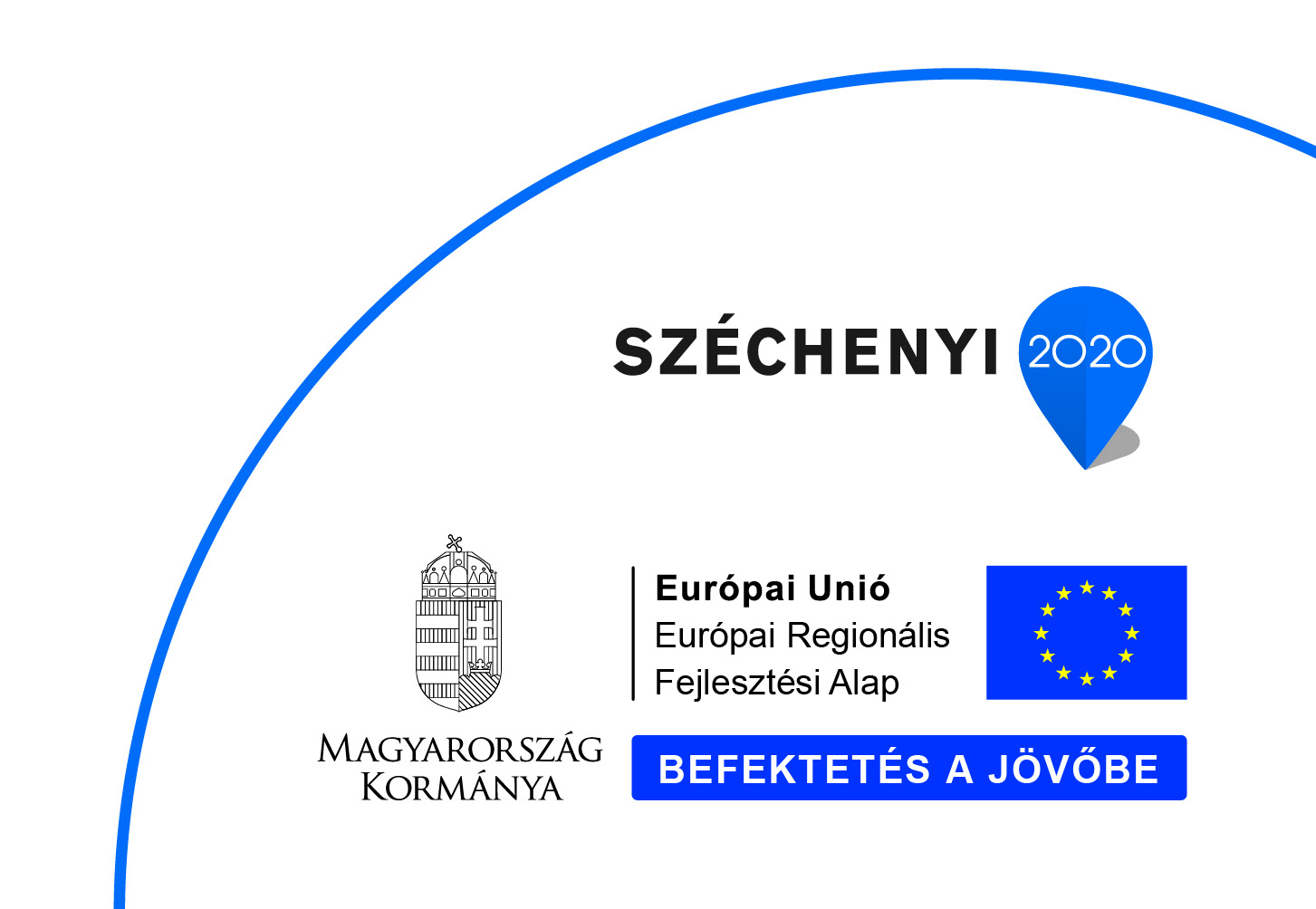 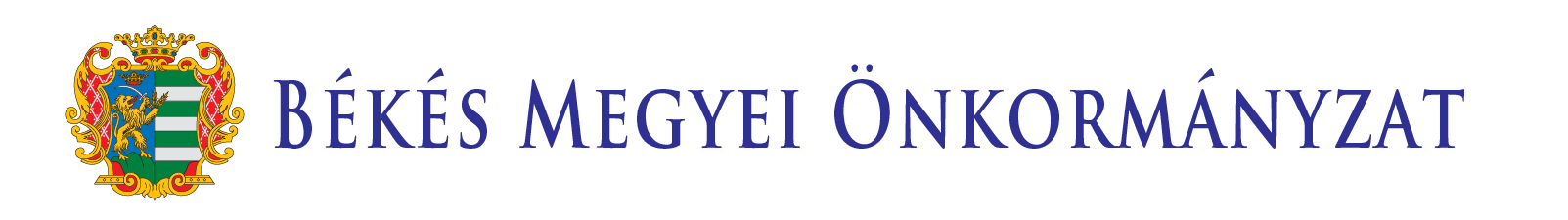 TOP - ROADMAp 8.
CÍME: Versenyképes munkaerő és vállalkozók Békés megye jövőjéért
FORRÁS: TOP 5.1
KEDVEZMÉNYEZETT(EK): Kormányhivatalok, önkormányzatok, többségi önkormányzati tulajdonú non-profit gazdasági társaságok, civil szervezetek.
KAPCSOLÓDÓ PROGRAM/OK:
 Képzési és foglalkoztatási elemet tartalmazó felújítási pilot program Békés megye lehatárolt akcióterületén az ingatlanállomány hőtechnikai adottságainak javítására, és energiahatékonysági megújítására (KEHOP-5.2) 
 Komplex biomassza program a hőellátó rendszerek fejlesztésére és épületenergetikai korszerűsítést követő felhasználásra (KEHOP-5.3)
 Békés megye energetikai szempontú szemléletformálása (KEHOP-5.4)
„Együttműködés az oktatás és a munkaerőpiac fejlesztése céljából” (RO-HU 3.8/B)
 BM-PILOT: A ’Pilot’ közmunkaprogramban dolgozók képzése a gazdaságosan működő szociális szövetkezetek érdekében;  BM-PILOT: A Pilot közmunkaprogramban dolgozók által felépített  gazdaságok kapacitásbővítéséért
PROJEKT LEÍRÁSA, ELEMEI:
A program keretében olyan képzések valósulnak meg, melyek a vállalatok konkrét, a munkaerőpiacon jelentkező kereslete alapján kerülnek meghatározásra és biztosítják, hogy a képzésben részt vevők olyan szaktudással és készségekkel gazdagodnak, amivel reális esélyük lesz az elhelyezkedésre.
A képzések másik csoportja a vállalkozóvá váláshoz szükséges tudást és készségeket fejleszti, nyújtja a résztvevőknek.
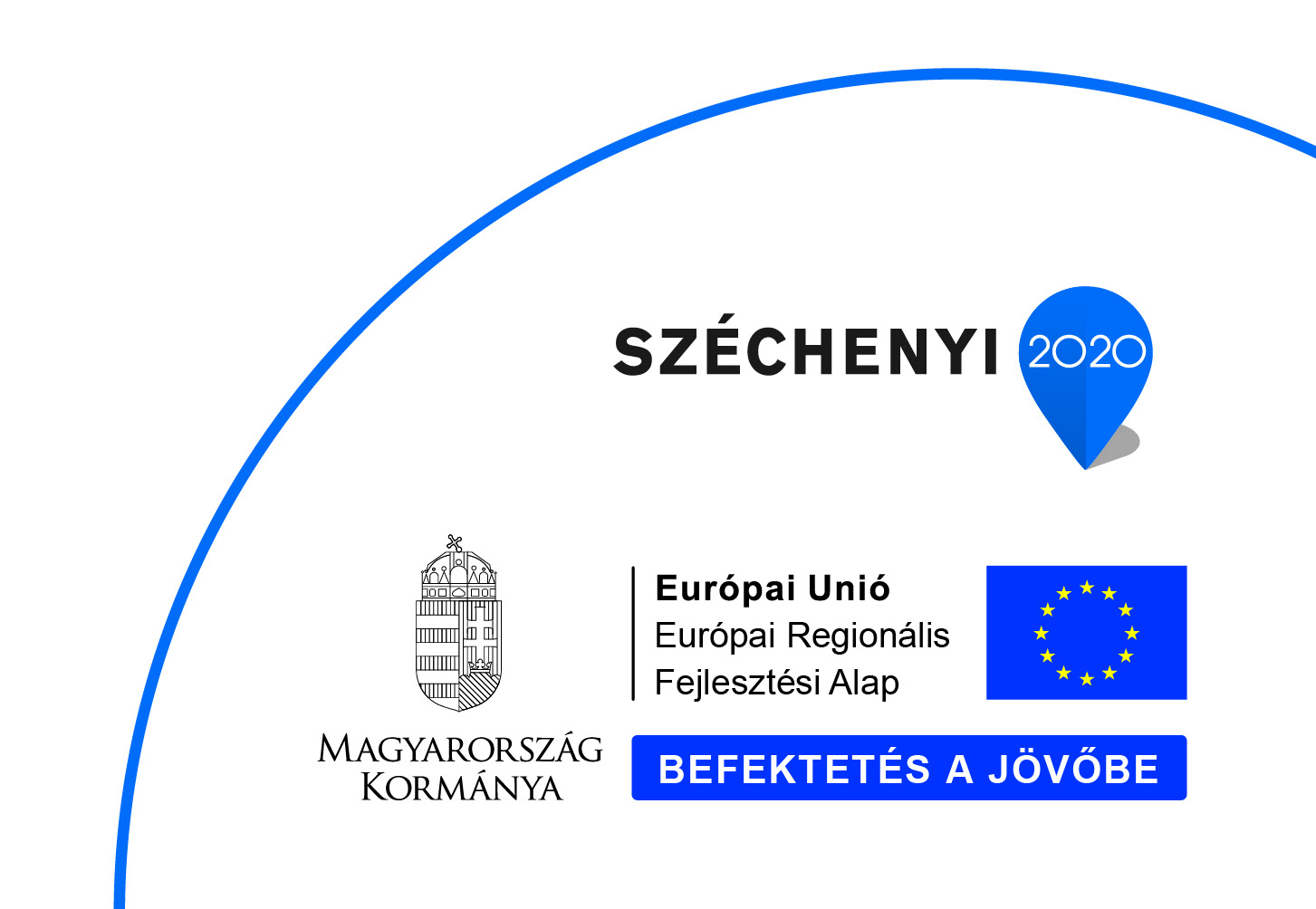 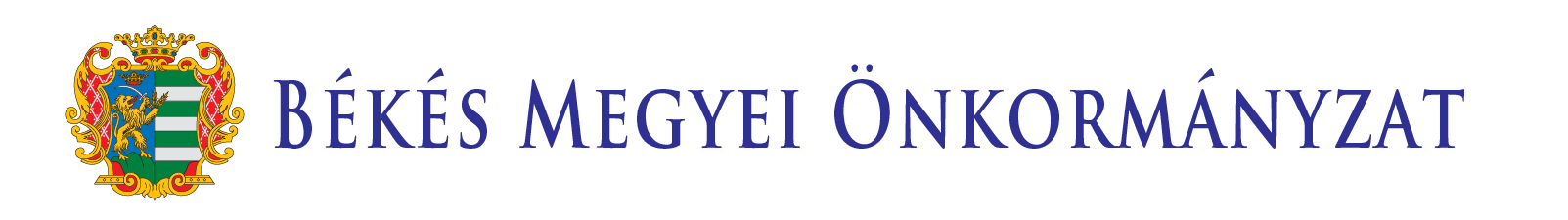 TOP - ROADMAp 8.
Projekt ötlet megfogalmazása: (előkészítési szakasz) 2015 IV. negyedév.
Projekt előkészítési szakasz: 2016 I: negyedévtől folyamatosan a pályázati felhívás végleges megjelenéséig.
Projektfejlesztési szakasz: a pályázati felhívás megjelenésétől számított 3 hónapig.
Projekt megvalósítási szakasz: 2016 III. negyedévtől a konstrukciók 	szabályai szerinti időintervallumban (2 év)
Projekt fenntartási szakasz 2018 év IV. negyedévtől a konstrukciók szabályai szerinti időintervallumban (2 év) 
Jó gyakorlatok alkalmazása és kiterjesztése 2020-tól
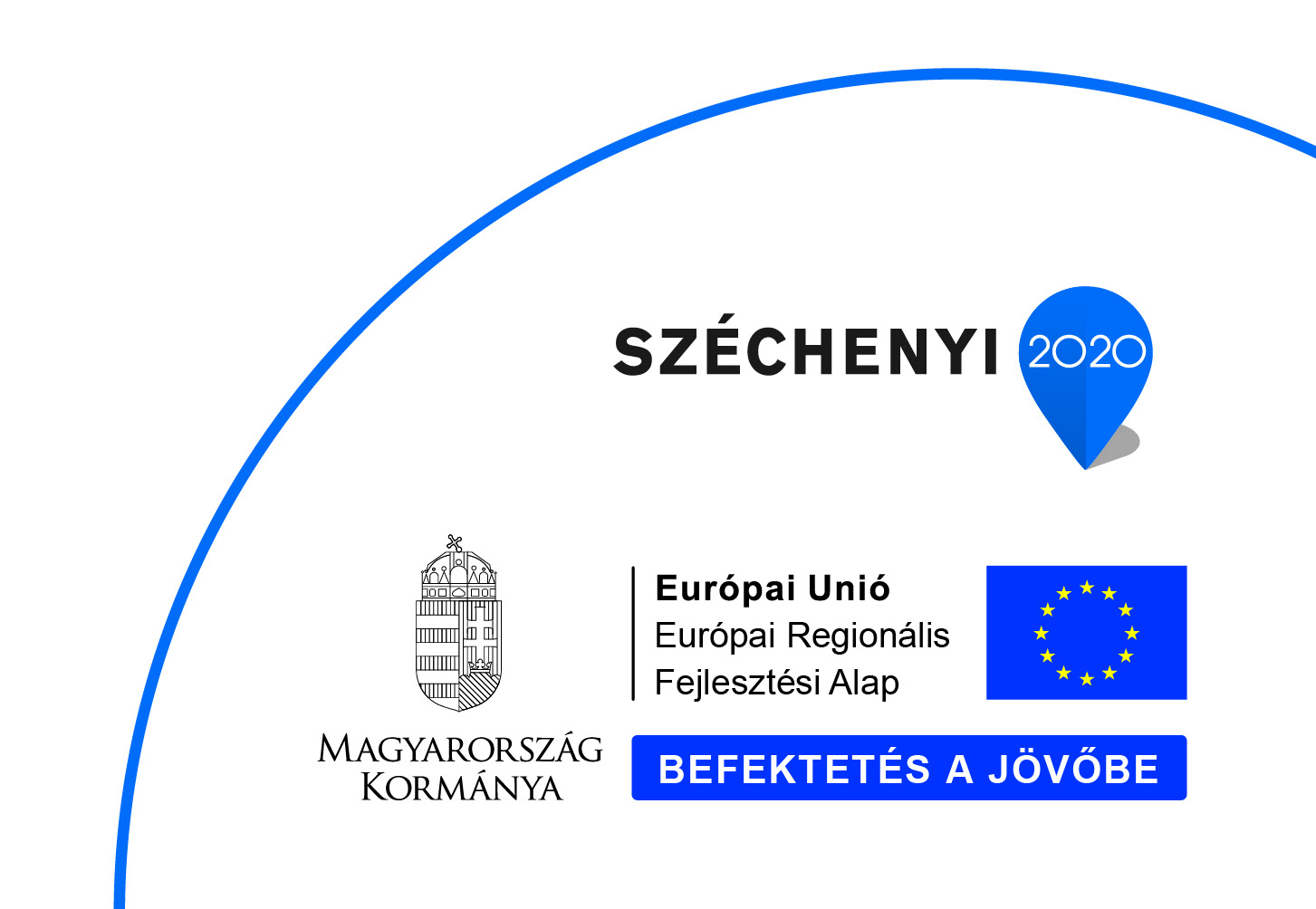 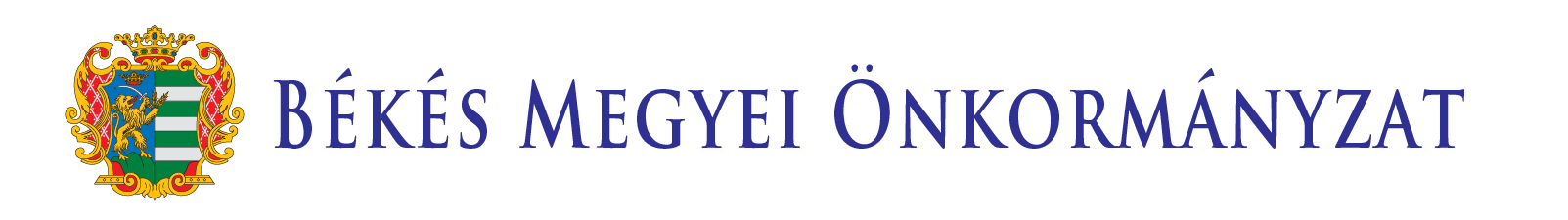 VP - ROADMAp 1.
CÍME: Békés megye, a fiatal gazdák és a vállalkozók megyéje
FORRÁS: VP 7,2 Mrd Ft
KEDVEZMÉNYEZETT(EK): Fiatal gazdák, vállalkozó váló fiatalok, civil szervezetek
KAPCSOLÓDÓ PROGRAM/OK:
 Versenyképes munkaerő és vállalkozók Békés megye jövőjéért (TOP 5.1)

PROJEKT LEÍRÁSA, ELEMEI:
A családok, fiatalok segítése érdekében fel kell készíteni a célcsoportot a pályázatokon való részvételre! Bővíteni az adózási és adminisztratív ismereteket, az egészséges élelmiszerek előállításával kapcsolatos jogszabályokat, előre kell mozdítani a hálózatosodást, bővíteni kell a piaci ismereteket, a termékek forgalomba hozatali szabályaival kapcsolatos képzésekre van szükség. Tudatosítani kell a minőségbiztosítási rendszerek szükségességét, és felkészíteni őket a megfelelésre! Segíteni kell az esélyegyenlőségi célcsoportokat, hogy megszerezzék azt az alapvégzettséget, amellyel részt tudnak venni a pályázatokon! A már nyertes gazdák számára piaci és csomagolástechnikai, technológiahasználati képzéseket kell szervezni, a már nyertes fiatal gazdákat egy mentorhálózat kiépítésével kell támogatni az elszámolásban, a projekt fenntartásában. Képzésekkel a versenyképességüket és foglalkoztatási erejüket meg kell teremteni, erősíteni kell.
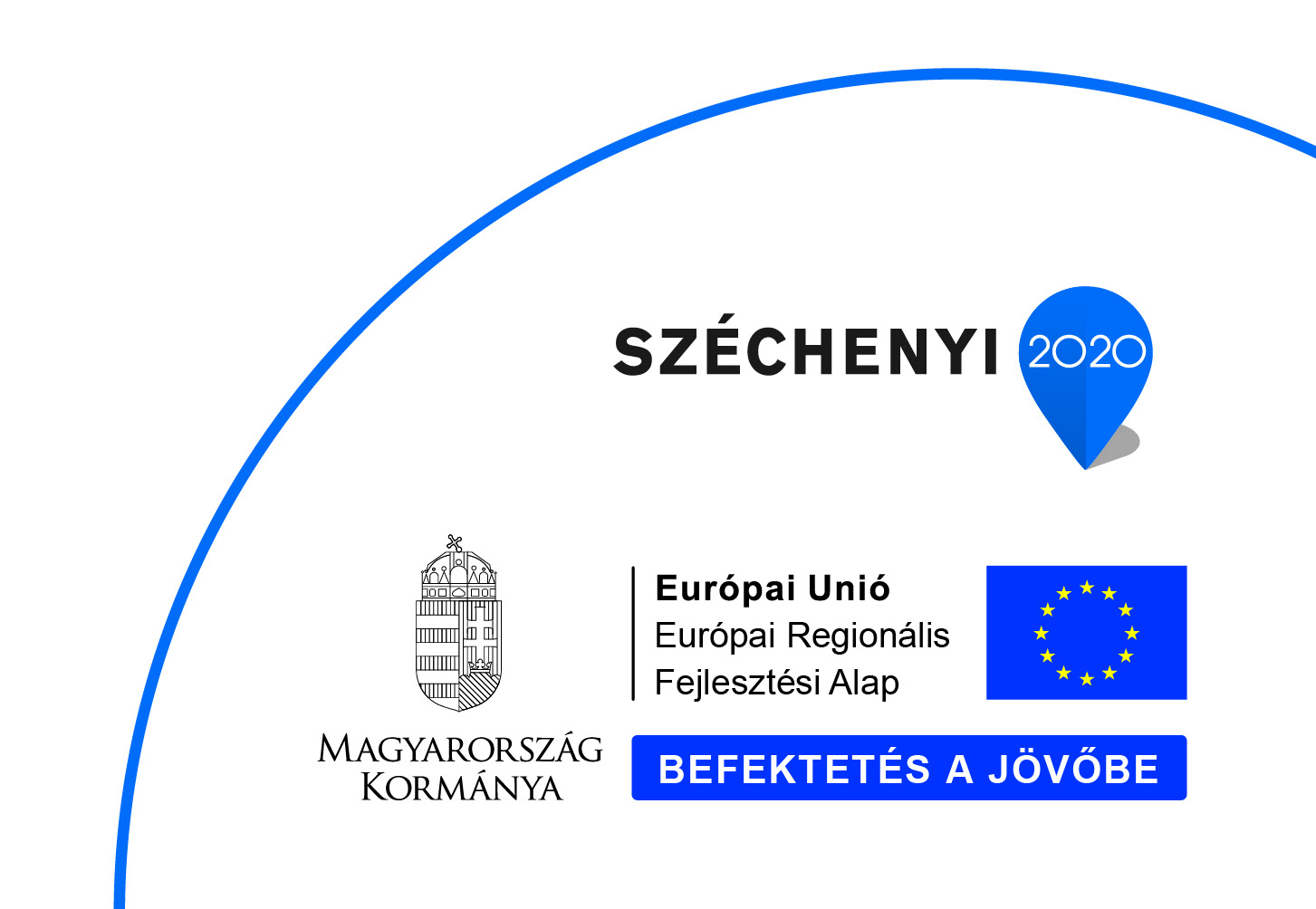 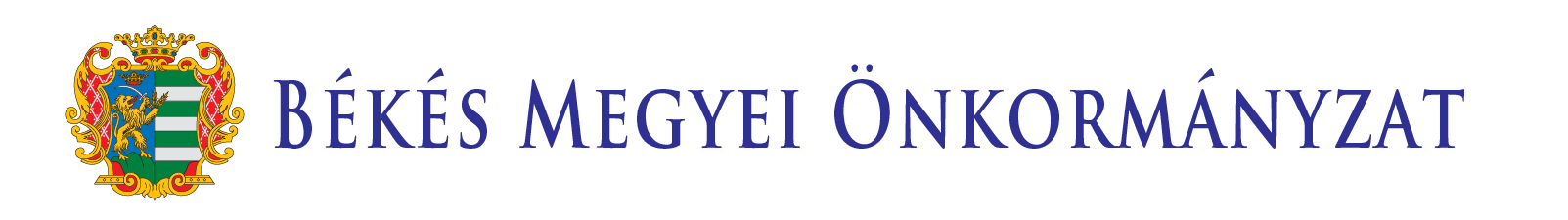 VP - ROADMAp 1.
Projekt ötlet megfogalmazása: (előkészítési szakasz) 2015 IV. negyedév.
Projekt előkészítési szakasz: 2016 I: negyedévtől folyamatosan a pályázati felhívás végleges megjelenéséig.
Projektfejlesztési szakasz: a pályázati felhívás megjelenésétől számított 3 hónapig.
Projekt megvalósítási szakasz: 2016 III. negyedévtől a konstrukciók 	szabályai szerinti időintervallumban (2 év)
Projekt fenntartási szakasz 2018 év IV. negyedévtől a konstrukciók szabályai szerinti időintervallumban (5 év) 
Jó gyakorlatok alkalmazása és kiterjesztése 2020-tól
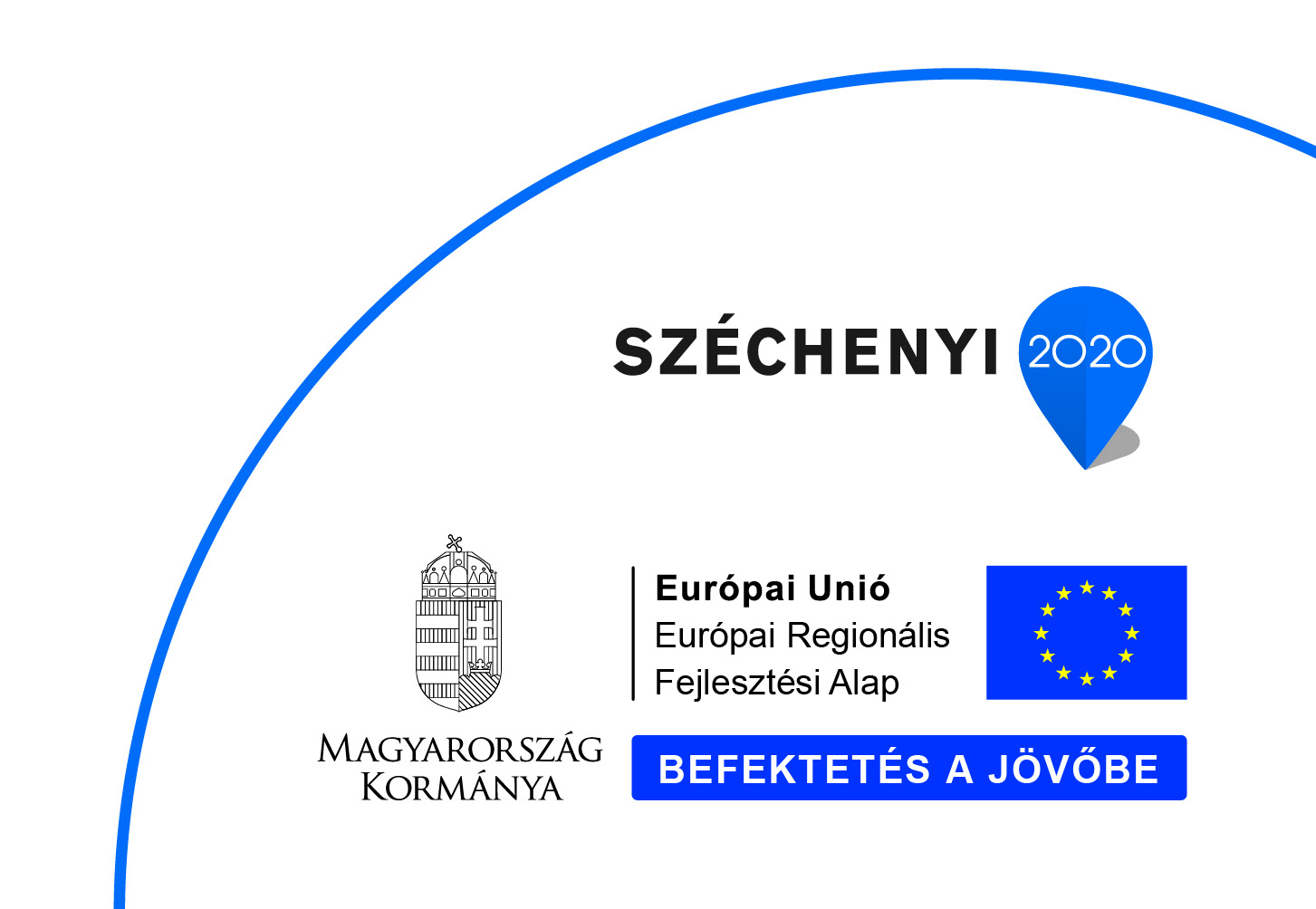 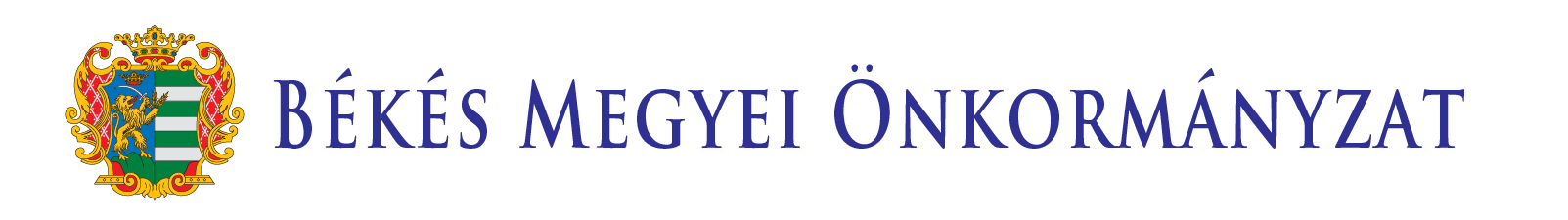 VP - ROADMAp 2.
CÍME: Békés megye, az ország éléskamrája
FORRÁS: VP 6 Mrd Ft
KEDVEZMÉNYEZETT(EK): őstermelők, egyéni vállalkozók, mezőgazdasági profilú gazdasági társaságok. 
KAPCSOLÓDÓ PROGRAM/OK:
 Lépjünk feljebb, vállalati piacbővítési program (GINOP-1)
 Mezőgazdasági aktivitás erősítése a munkanélküliek középtávú önfoglalkozatóvá válásával, komplex programmal. (RO-HU 3.8/B)
 BM-PILOT: A ’Pilot’ közmunkaprogramban dolgozók gazdasága által megtermelt kertészeti termékek piacra jutásának elősegítéséért.
PROJEKT LEÍRÁSA, ELEMEI:
A kertészeti tevékenységet folytatók felkészítése a kertészeti pályázatokra, állattartókat az állattartó telep korszerűsítésre, a szántóföldi növénytermelőket a szárító és terménytárolós pályázatra, területalapú támogatás és AKG program igénybevétele.
A már nyertes fiatal gazdákat ebbe továbbléptetni, a már ilyen tevékenységet folytatók koordinálása, képzések, esélyegyenlőségi beavatkozások, gyakorlati képzőhelyekké válás támogatása, higiénia, egészséges munkahely kialakítása, élőmunka-igényes ágazatokban hátrányos helyzetűek foglalkoztatásának bővítése.
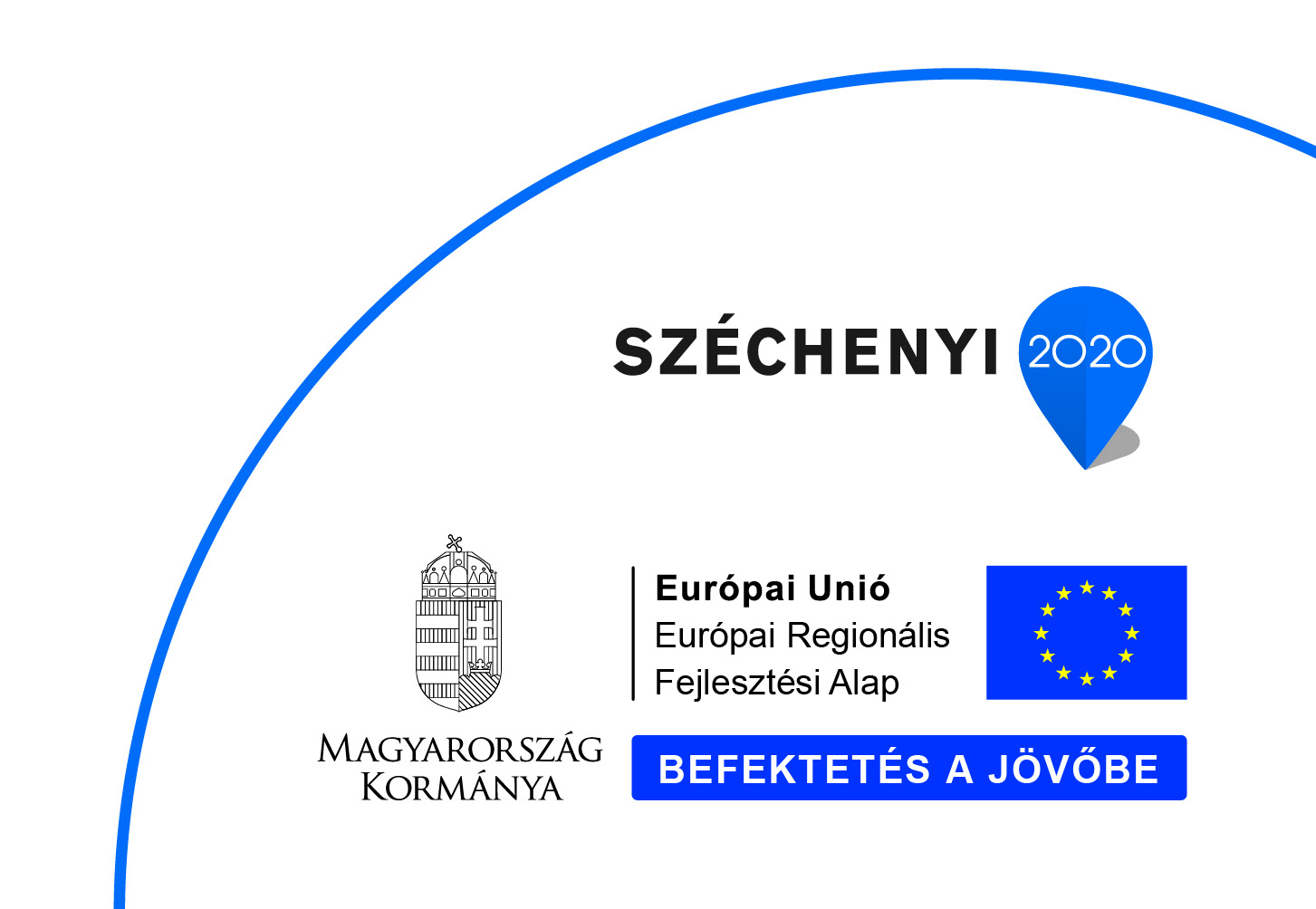 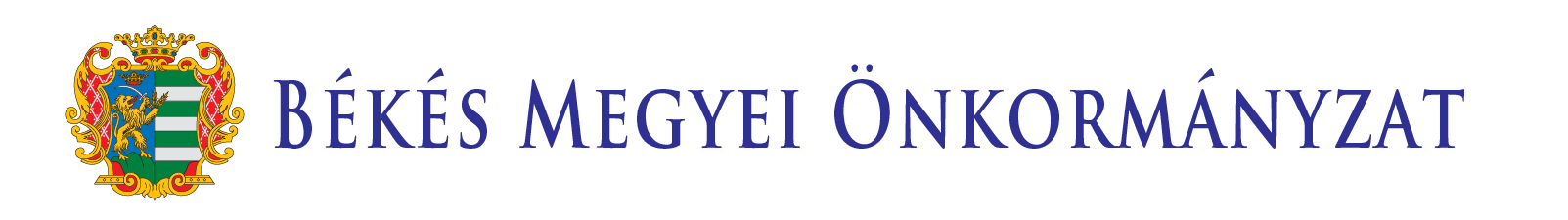 VP - ROADMAp 2.
Projekt ötlet megfogalmazása: (előkészítési szakasz) 2015 IV. negyedév.
Projekt előkészítési szakasz: 2016 I: negyedévtől folyamatosan a pályázati felhívás végleges megjelenéséig.
Projektfejlesztési szakasz: a pályázati felhívás megjelenésétől számított 3 hónapig.
Projekt megvalósítási szakasz: 2016 III. negyedévtől a konstrukciók 	szabályai szerinti időintervallumban (2 év)
Projekt fenntartási szakasz 2018 év IV. negyedévtől a konstrukciók szabályai szerinti időintervallumban (5 év) 
Jó gyakorlatok alkalmazása és kiterjesztése 2020-tól
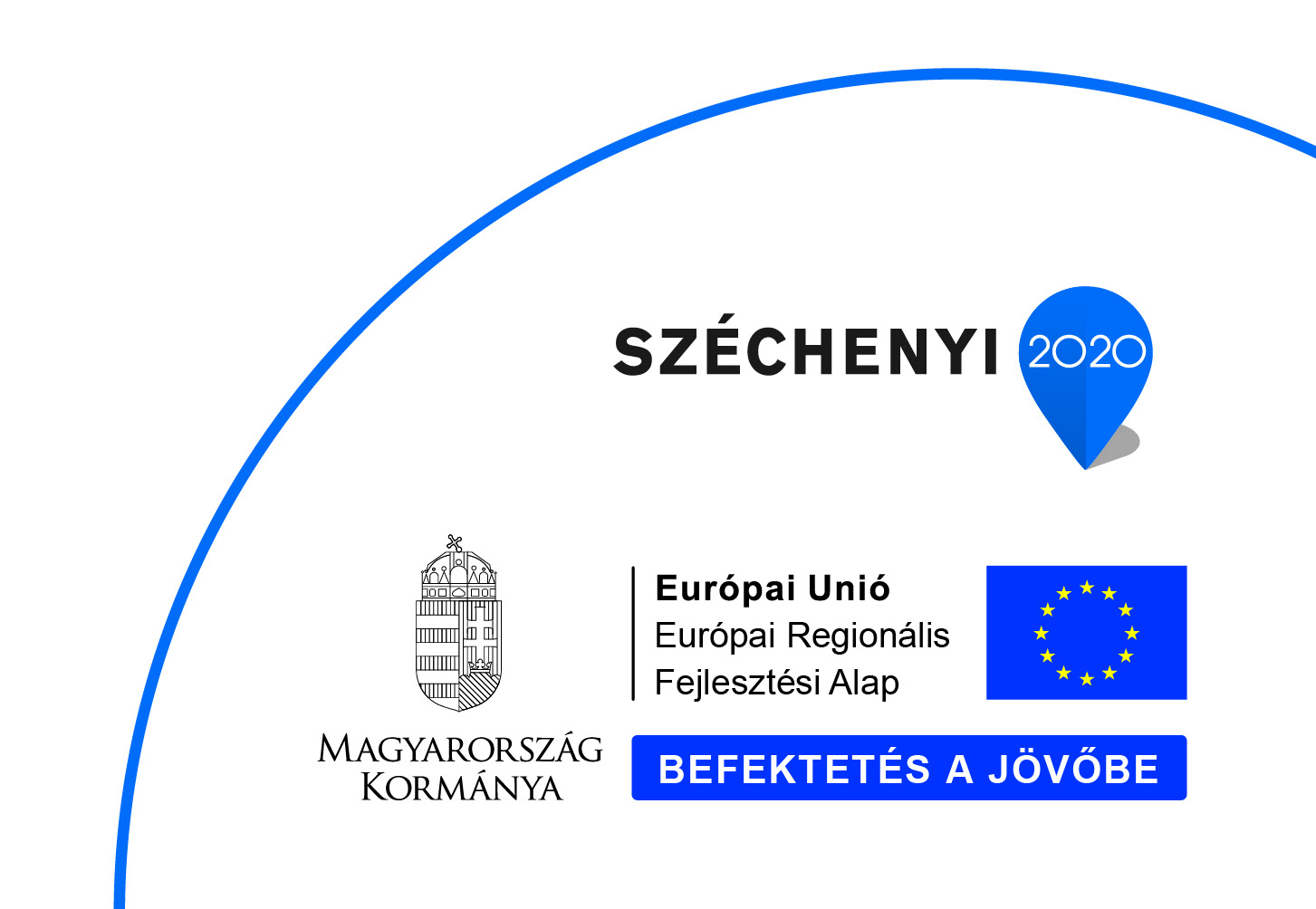 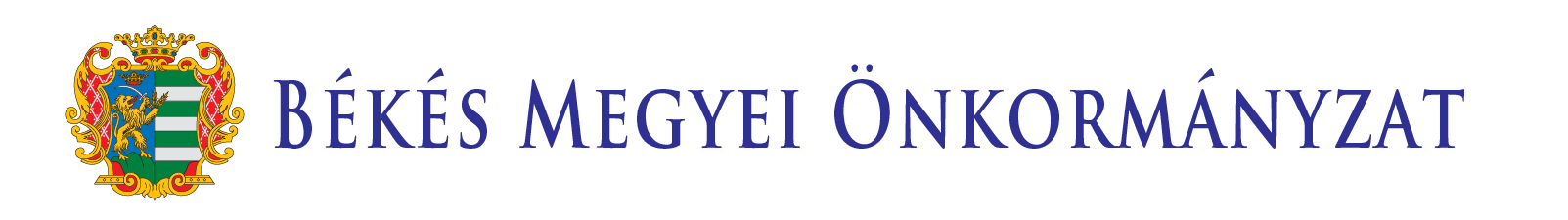 VP - ROADMAp 3.
CÍME: Békés megye, az élelmiszeripar fellegvára
FORRÁS: VP 4 Mrd Ft
KEDVEZMÉNYEZETT(EK): őstermelők, egyéni vállalkozók, mezőgazdasági profilú gazdasági társaságok. 
KAPCSOLÓDÓ PROGRAM/OK:
 Lépjünk feljebb, vállalati piacbővítési program (GINOP-1)
 Mezőgazdasági aktivitás erősítése a munkanélküliek középtávú önfoglalkozatóvá válásával, komplex programmal. (RO-HU 3.8/B)
 Helyi gazdaság erősítése (TOP 1.1)
 BM - PILOT : A ’Pilot’ közmunkaprogramban dolgozók képzése a gazdaságosan működő szociális szövetkezetek érdekében; BM-PILOT: A Pilot közmunkaprogramban dolgozók által felépített  gazdaságok kapacitásbővítéséért
PROJEKT LEÍRÁSA, ELEMEI:
A megyében minél többen tudjanak részt venni a VP élelmiszer-feldolgozás fejlesztéseinek támogatása megnevezésű intézkedésen, és az EFOP-os programokkal is fejleszteni tudják a célcsoportokat. Célszerű hálózatot létrehozni, amelyek a feladata lenne a szereplők tájékoztatása a pályázati kiírásokról, a szereplők felkészítése a pályázatokra, az elszámolások segítése, nyomon követés támogatása. A megyei szereplők beszállítóvá válásának támogatása, felkészíteni őket a minőségbiztosítási rendszerek elvárásaira, az azoknak való megfelelés fontosságára. A lehetséges integrációk megszervezése, az  agrármarketing támogatása. A közmunka-program termékeinek a feldolgozása, vágópontok kialakítása, valamint a kertészet korszerűsítése, csomagolók, hűtőházak, manipuláló terek minél nagyobb számú építése.
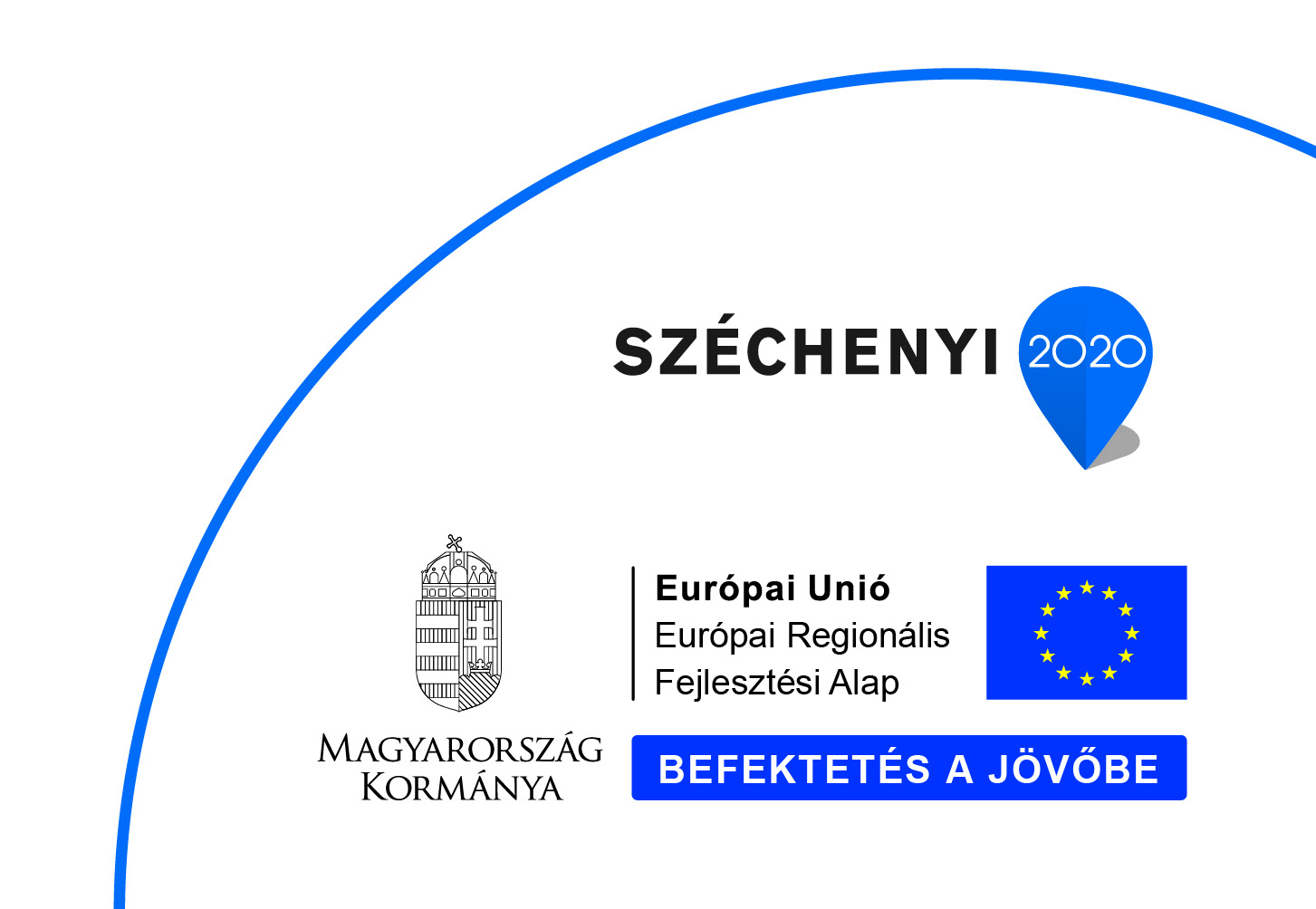 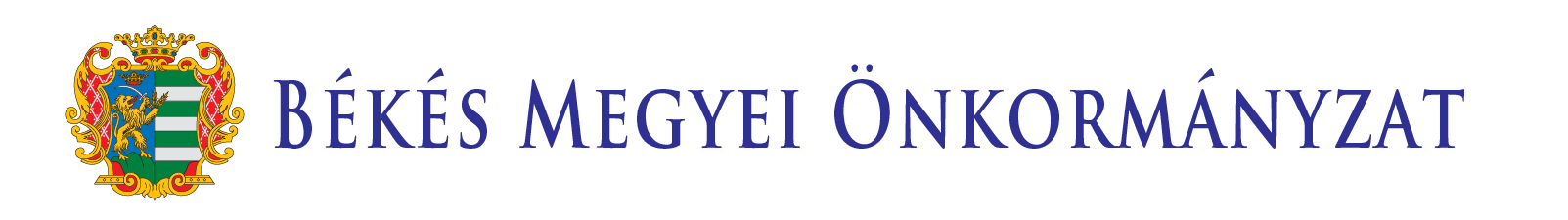 VP - ROADMAp 3.
Projekt ötlet megfogalmazása: (előkészítési szakasz) 2015 IV. negyedév.
Projekt előkészítési szakasz: 2016 I: negyedévtől folyamatosan a pályázati felhívás végleges megjelenéséig.
Projektfejlesztési szakasz: a pályázati felhívás megjelenésétől számított 3 hónapig.
Projekt megvalósítási szakasz: 2016 III. negyedévtől a konstrukciók 	szabályai szerinti időintervallumban (2 év)
Projekt fenntartási szakasz 2018 év IV. negyedévtől a konstrukciók szabályai szerinti időintervallumban (5 év) 
Jó gyakorlatok alkalmazása és kiterjesztése 2020-tól
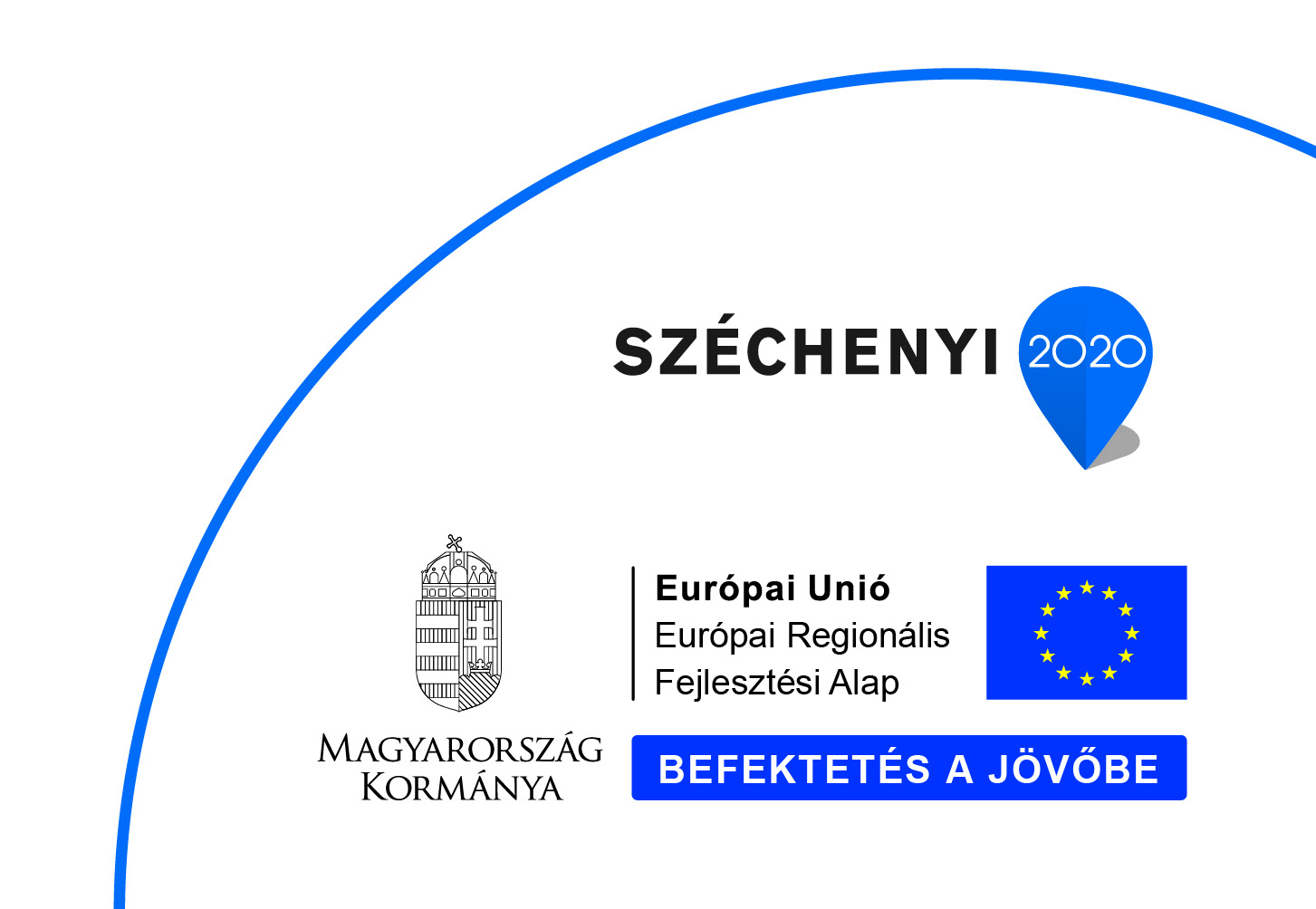 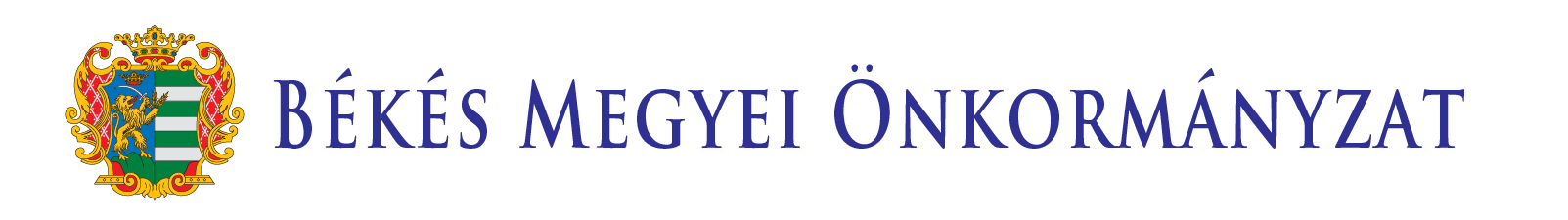 VP - ROADMAp 4.
CÍME: Békés megye, az élhető vidék
FORRÁS: VP 3,5 Mrd Ft
KEDVEZMÉNYEZETT(EK): kistérségi társulások, önkormányzatok, civil szervezetek.
KAPCSOLÓDÓ PROGRAM/OK:
 Lépjünk feljebb, vállalati piacbővítési program (GINOP-1)
 Mezőgazdasági aktivitás erősítése a munkanélküliek középtávú önfoglalkozatóvá válásával, komplex programmal. (RO-HU 3.8/B)
 Helyi gazdaság erősítése (TOP 1.1)
 BM - PILOT program kiterjesztése Békés megyére
Kerékpáros oktató és szemléletformáló központ és tanpálya kialakítása (RO-HU 2. 7/C)

PROJEKT LEÍRÁSA, ELEMEI:

Települések, civil szervezetek támogatása a helyi infrastrukturális pályázatokon való részvételre (100 fő alatti települések „mini-IKSZT”-i, karbantartó gépek vásárlása, falubusz-program, közbiztonság-javítás, közkonyha-felújítás, településképet meghatározó épületek korszerűsítése.
A VP-s önkormányzati fejlesztések közül minél többet a megyébe kell hozni, annak érdekében, hogy elsősorban a vidéki, gyakran szolgáltatáshiányos területeken is a lakosság hozzáférhessen azokhoz a közszolgáltatásokhoz, amelyek megilletik őket.
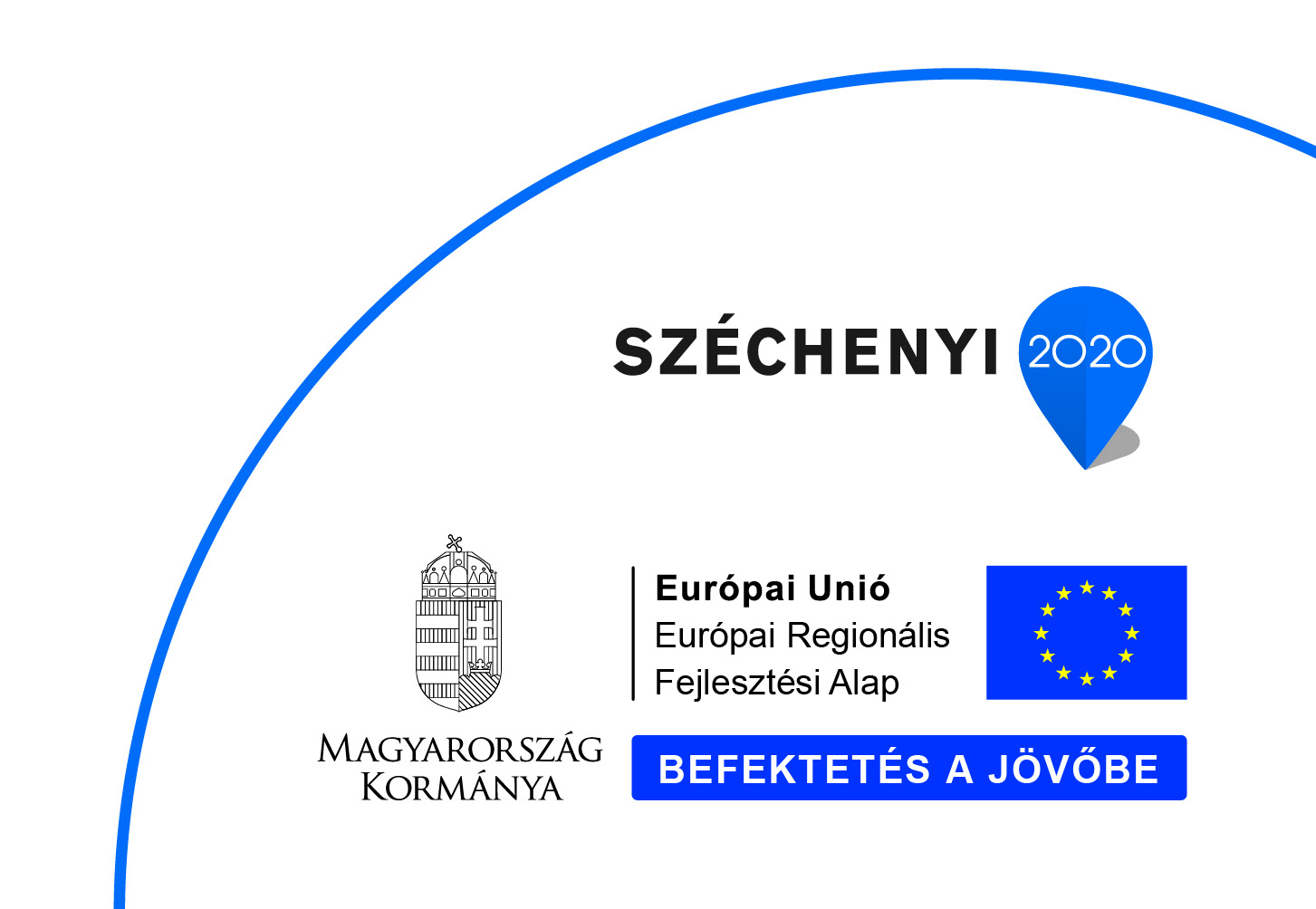 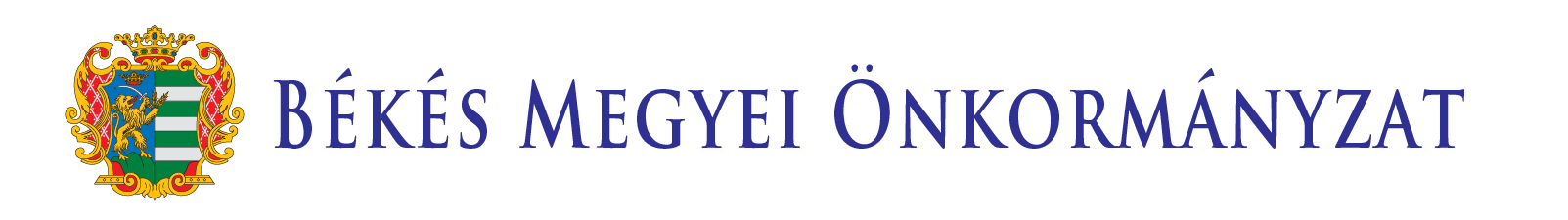 VP - ROADMAp 4.
Projekt ötlet megfogalmazása: (előkészítési szakasz) 2015 IV. negyedév.
Projekt előkészítési szakasz: 2016 I: negyedévtől folyamatosan a pályázati felhívás végleges megjelenéséig.
Projektfejlesztési szakasz: a pályázati felhívás megjelenésétől számított 3 hónapig.
Projekt megvalósítási szakasz: 2016 III. negyedévtől a konstrukciók 	szabályai szerinti időintervallumban (2 év)
Projekt fenntartási szakasz 2018 év IV. negyedévtől a konstrukciók szabályai szerinti időintervallumban (5 év) 
Jó gyakorlatok alkalmazása és kiterjesztése 2020-tól
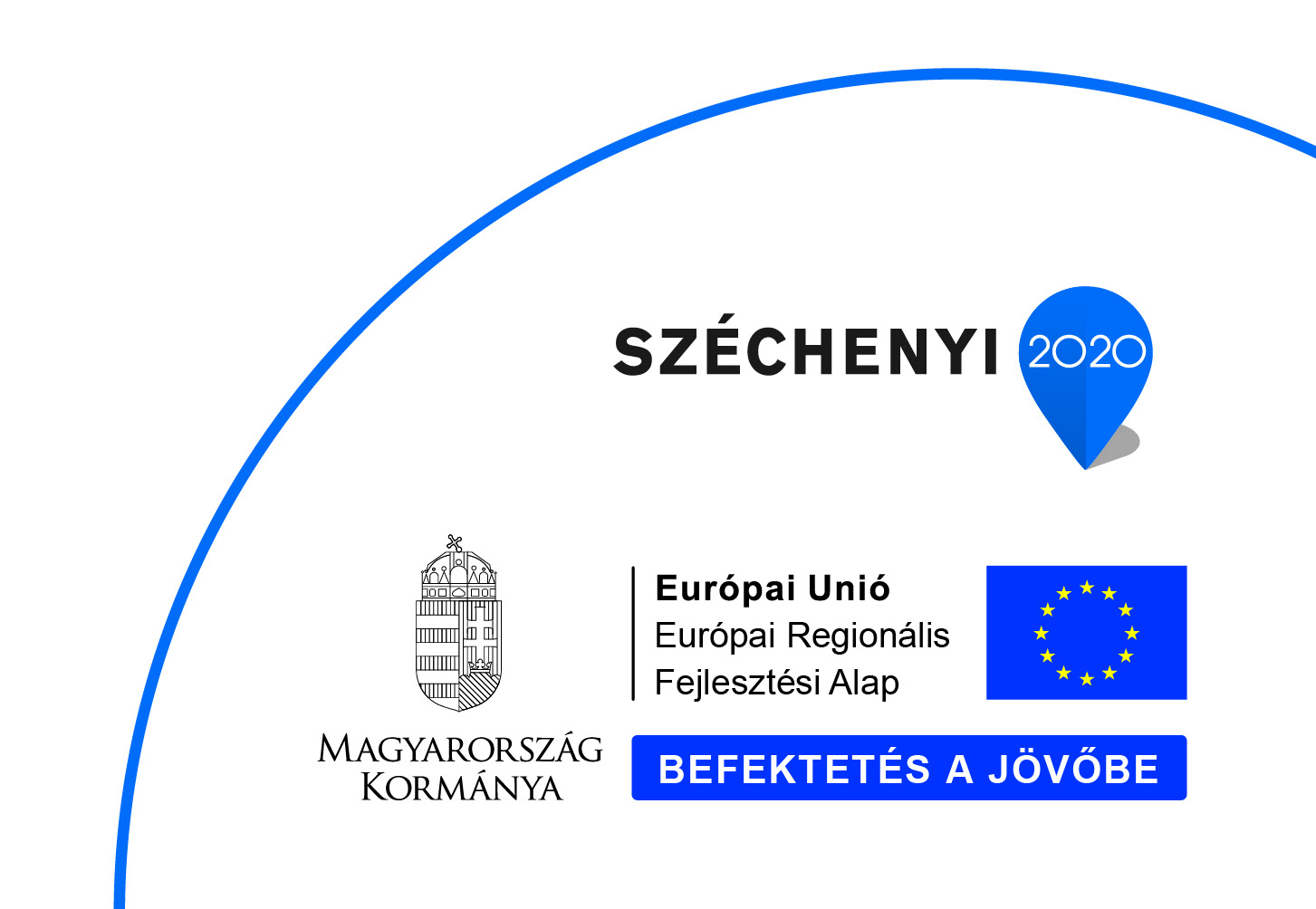 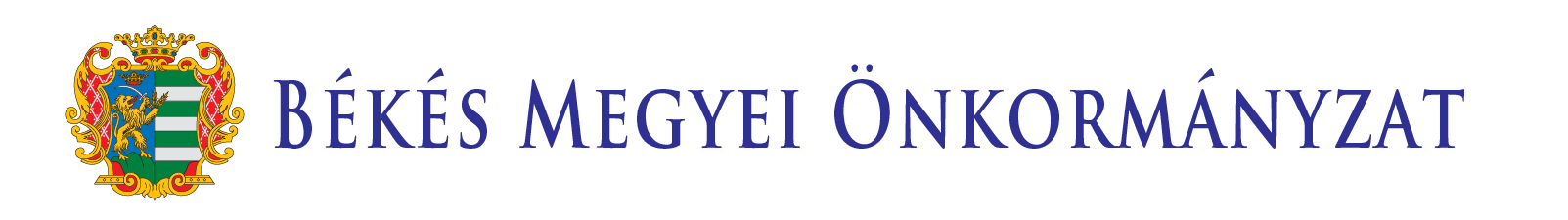 VP - ROADMAp 5.
CÍME: Békés megye, az összefogás mintája
FORRÁS: VP 2,4 Mrd Ft
KEDVEZMÉNYEZETT(EK): kistérségi társulások, önkormányzatok, civil szervezetek.
KAPCSOLÓDÓ PROGRAM/OK:
 Mezőgazdasági aktivitás erősítése a munkanélküliek középtávú önfoglalkozatóvá válásával, komplex programmal. (RO-HU 3.8/B) 
 Leszakadó társadalmi rétegek erősítése (TOP-4.1); Versenyképes  munkaerő és vállalkozók Békés megye jövőjéért (TOP - 5.2)
 BM-PILOT program kiterjesztése Békés megyére

PROJEKT LEÍRÁSA, ELEMEI:

Békés megyei önkormányzat, LEADER HACS-ok, NAK és MNVH munkájának összehangolása, térségek közötti és nemzetközi projektek generálásának támogatása, megyei szociális szövetkezetek fejlesztése, termelői és értékesítő szövetkezetek létrehozása, agrár innováció fejlesztése, ezen alapokra építve komplex humán felzárkóztató programok kidolgozása és végrehajtása.
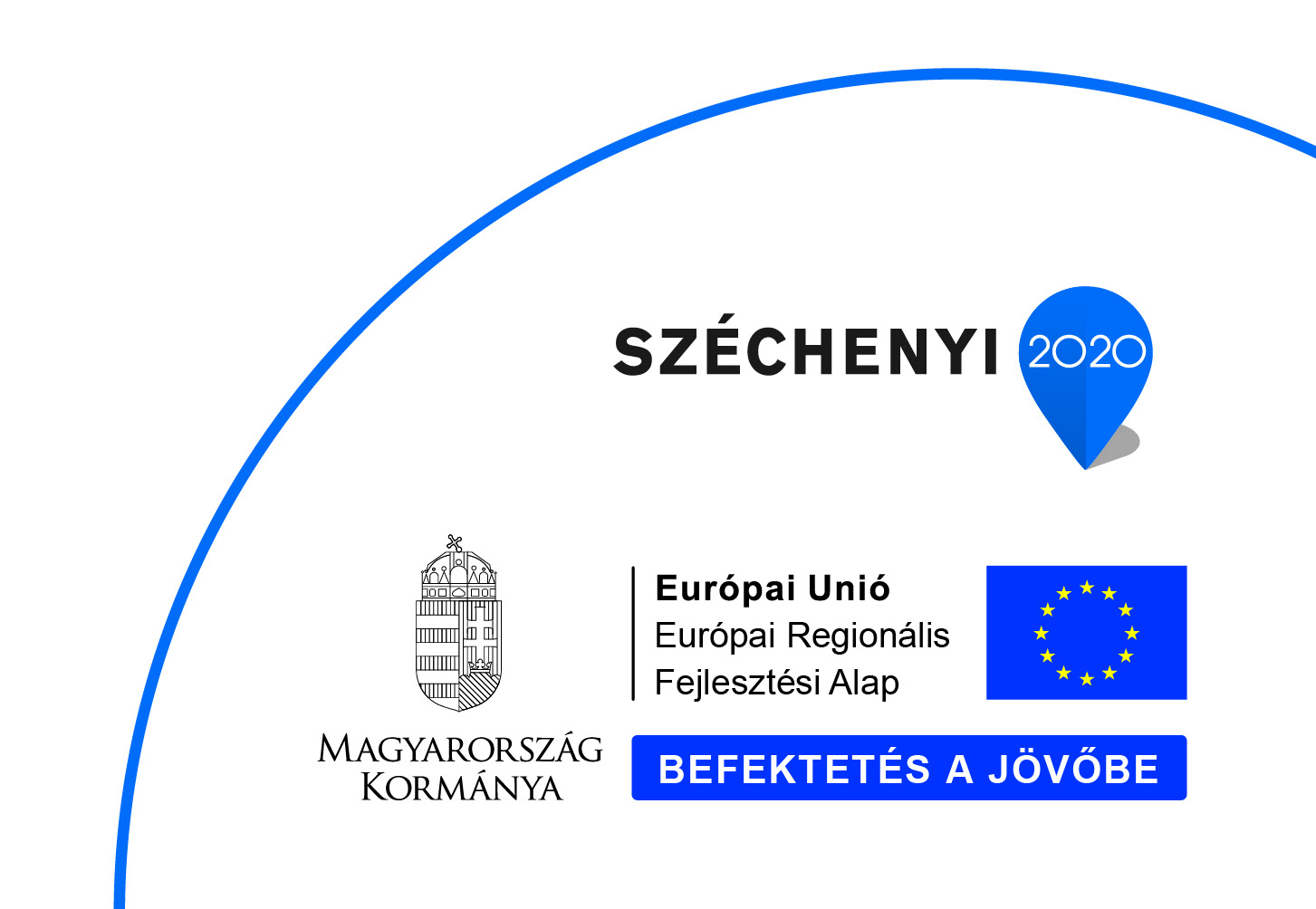 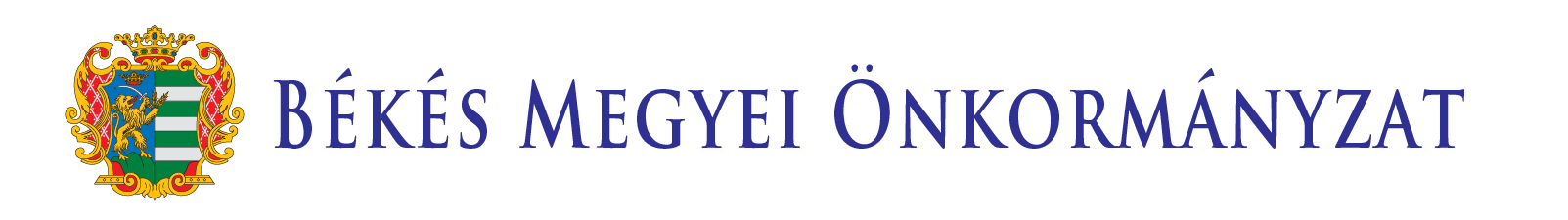 VP - ROADMAp 5.
Projekt ötlet megfogalmazása: (előkészítési szakasz) 2015 IV. negyedév.
Projekt előkészítési szakasz: 2016 I: negyedévtől folyamatosan a pályázati felhívás végleges megjelenéséig.
Projektfejlesztési szakasz: a pályázati felhívás megjelenésétől számított 3 hónapig.
Projekt megvalósítási szakasz: 2017 II. negyedévtől a konstrukciók 	szabályai szerinti időintervallumban (2 év)
Projekt fenntartási szakasz 2019 év III. negyedévtől a konstrukciók szabályai szerinti időintervallumban (5 év) 
Jó gyakorlatok alkalmazása és kiterjesztése 2021-tól
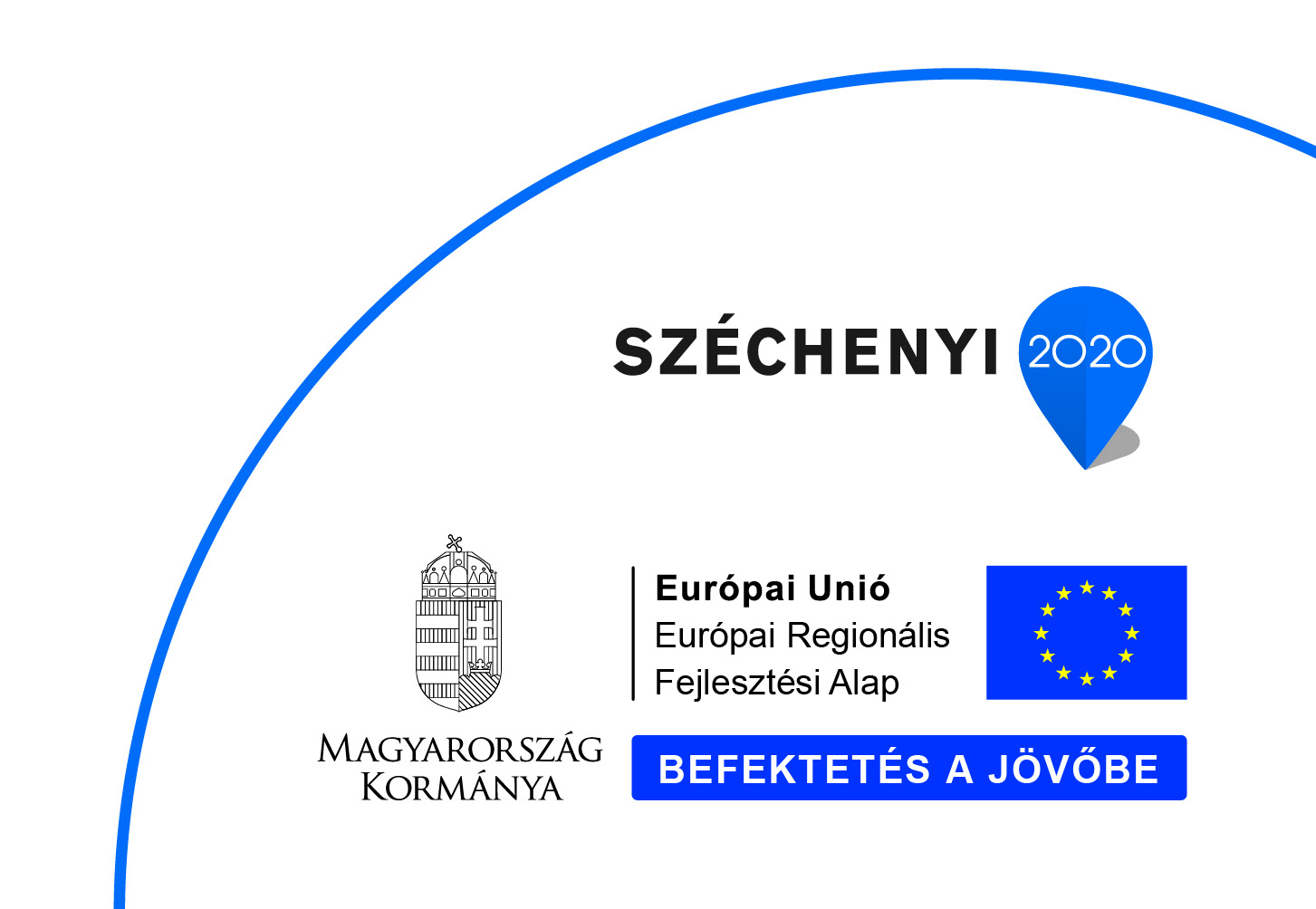 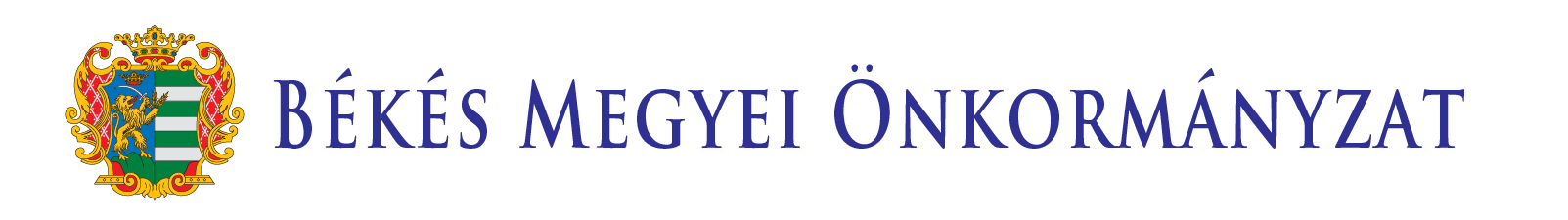 VP - ROADMAp 6.
CÍME: Békés megye, a természeti értékek tárháza
FORRÁS: VP 1 Mrd Ft
KEDVEZMÉNYEZETT(EK): őstermelők, mezőgazdasági vállalkozók.
KAPCSOLÓDÓ PROGRAM/OK:
 Lépjünk feljebb, vállalati piacbővítési program (GINOP-1)
 Az egyházakra épülő turizmus továbbfejlesztése Békés és Arad megyében (RO-HU 1. 6/C)
 Szemléletformálás, tapasztalatcserét segítő rendezvények, programok a magyar-román határtérségben (RO-HU 3. 8/B)
 Vendégváró Békés Megye Program (TOP 1.2)

PROJEKT LEÍRÁSA, ELEMEI:
Erdősítési program, ültetvény-telepítések, halastavak létesítése, korszerűsítése, „legelő- és puszta-program”, meglévő tavak kihasználása, kapcsolódó szemléletformáló programok végrehajtása. A program kapcsán kialakulnak olyan új az aktív- (kerékpáros) és öko turisztikai tematikus útvonalak, amelyek színesítik a turisztikai potenciált a megyében.
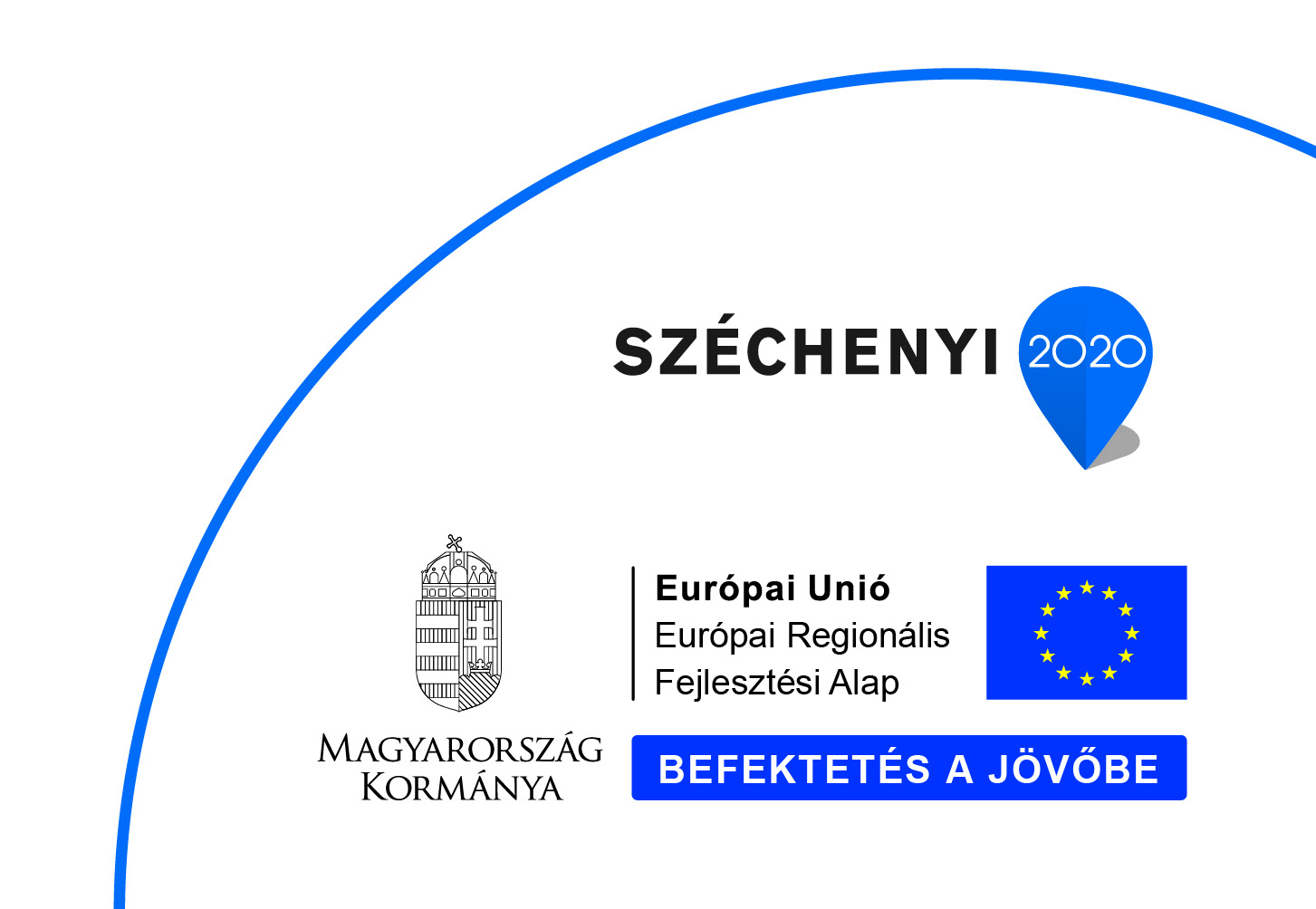 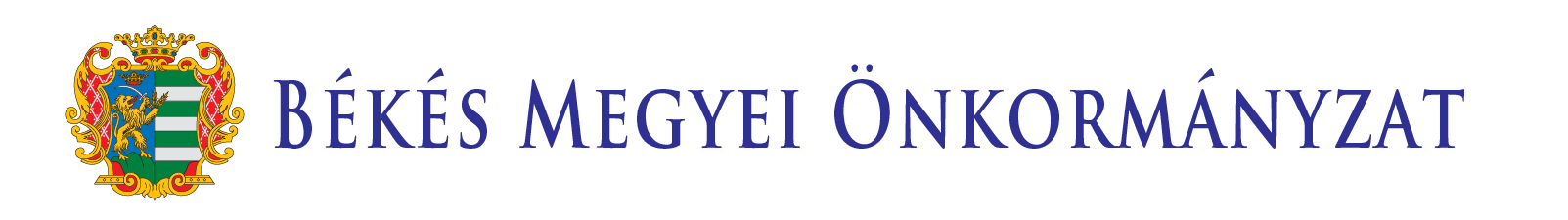 VP - ROADMAp 6.
Projekt ötlet megfogalmazása: (előkészítési szakasz) 2015 IV. negyedév.
Projekt előkészítési szakasz: 2016 I: negyedévtől folyamatosan a pályázati felhívás végleges megjelenéséig.
Projektfejlesztési szakasz: a pályázati felhívás megjelenésétől számított 3 hónapig.
Projekt megvalósítási szakasz: 2016 III. negyedévtől a konstrukciók 	szabályai szerinti időintervallumban (2 év)
Projekt fenntartási szakasz 2018 év IV. negyedévtől a konstrukciók szabályai szerinti időintervallumban (5 év) 
Jó gyakorlatok alkalmazása és kiterjesztése 2020-tól
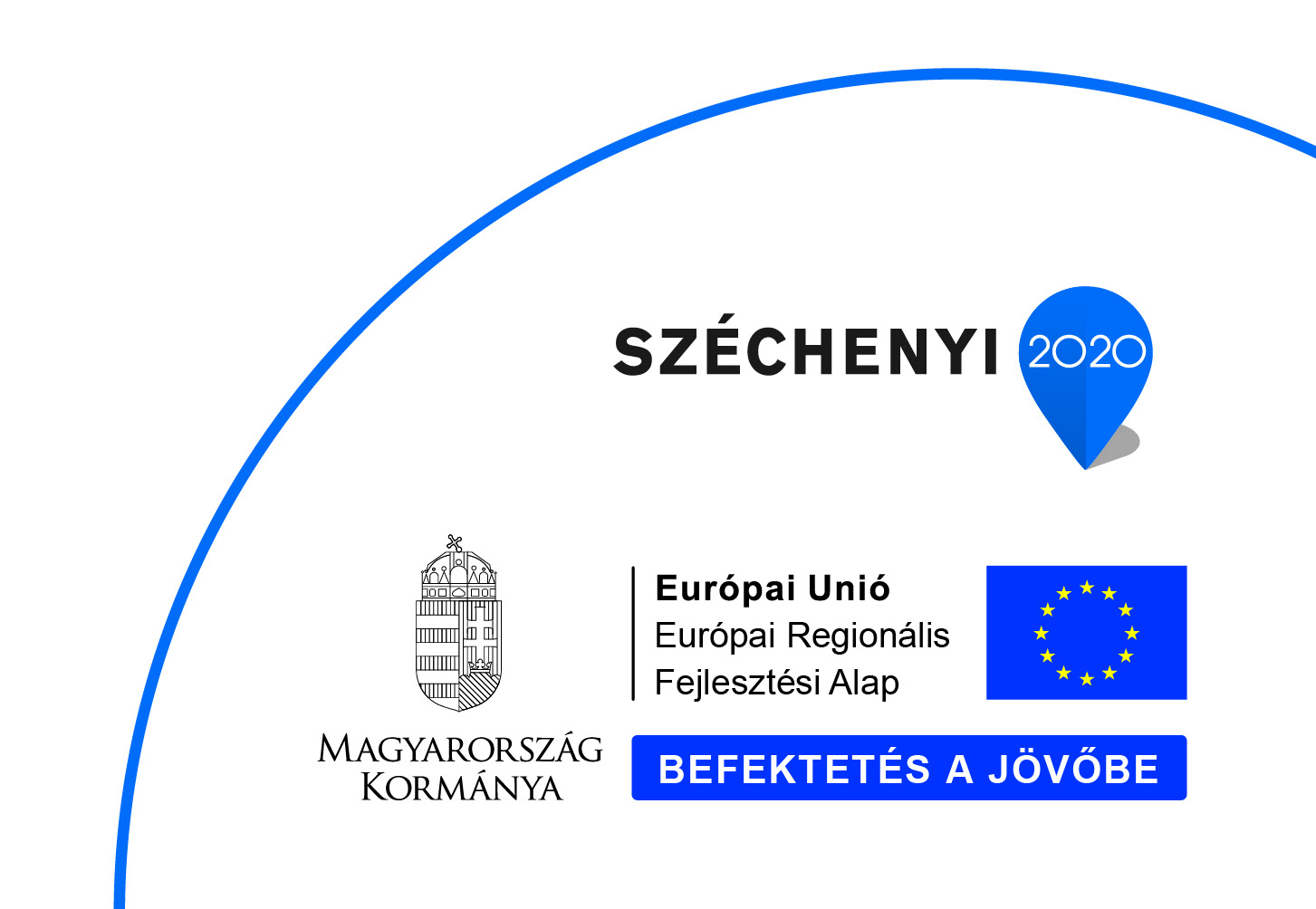 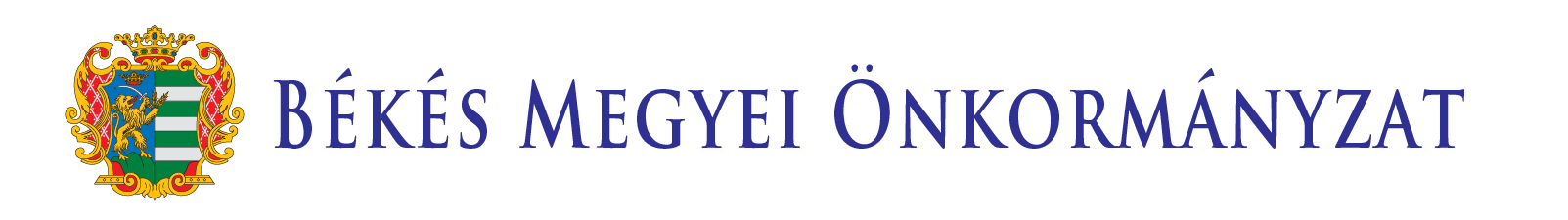 BM-PILOT - ROADMAp 1.
CÍME: A ’Pilot’ közmunkaprogramban dolgozók képzése a gazdaságosan működő szociális szövetkezetek érdekében
FORRÁS: BM; 
KEDVEZMÉNYEZETT(EK): Önkormányzatok, szociális szövetkezetek.
KAPCSOLÓDÓ PROGRAM/OK:
 Mezőgazdasági aktivitás erősítése a munkanélküliek középtávú önfoglalkozatóvá   válásával, komplex programmal (RO-HU 3.8/B); Együttműködés az oktatás és a munkaerőpiac   fejlesztése céljából  (RO-HU 3.8/B)
 Leszakadó társadalmi rétegek erősítése (TOP-4.1); Versenyképes  munkaerő és vállalkozók Békés megye jövőjéért (TOP - 5.2)
PROJEKT LEÍRÁSA, ELEMEI:
A gazdasági modell (Pilot program) célja egy olyan újszerű, gazdaságilag is fenntartható (azaz állami források nélkül is működőképes) rendszer felállítása, amely a térség munkanélküliségi mutatóit jelentősen csökkenti úgy, hogy érdemi és hosszútávon is fenntartható gazdasági tevékenységet eredményezzen. A program keretében a tevékenységhez szükséges alap-, és közép fokú képesítések megszerzésének elősegítése, képzések tanfolyamok szervezésével, gyakorlati helyek kialakításával.
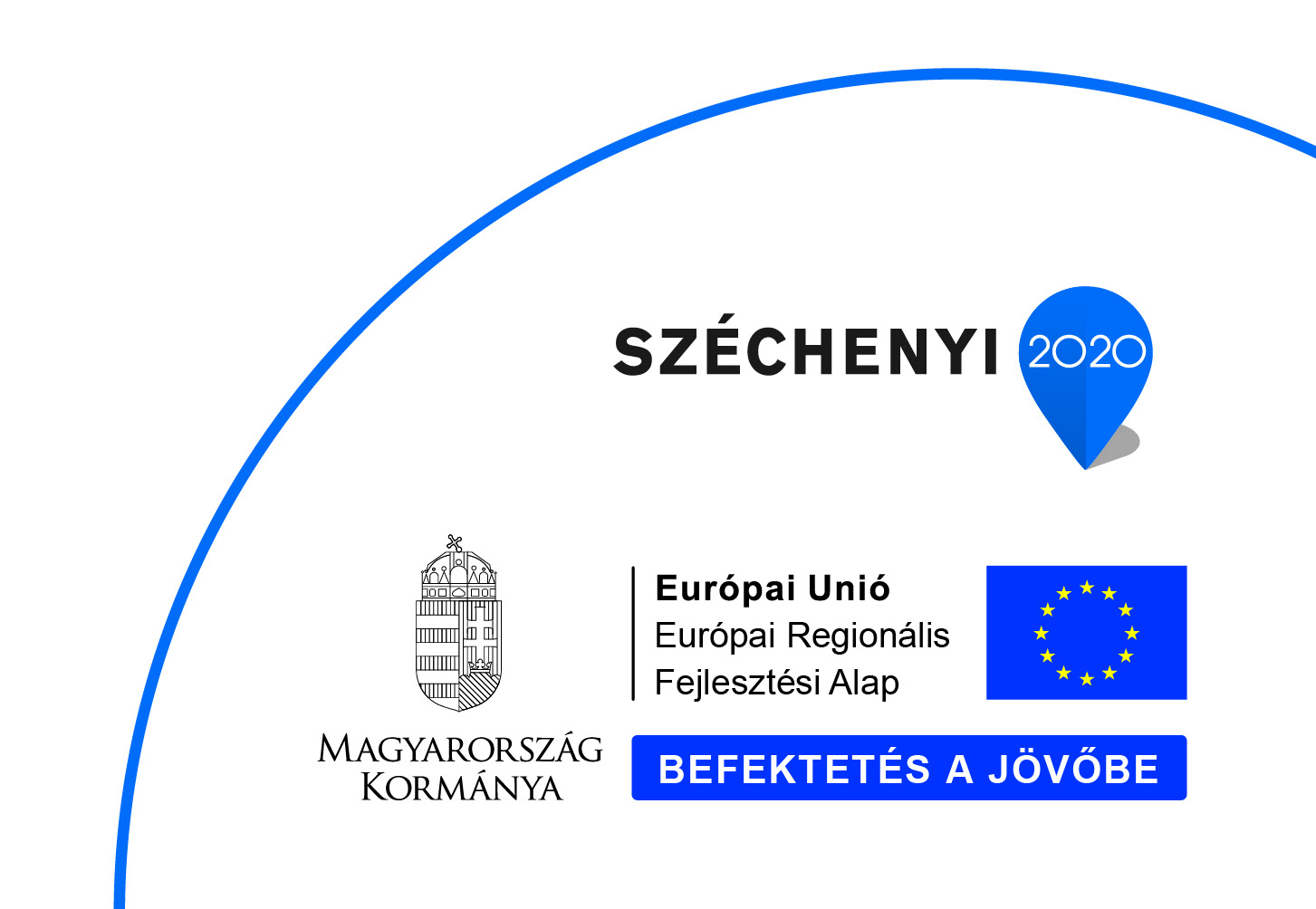 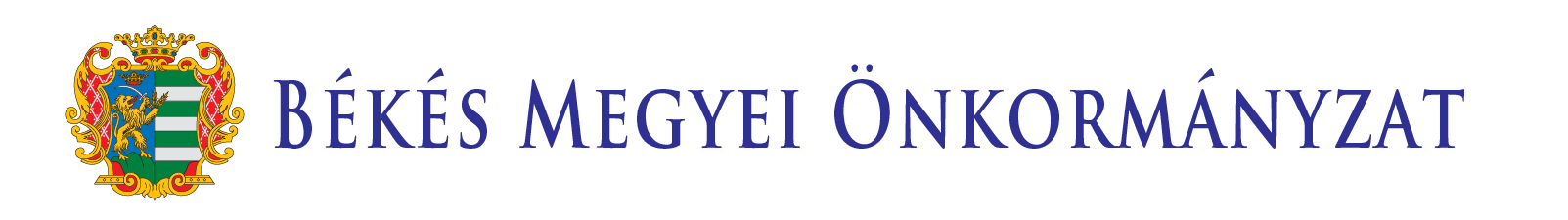 BM-PILOT - ROADMAp 1.
Projekt ötlet megfogalmazása: (előkészítési szakasz) 2015 IV. negyedév.
Projekt előkészítési szakasz: 2016 I: negyedévtől folyamatosan a pályázati felhívás végleges megjelenéséig.
Projektfejlesztési szakasz: a pályázati felhívás megjelenésétől számított 3 hónapig.
Projekt megvalósítási szakasz: 2016 III. negyedévtől a konstrukciók 	szabályai szerinti időintervallumban (3 év)
Projekt fenntartási szakasz 2019 év IV. negyedévtől a konstrukciók szabályai szerinti időintervallumban (3 év) 
Jó gyakorlatok alkalmazása és kiterjesztése 2020-tól
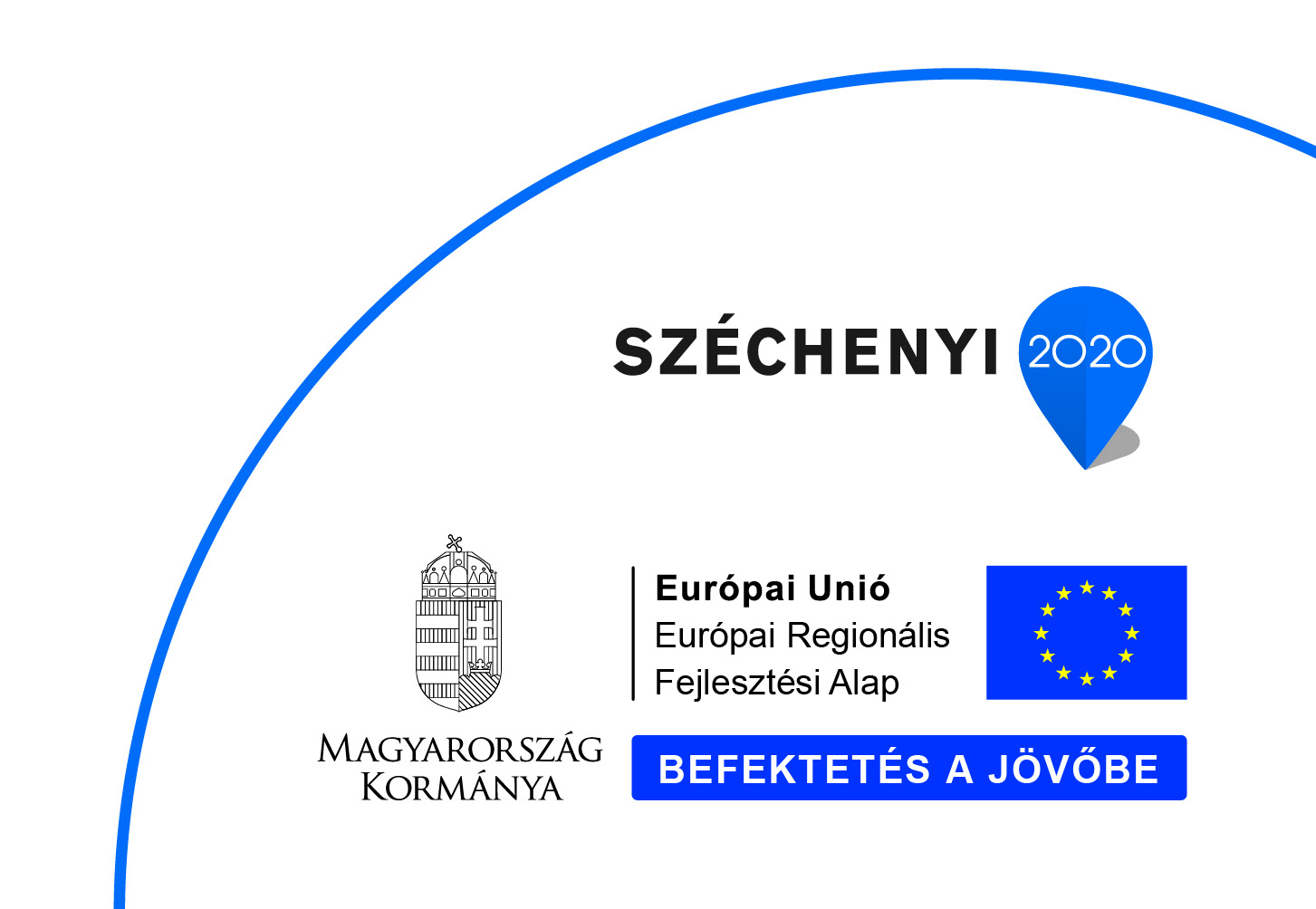 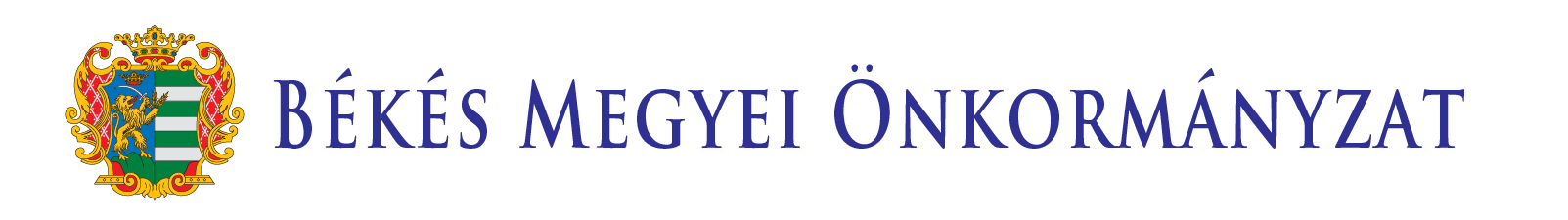 BM-PILOT - ROADMAp 2.
CÍME: A Pilot közmunkaprogramban dolgozók által felépített  gazdaságok kapacitásbővítéséért
FORRÁS: BM; 
KEDVEZMÉNYEZETT(EK): Önkormányzatok, szociális szövetkezetek.
KAPCSOLÓDÓ PROGRAM/OK:
 Lépjünk feljebb, vállalati piacbővítési program (GINOP-1)
 Mezőgazdasági aktivitás erősítése a munkanélküliek középtávú önfoglalkozatóvá   válásával, komplex programmal (RO-HU 3.8/B); 
Versenyképes  munkaerő és vállalkozók Békés megye jövőjéért (TOP - 5.2)
 Békés megye, az élelmiszeripar fellegvára (VP)
PROJEKT LEÍRÁSA, ELEMEI:
A Pilot program eredményeként létrejövő szociális szövetkezetek részére termesztő berendezések építése beszerzése, állattartó telepek bővítése, felújítása, korszerűsítése. Azokon a településeken ahol még nem működik szociális szövetkezet, ott ennek a létrejöttének elősegítése.
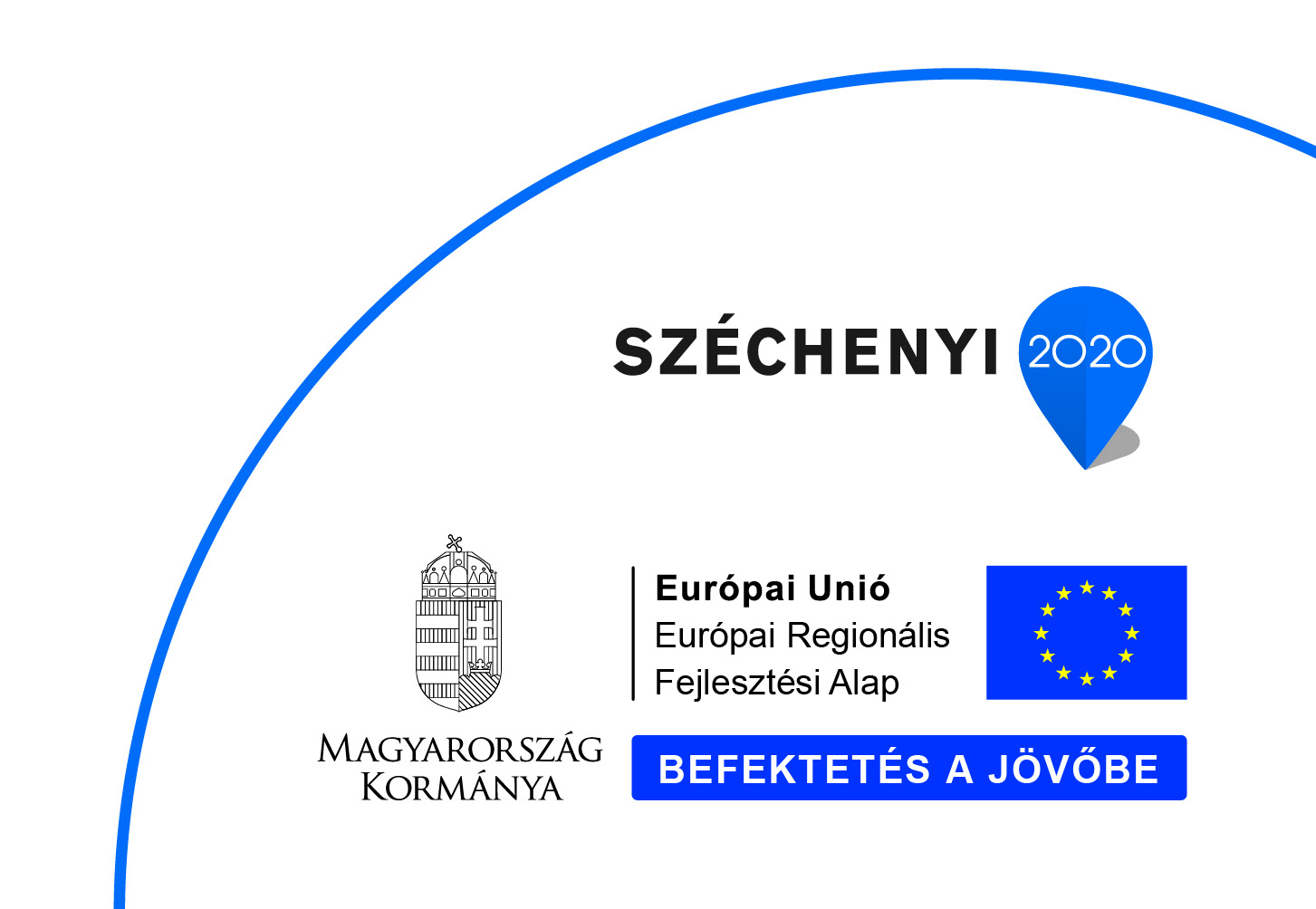 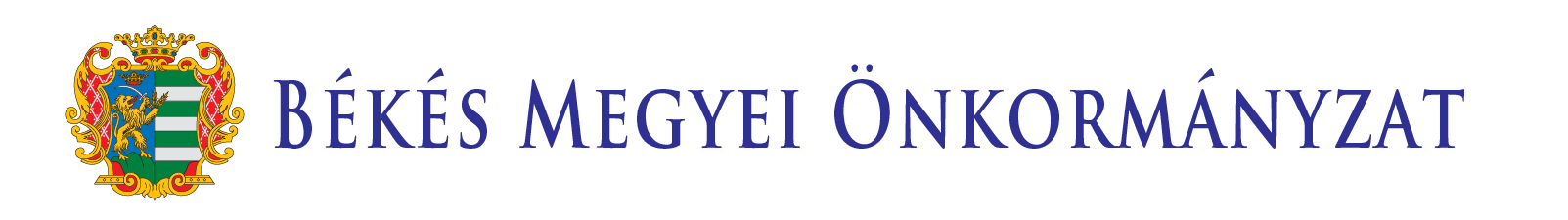 BM-PILOT - ROADMAp 2.
Projekt ötlet megfogalmazása: (előkészítési szakasz) 2015 IV. negyedév.
Projekt előkészítési szakasz: 2016 I: negyedévtől folyamatosan a pályázati felhívás végleges megjelenéséig.
Projektfejlesztési szakasz: a pályázati felhívás megjelenésétől számított 3 hónapig.
Projekt megvalósítási szakasz: 2016 III. negyedévtől a konstrukciók 	szabályai szerinti időintervallumban (3 év)
Projekt fenntartási szakasz 2019 év IV. negyedévtől a konstrukciók szabályai szerinti időintervallumban (3 év) 
Jó gyakorlatok alkalmazása és kiterjesztése 2020-tól
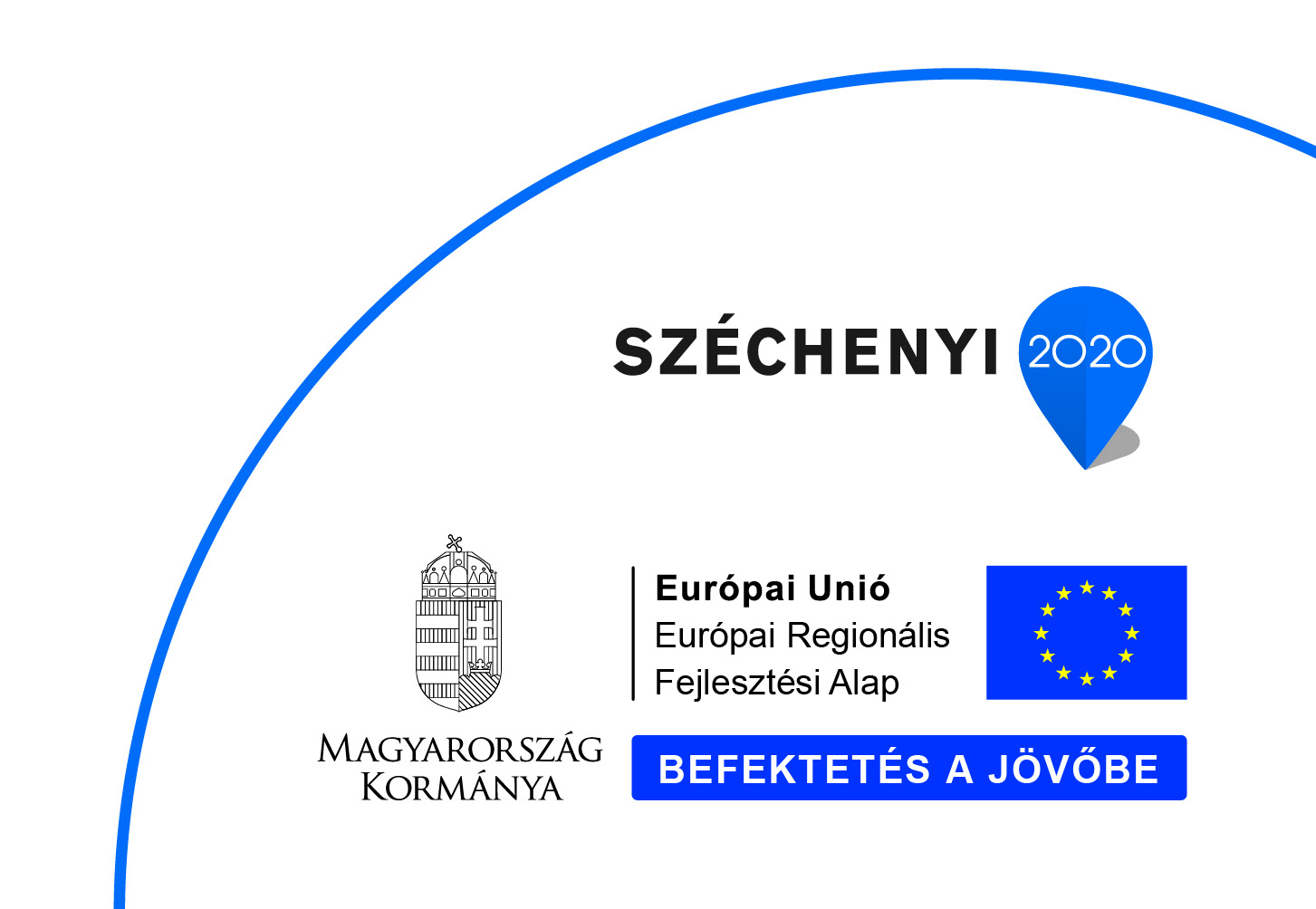 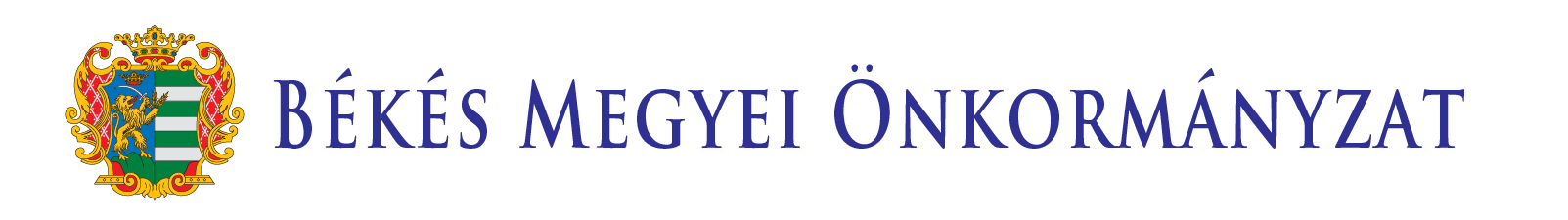 BM-PILOT - ROADMAp 3.
CÍME: A ’Pilot’ közmunkaprogramban dolgozók gazdasága által megtermelt kertészeti termékek piacra jutásának elősegítéséért
FORRÁS: BM;
KEDVEZMÉNYEZETT(EK): Önkormányzatok, szociális szövetkezetek.
KAPCSOLÓDÓ PROGRAM/OK:
 Lépjünk feljebb, vállalati piacbővítési program (GINOP-1)
 Mezőgazdasági aktivitás erősítése a munkanélküliek középtávú önfoglalkozatóvá   válásával, komplex programmal (RO-HU 3.8/B); 
Inkubátorház kialakítása RO-HU 3.8/B
 Békés megye, az ország éléskamrája (VP)
PROJEKT LEÍRÁSA, ELEMEI:
A gazdasági modell (Pilot program) célja egy olyan újszerű, gazdaságilag is fenntartható (azaz a jövőben állami források nélkül is működőképes) rendszer felállítása, amely a térség munkanélküliségi mutatóit jelentősen csökkenti úgy, hogy érdemi és hosszútávon is fenntartható gazdasági tevékenységet végez, illetve ezen tevékenységhez szükséges alapképesítések megszerzésének elősegítése.
A működéshez szükséges infrastruktúra kialakítása (növényházak, állattartó épületek, mezőgazdasági termékek feldolgozásához szükséges épületek, eszközök) ezek a BM és VP forrásokból finanszírozhatók.
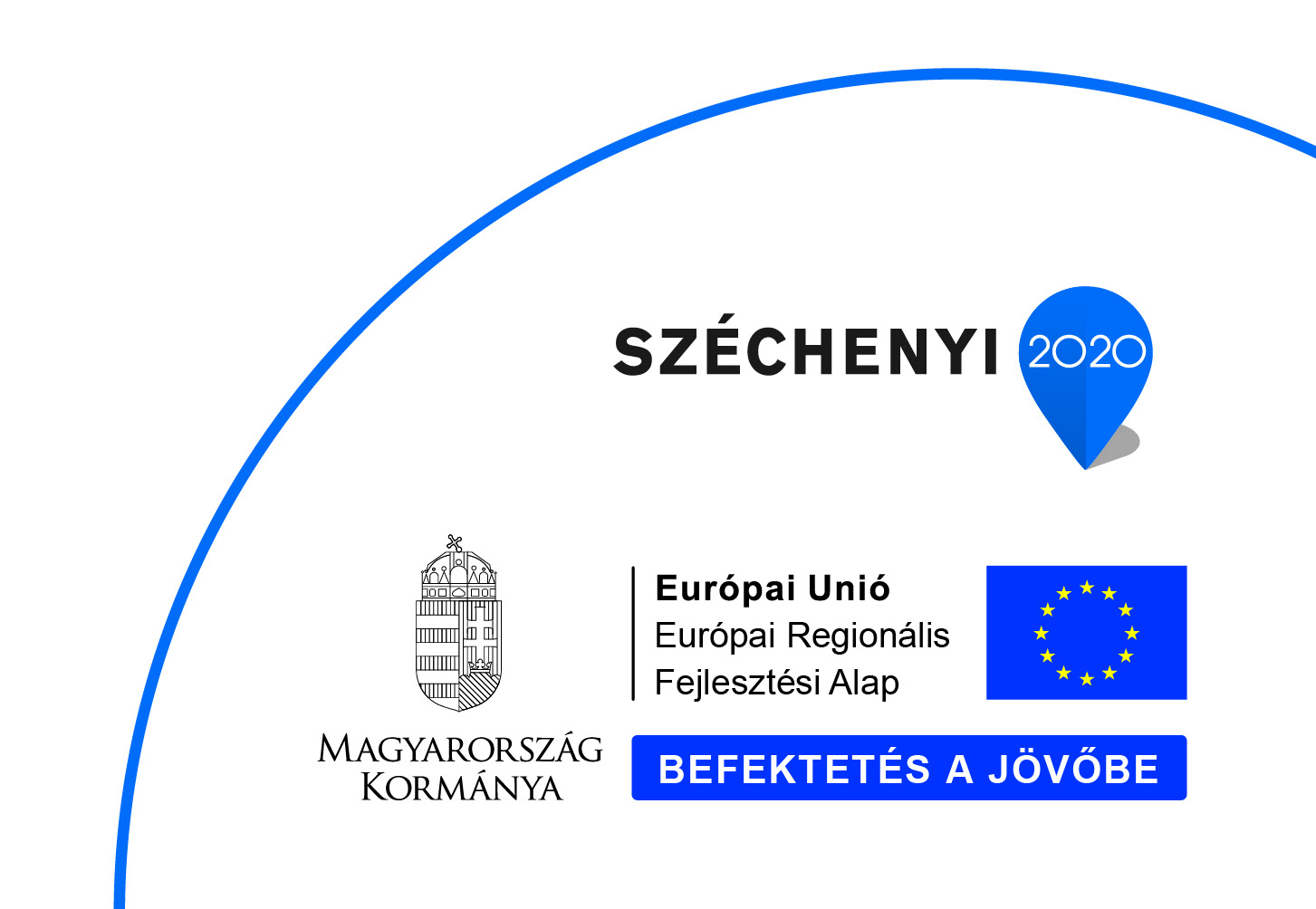 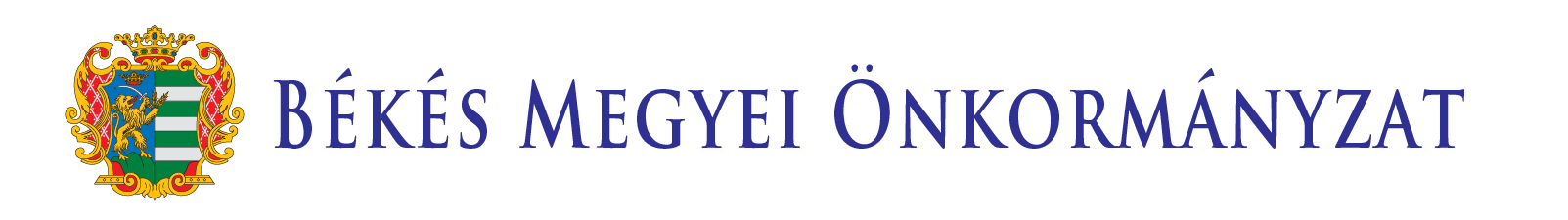 BM-PILOT - ROADMAp 3..
Projekt ötlet megfogalmazása: (előkészítési szakasz) 2015 IV. negyedév.
Projekt előkészítési szakasz: 2016 I: negyedévtől folyamatosan a pályázati felhívás végleges megjelenéséig.
Projektfejlesztési szakasz: a pályázati felhívás megjelenésétől számított 3 hónapig.
Projekt megvalósítási szakasz: 2016 III. negyedévtől a konstrukciók 	szabályai szerinti időintervallumban (3 év)
Projekt fenntartási szakasz 2019 év IV. negyedévtől a konstrukciók szabályai szerinti időintervallumban (3 év) 
Jó gyakorlatok alkalmazása és kiterjesztése 2020-tól
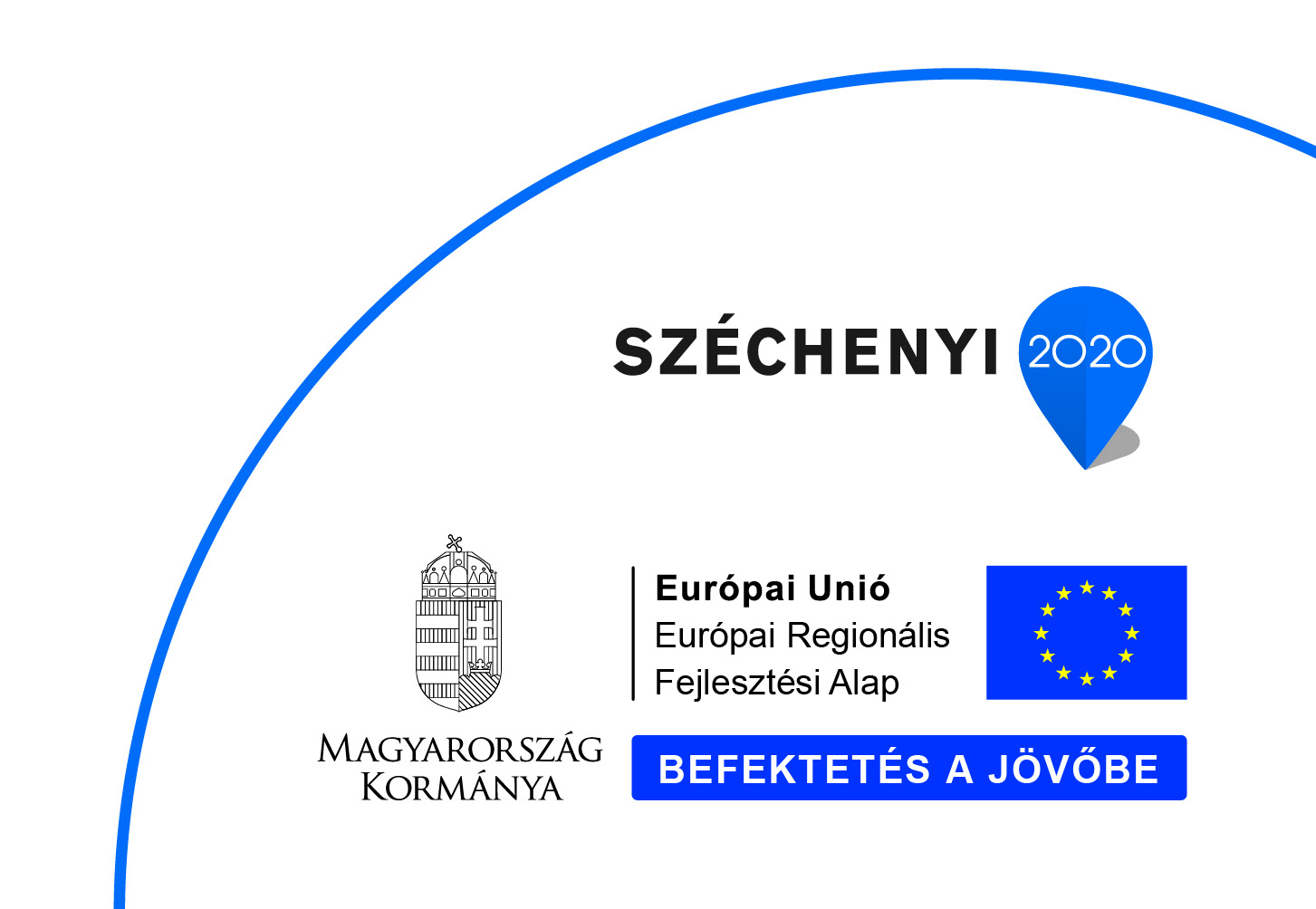 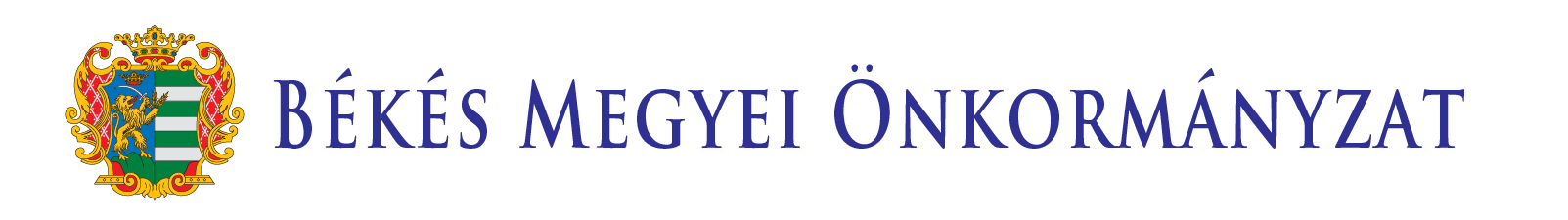 BM-PILOT - ROADMAp 4.
CÍME: Nem mezőgazdasági tevékenységek fejlesztése a szociális szövetkezetek szintjén.
FORRÁS: BM;
KEDVEZMÉNYEZETT(EK): Önkormányzatok, szociális szövetkezetek.
KAPCSOLÓDÓ PROGRAM/OK:
 Tudás és tapasztalat Békés Megye szolgálatában (GINOP-1)
 Gépjármű újrahasznosítási program (GINOP-1)
 A háztartási szelektíven gyűjtött, ill. TSZH-ból válogatott PET hulladék anyagában történő újrahasznosításának előkészítése Békés megyében (KEHOP-2.3.3)
PROJEKT LEÍRÁSA, ELEMEI:
A gazdasági modell (Pilot program) célja egy olyan újszerű, gazdaságilag is fenntartható (azaz a jövőben állami források nélkül is működőképes) rendszer felállítása, amely a térség munkanélküliségi mutatóit jelentősen csökkenti úgy, hogy érdemi és hosszútávon is fenntartható gazdasági tevékenységet végez, illetve ezen tevékenységhez szükséges alapképesítések megszerzésének elősegítése.
A működéshez szükséges infrastruktúra kialakítása (növényházak, állattartó épületek, mezőgazdasági termékek feldolgozásához szükséges épületek, eszközök) ezek a BM és VP forrásokból finanszírozhatók.
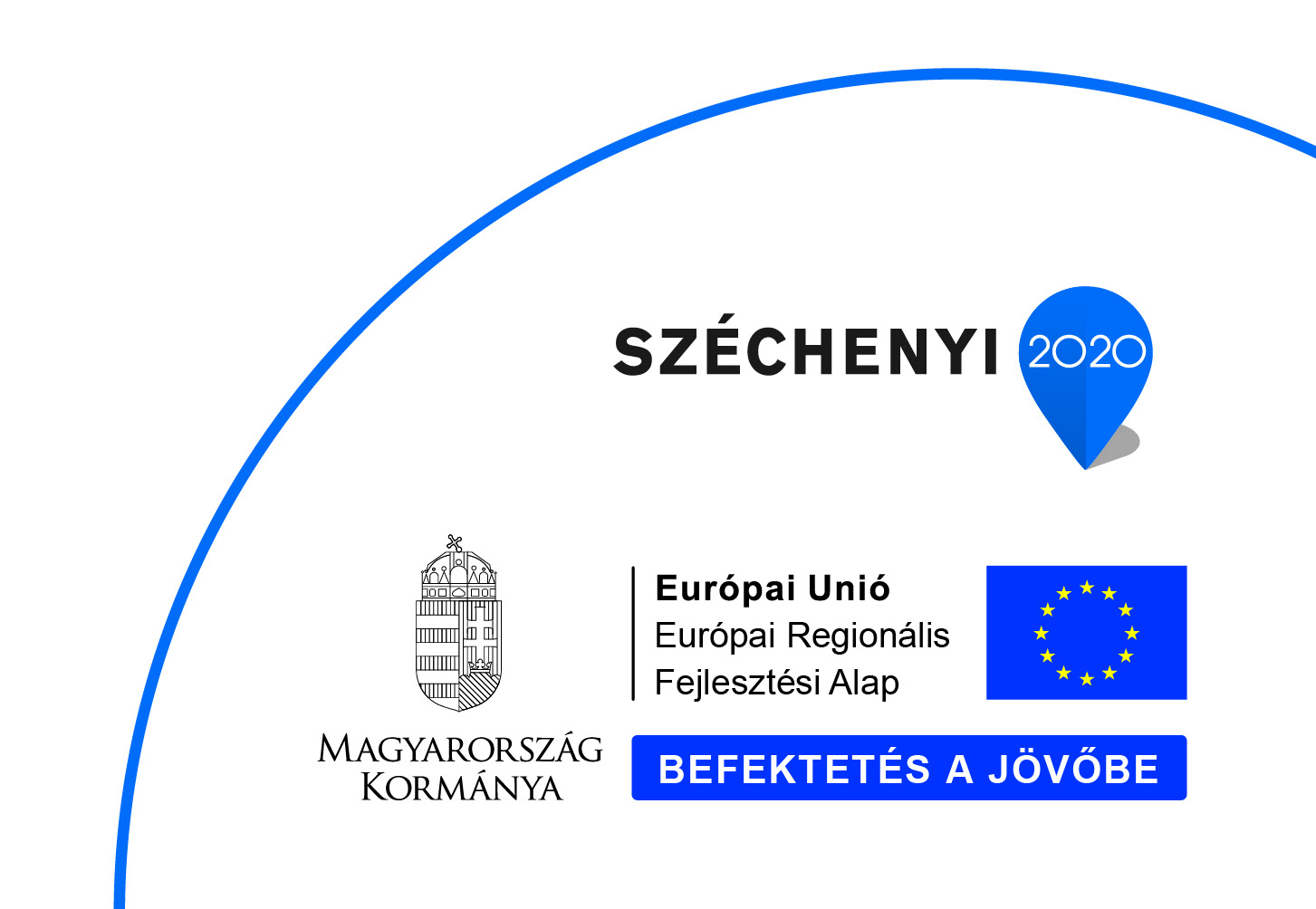 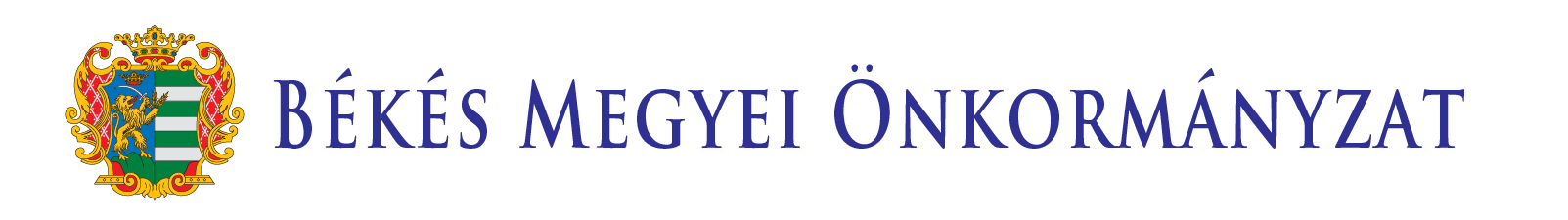 BM-PILOT - ROADMAp 4..
Projekt ötlet megfogalmazása: (előkészítési szakasz) 2015 IV. negyedév.
Projekt előkészítési szakasz: 2016 I: negyedévtől folyamatosan a pályázati felhívás végleges megjelenéséig.
Projektfejlesztési szakasz: a pályázati felhívás megjelenésétől számított 3 hónapig.
Projekt megvalósítási szakasz: 2016 III. negyedévtől a konstrukciók 	szabályai szerinti időintervallumban (3 év)
Projekt fenntartási szakasz 2019 év IV. negyedévtől a konstrukciók szabályai szerinti időintervallumban (3 év) 
Jó gyakorlatok alkalmazása és kiterjesztése 2020-tól
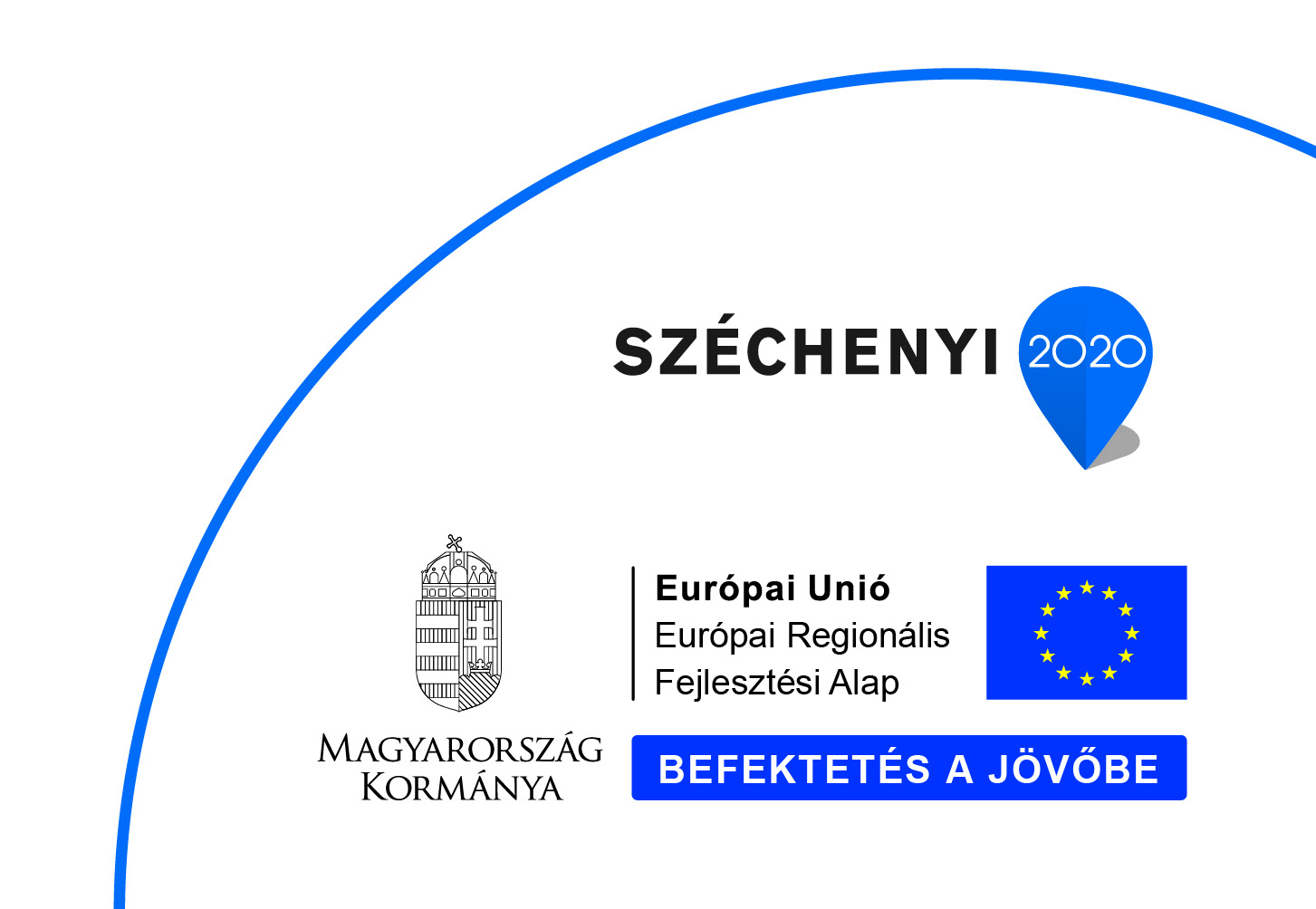 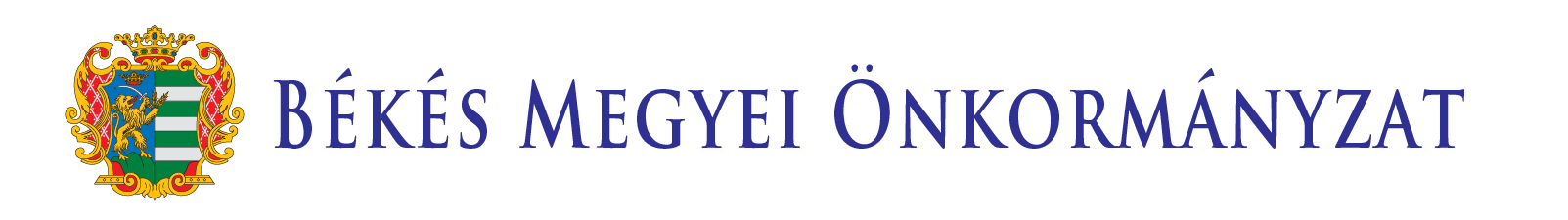 KÖSZÖNÖM megtisztelő figyelmüket, RÉSZVÉTELÜKET!
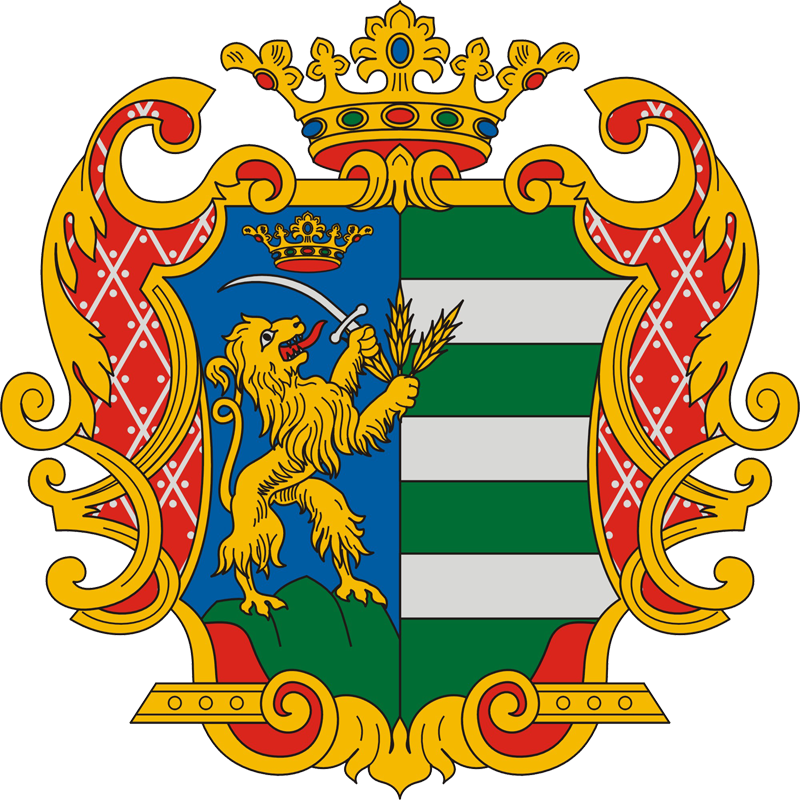